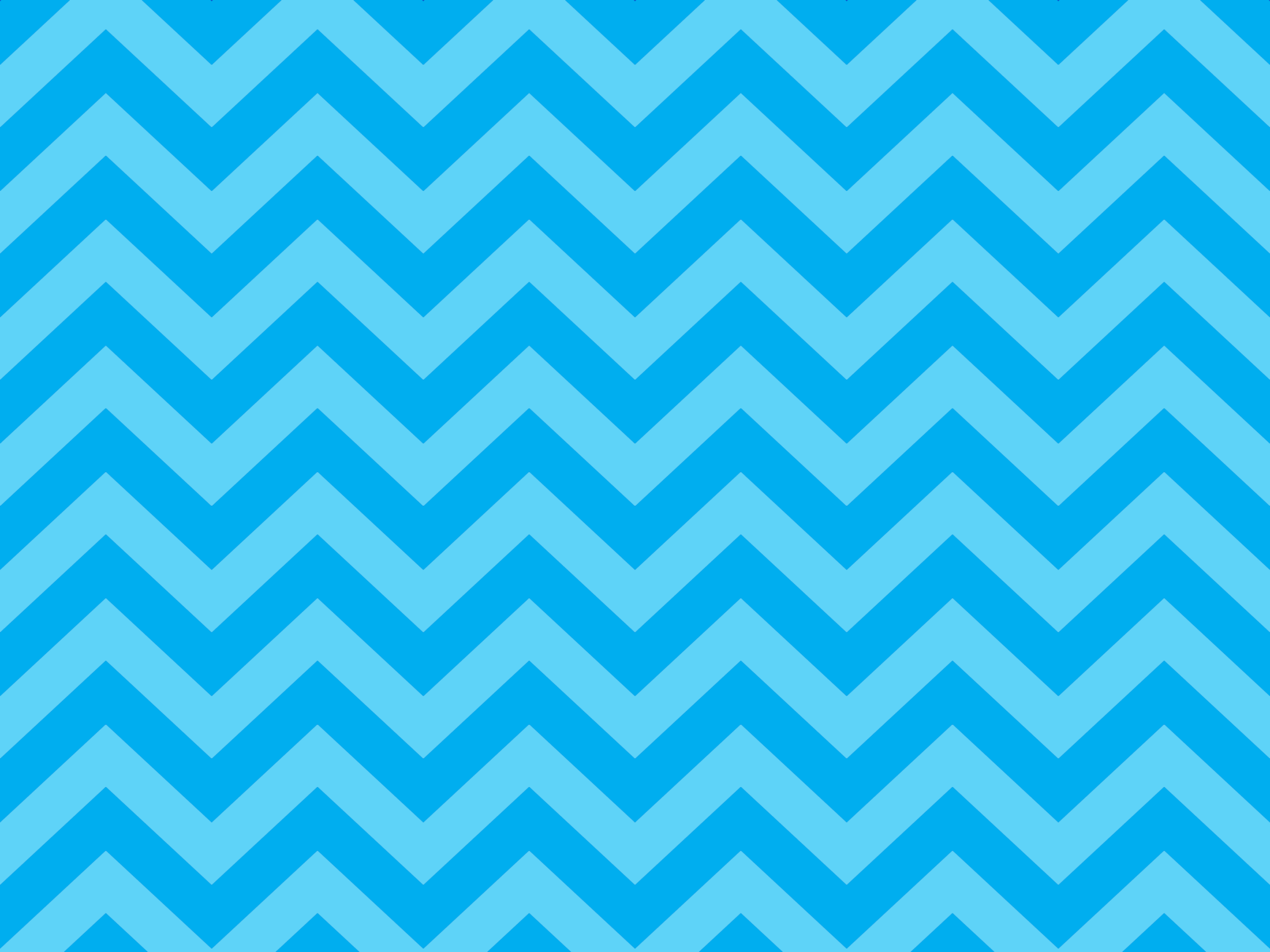 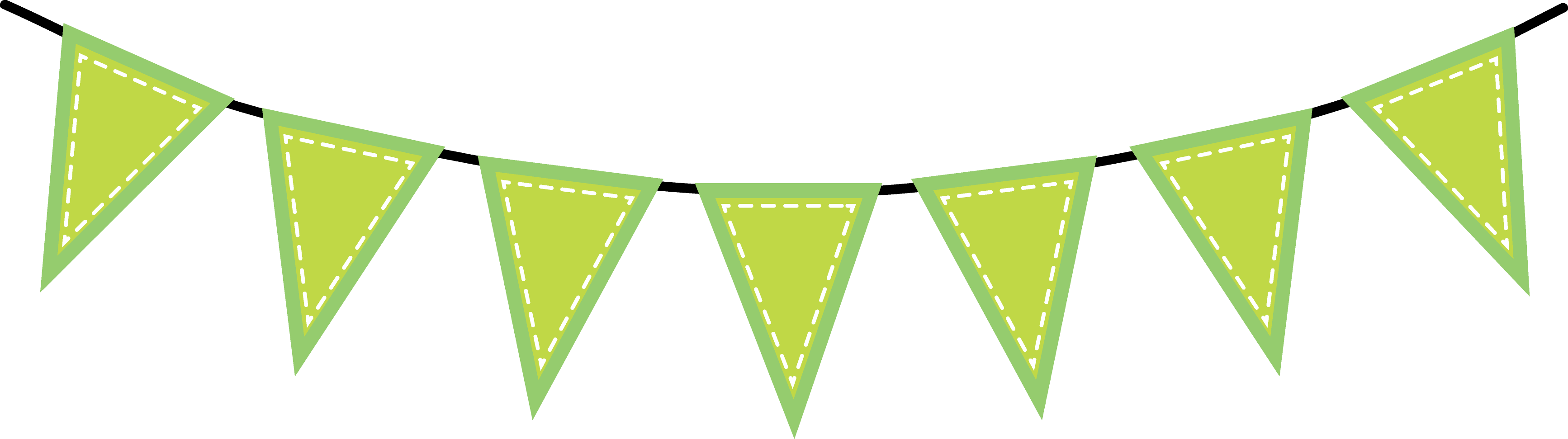 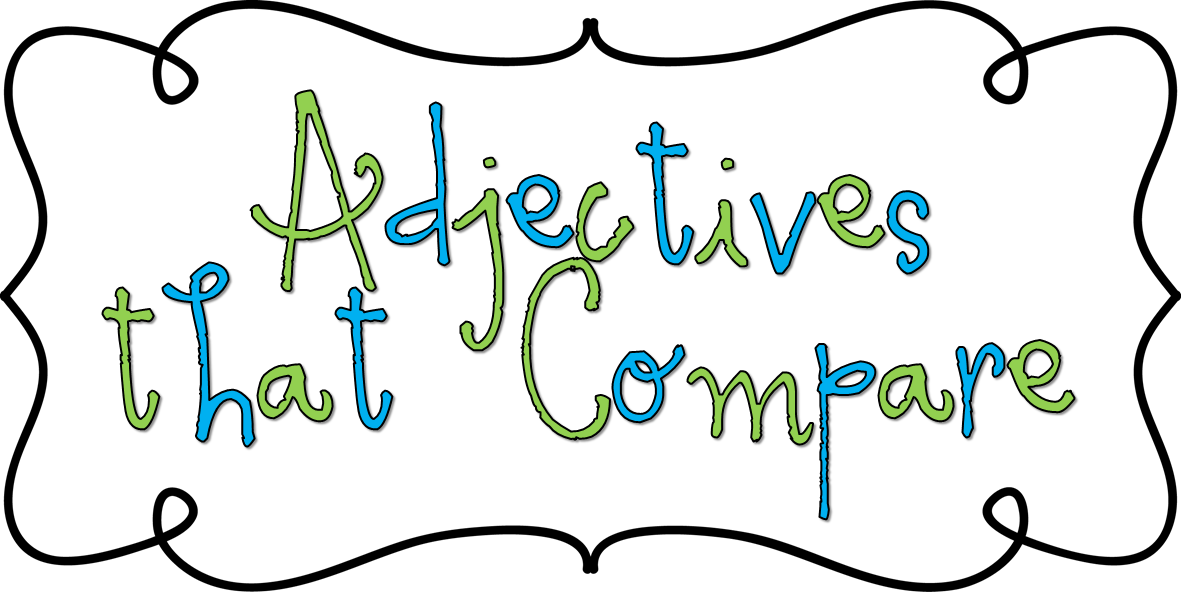 A Lesson on Comparative and Superlative Adjectives
Created by Jessi Olmsted 2014
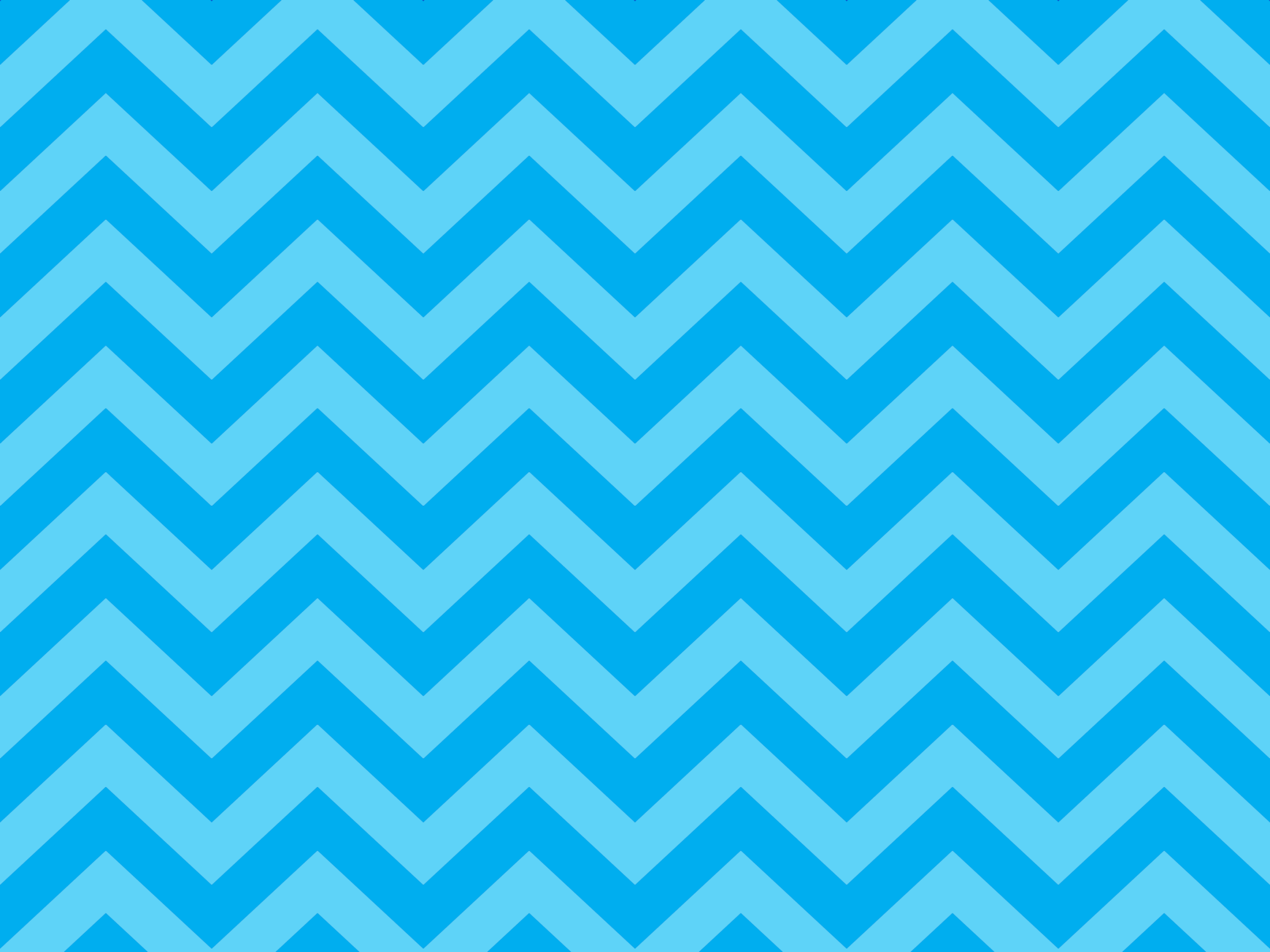 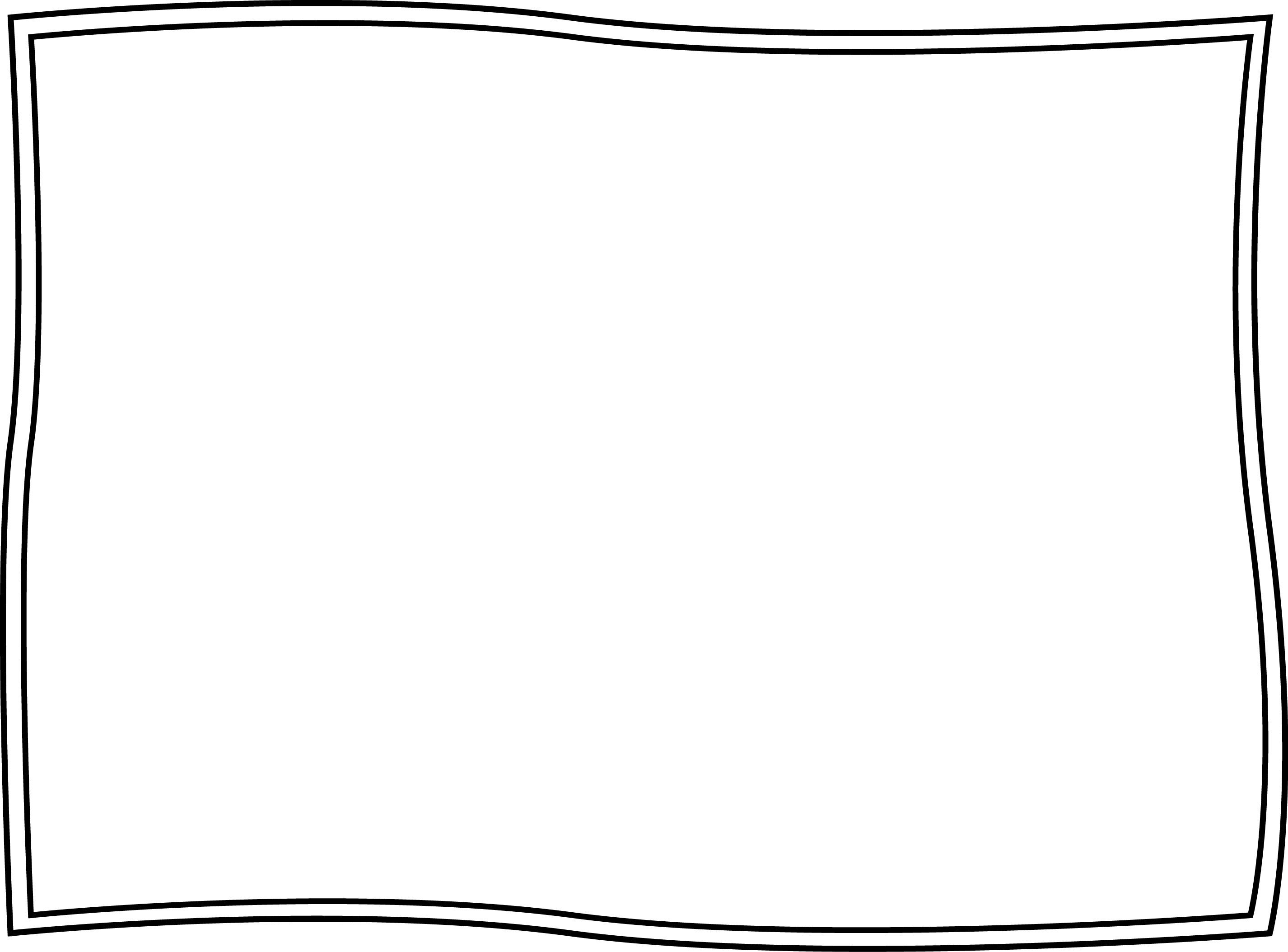 ***FONTS NEEDED***
 	
	You will need the following FREE fonts so that the formatting will be correct and it will look like the preview file. 

LL Elementary by I’m Lovin’ Lit
http://www.teacherspayteachers.com/Product/FREE-Commercial-and-personal-Use-Fonts-Elementary-Teacher-Handwriting-646009 

Creative Fonts 1  by Creative Clips 
http://www.teacherspayteachers.com/Product/Free-Font-Vacation-Doodle-FontCreative-Clips-Fonts-641953 

You may delete this slide once you have downloaded the fonts.
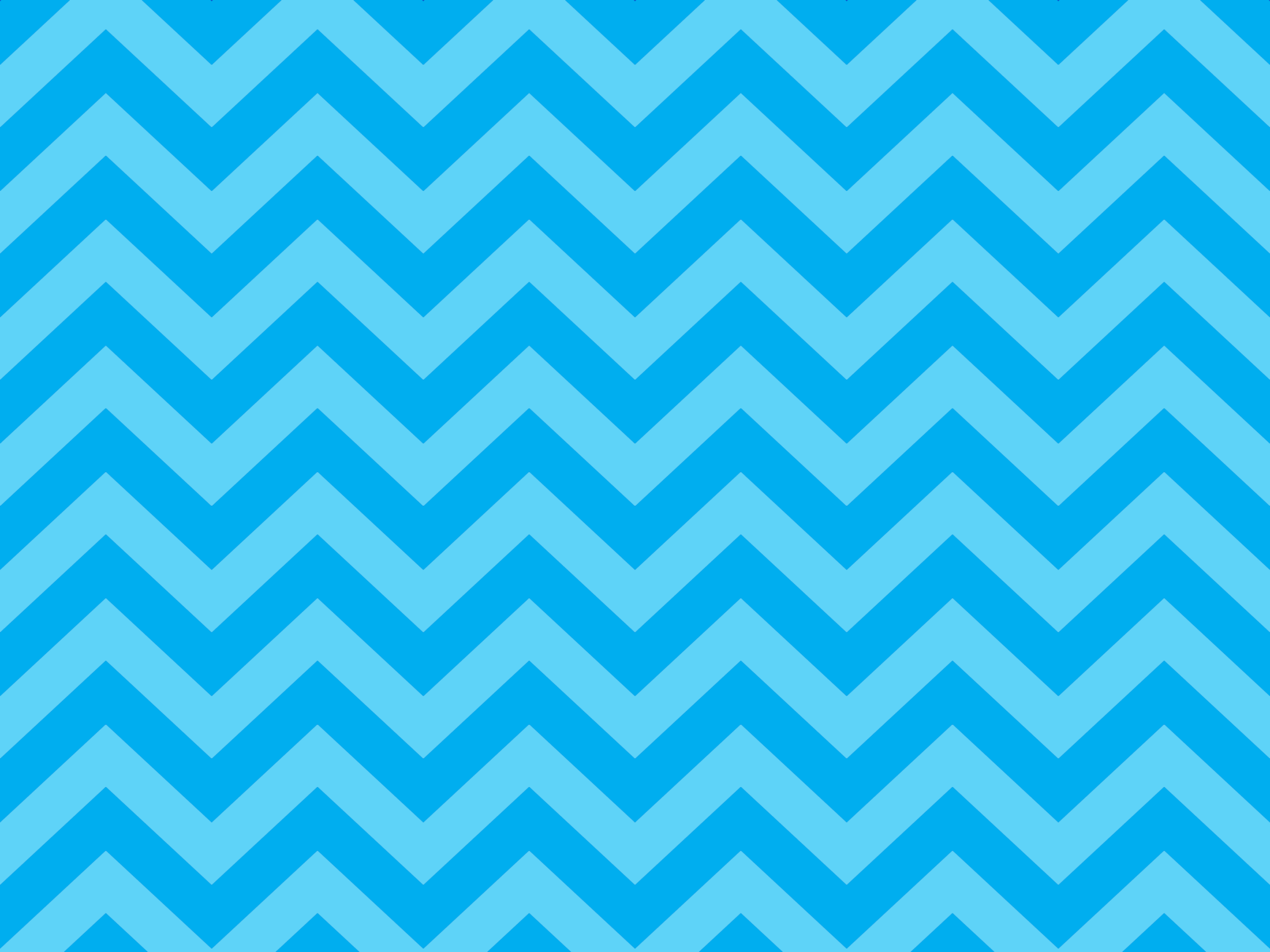 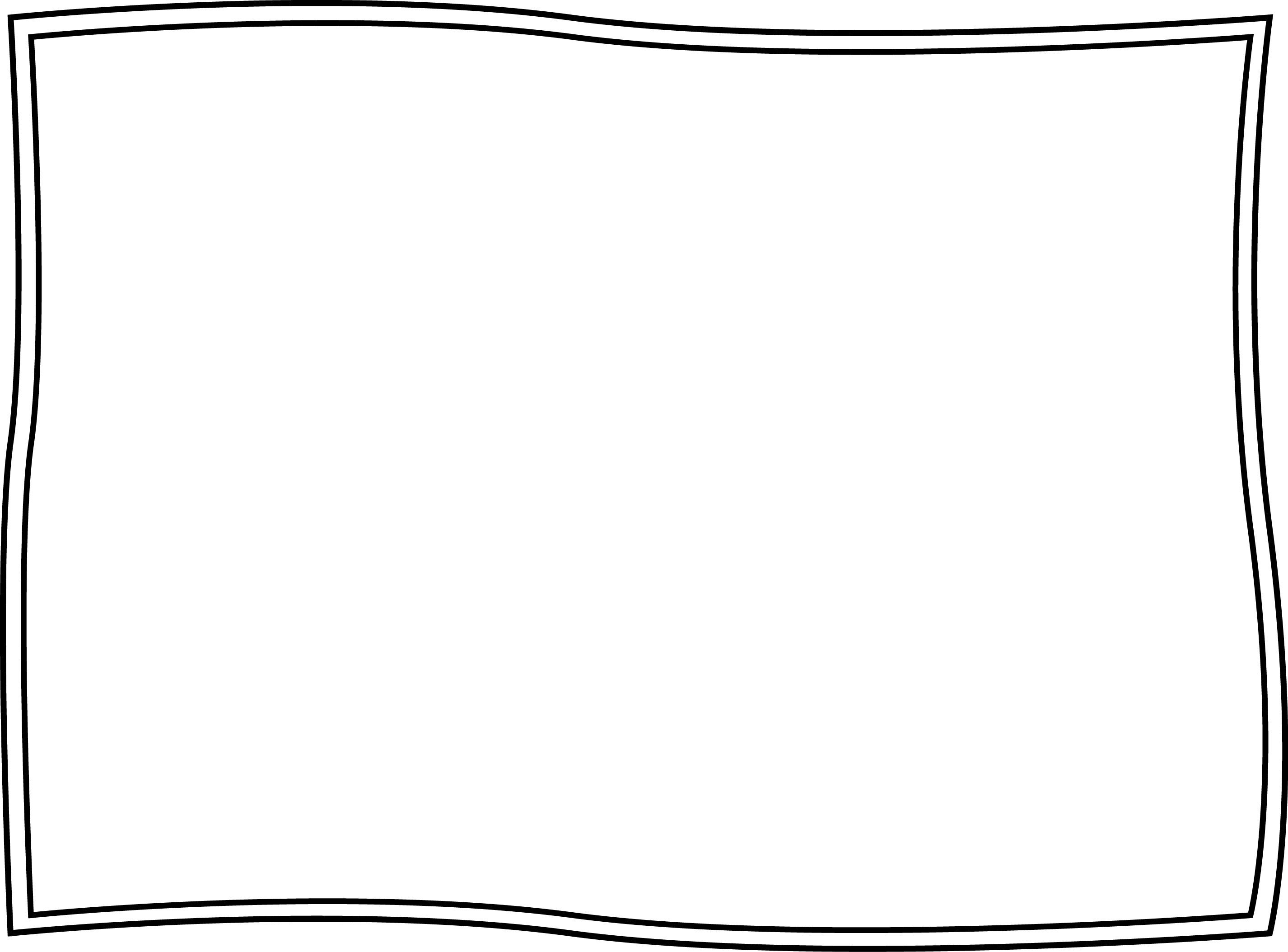 What are Comparative and Superlative Adjectives?

They are adjectives that help you describe something in more detail. 

An example: 
The dog’s barks are loud. 
The dog’s barks are louder than a fire truck! 
The dog’s barks are the loudest in the neighborhood!
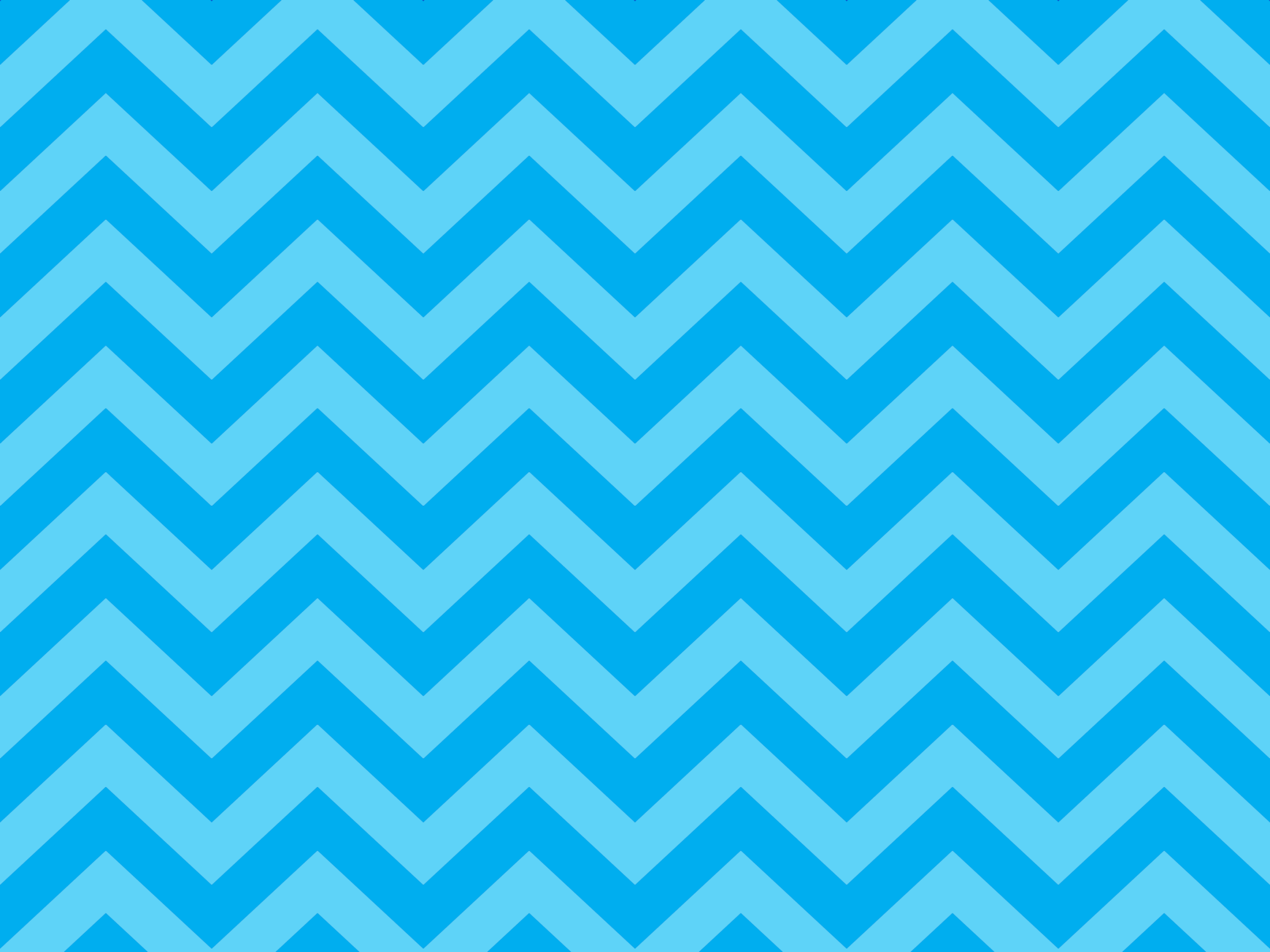 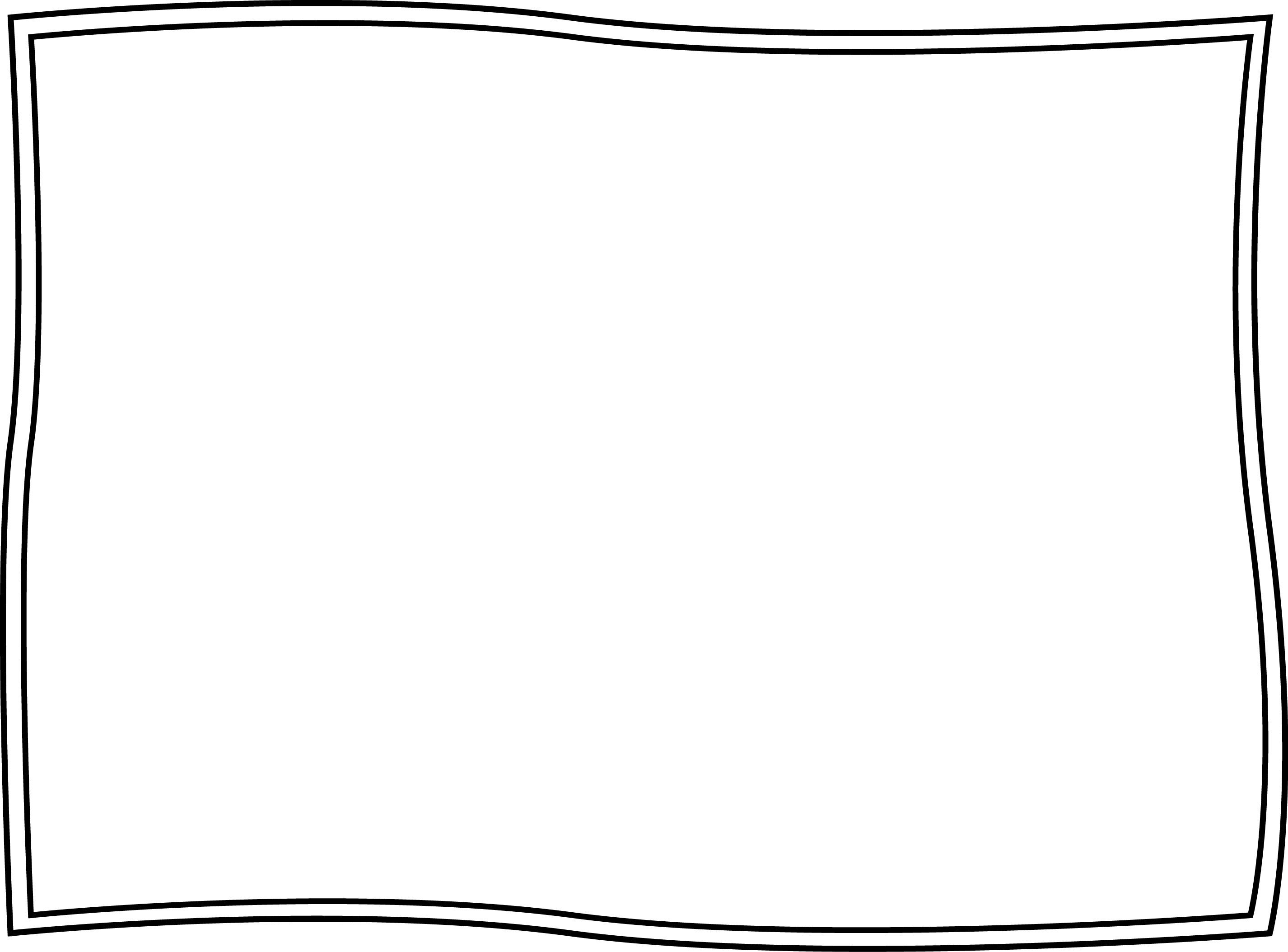 Why are they important? 

They are important because they help make your writing more interesting. 

Instead of just saying the giant was tall, you could say he was taller than a house, or that he was the tallest giant that ever lived.
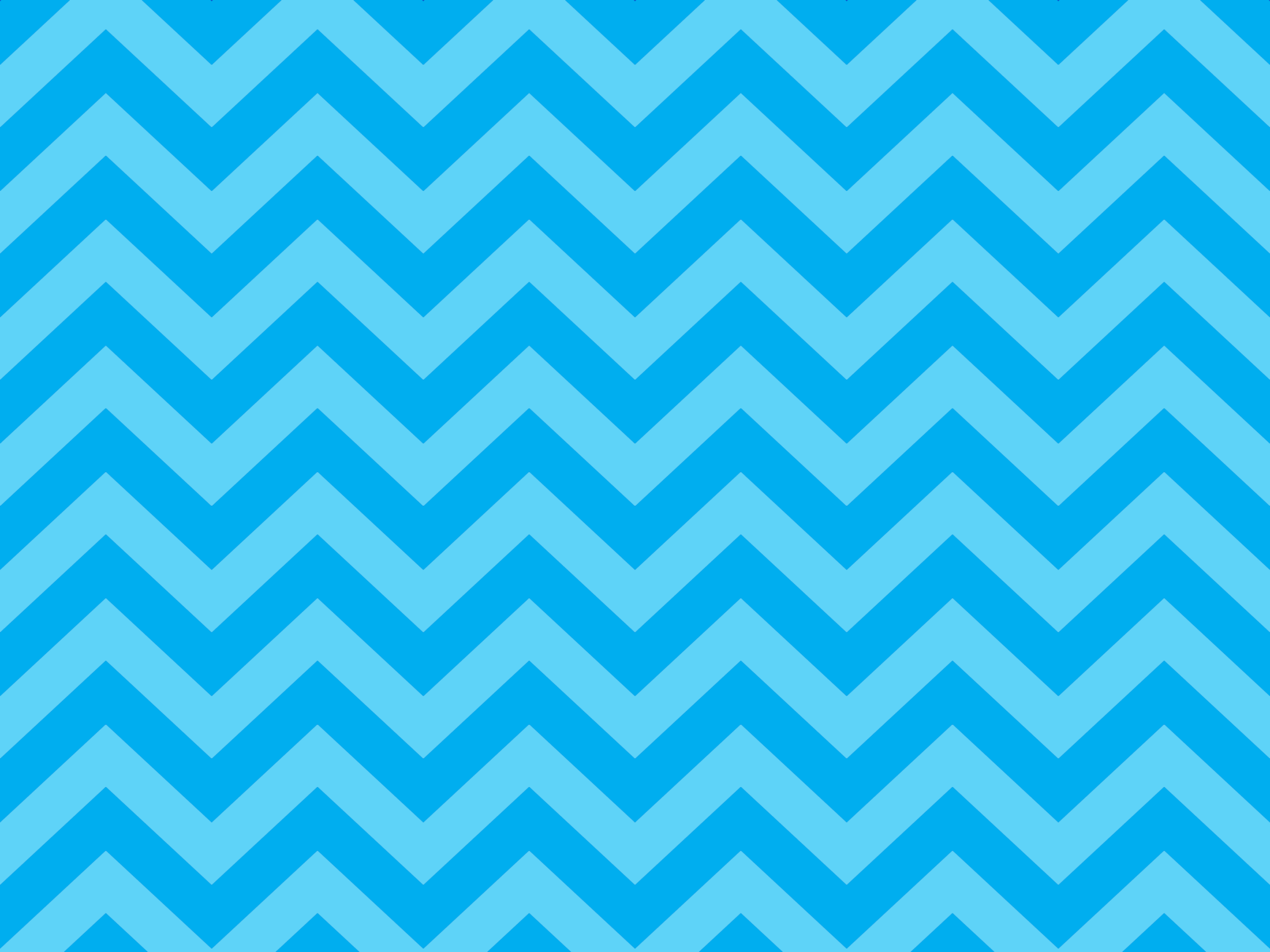 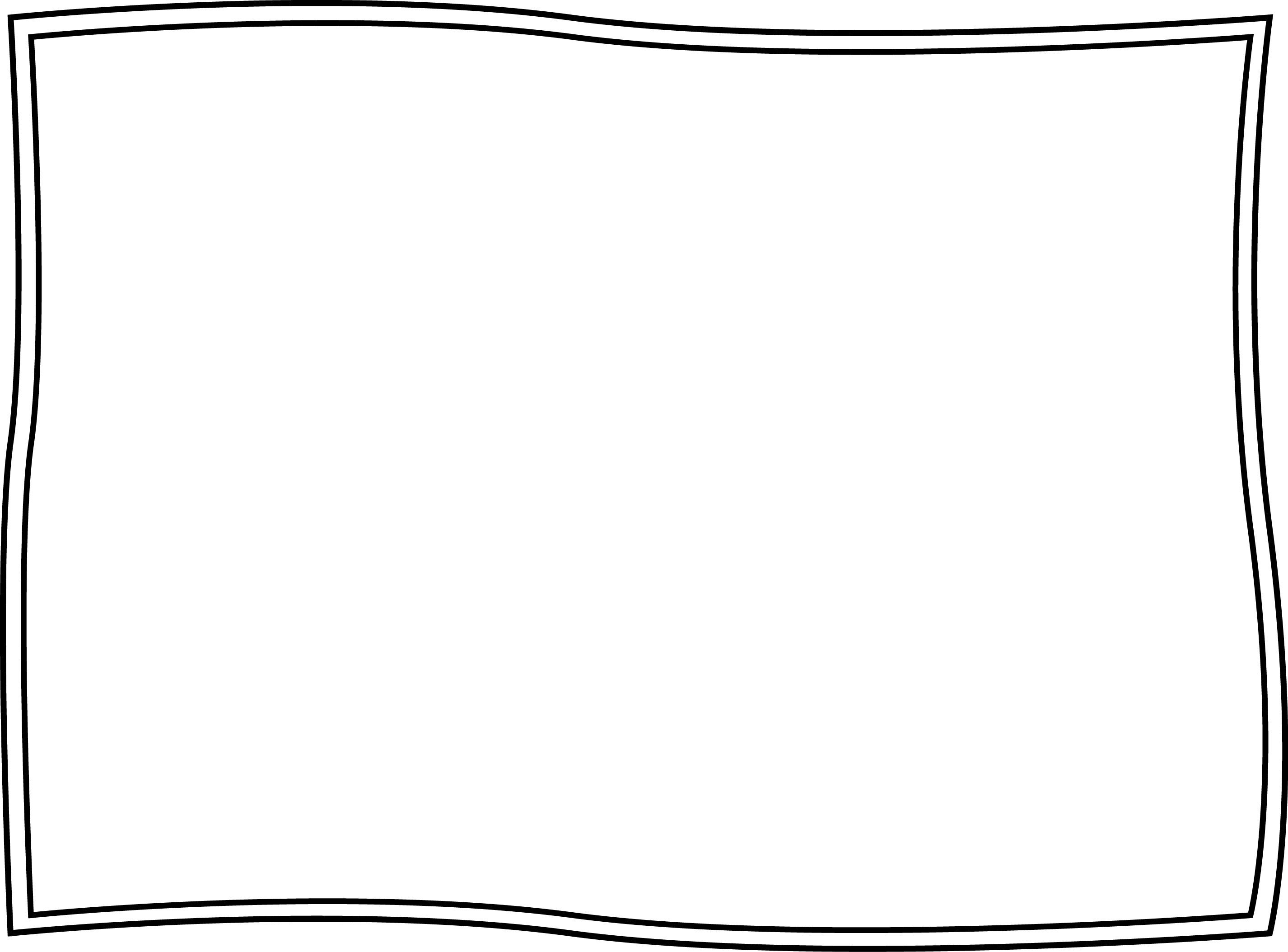 Comparative and Superlative Adjectives Rules 


1. Add –er to most adjectives to compare TWO people, places, or things. 

That girl is smaller than 
her sister.
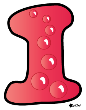 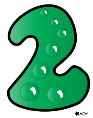 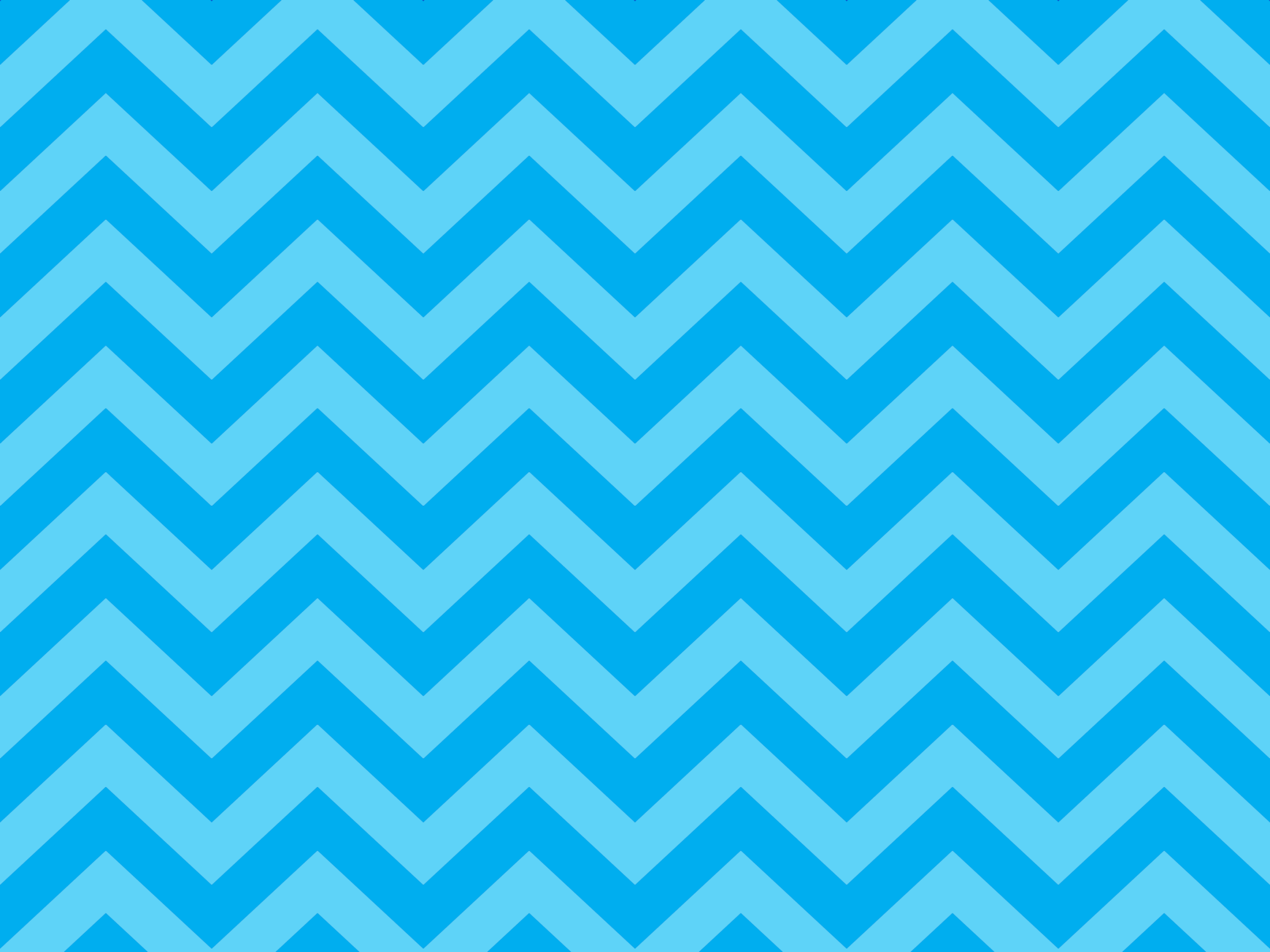 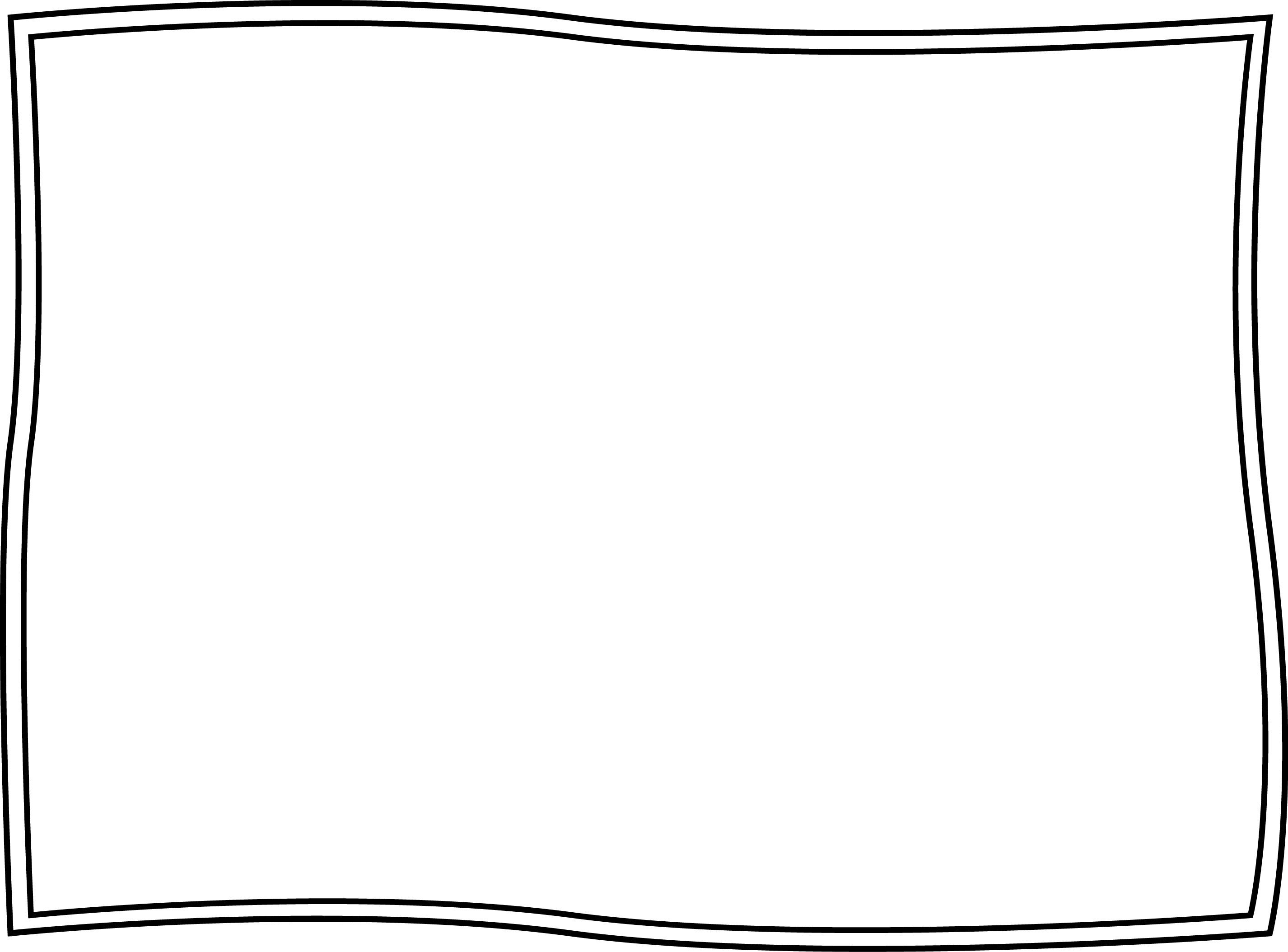 Comparative and Superlative Adjectives Rules 


2. Add –est to most adjectives to compare MORE THAN two things. 

Tyrannosaurus Rex was the meanest dinosaur. (of ALL the dinosaurs.)
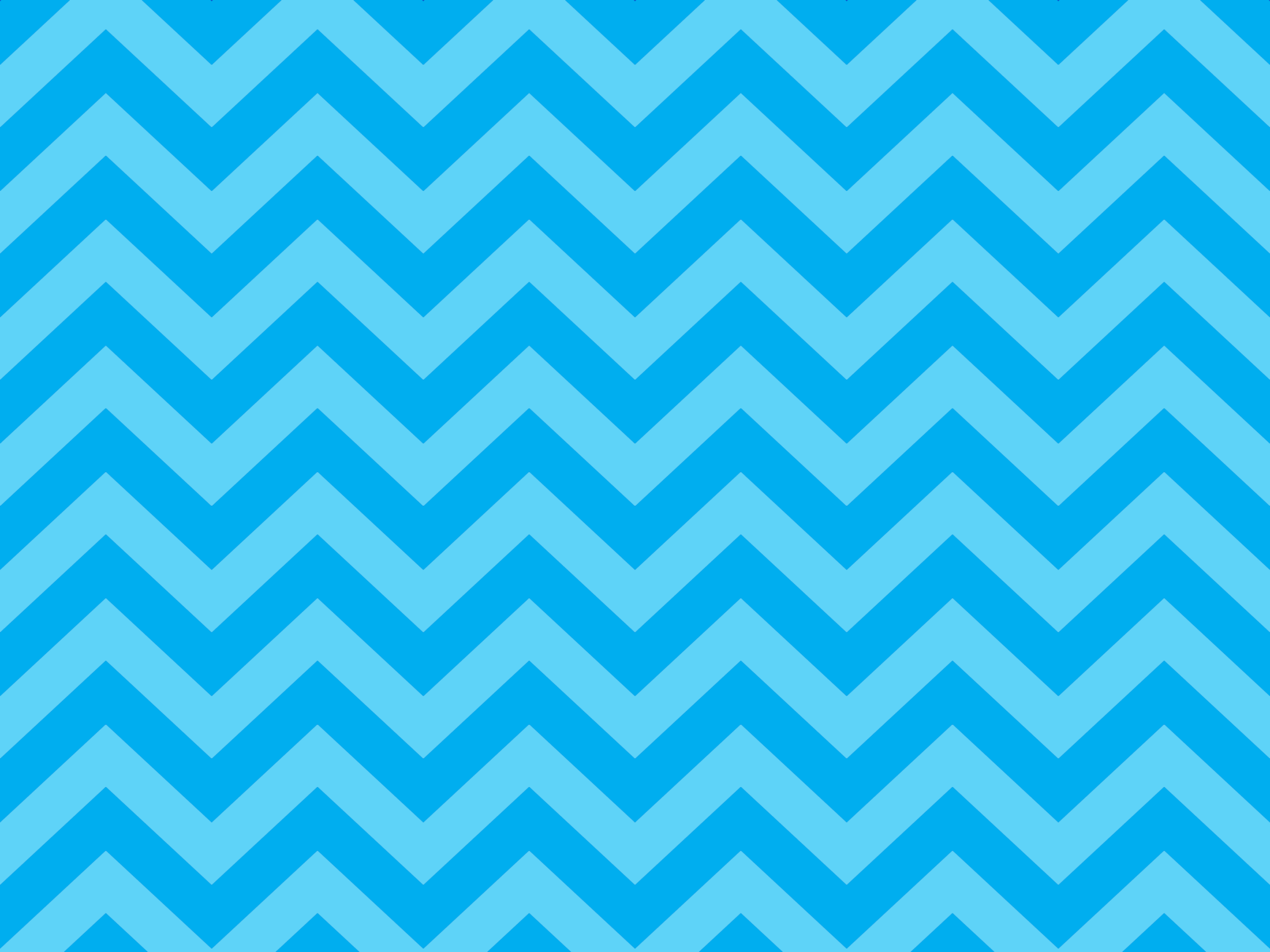 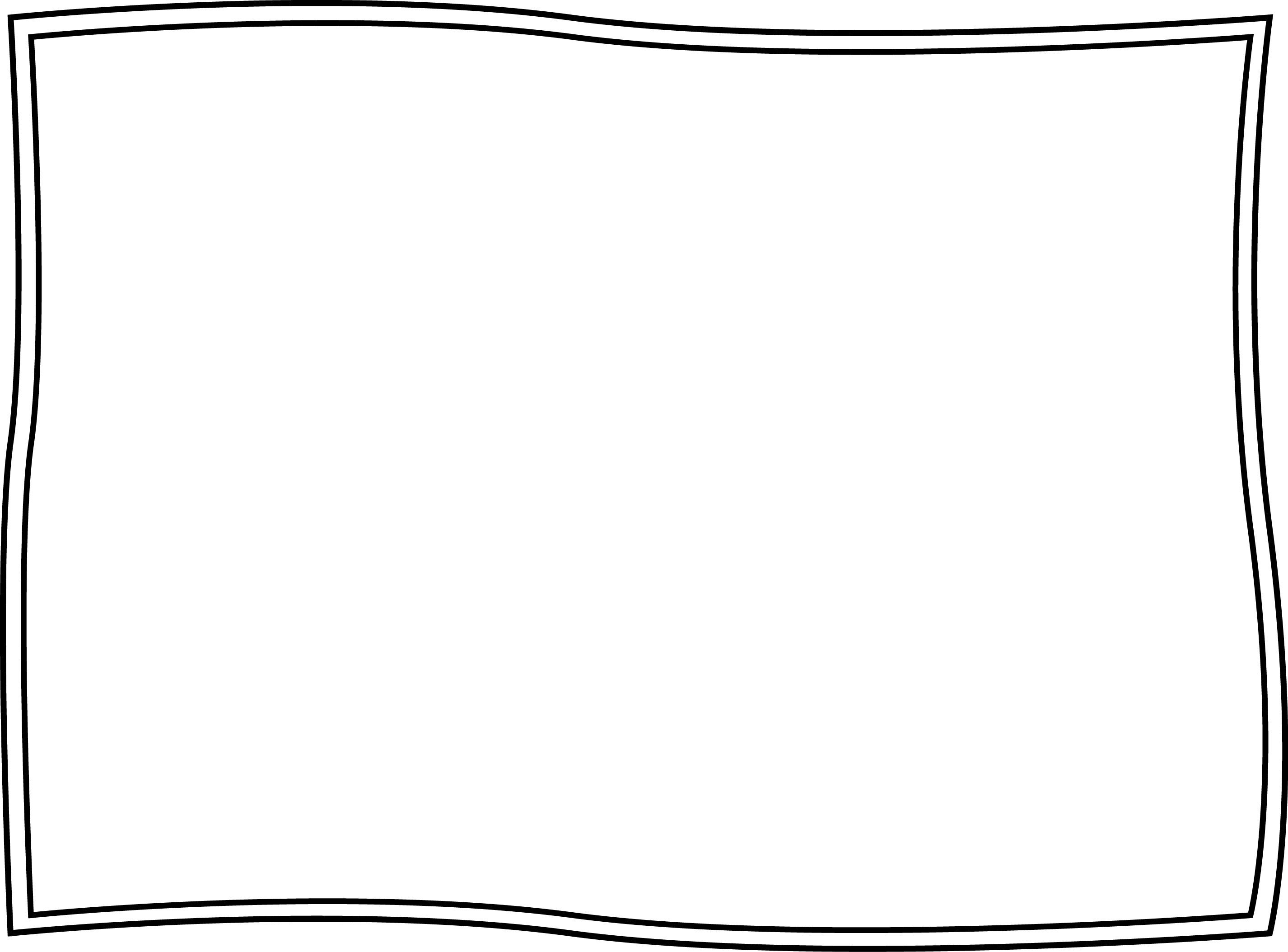 Which one would you choose?

My dog is (smaller , smallest) than your dog. 

Cade is the (cuter, cutest) baby I’ve ever seen.  

Memphis is (older, oldest) than Cade. 

Maggie is the (newer, newest) baby of the group.
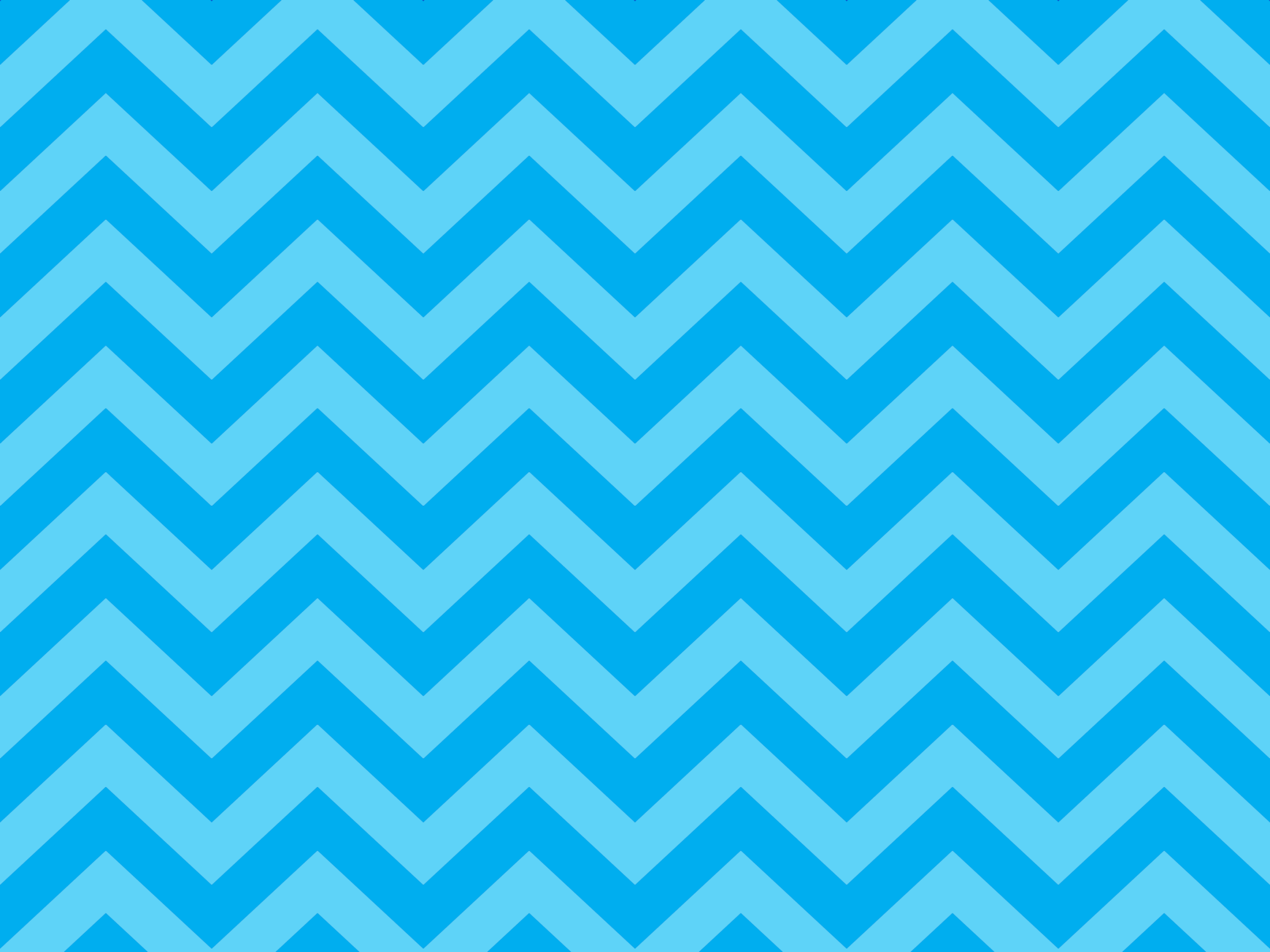 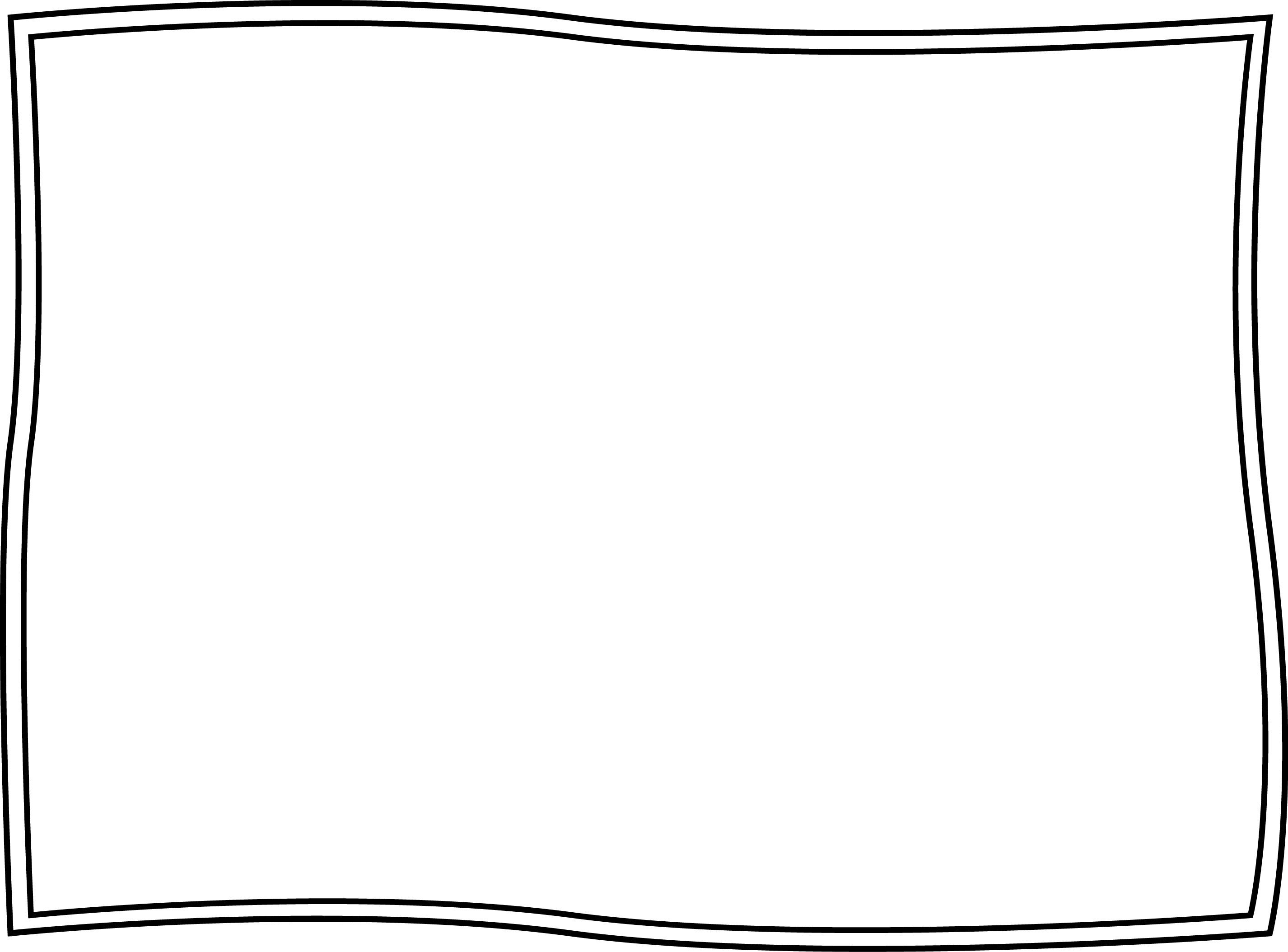 Hints and Tricks

 The rose is prettier than the daisy.

TWO things are being compared in this sentence. You will use the Comparative form of the adjective – add -er
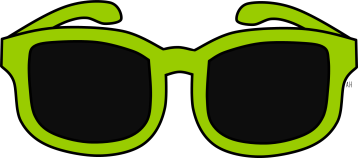 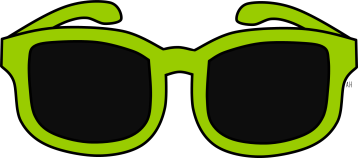 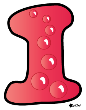 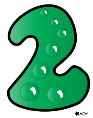 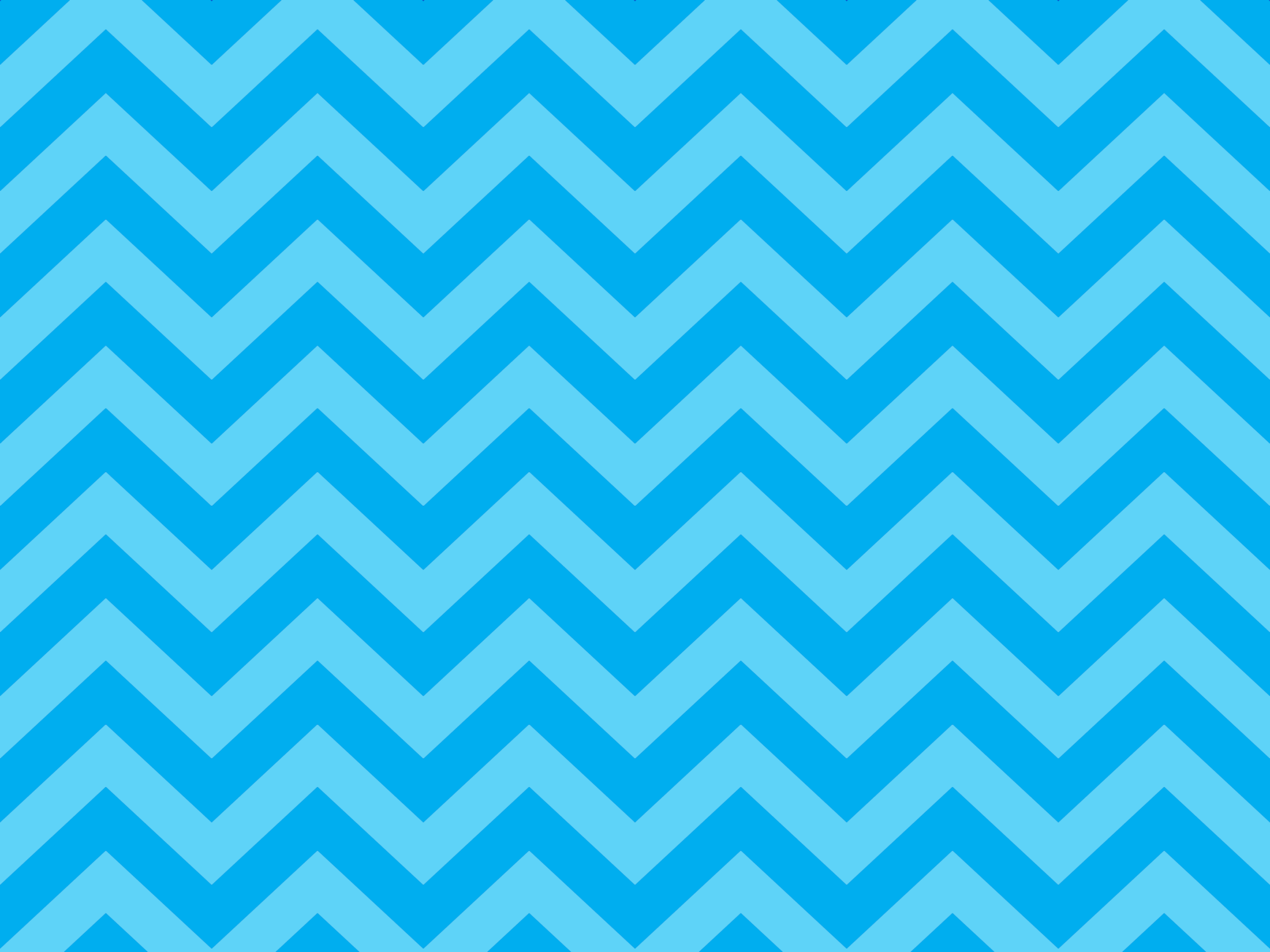 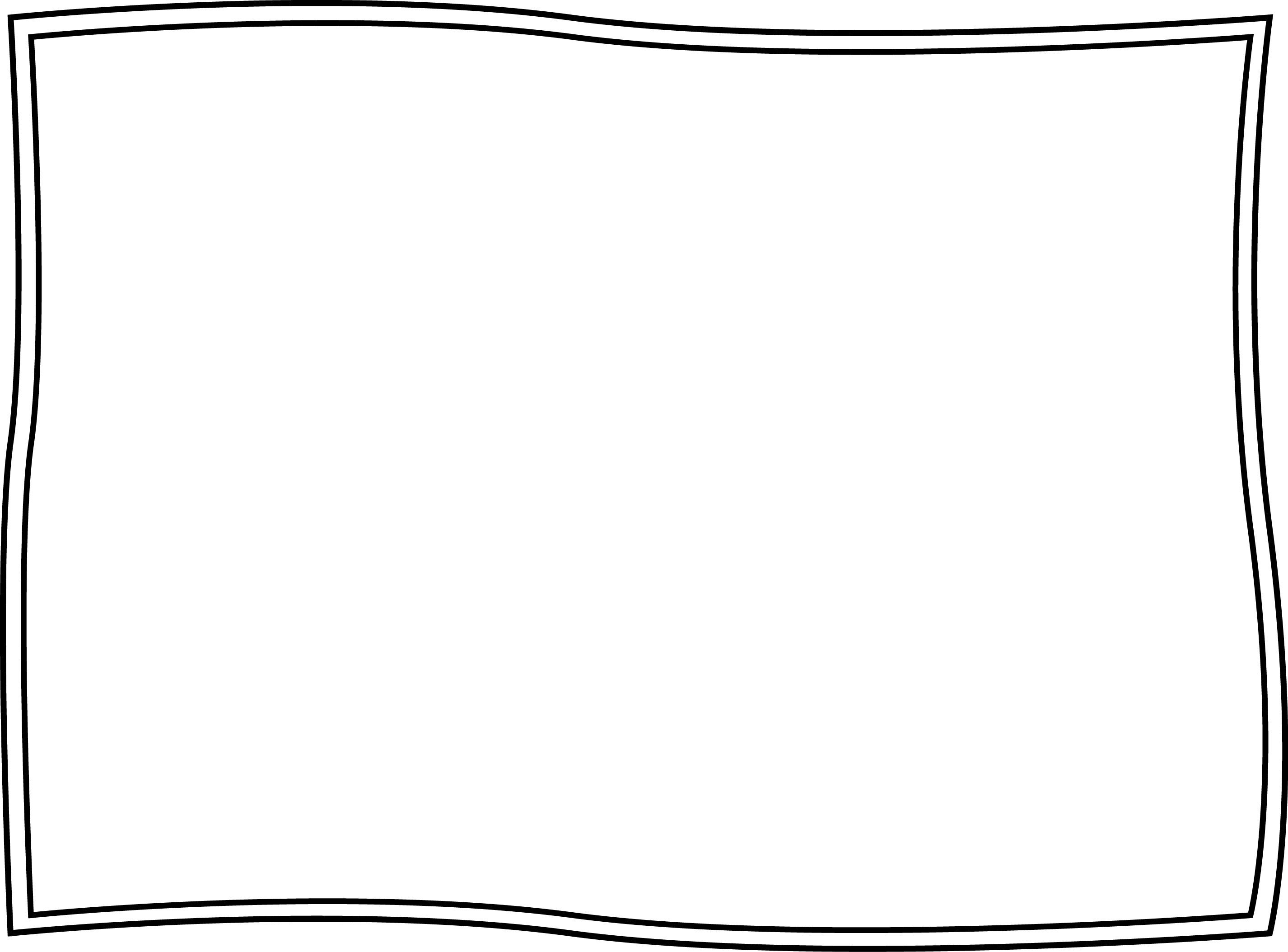 Hints and Tricks

 The rose is the prettiest flower of all. 

The rose is being compared to ALL of the flowers and is the best. 

Notice the word “the”? That is a signal word to use the superlative form.
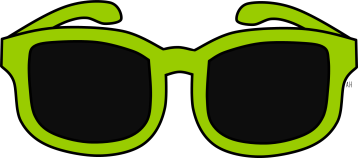 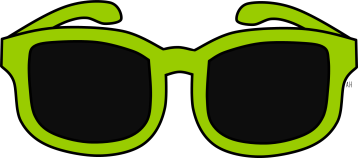 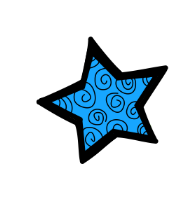 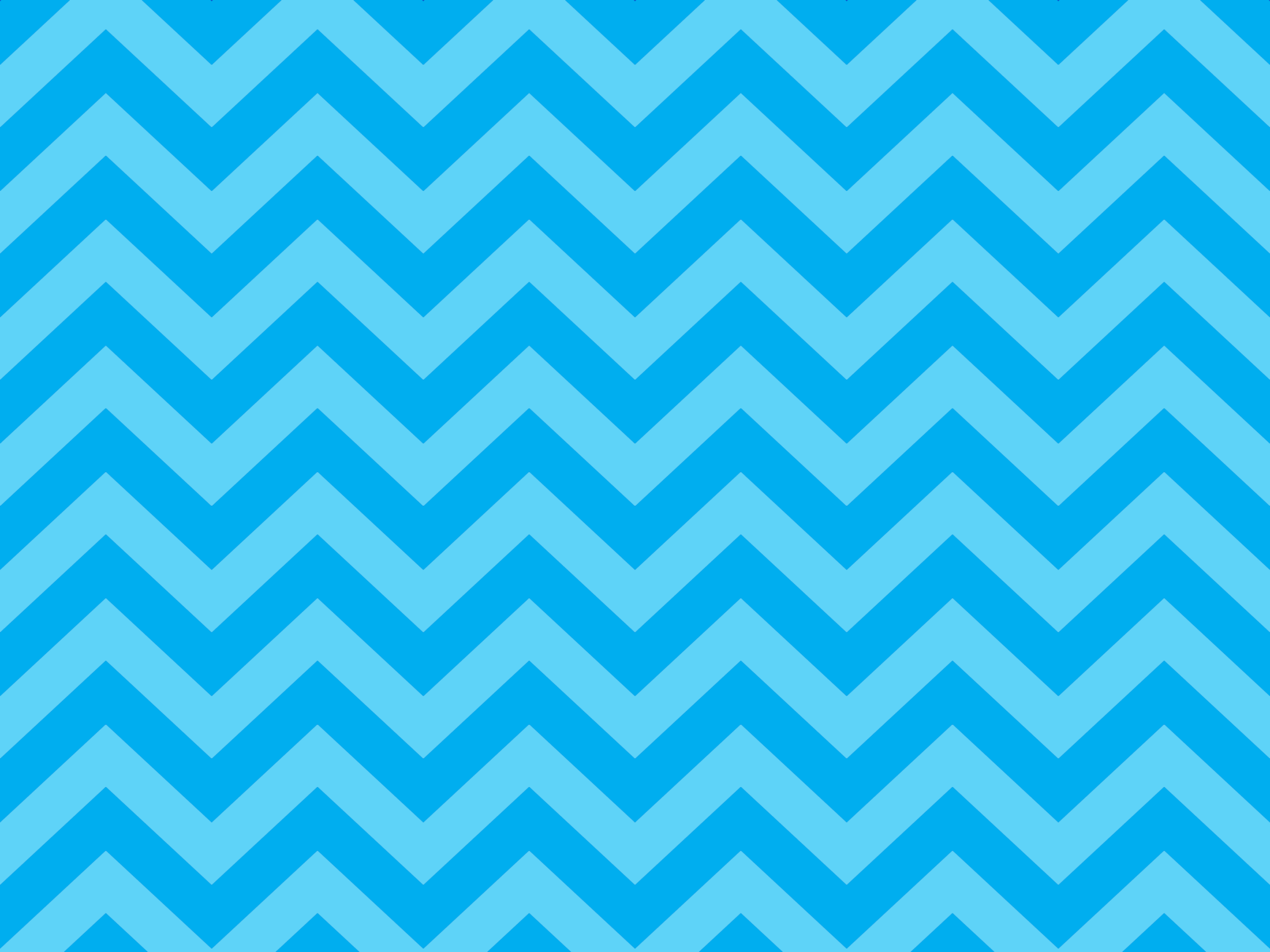 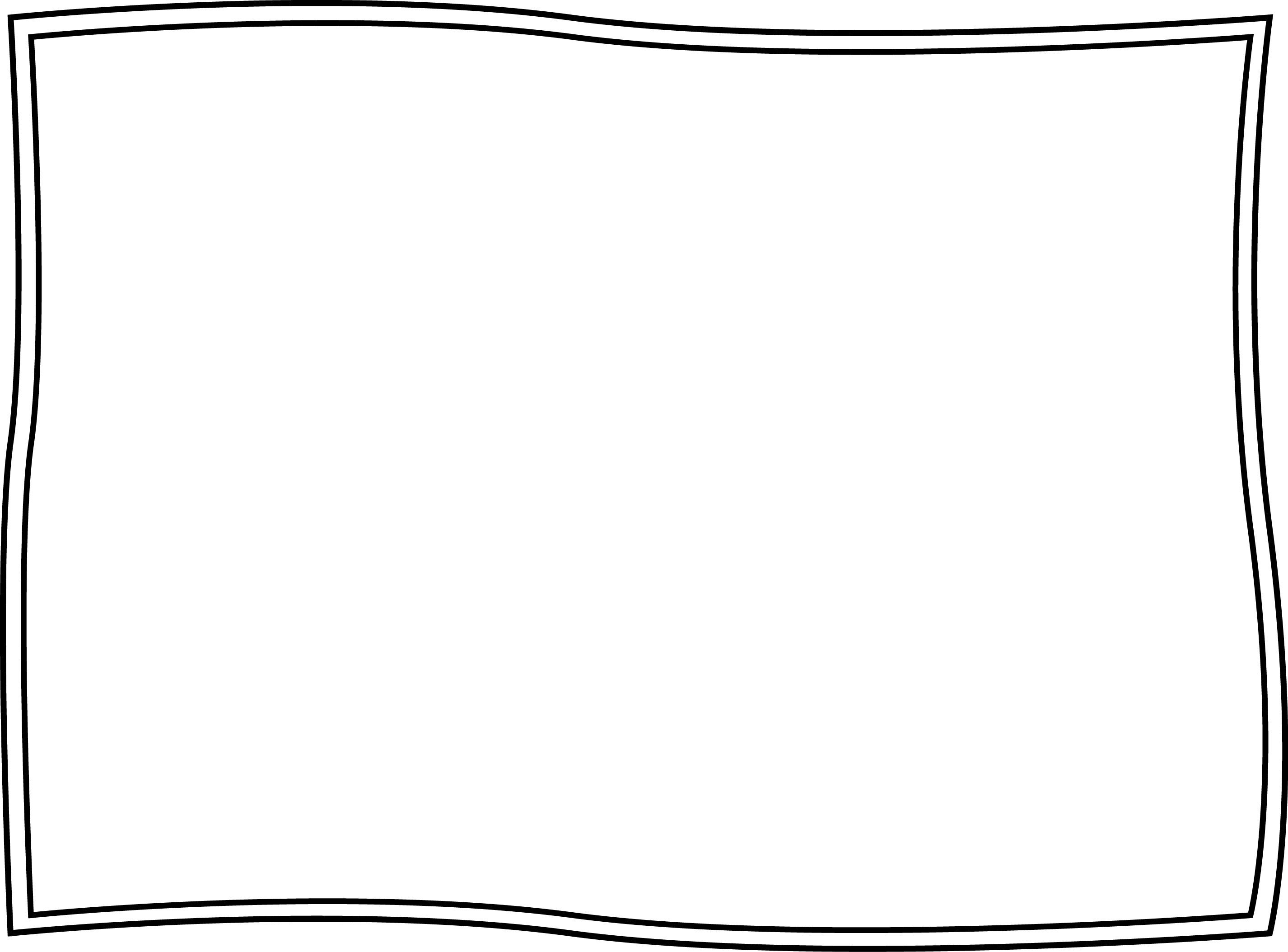 Comparative and Superlative Adjective Spelling Rules


1.) For adjectives ending in “e”, drop the “e” before adding –er or –est.
 
blue  bluer, bluest  
 NOT: blueer, blueest 
That just looks WRONG! 
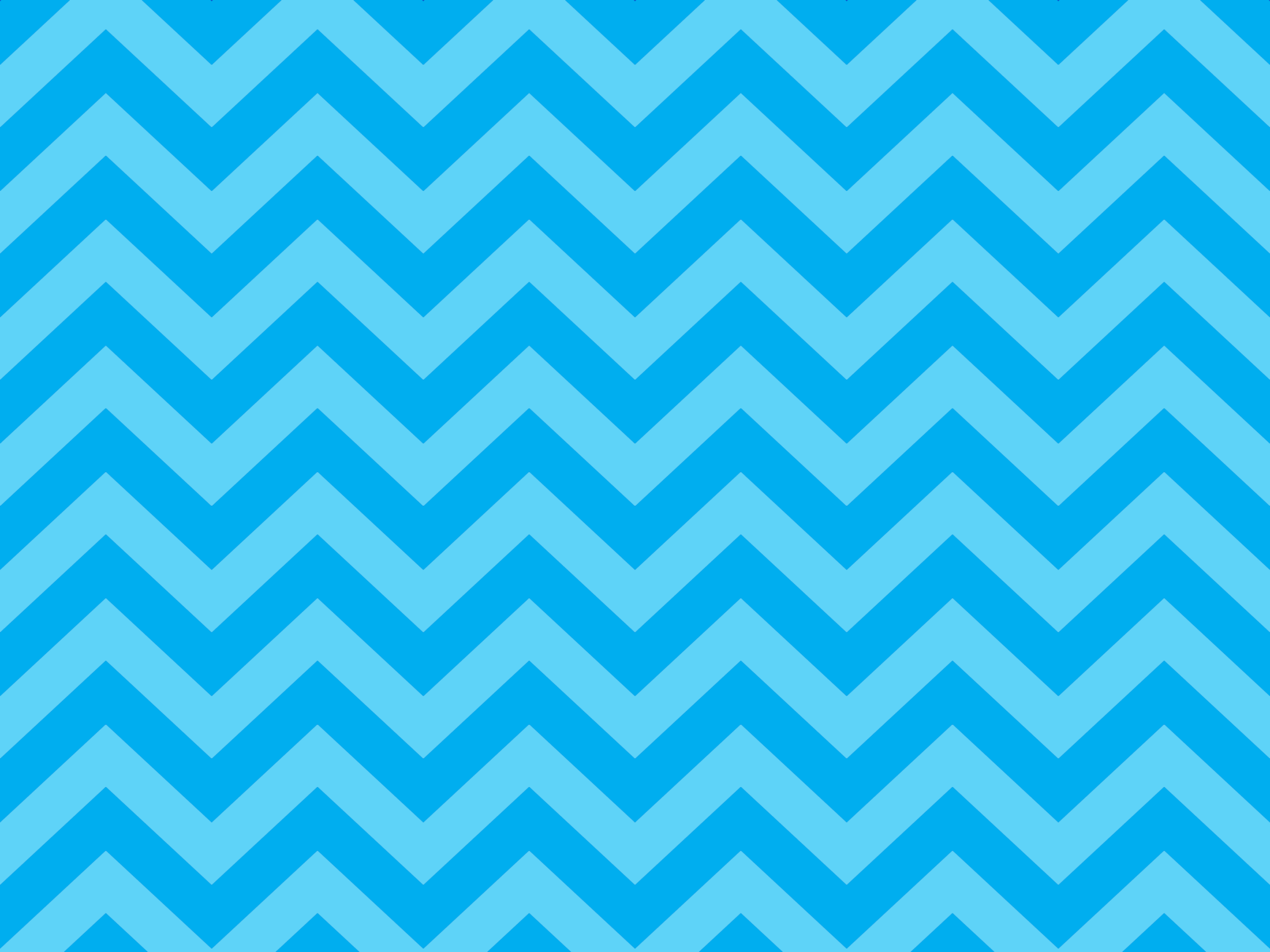 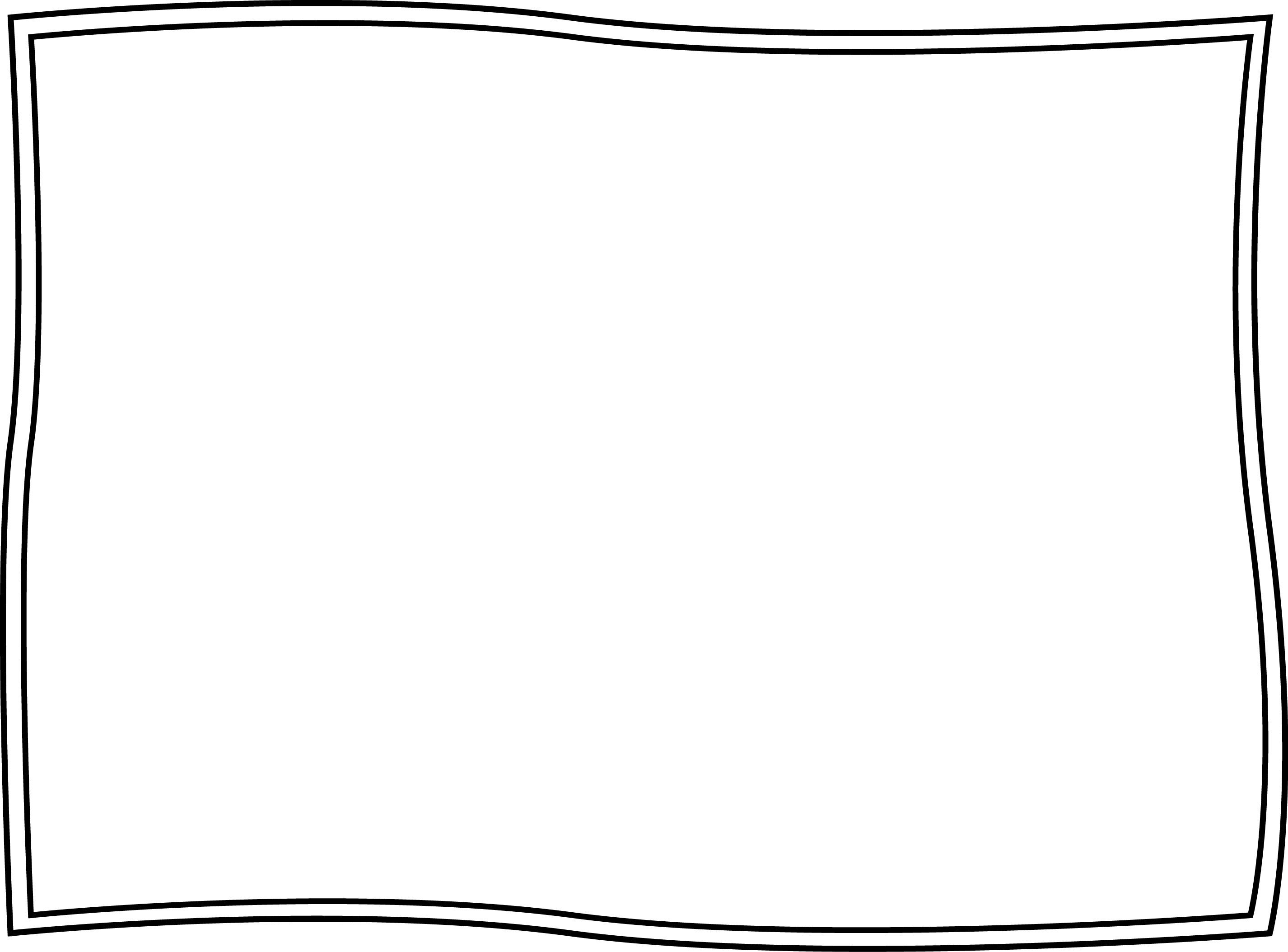 Comparative and Superlative Adjective Spelling Rules


2.) For adjectives ending in a consonant and y, change the y to i before adding –er or –est

Muddy – muddier, muddiest NOT: muddyer, muddyest
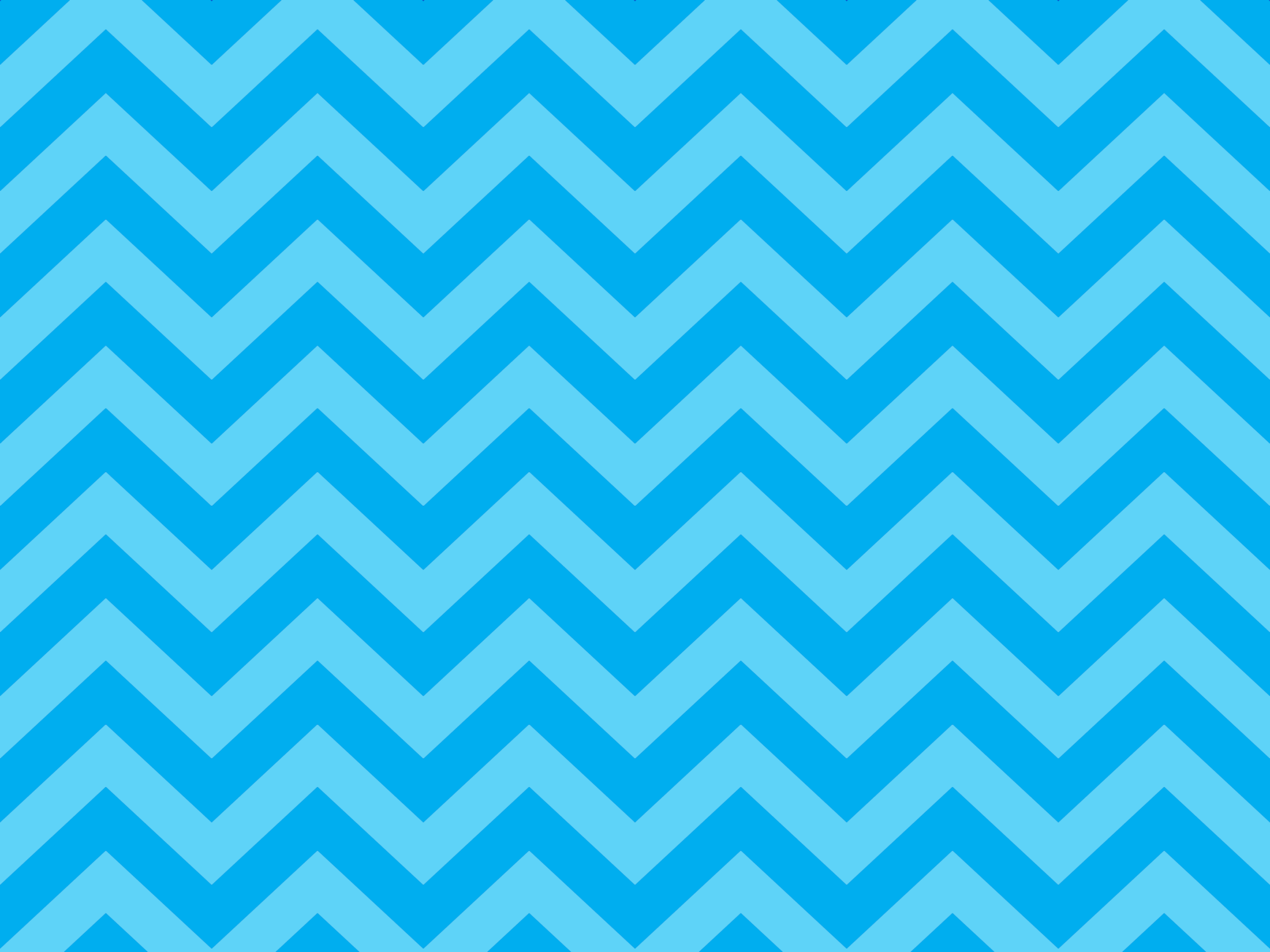 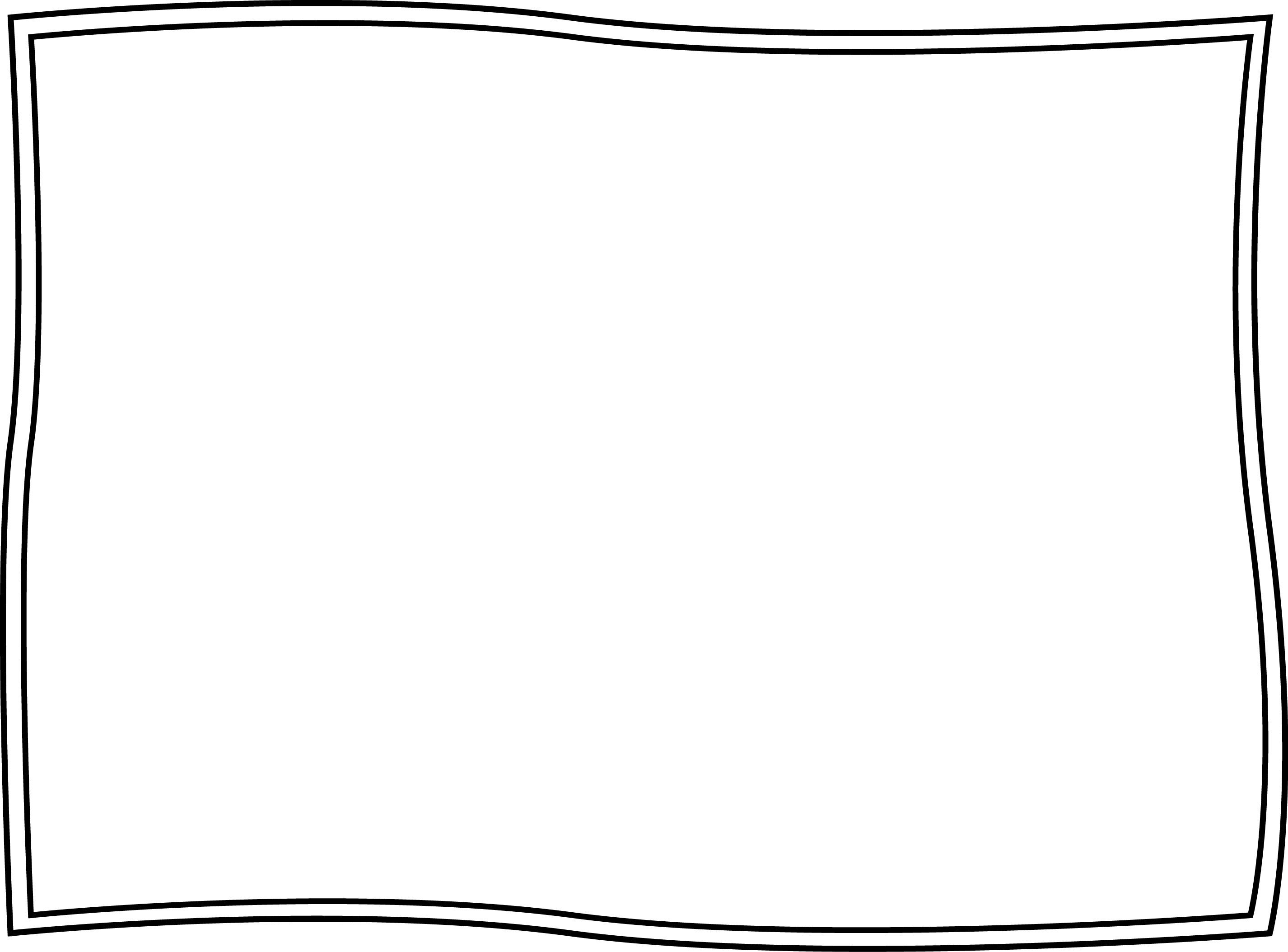 Comparative and Superlative Adjective Spelling Rules

3.) For adjectives that have one vowel before the last consonant, DOUBLE the final consonant BEFORE adding –er or     –est

Red – double the “d”  Redder, reddest 
She has the reddest hair I’ve ever seen!
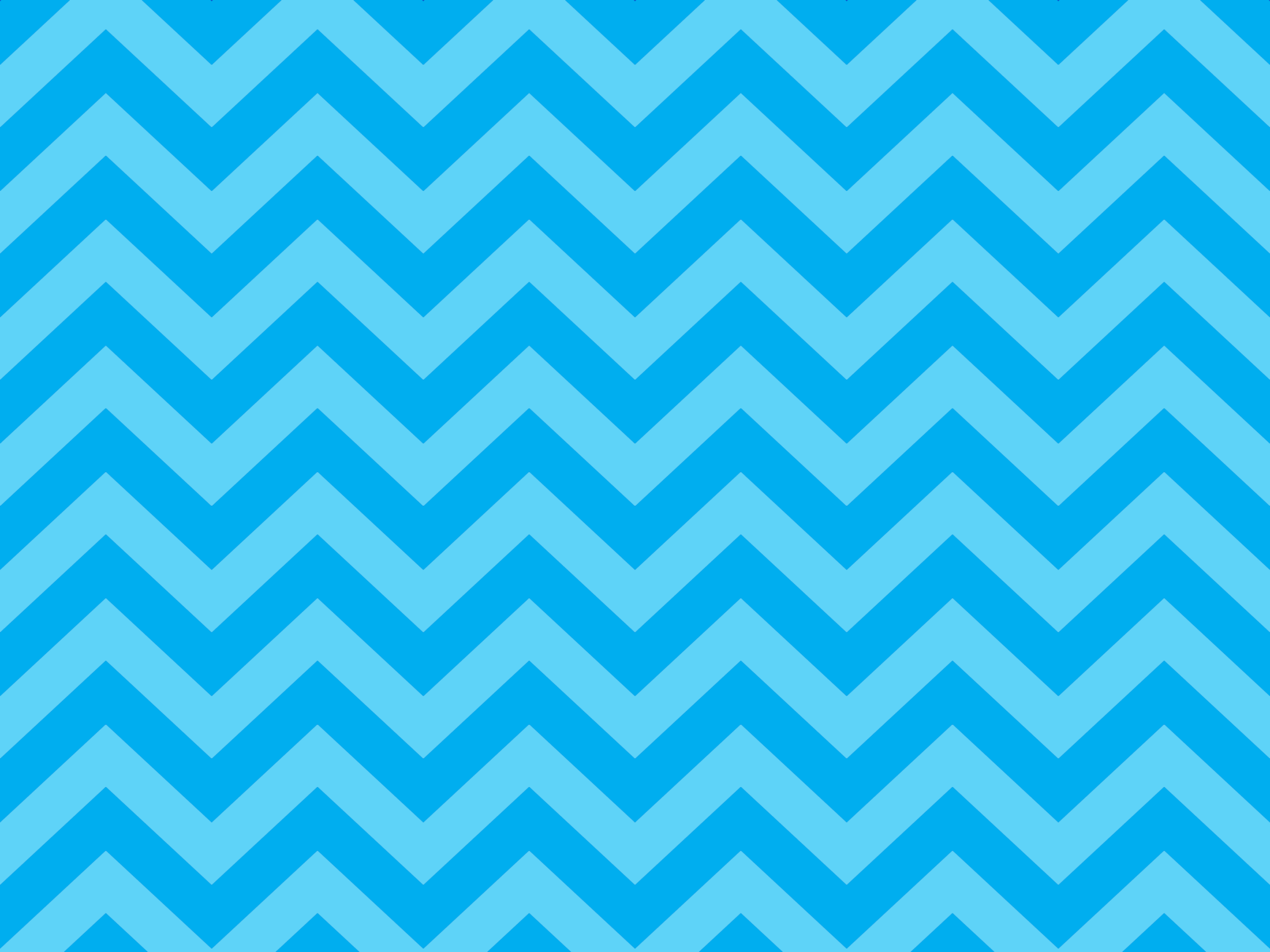 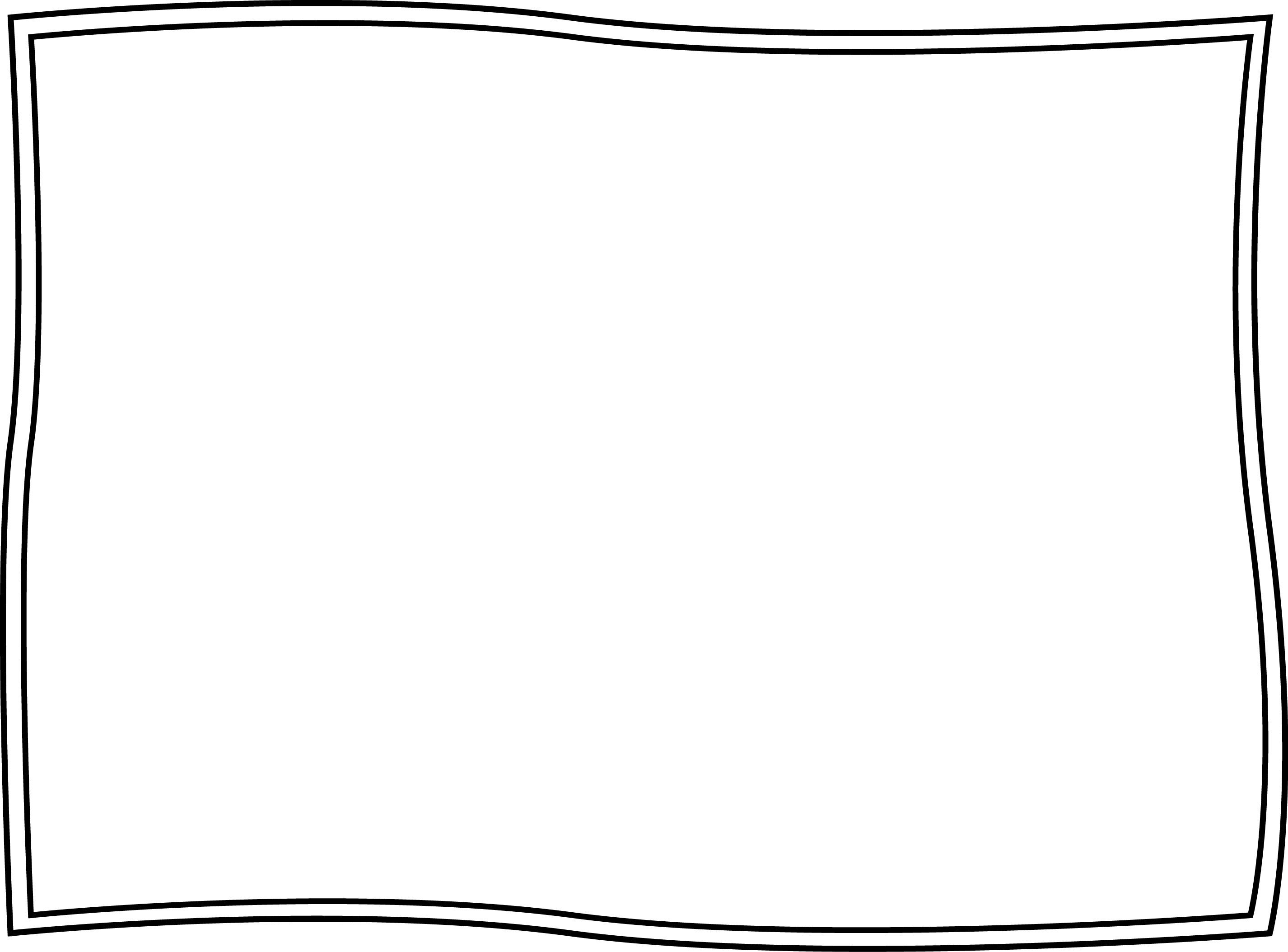 Let’s Practice! 

Mom, his piece of cake is _______  (big) than mine! 

	a.) biger
	b.) bigger
	c.) biggest
	d. ) bigest
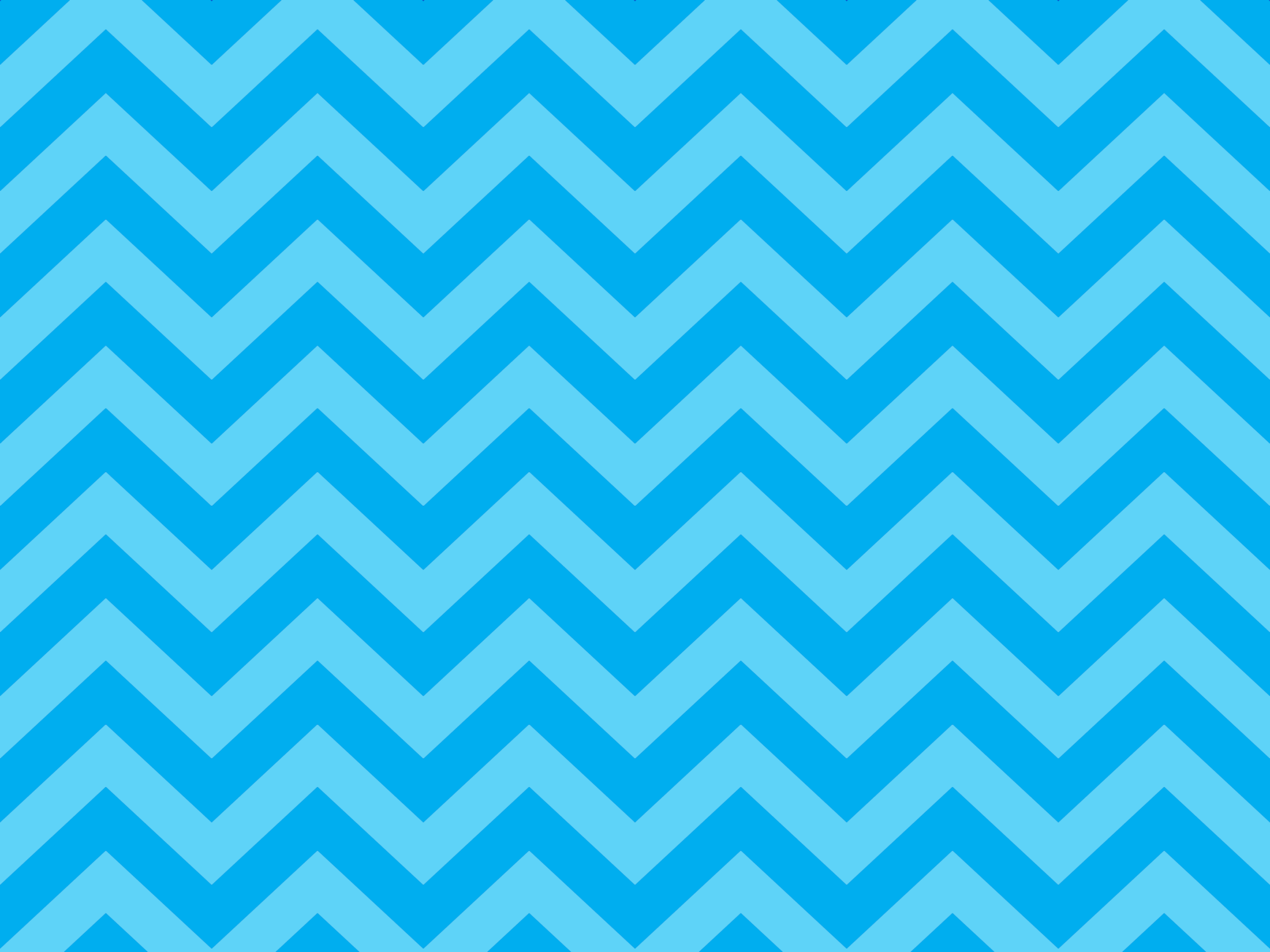 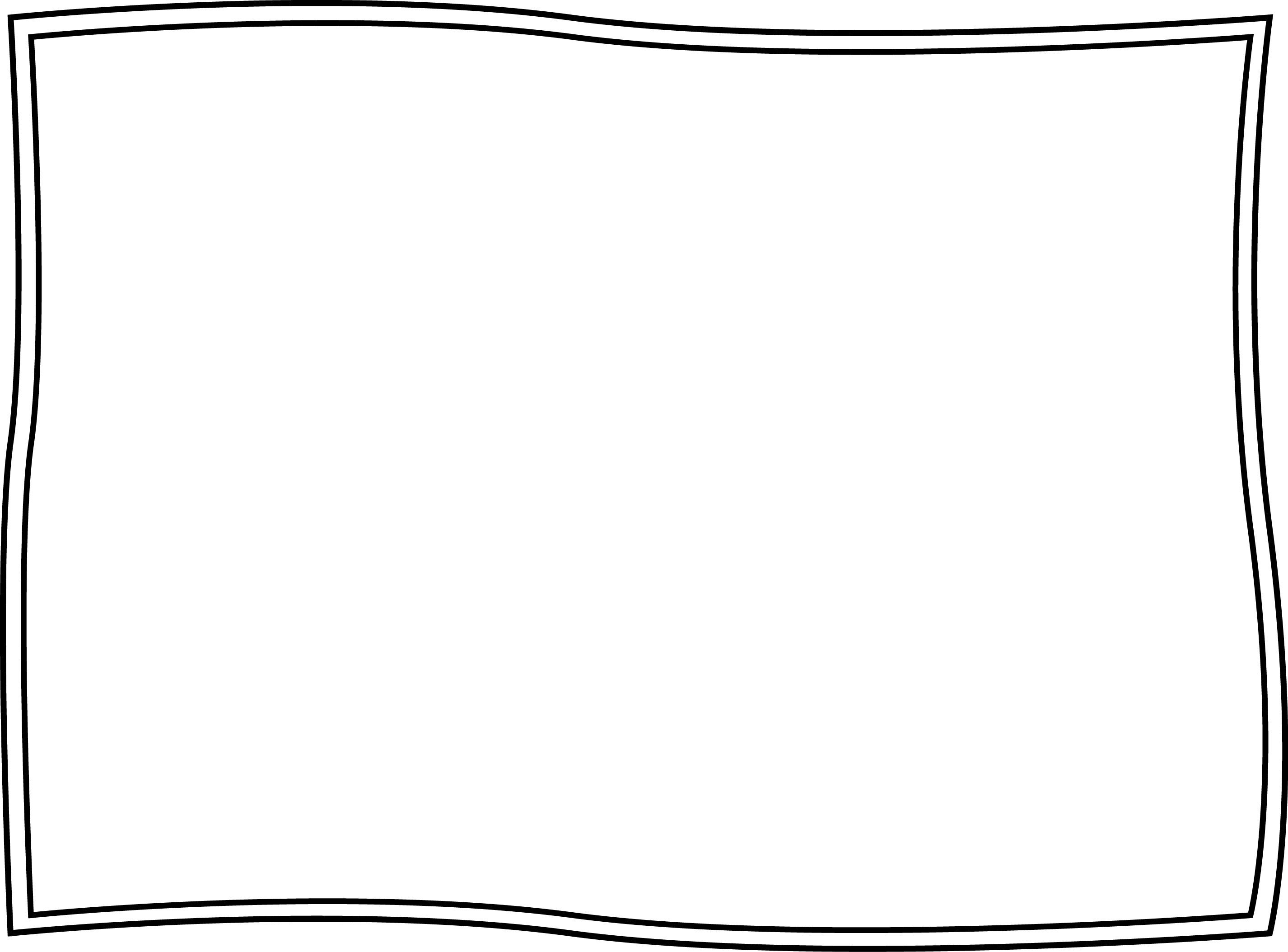 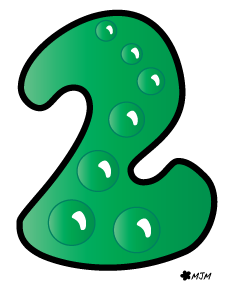 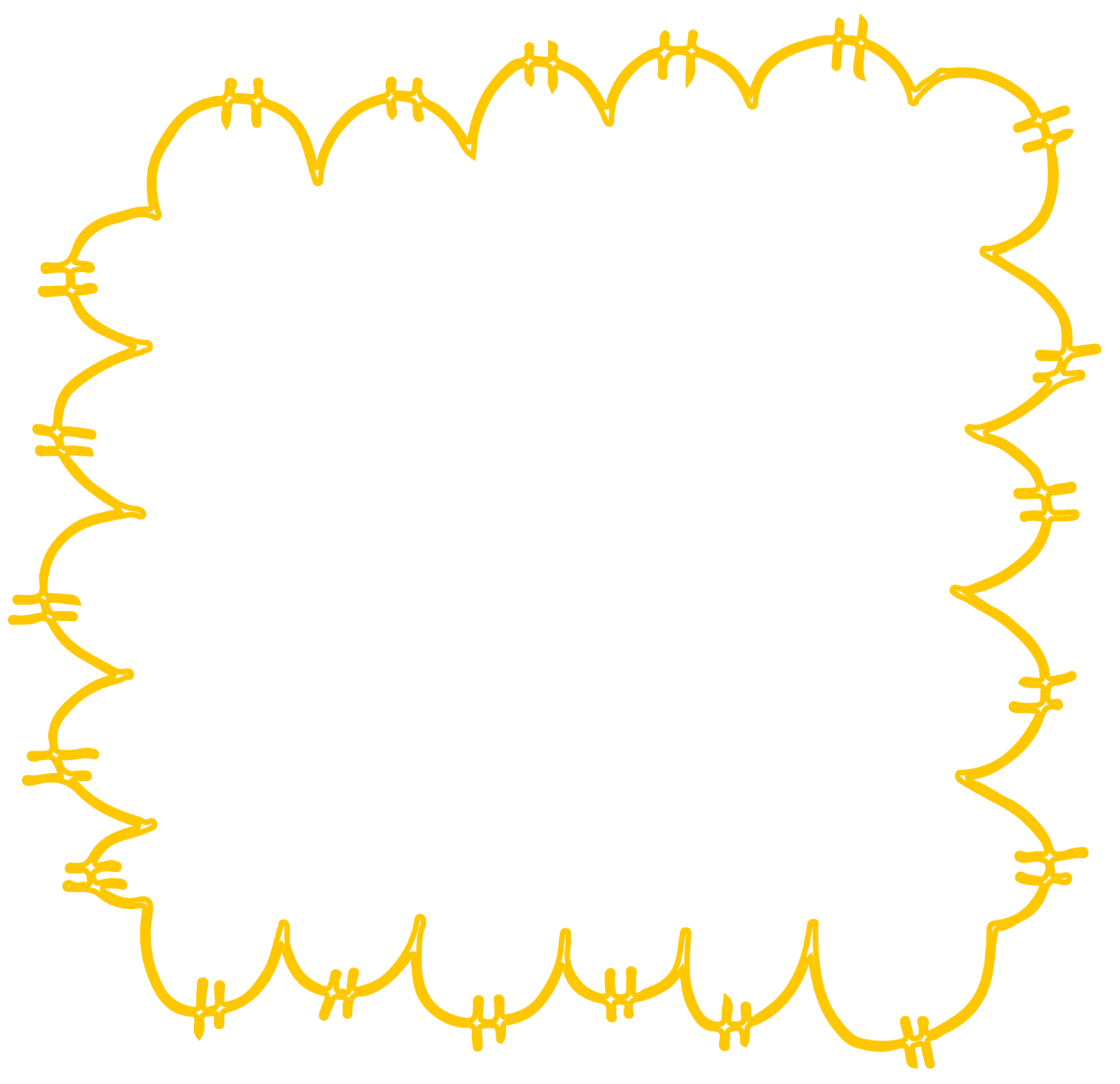 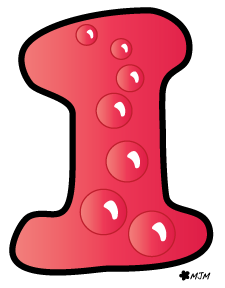 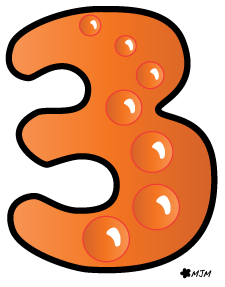 b.) bigger
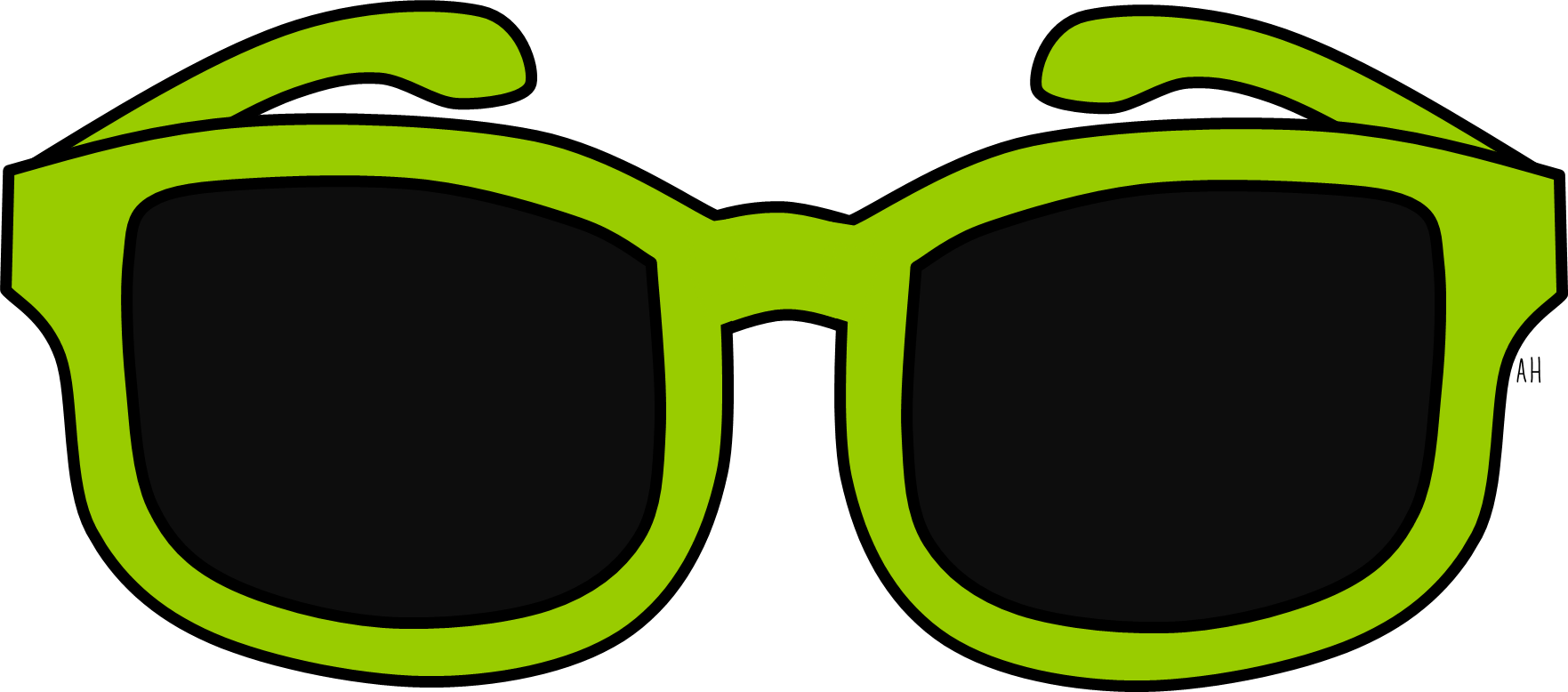 Dazzle
Me!
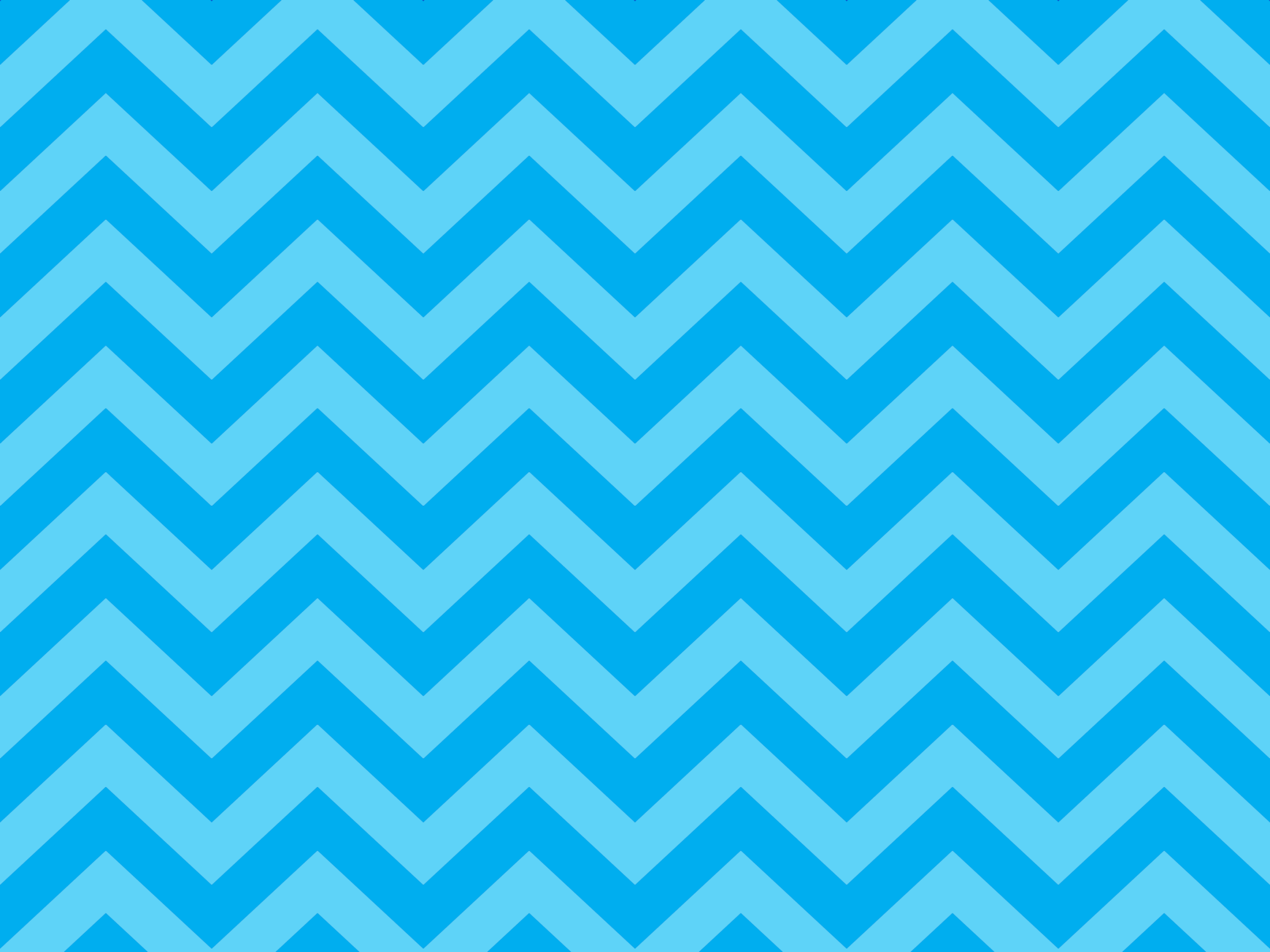 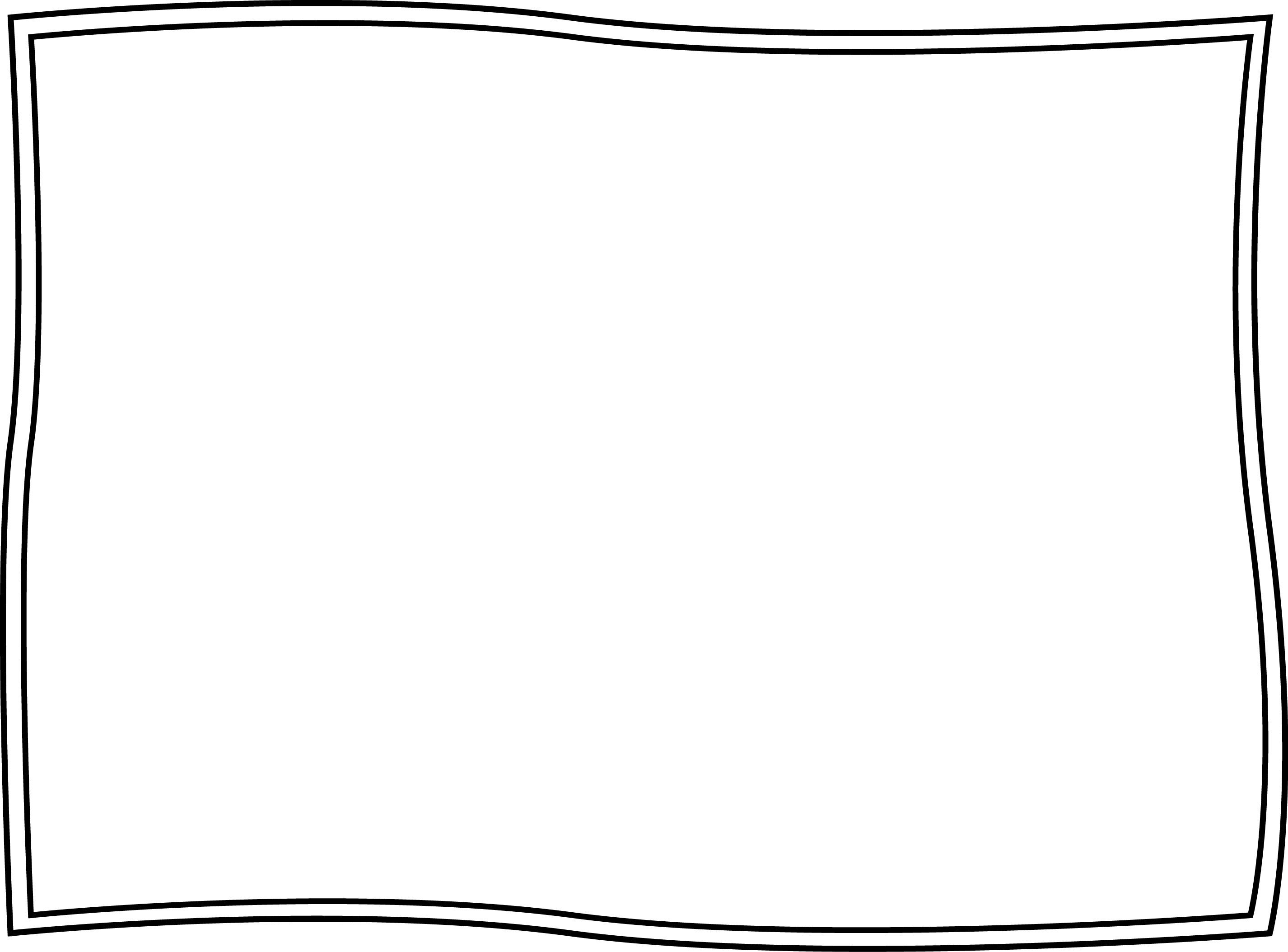 Let’s Practice! 

My baby sister is so
 _____ (cute)!

	a.) cutest
	b.) cute
	c.) cuter
	d.) cutier
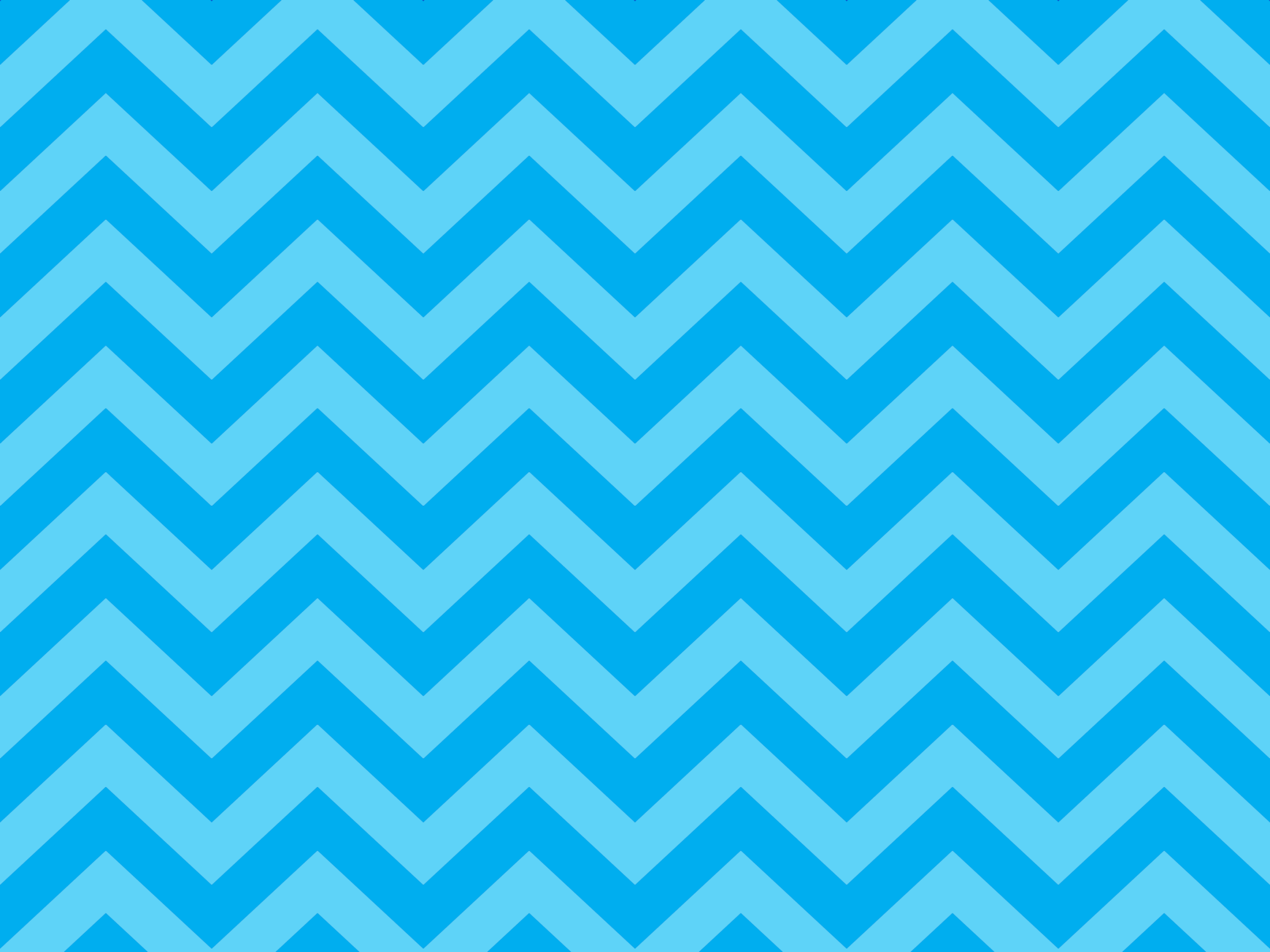 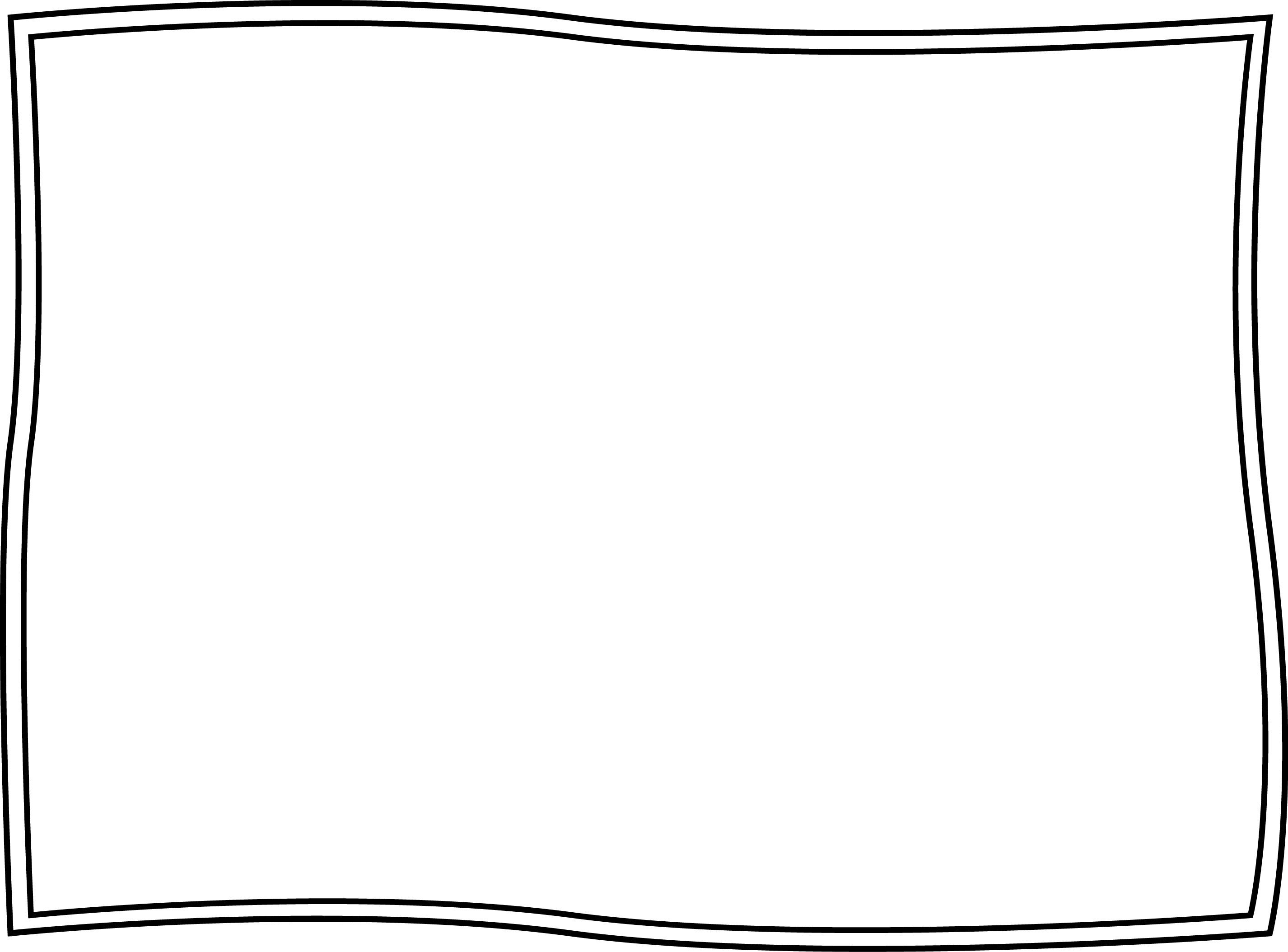 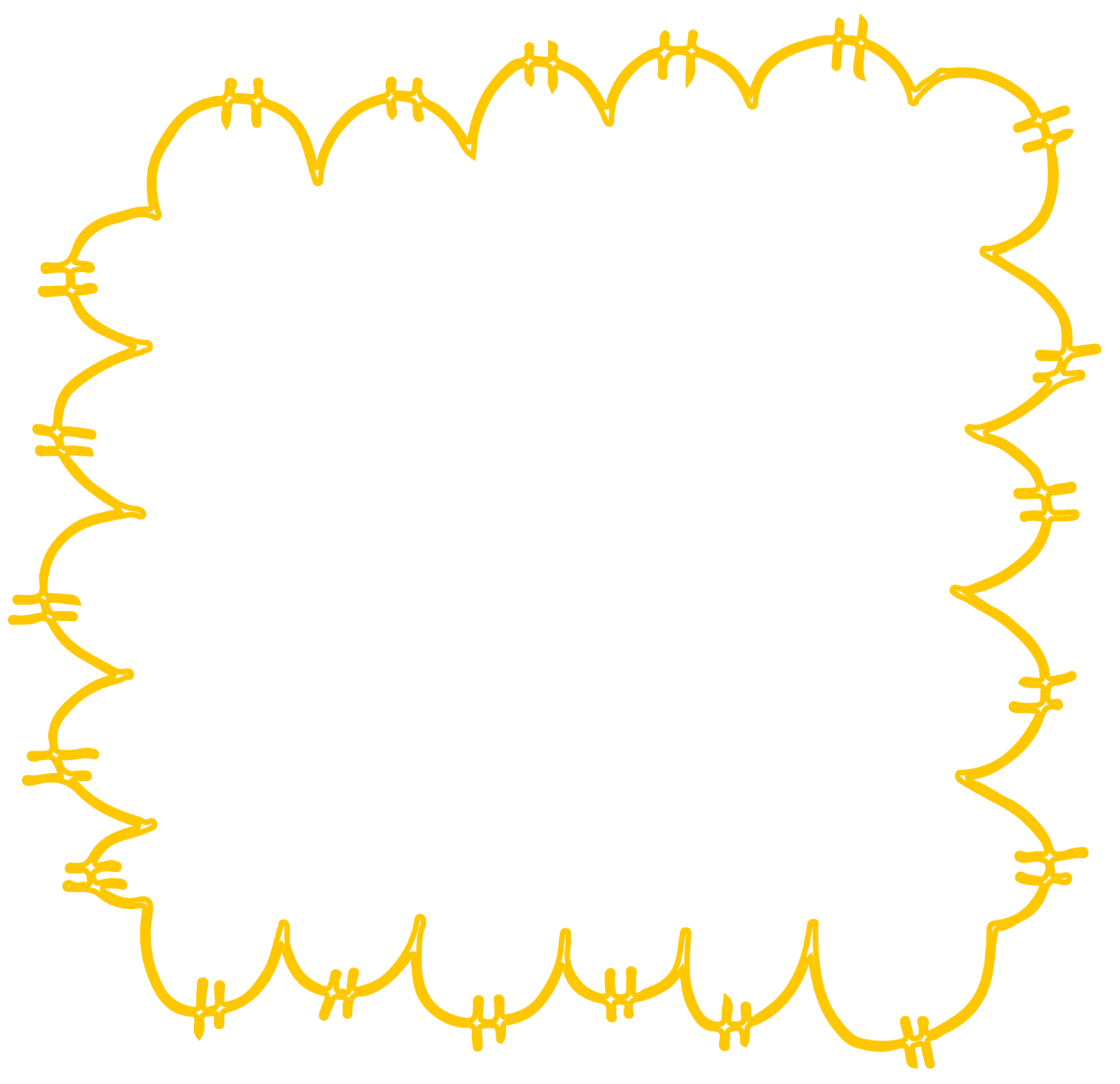 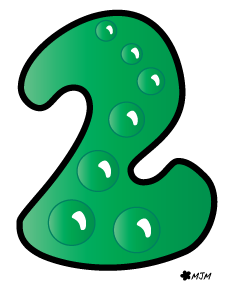 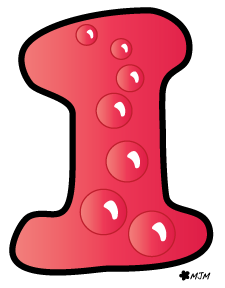 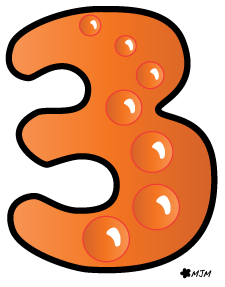 b.) cute
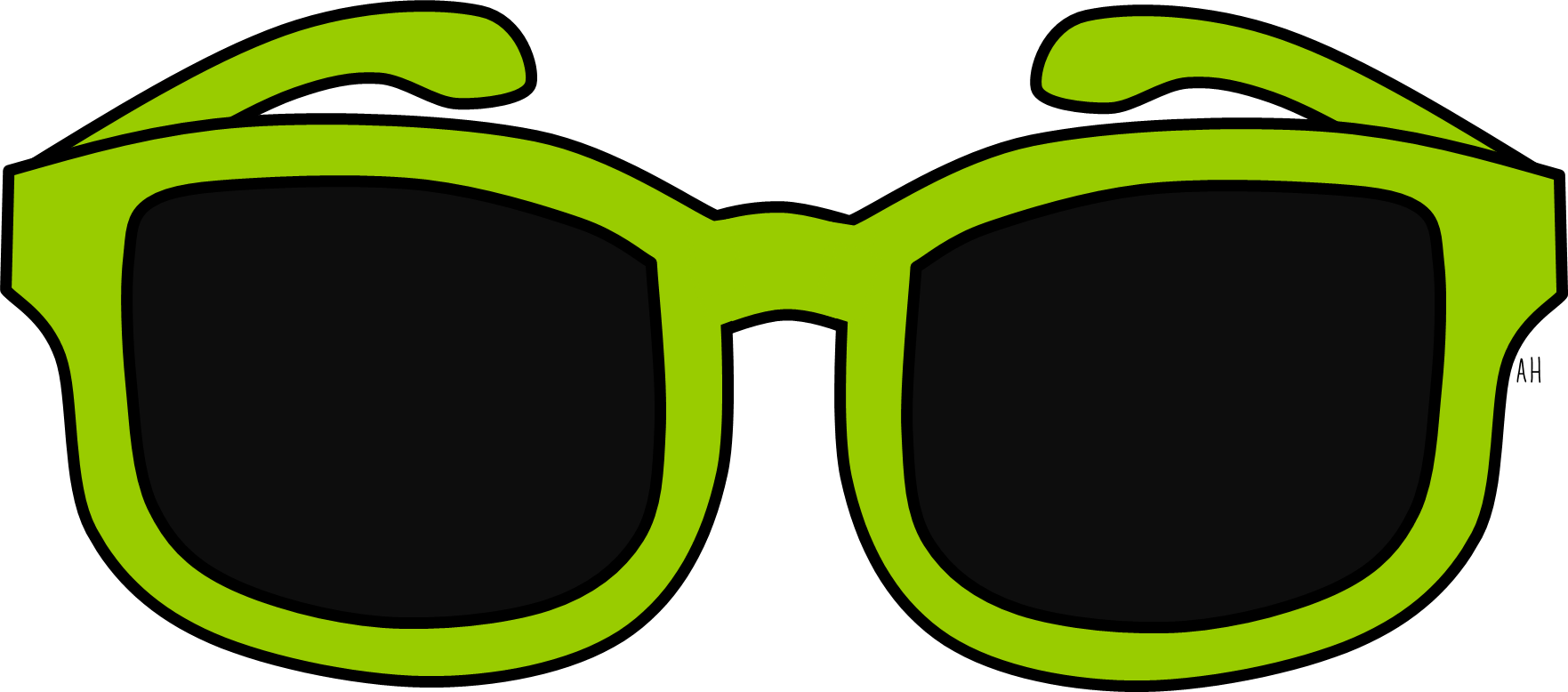 Dazzle
Me!
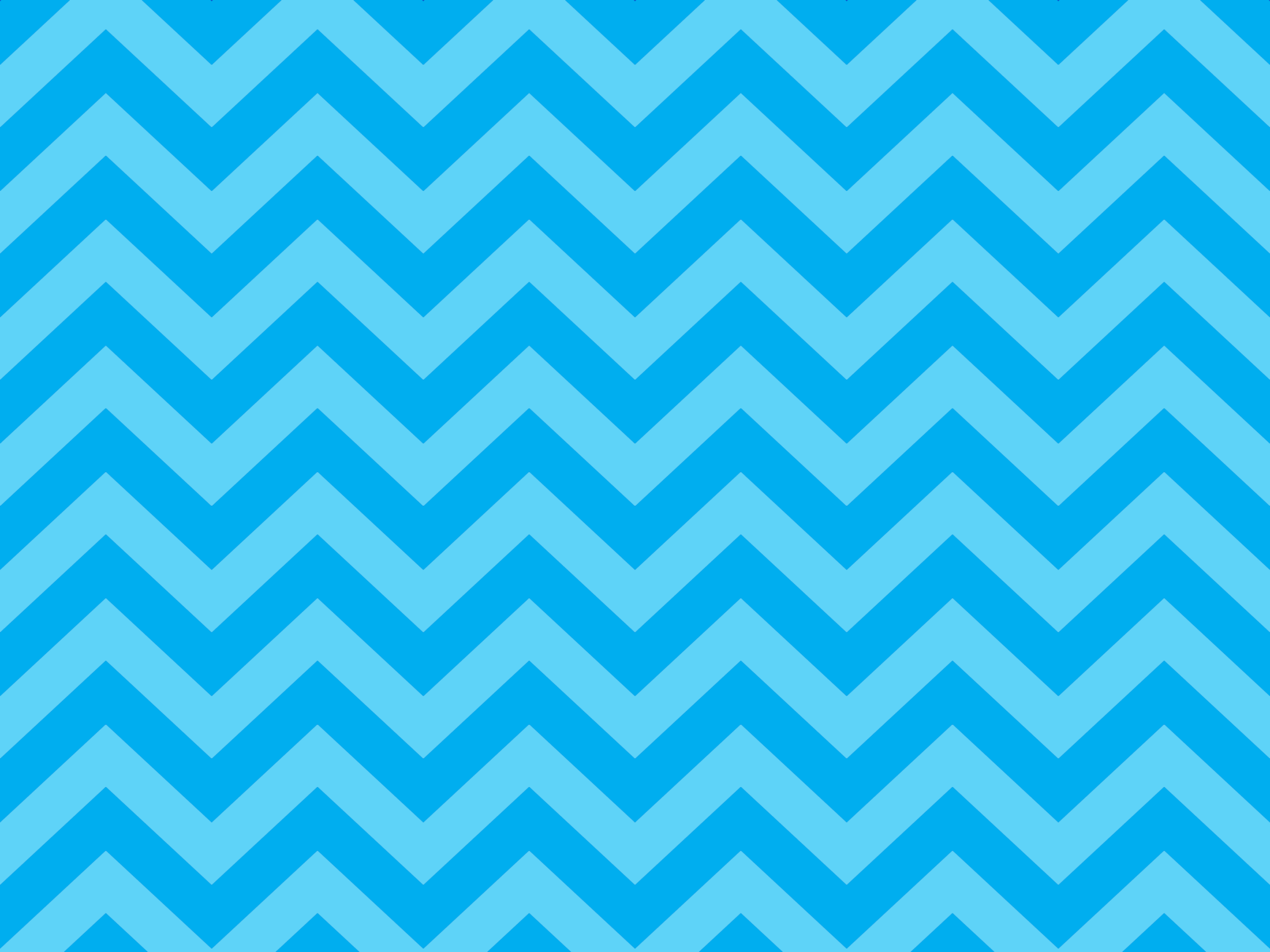 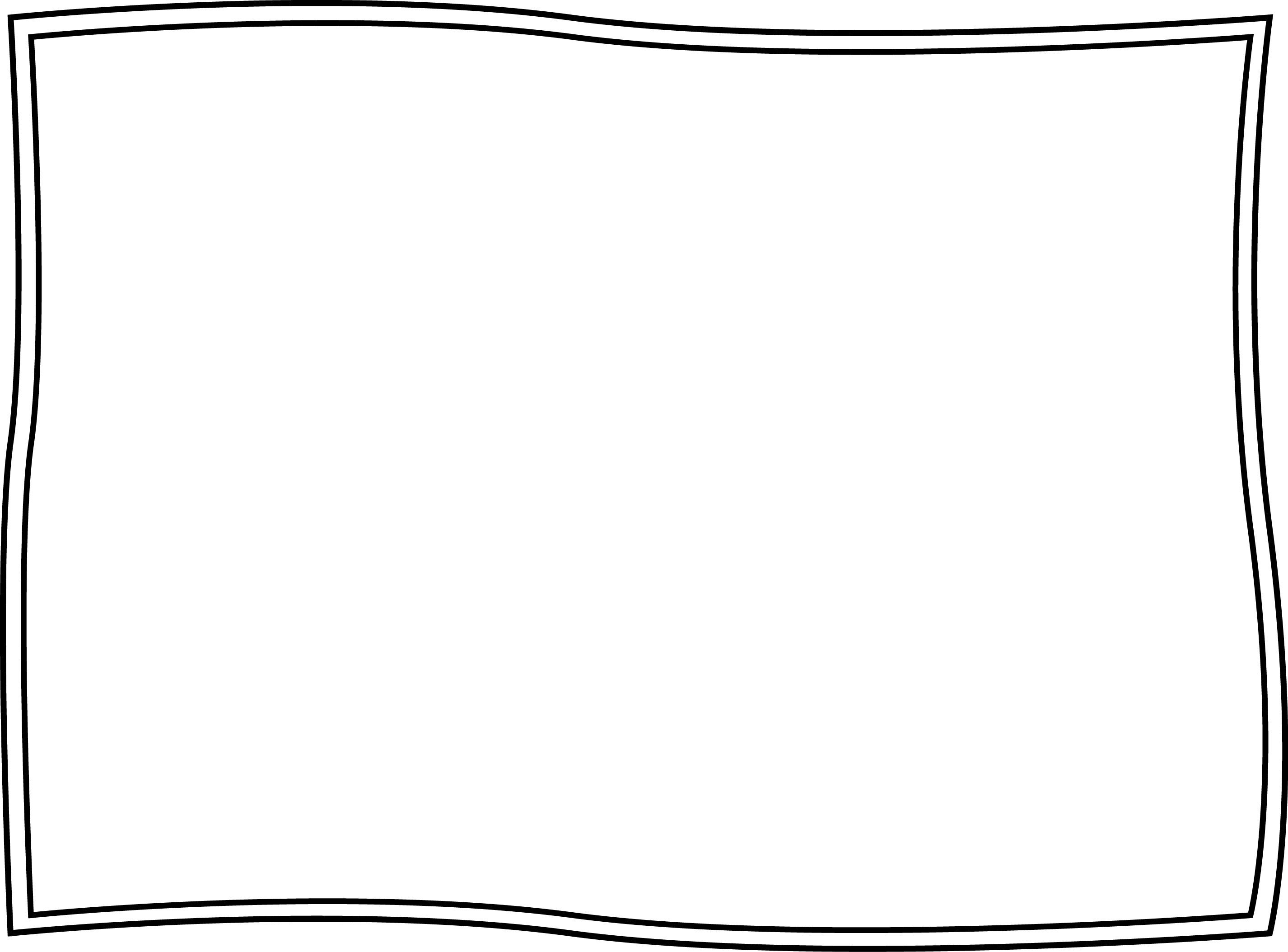 Let’s Practice! 

Everyone know that Marcie is the _________  (smart) in math. 

	a.) smart
	b.) smarter
	c.) smartest
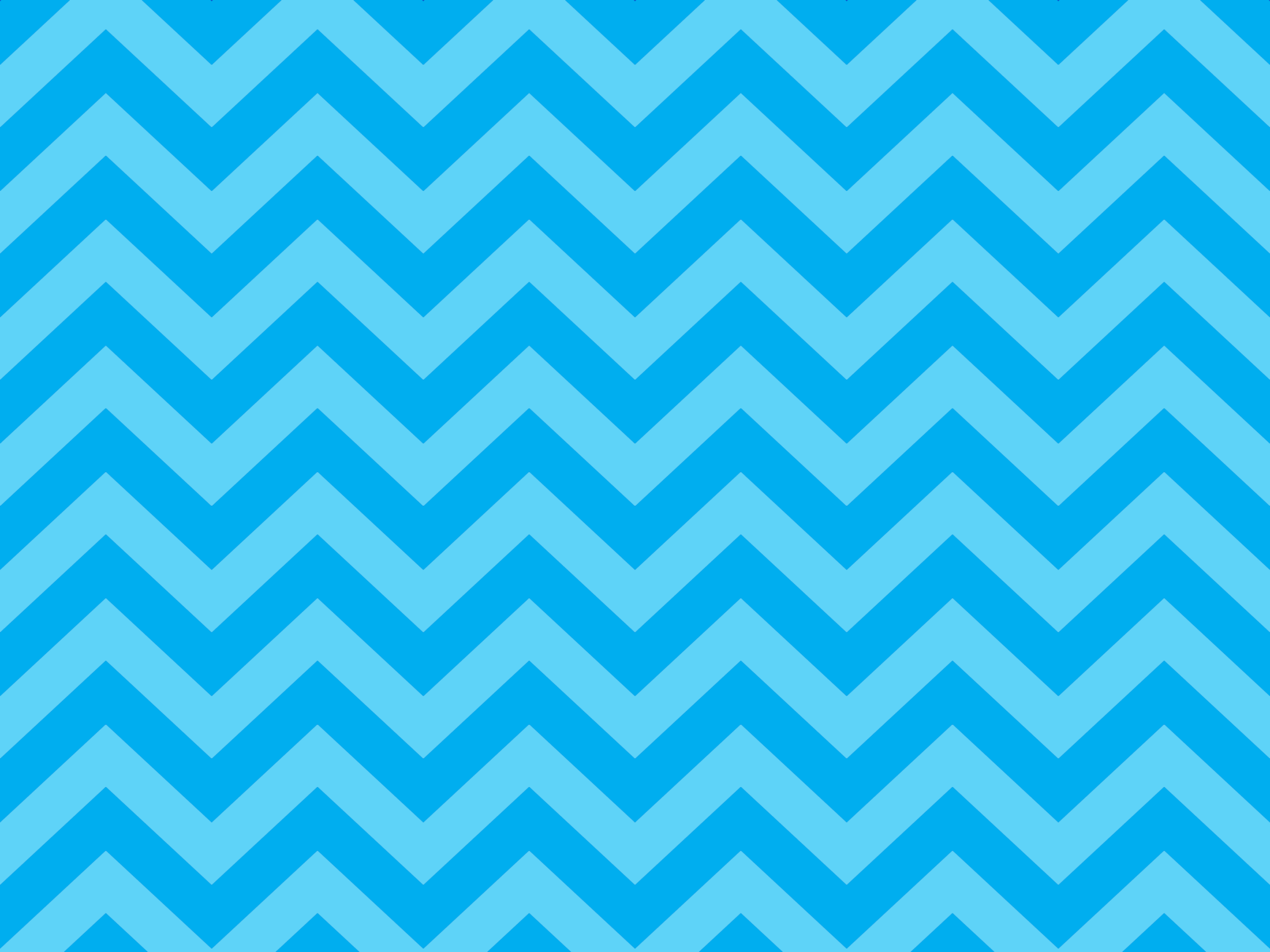 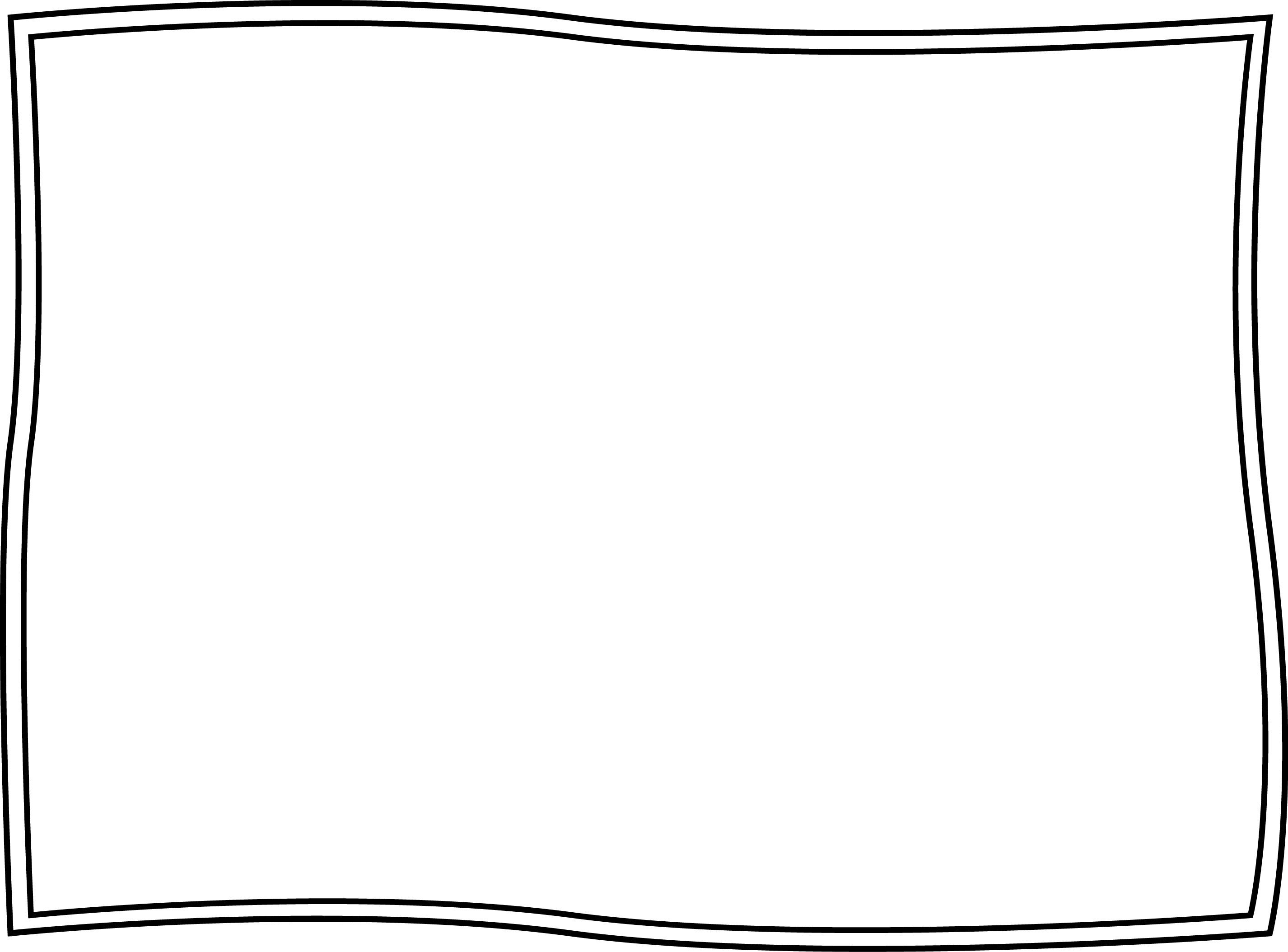 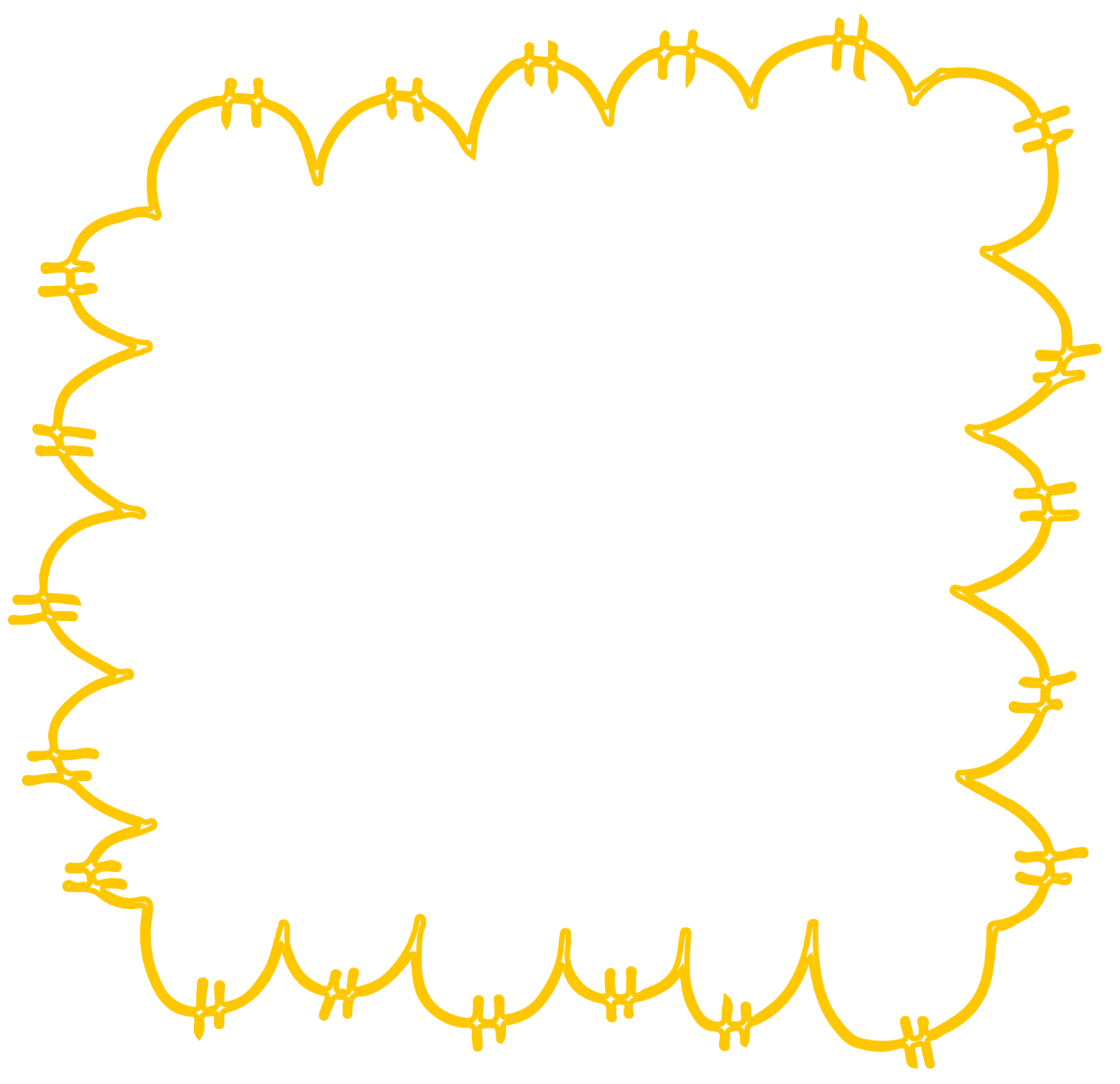 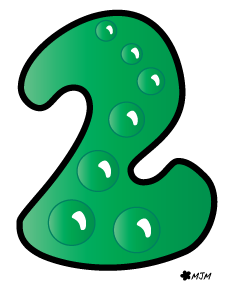 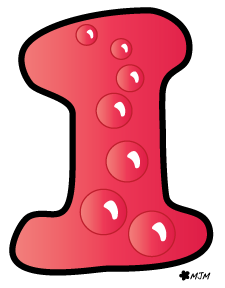 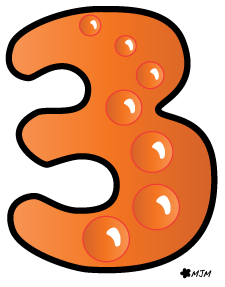 c.) smartest
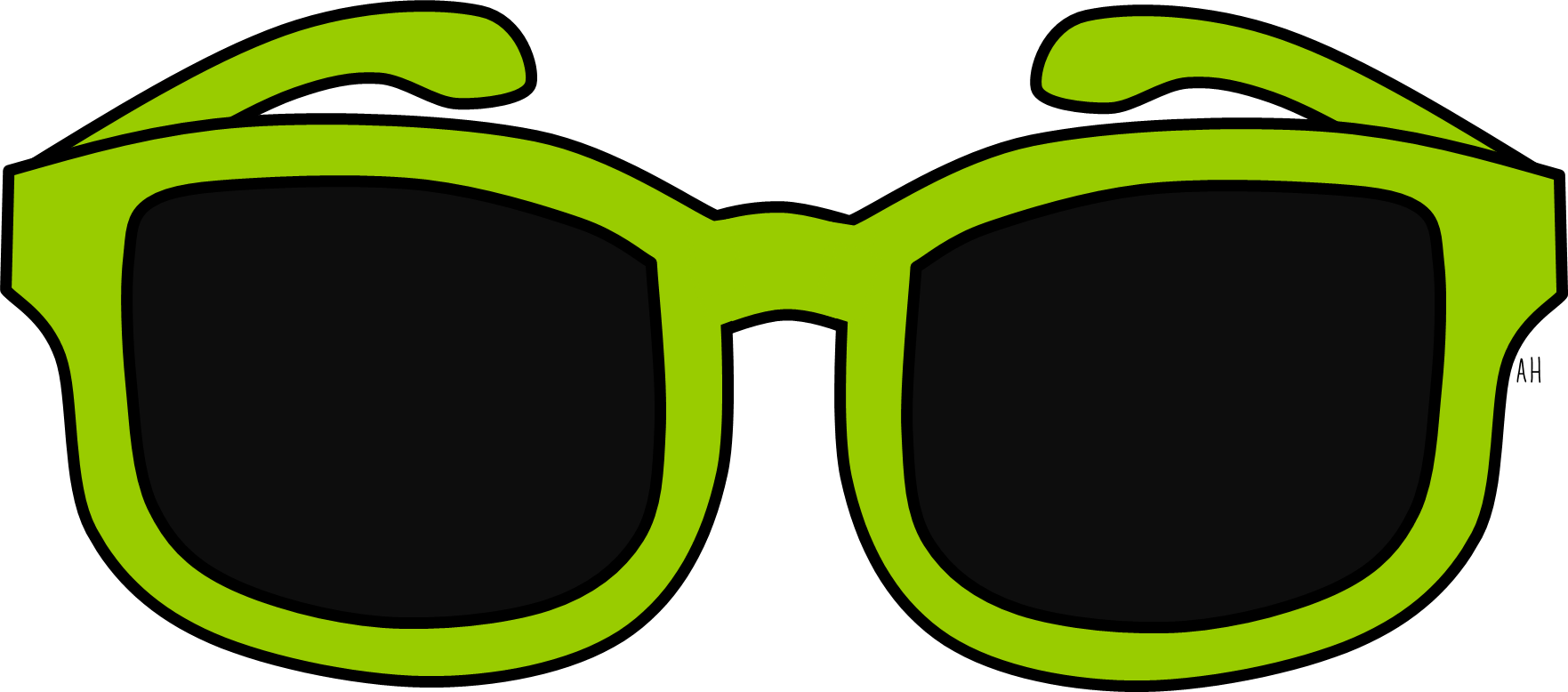 Dazzle
Me!
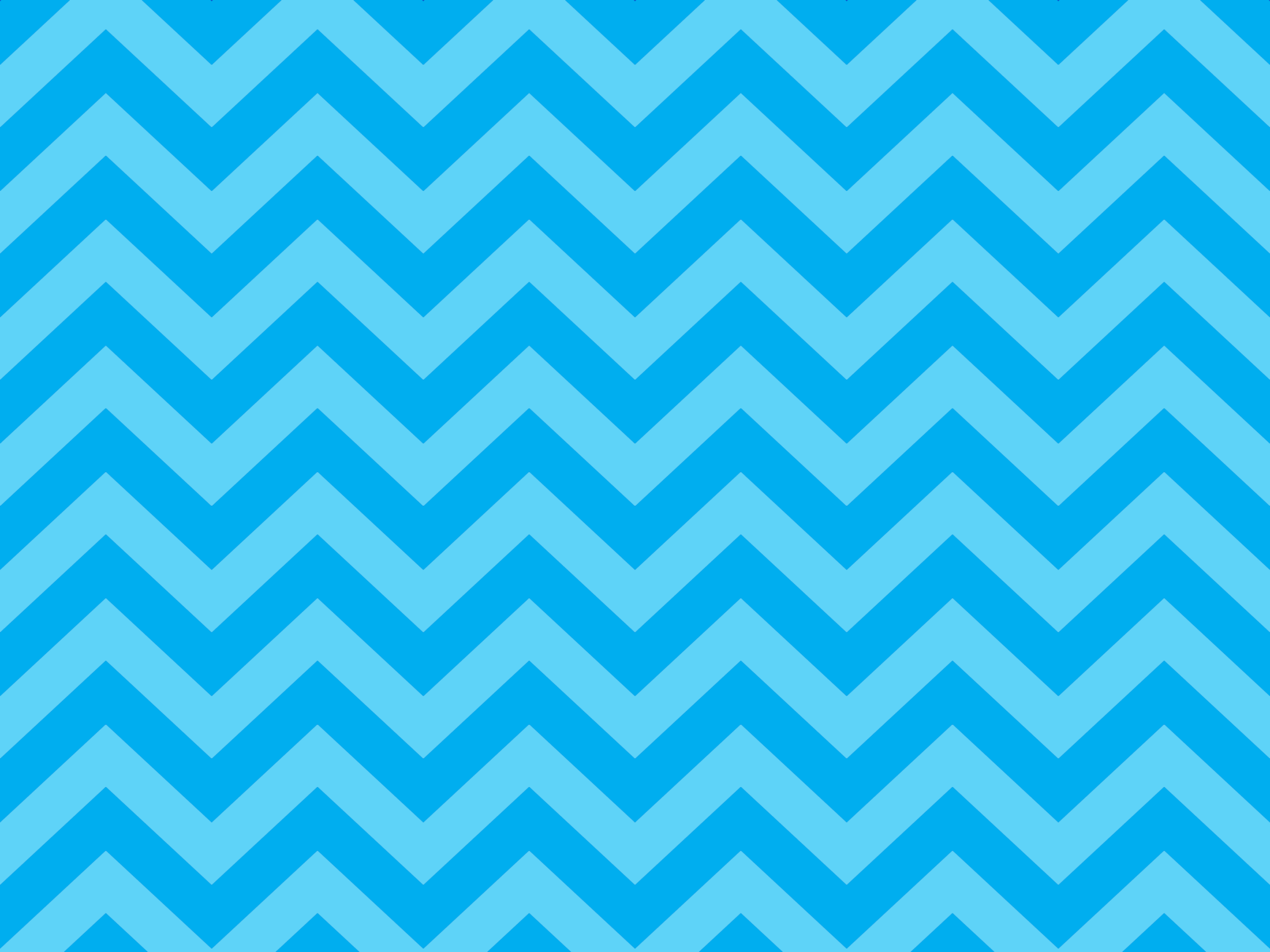 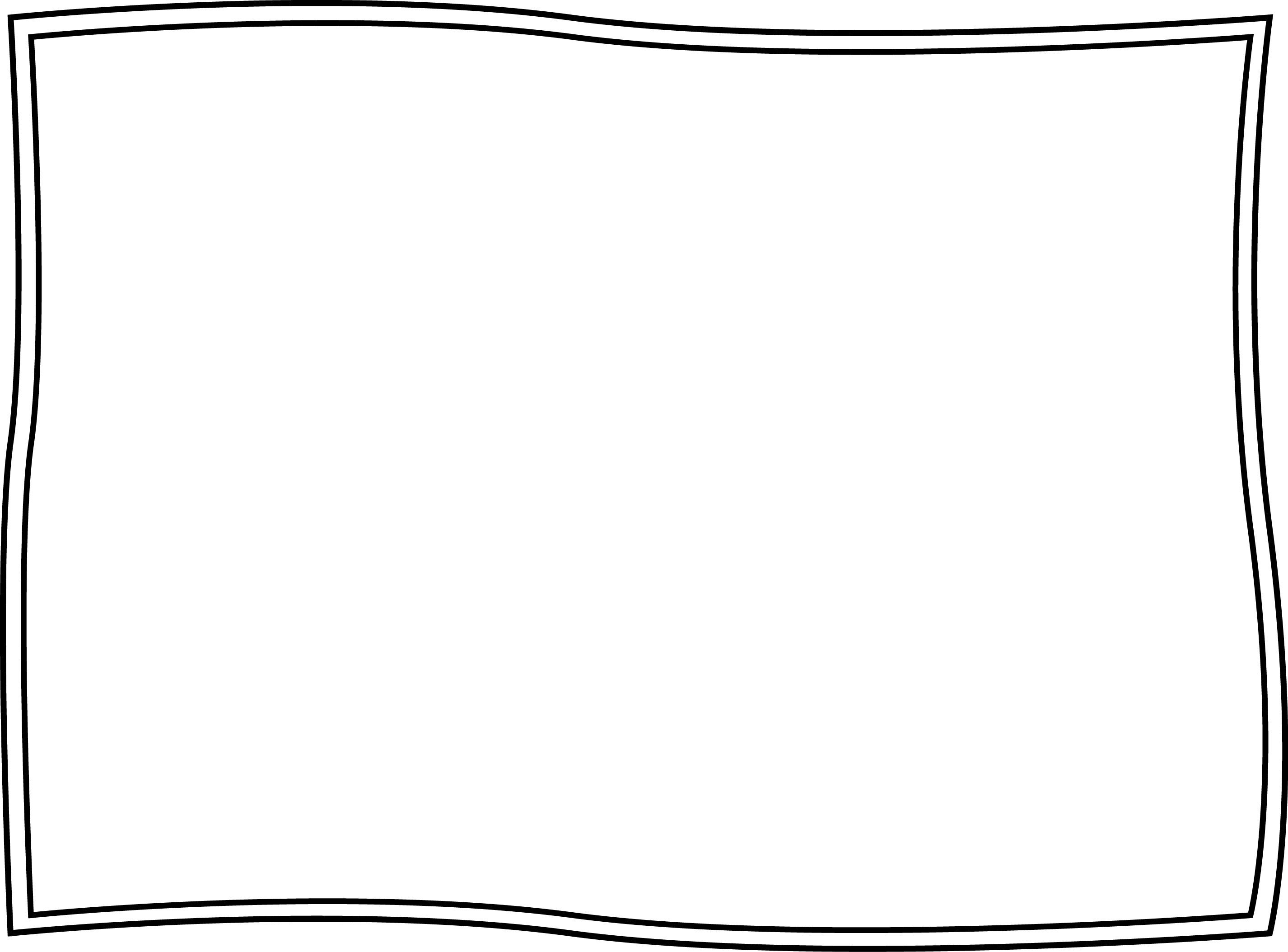 Let’s Practice! 

That was the ____________ (heavy)  rock I could lift!

	a.) heavy
	b.) heavyer
	c.) heavyest
	d.) heaviest
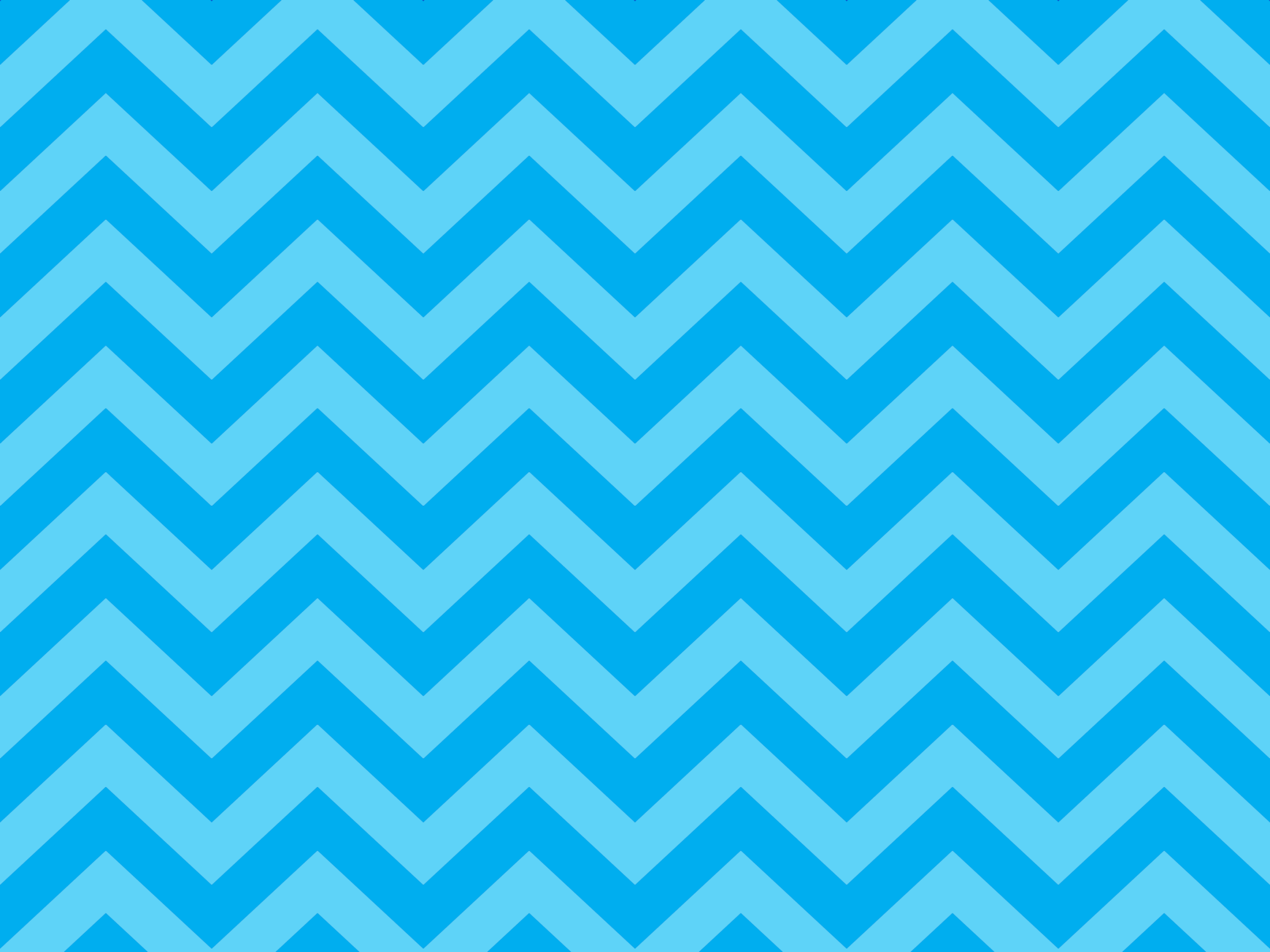 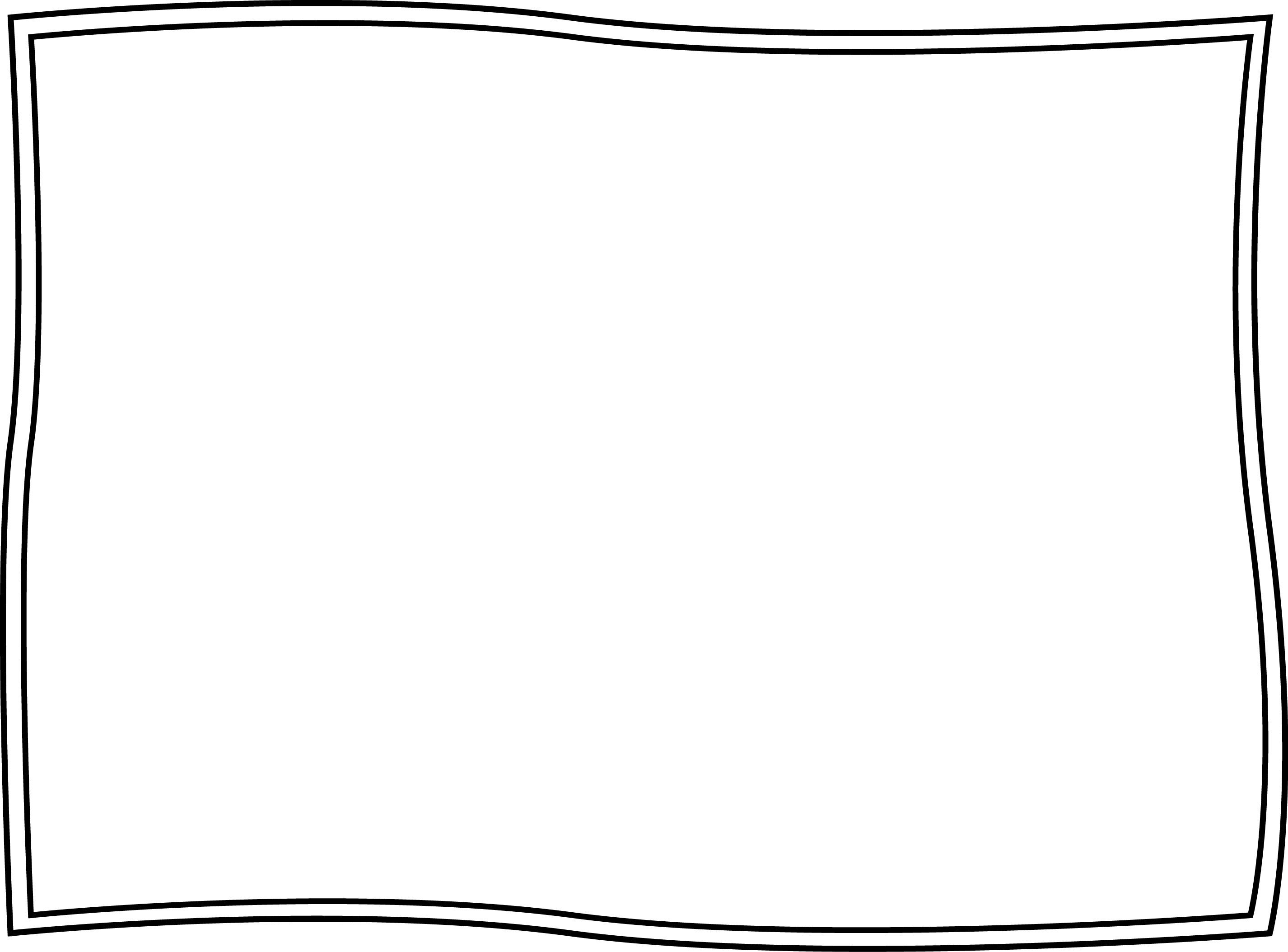 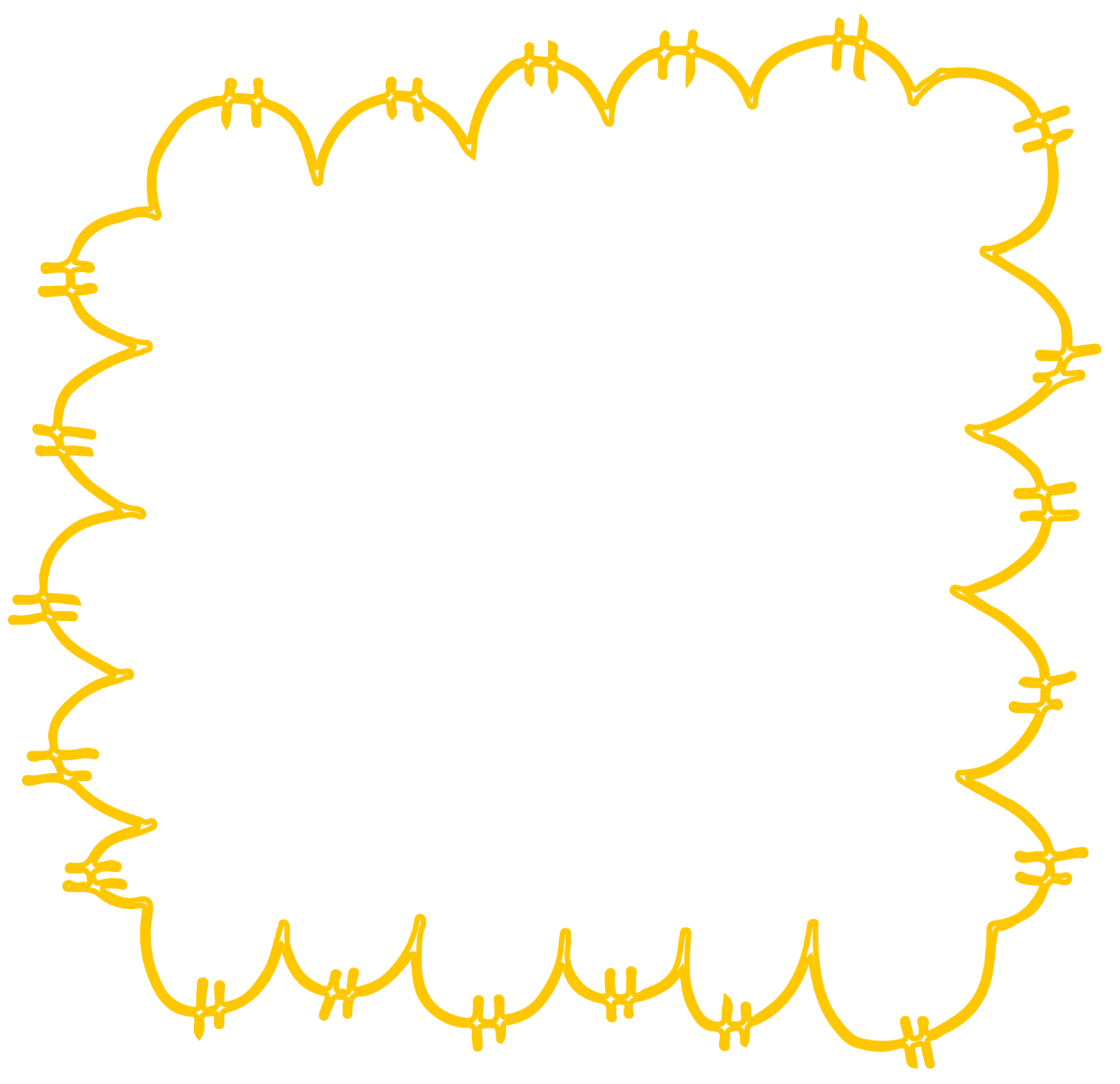 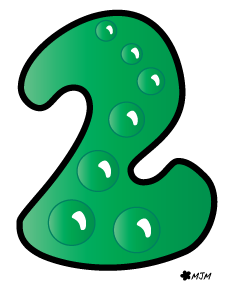 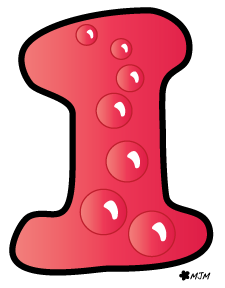 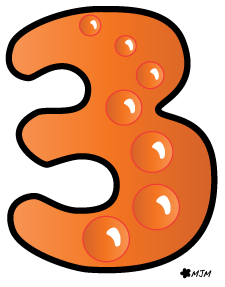 d.) heaviest
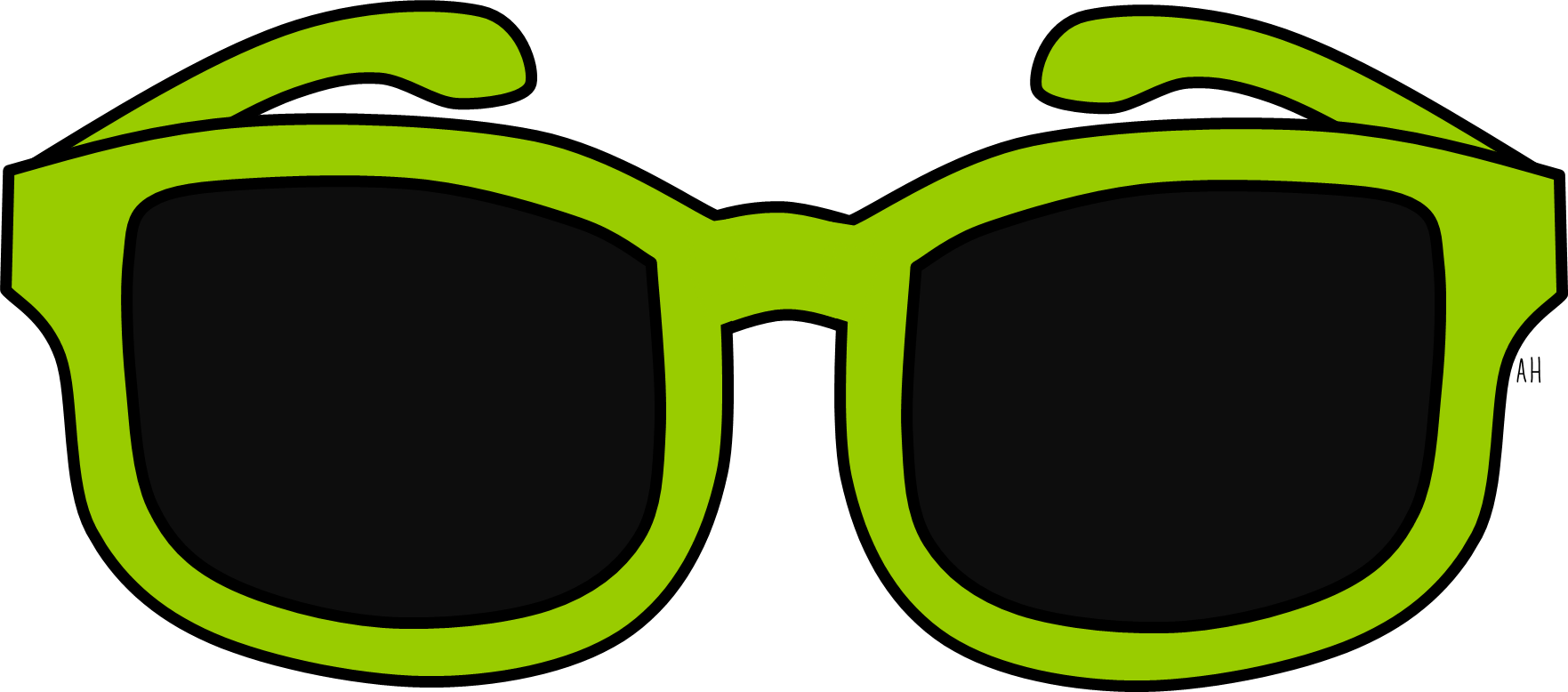 Dazzle
Me!
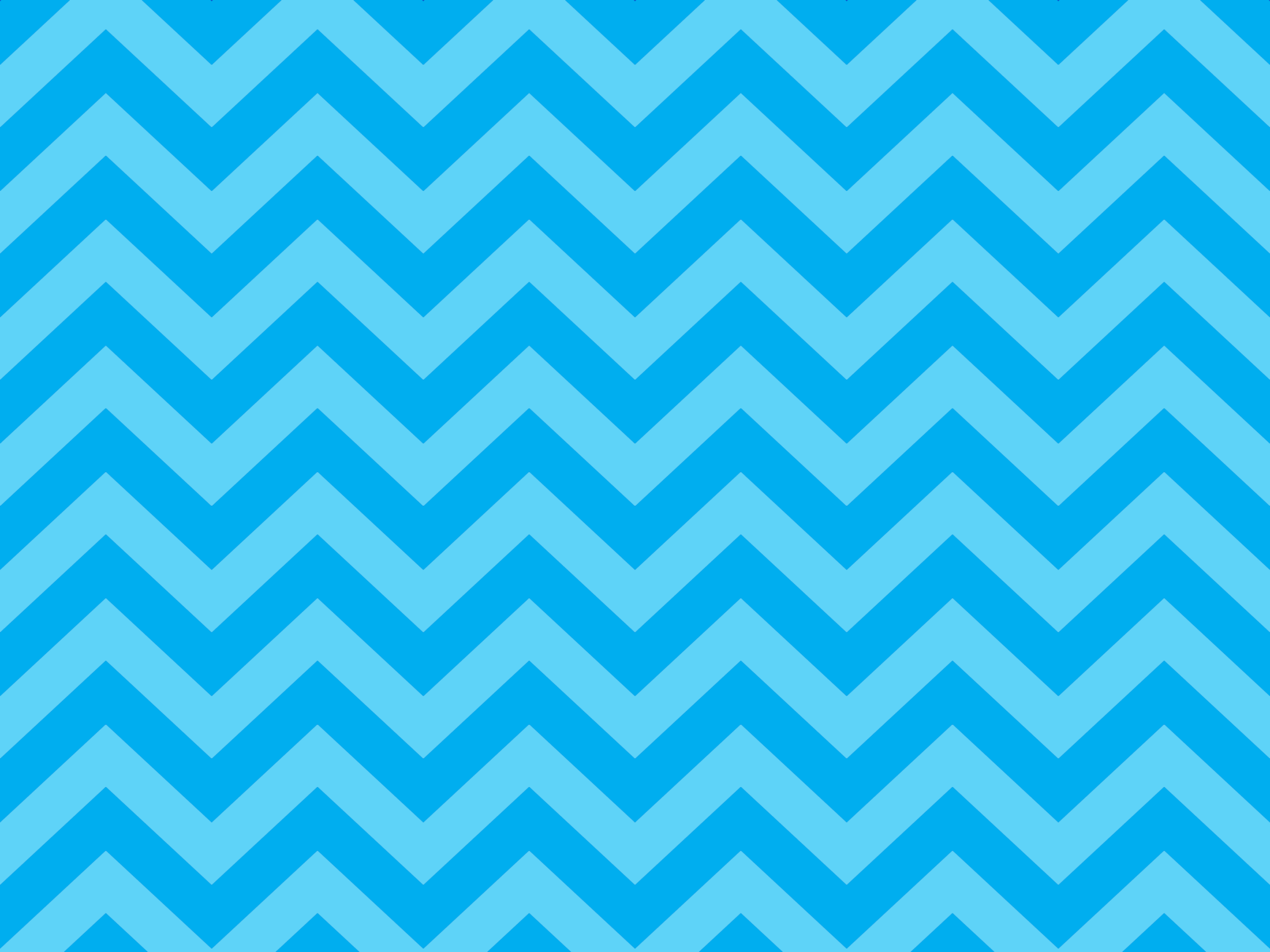 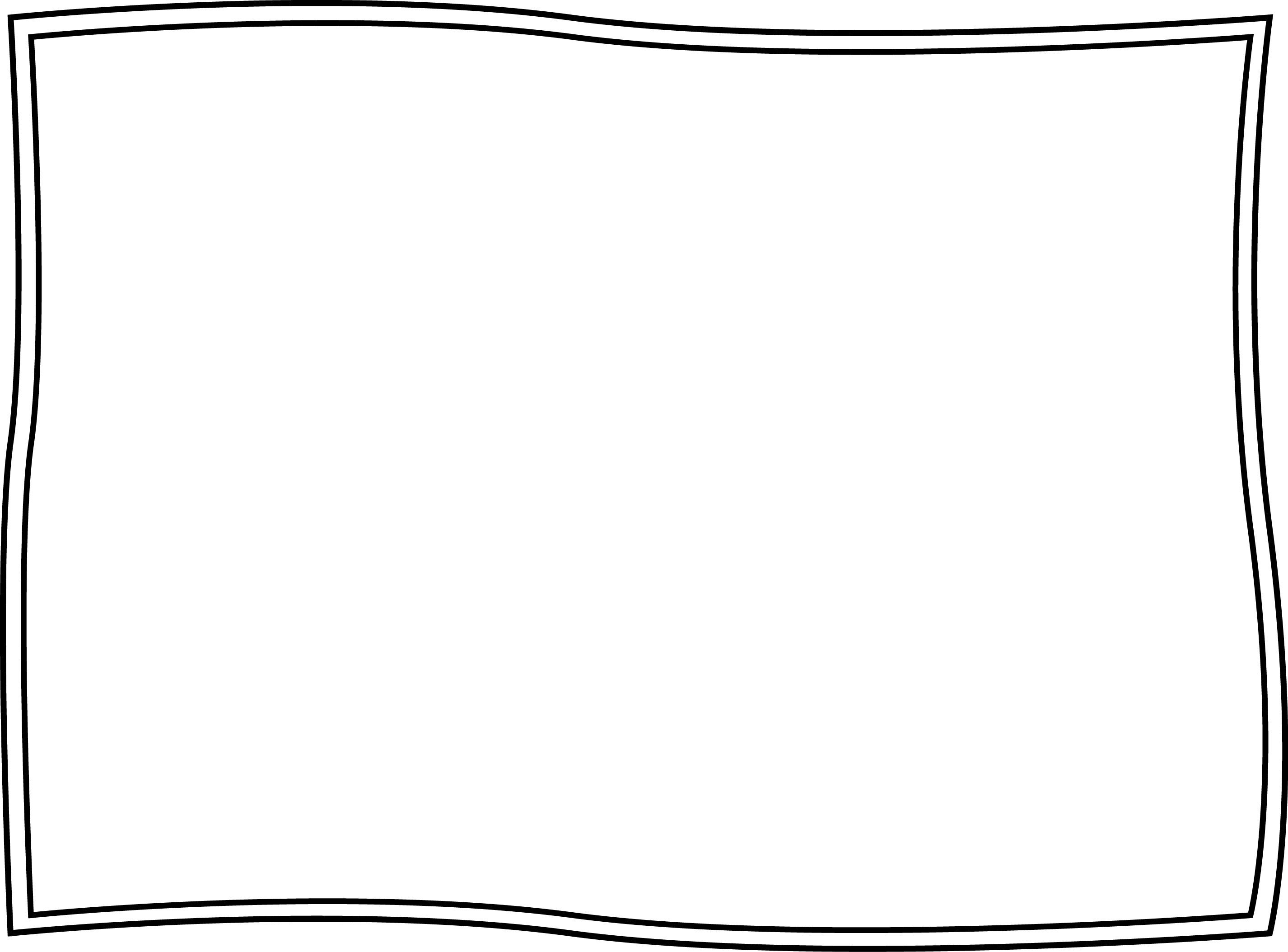 Let’s Practice! 

My big brother is _________ (strong) than me. 

	a.) stronger
	b.) strong
	c.) strongest
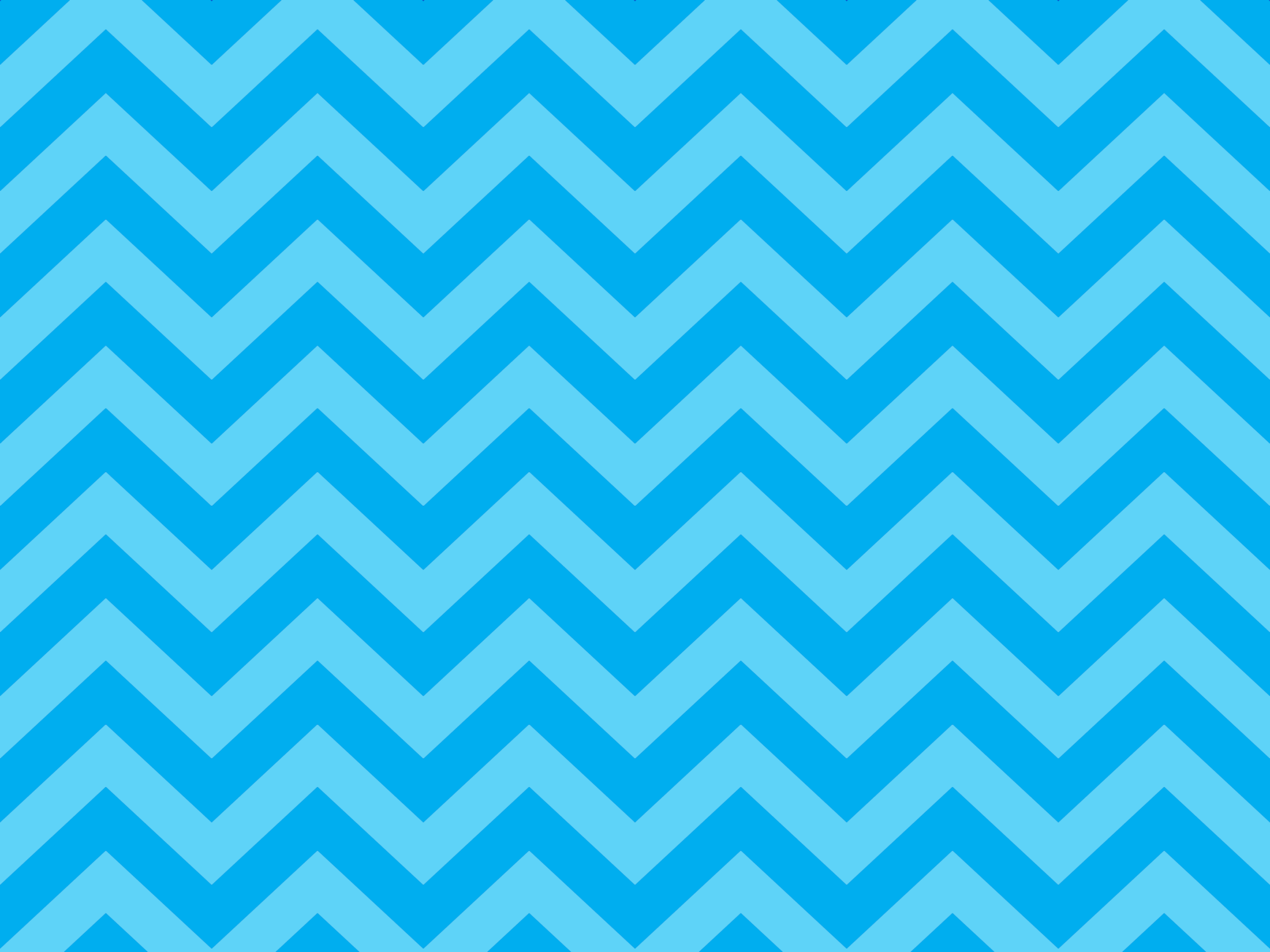 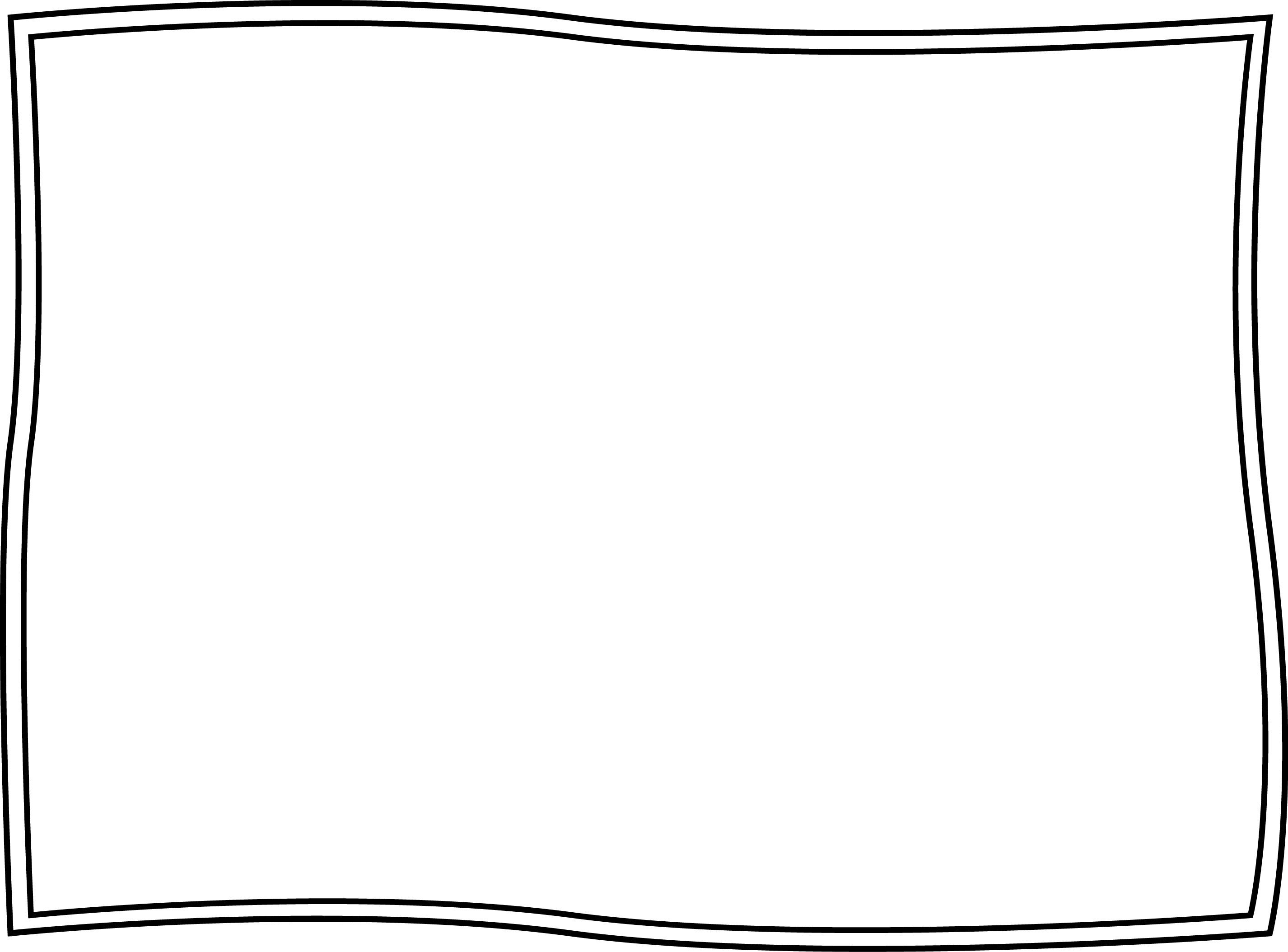 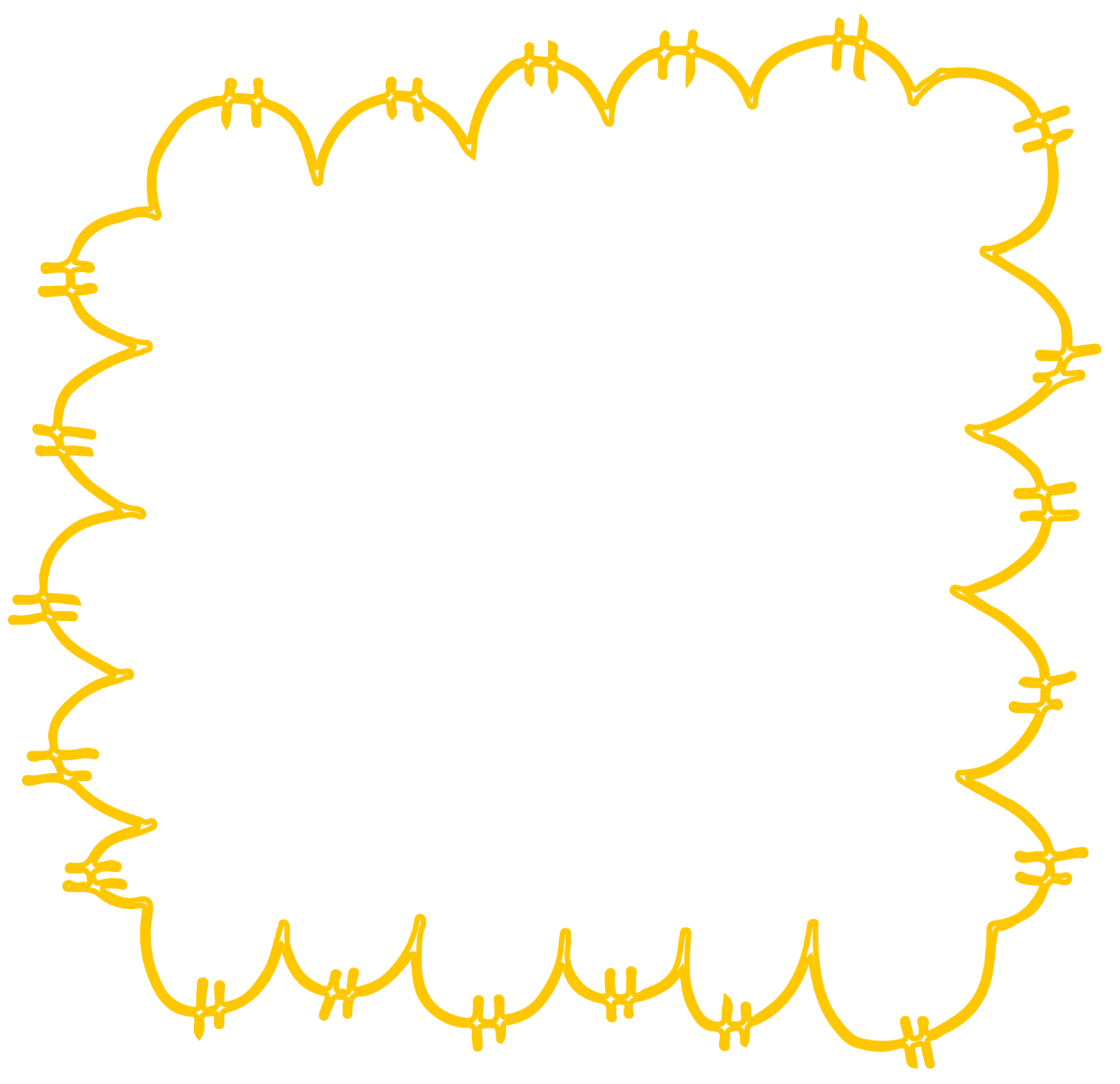 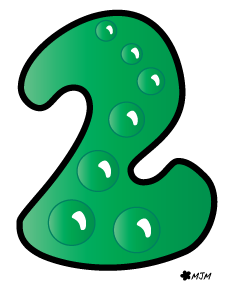 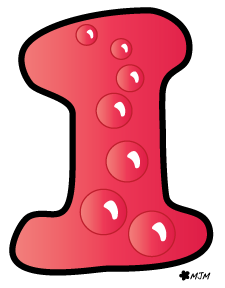 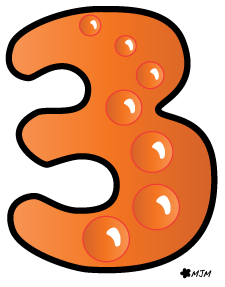 a.) stronger
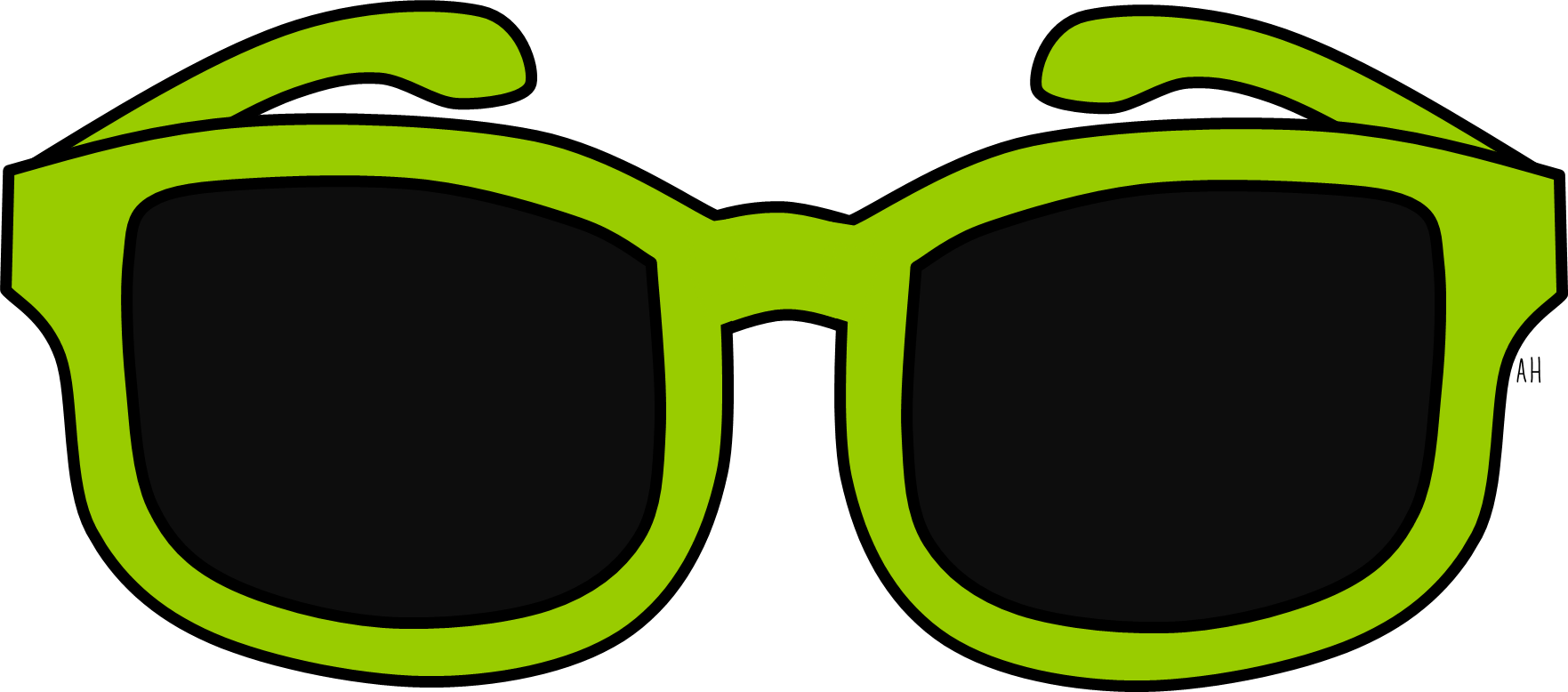 Dazzle
Me!
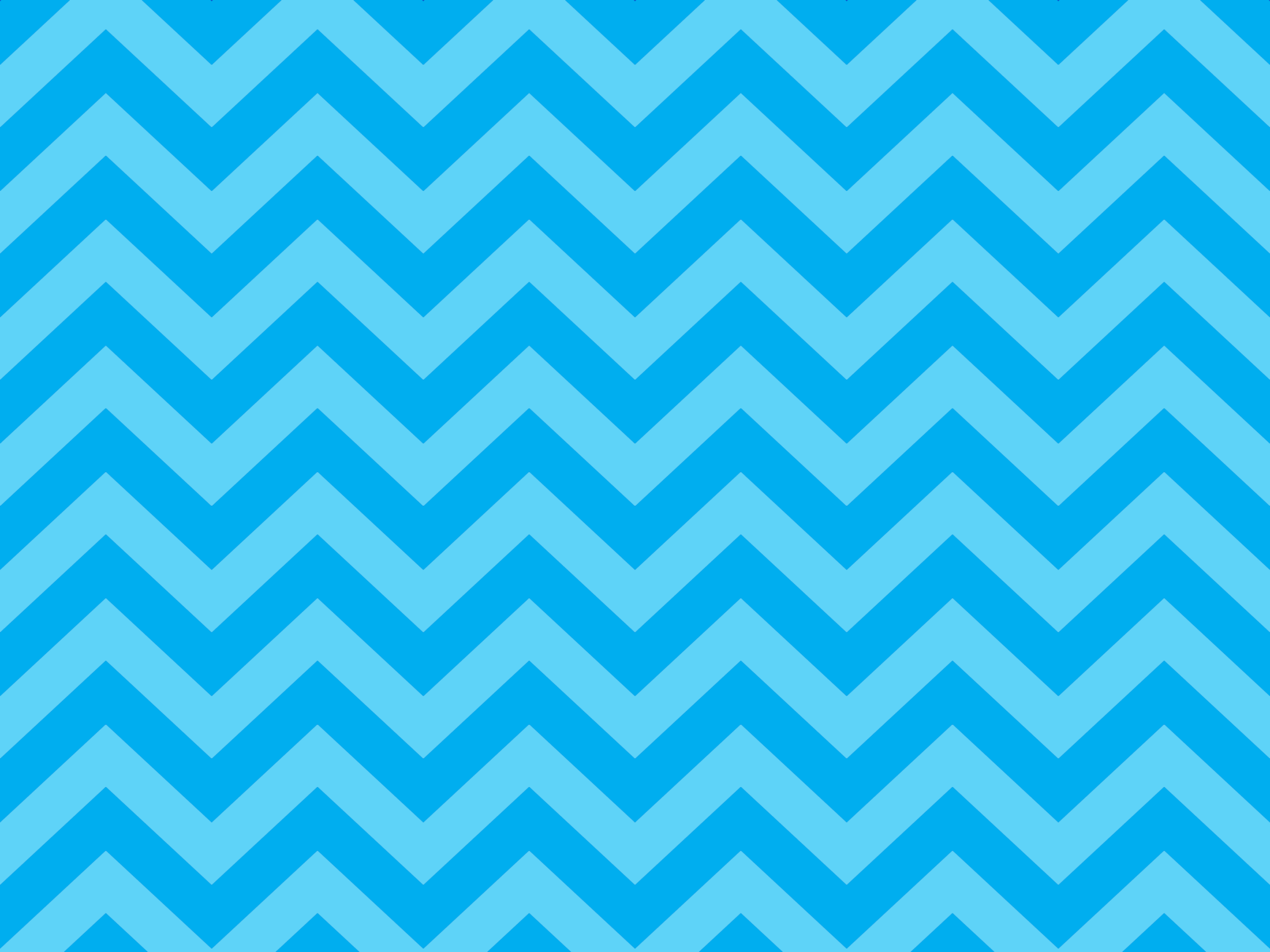 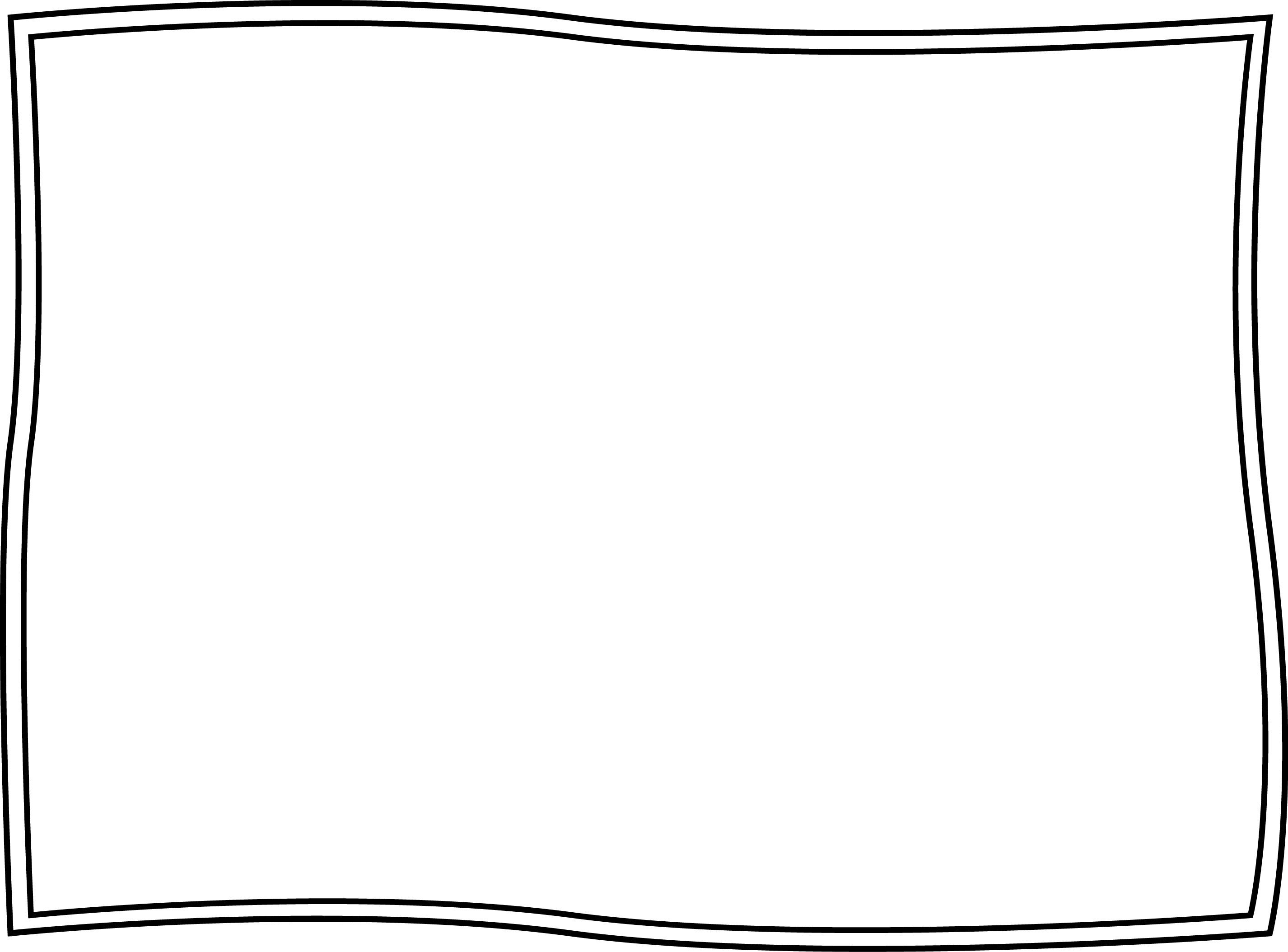 Let’s Practice! 

It’s a lot _______ (warm) in Florida than Maine in the winter. 

	a.) warm
	b.) warmmest
	c.) warmmer
	d.) warmer
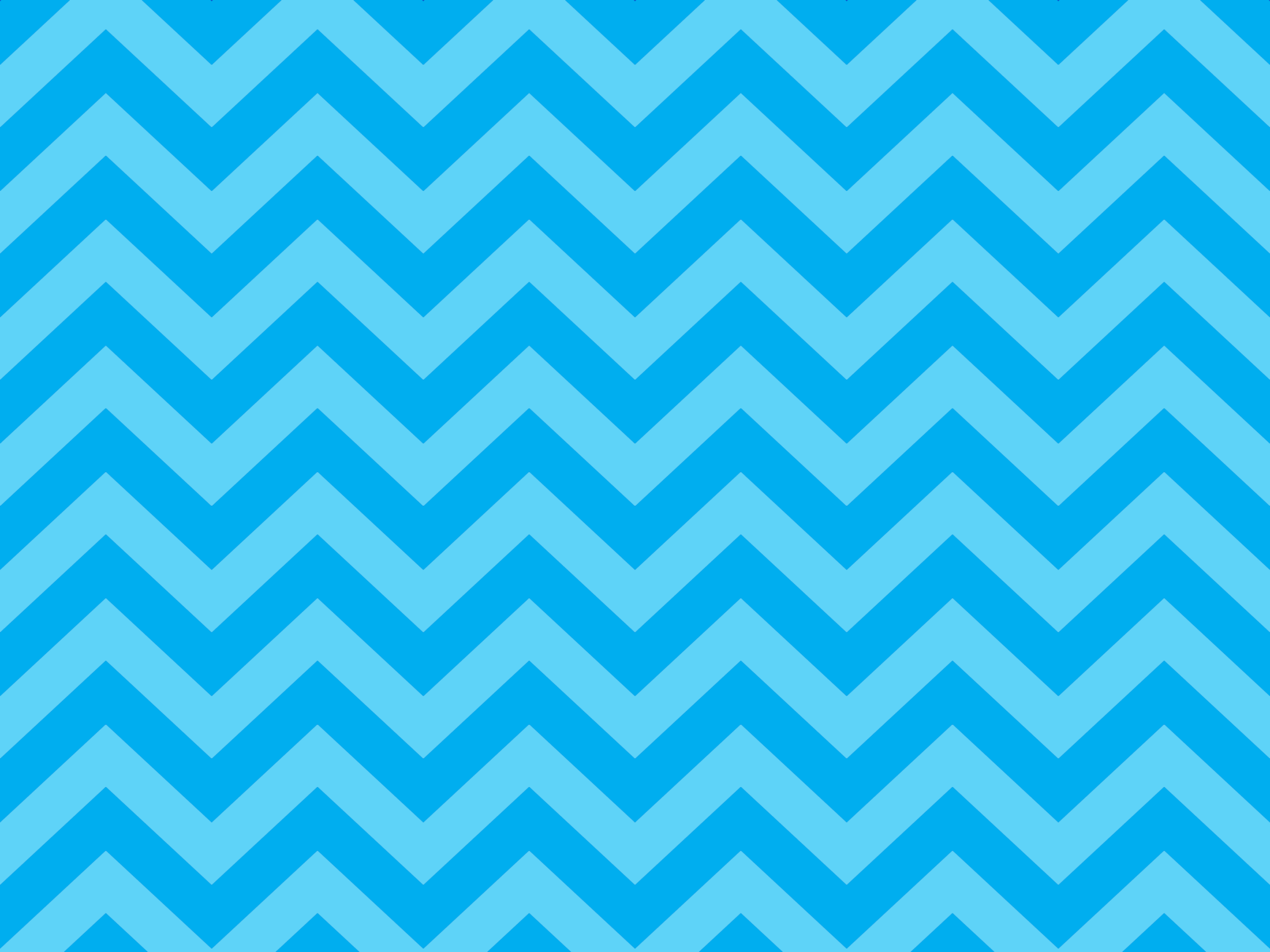 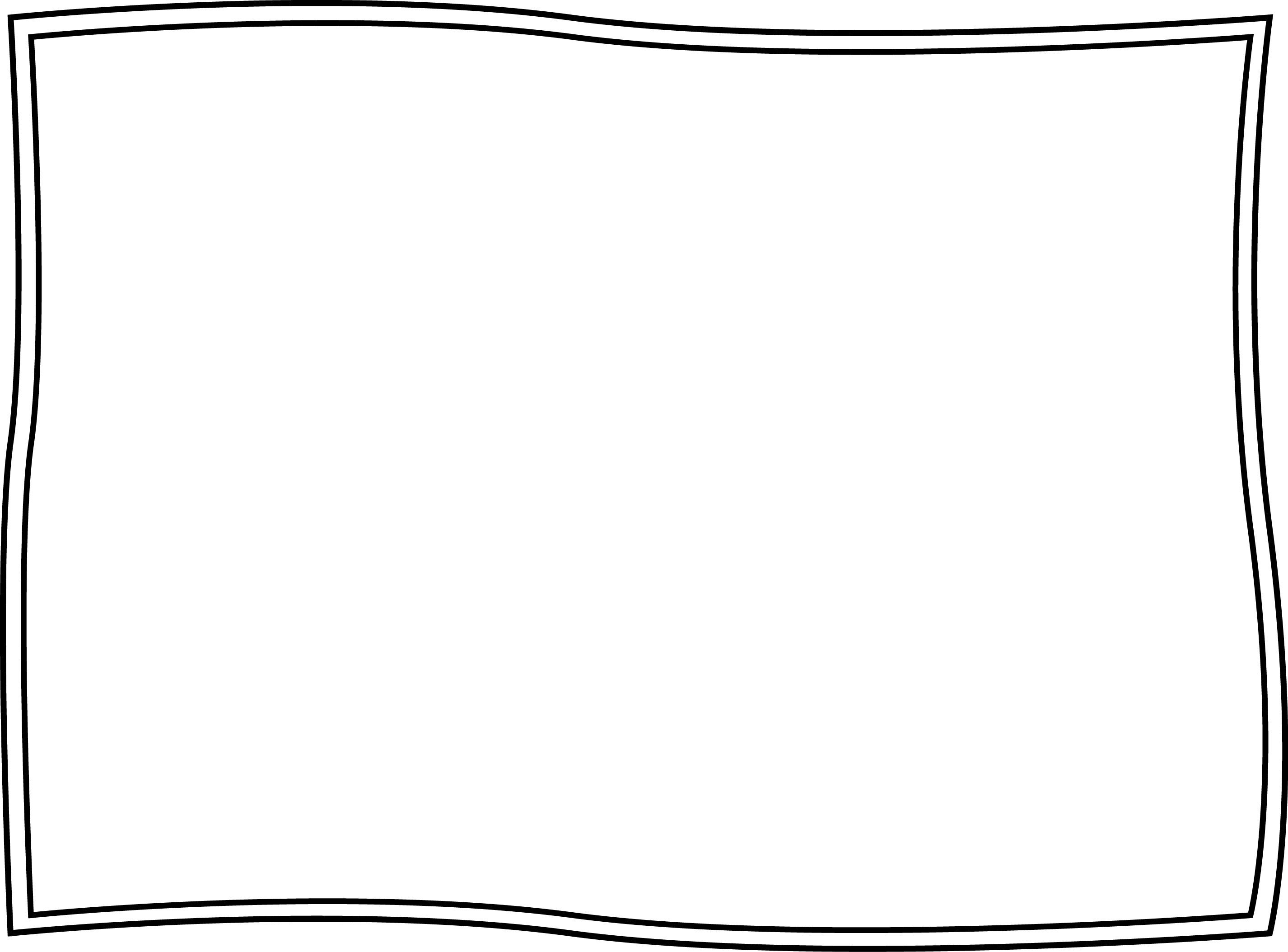 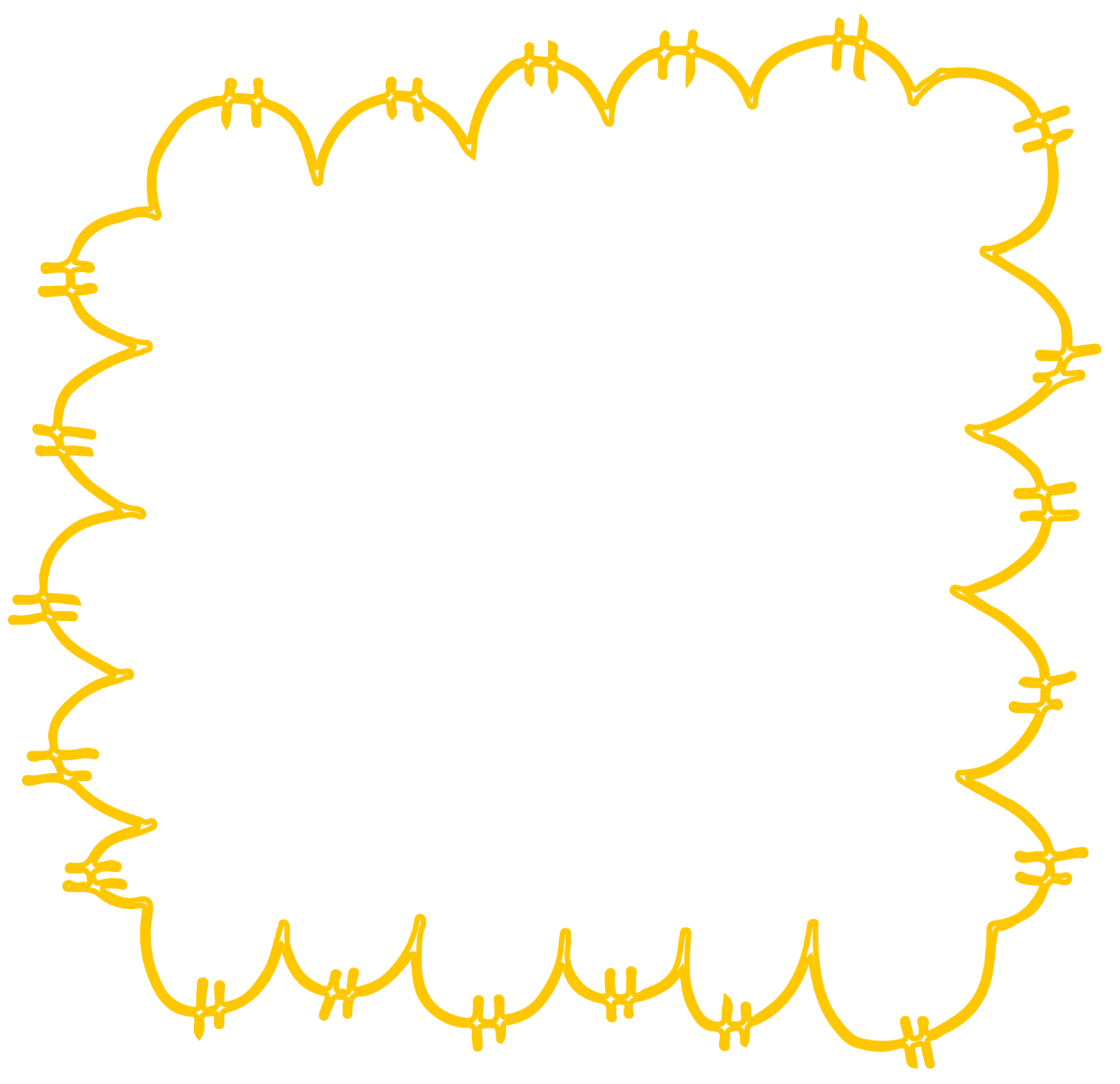 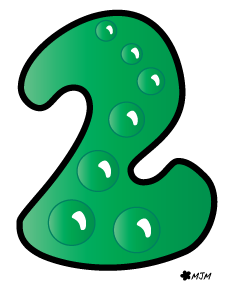 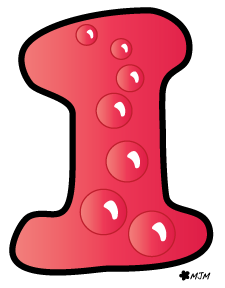 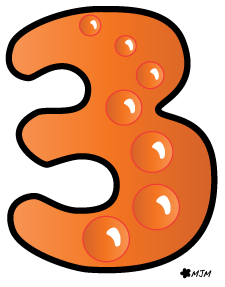 d.) warmer
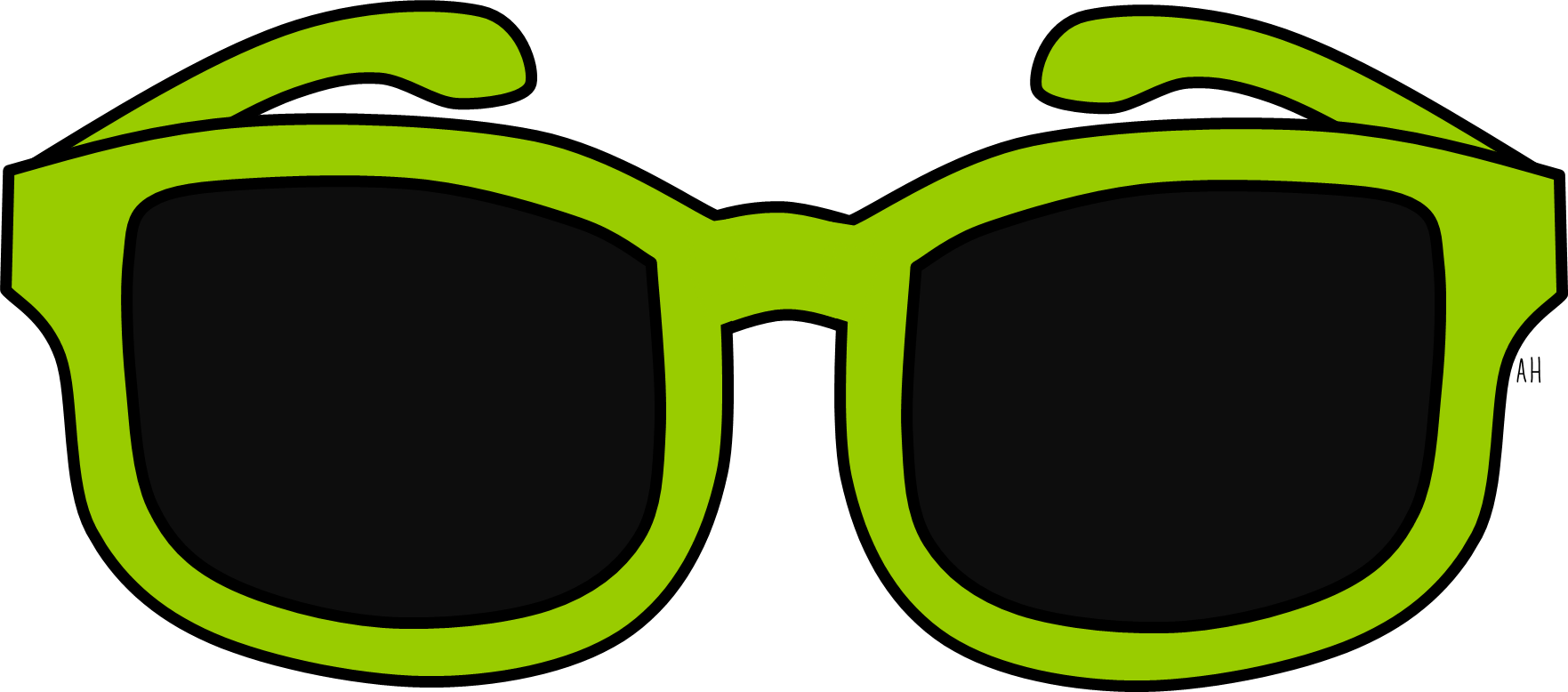 Dazzle
Me!
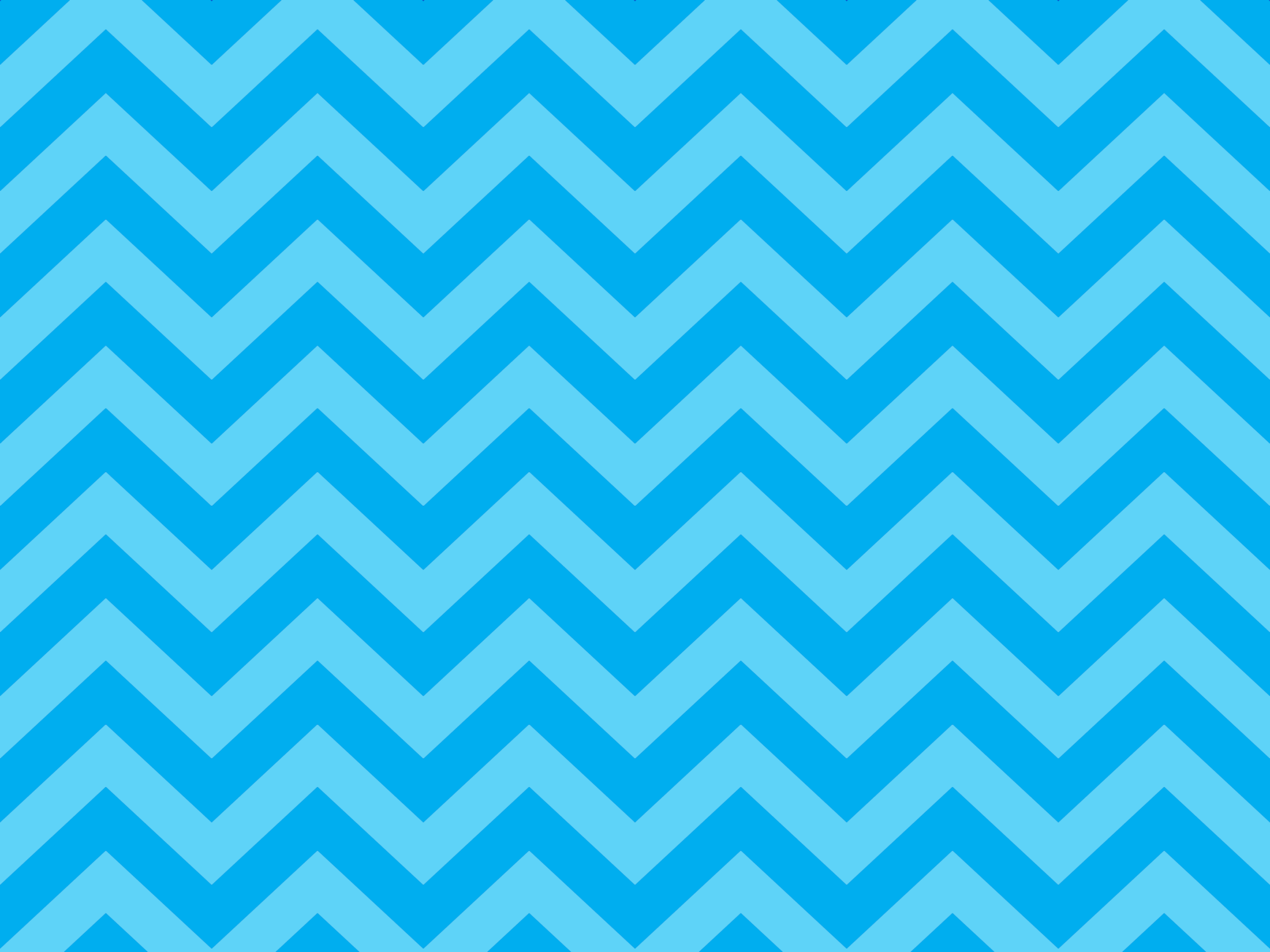 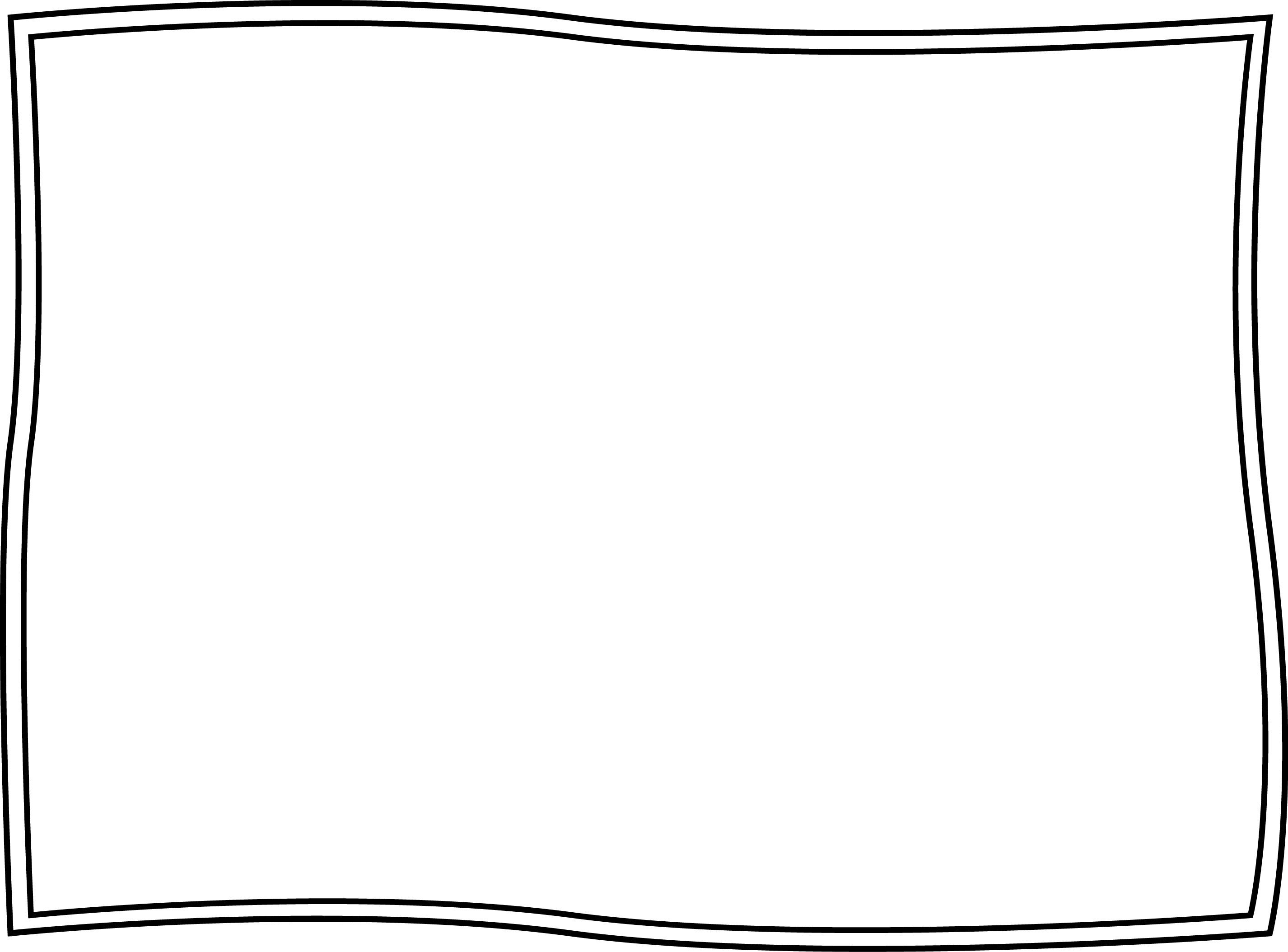 Let’s Practice! 

Our homework last night was ______ (easy). 

	a.) easy
	b.) easiest
	c.) easier
	d.) easyier
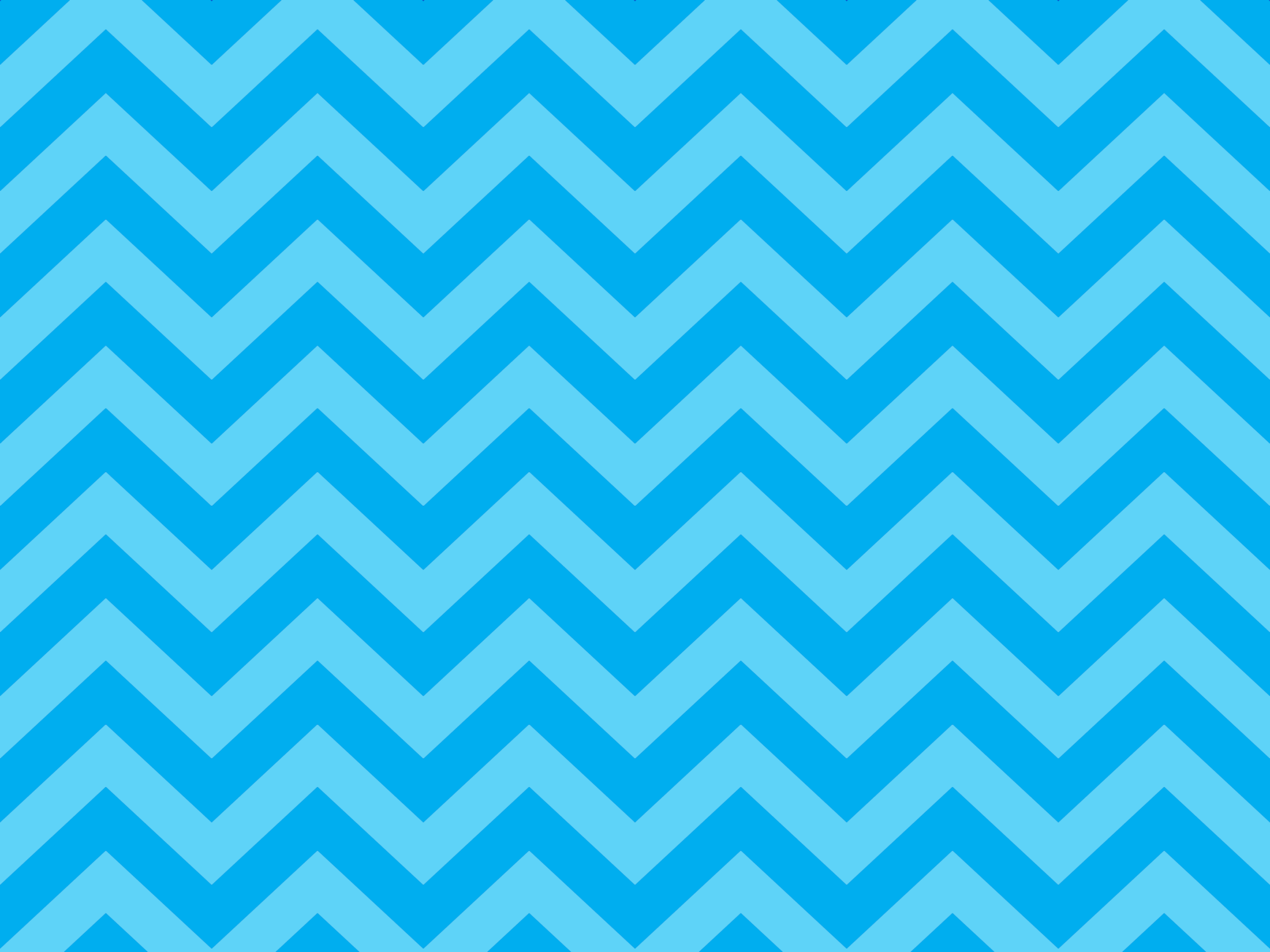 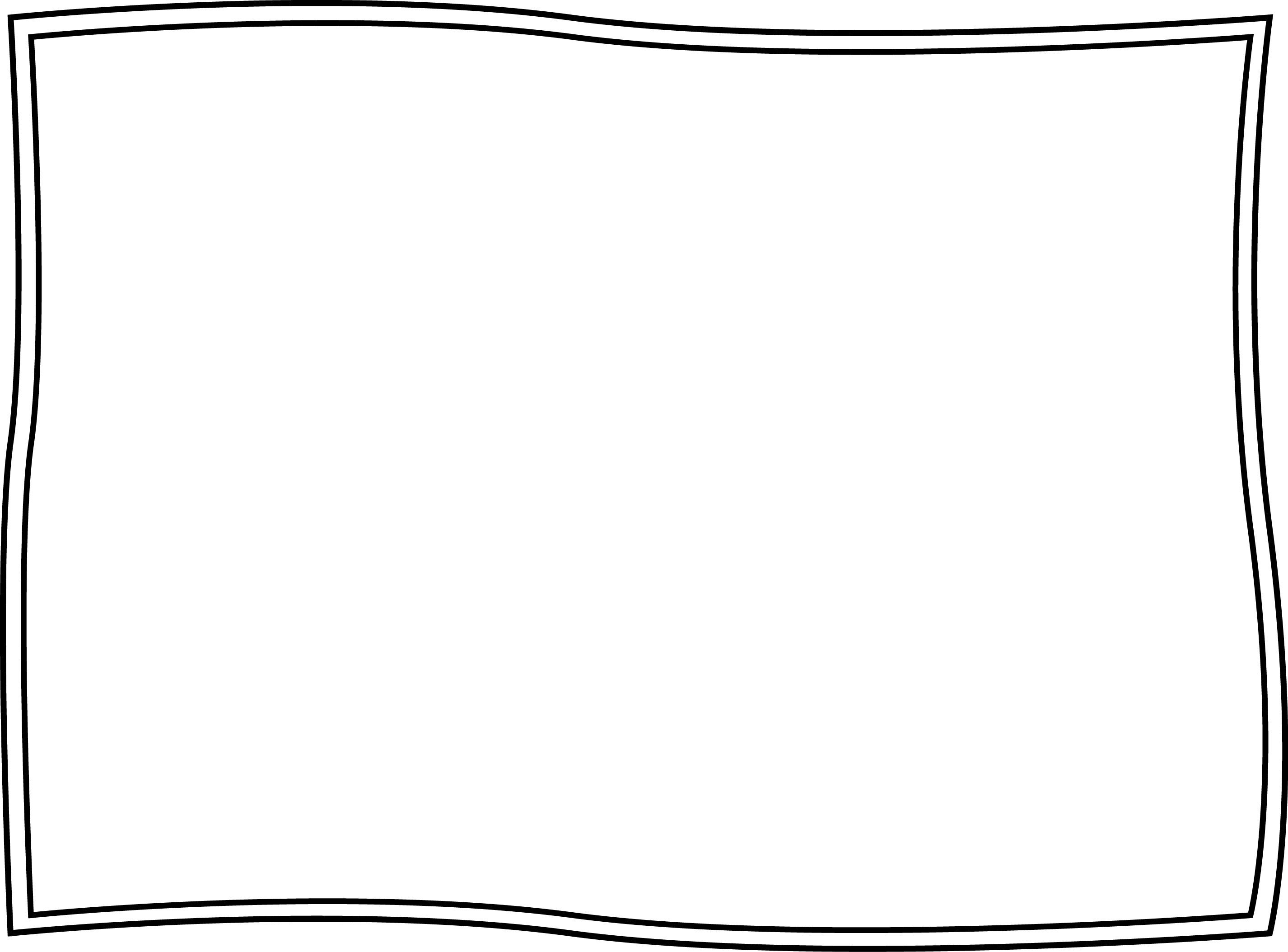 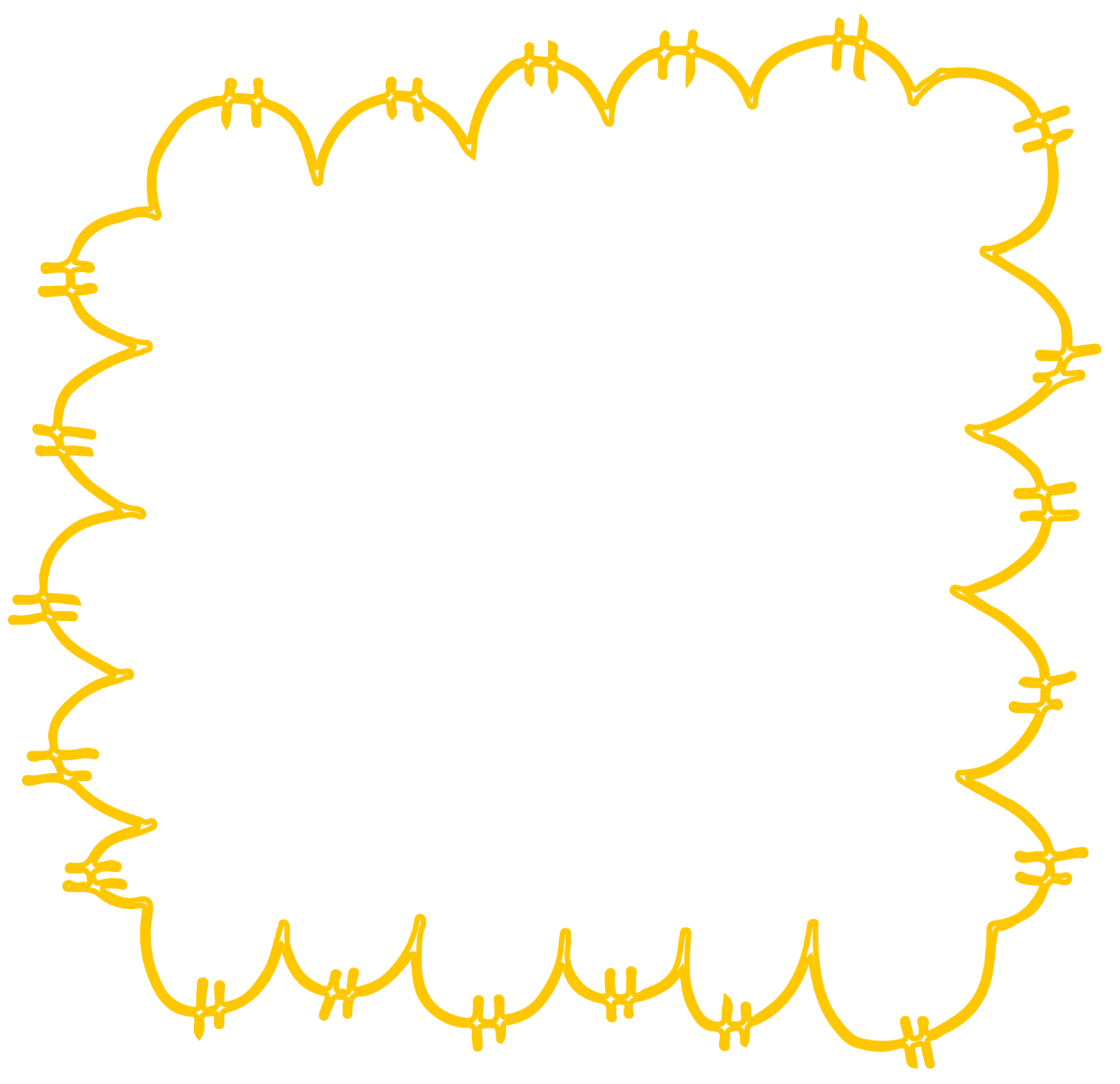 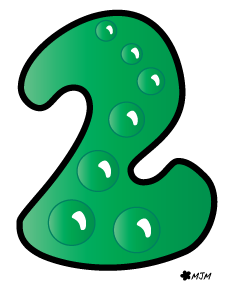 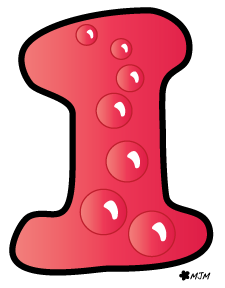 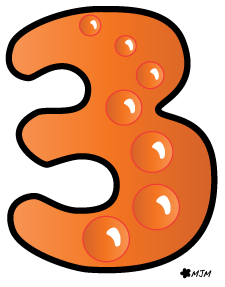 a.) easy
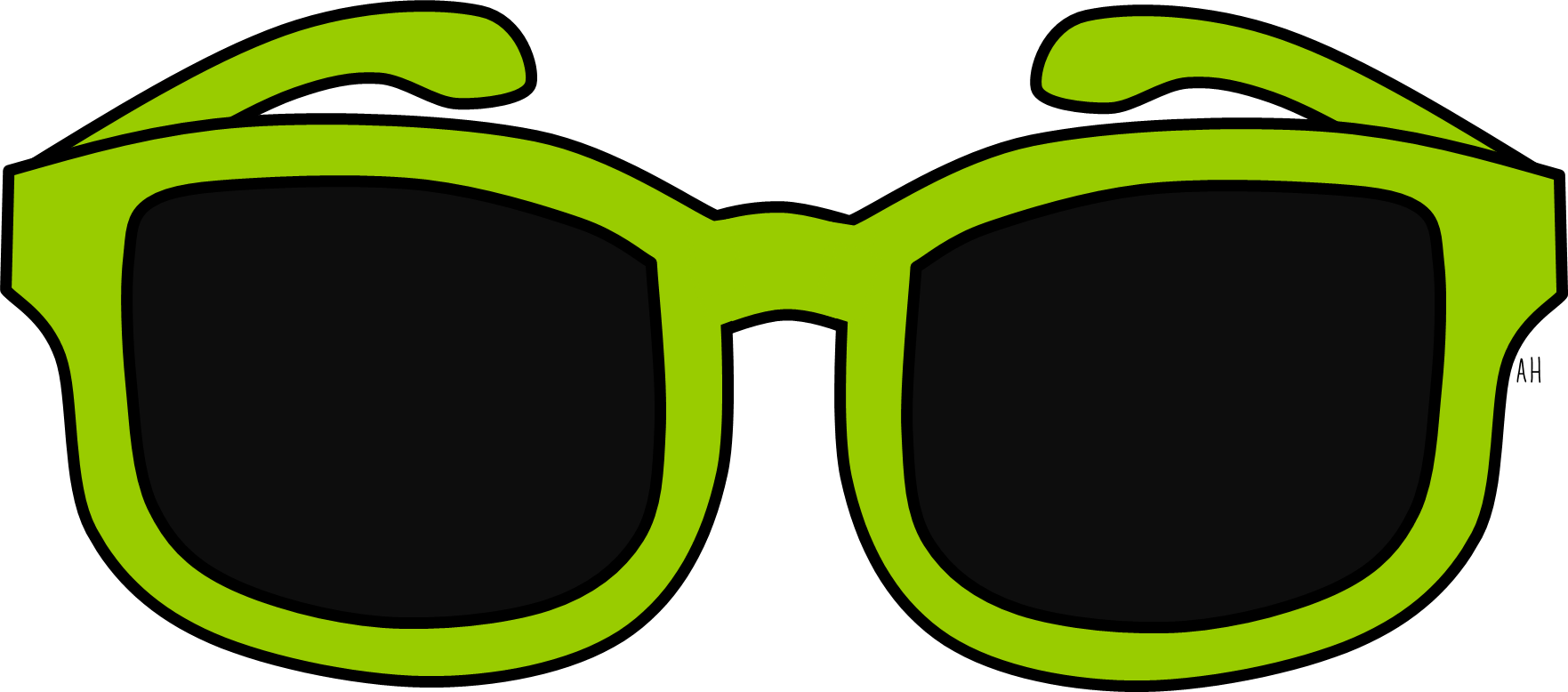 Dazzle
Me!
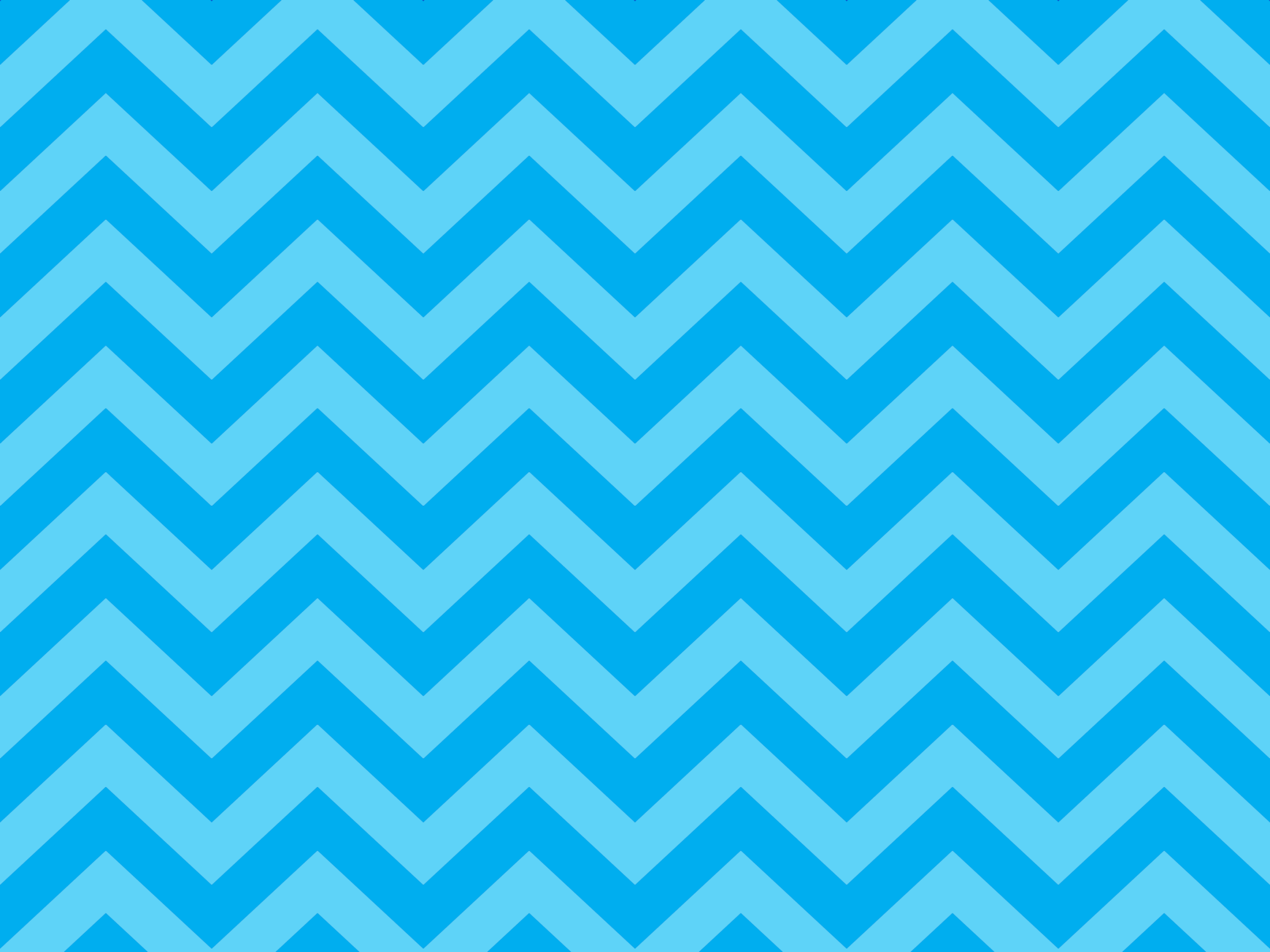 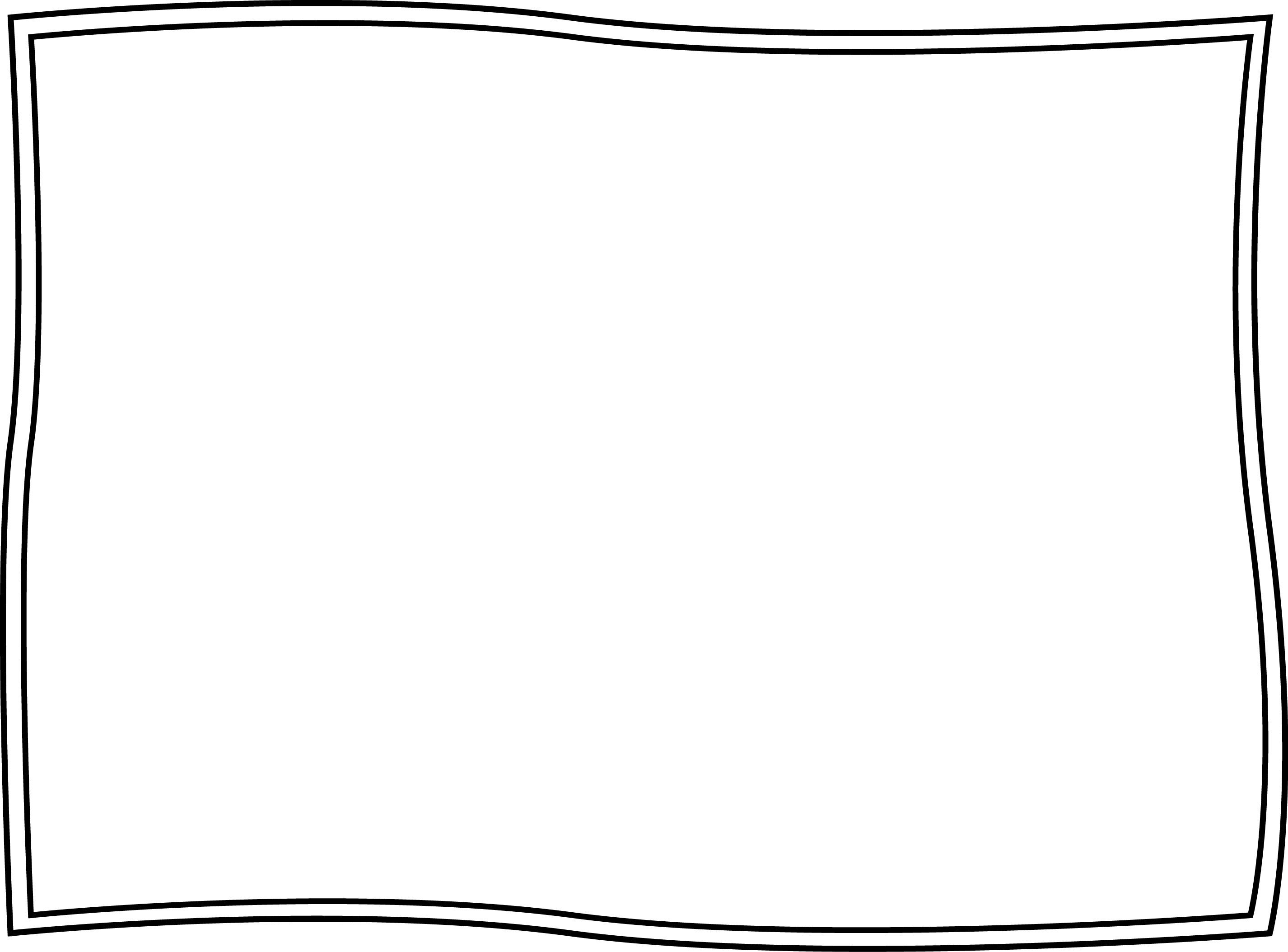 Fill in the Blank
White Board Game
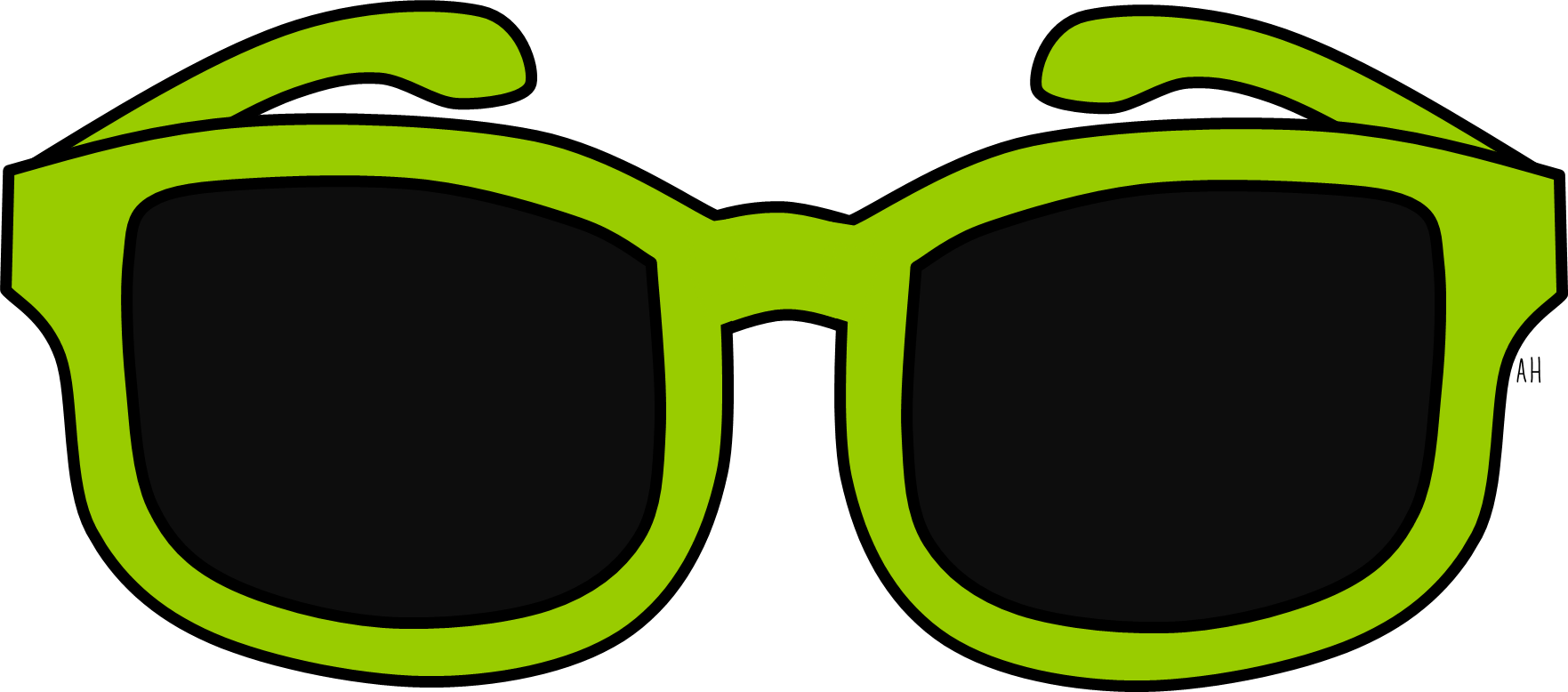 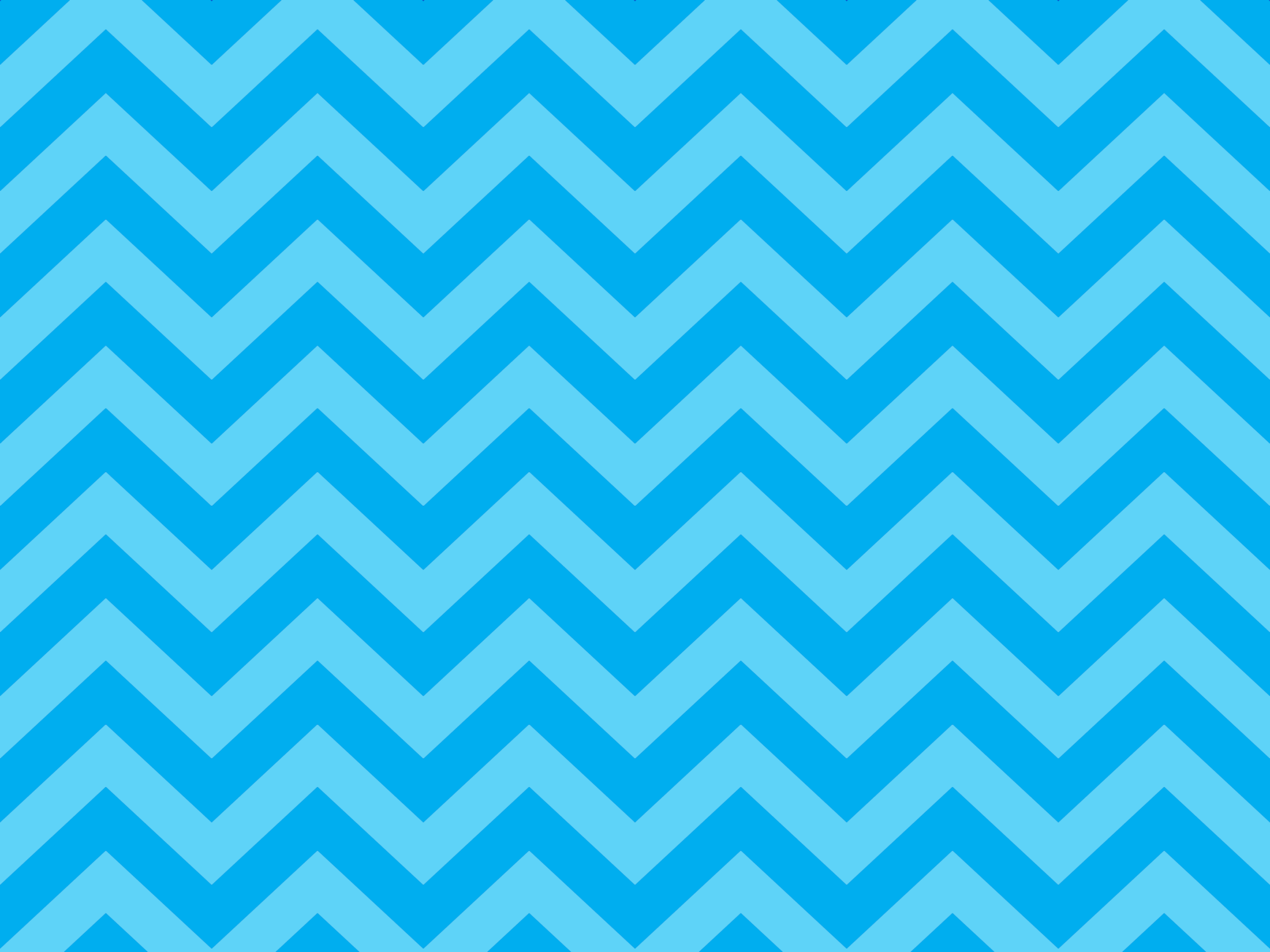 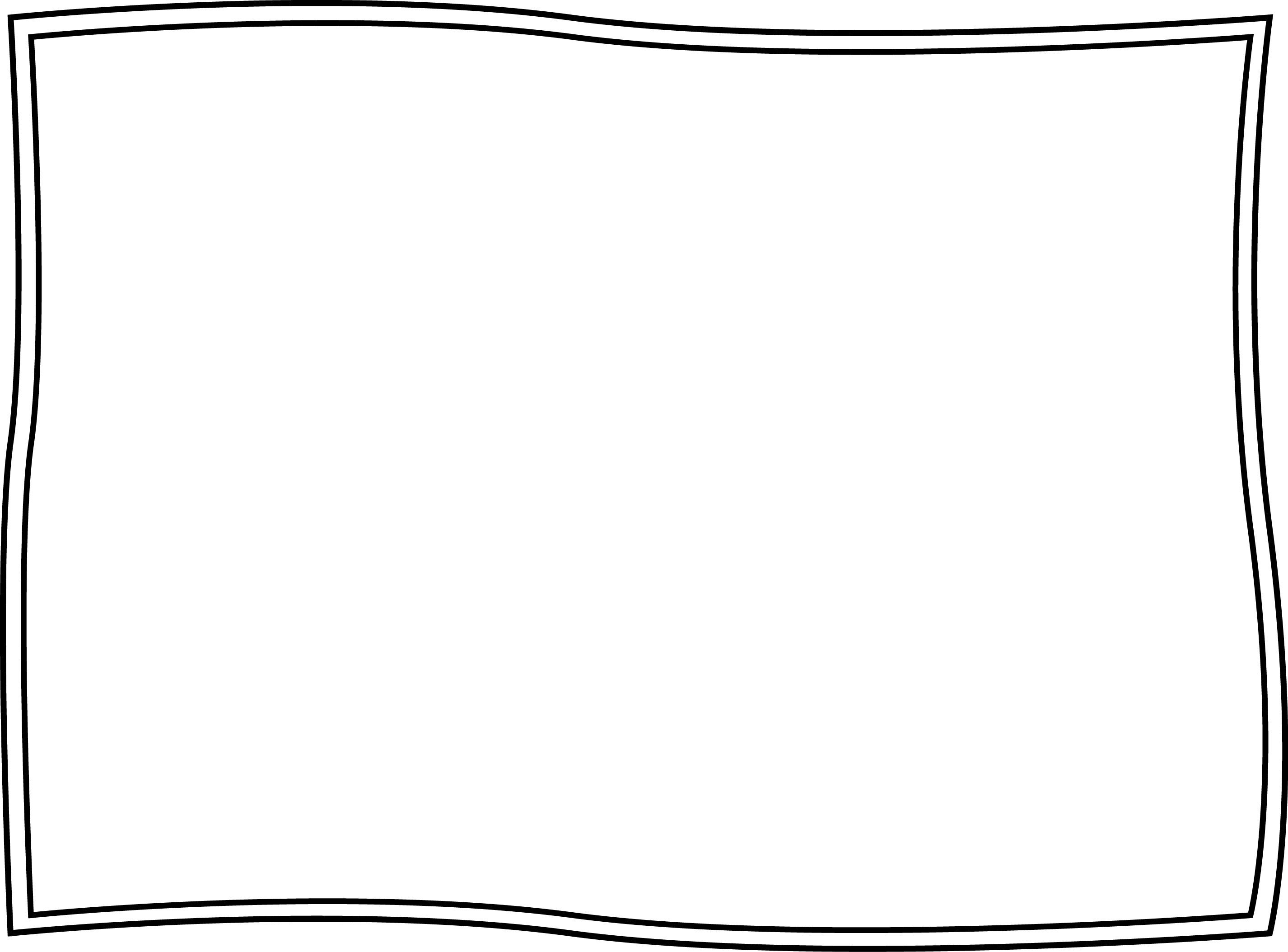 Fill in the Blank: 

thin 

__________

thinnest
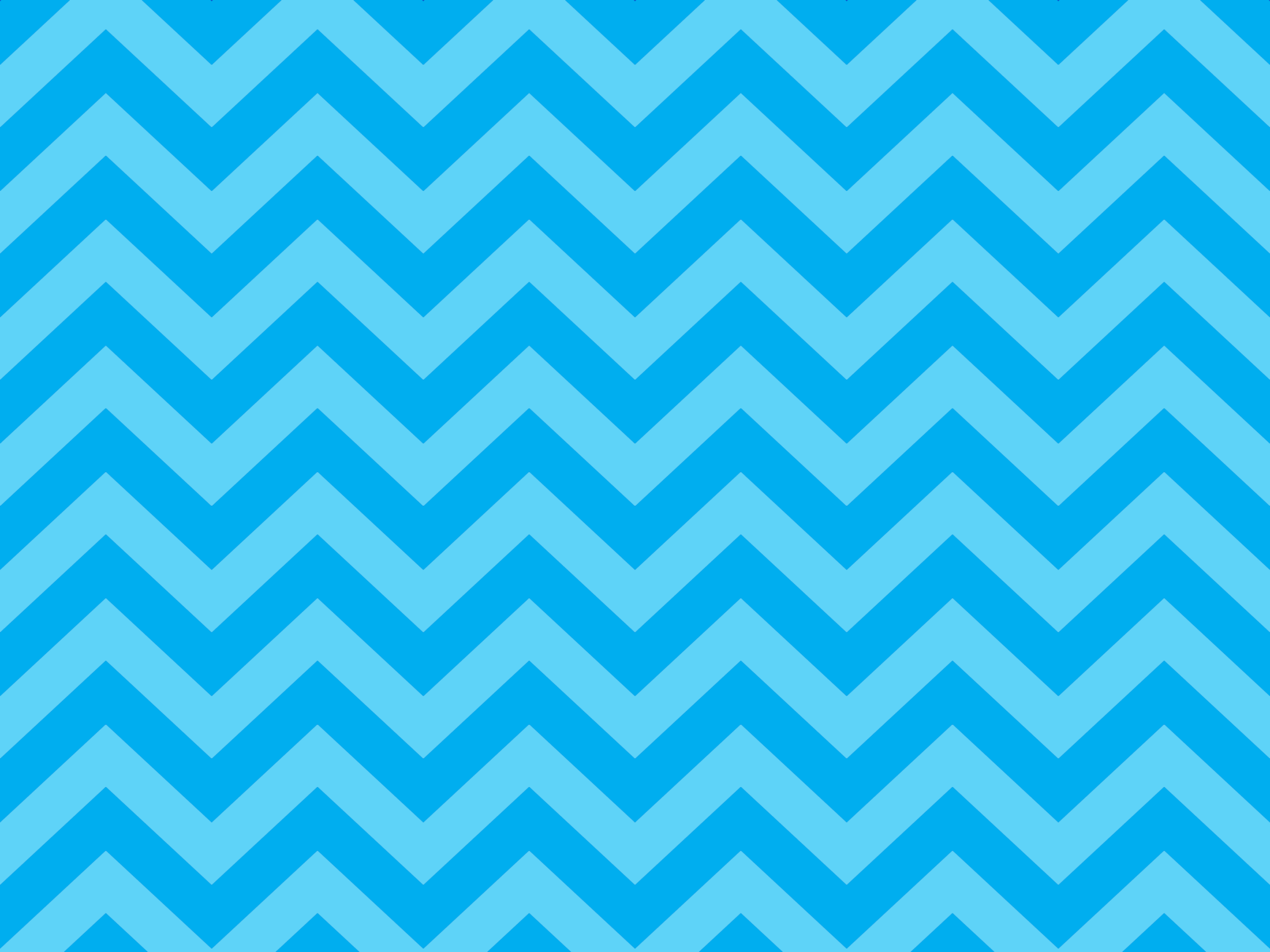 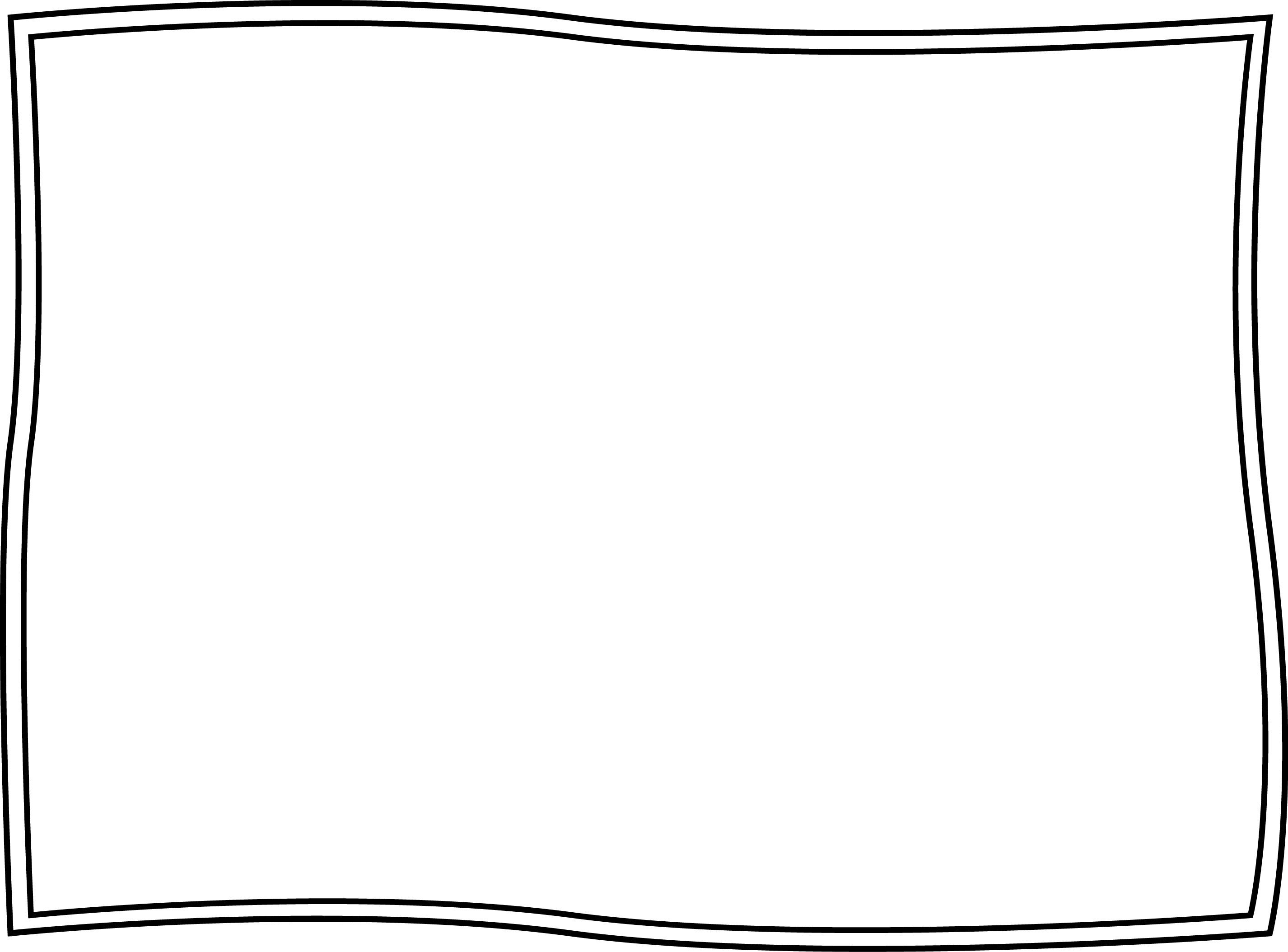 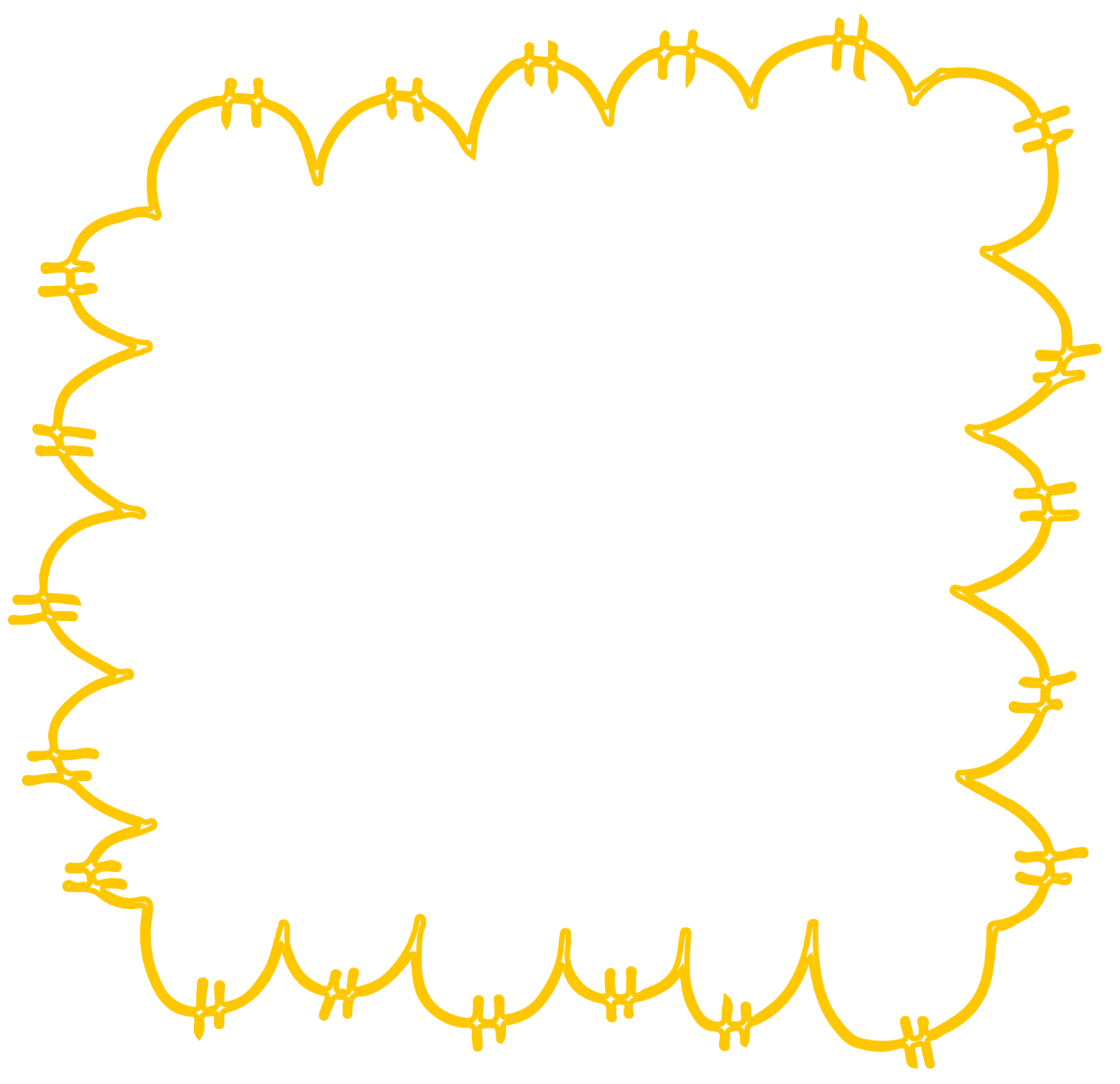 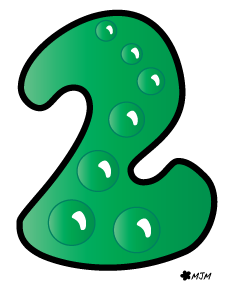 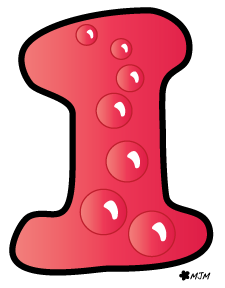 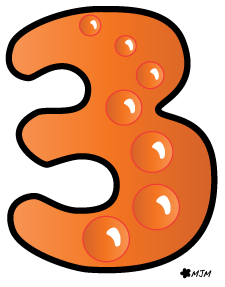 thinner
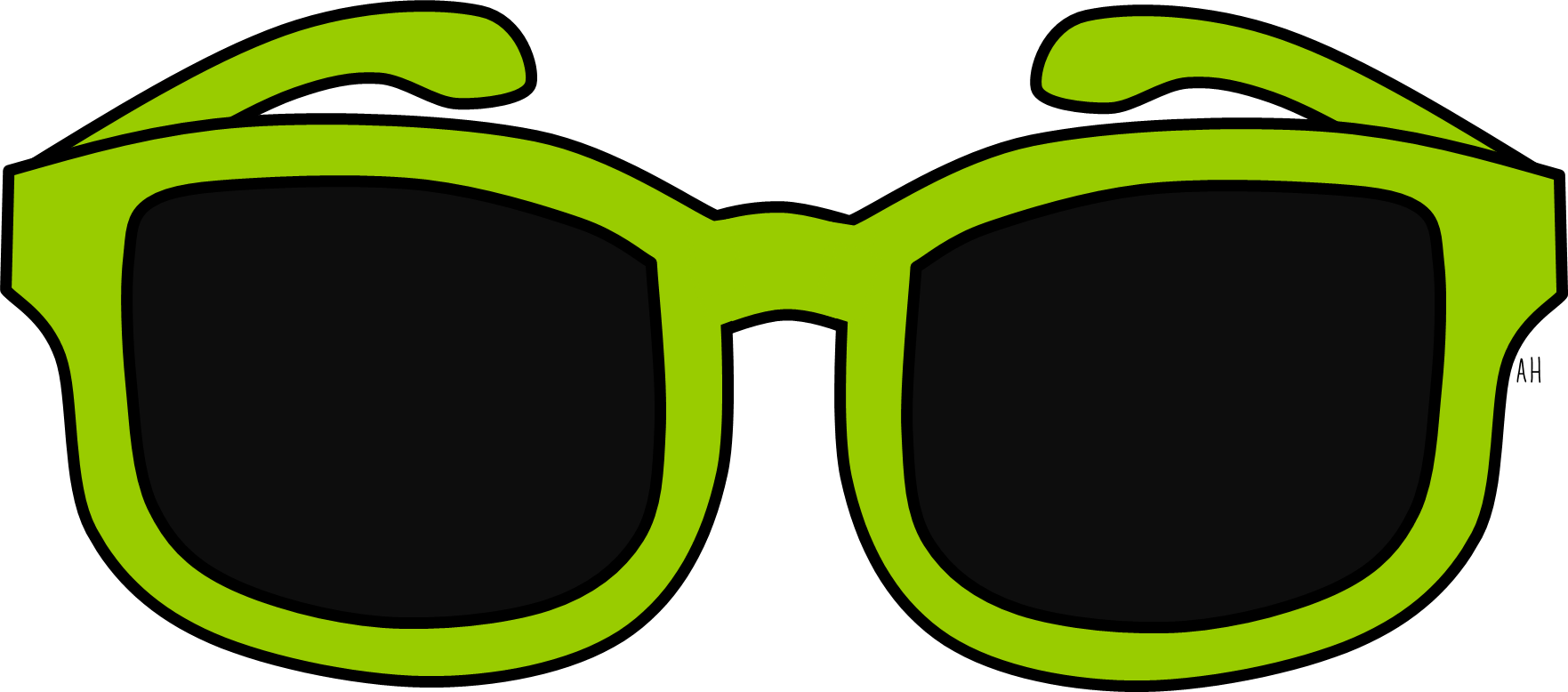 Dazzle
Me!
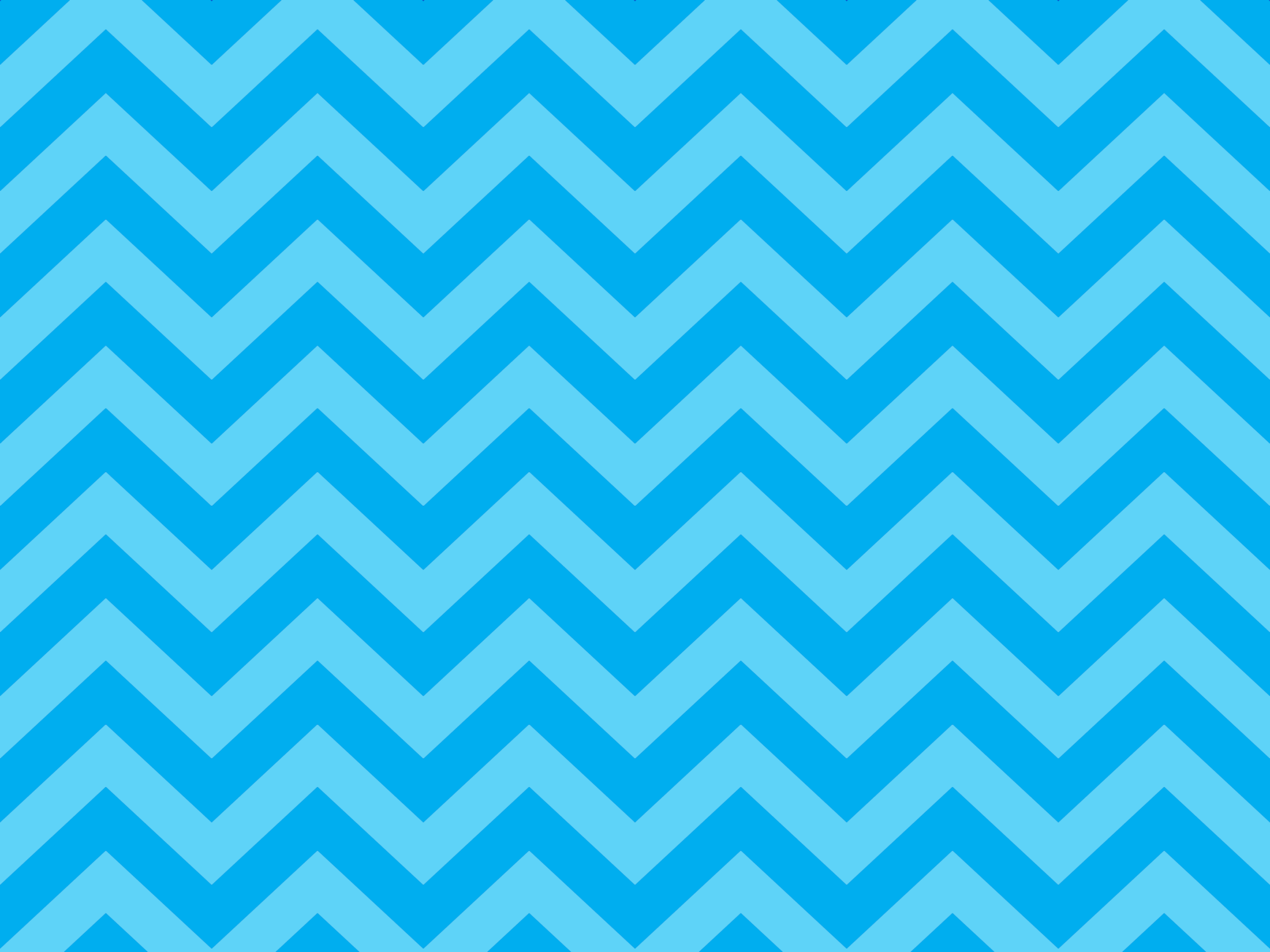 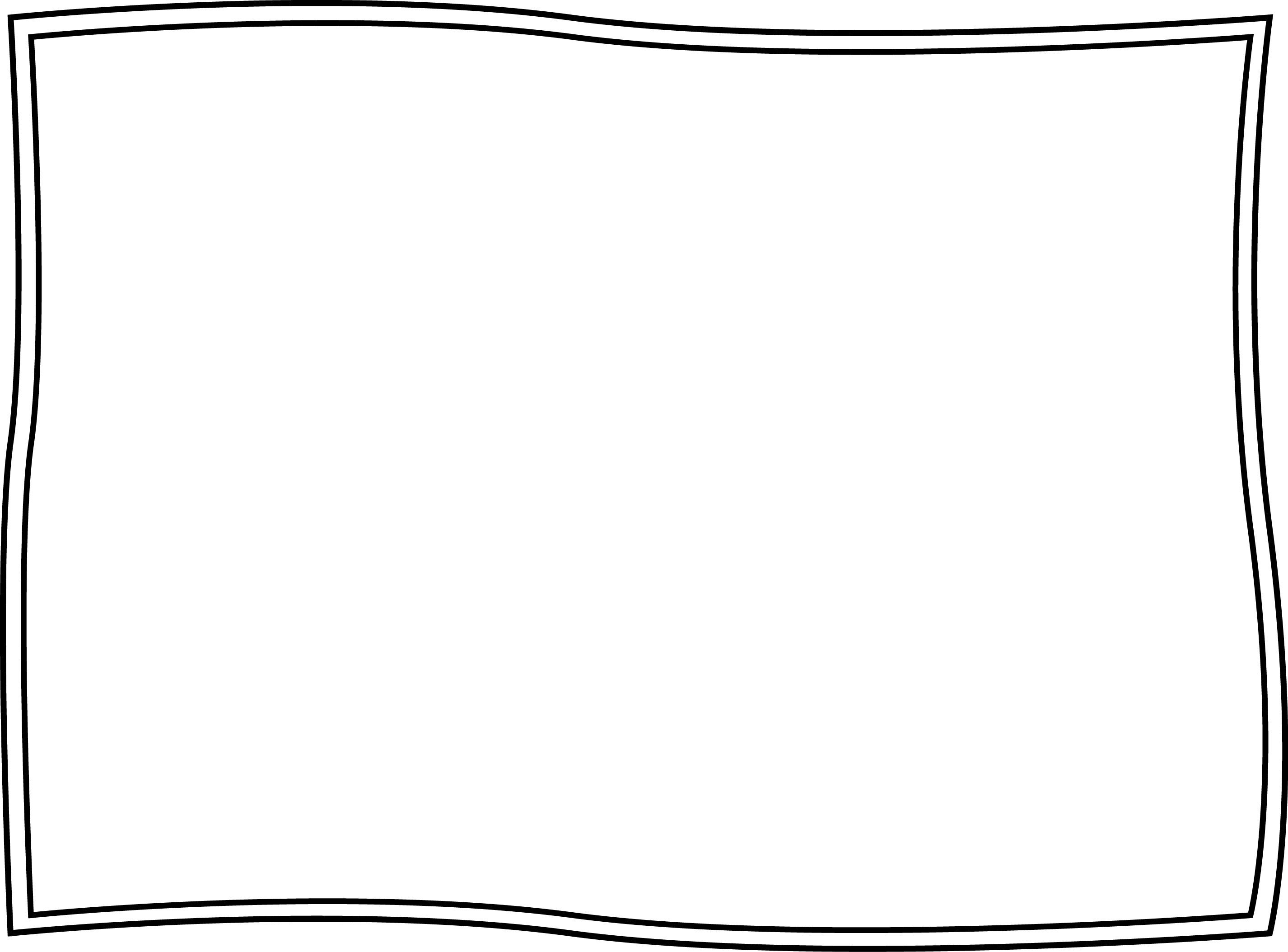 Fill in the Blank: 

heavy

heavier

_____________
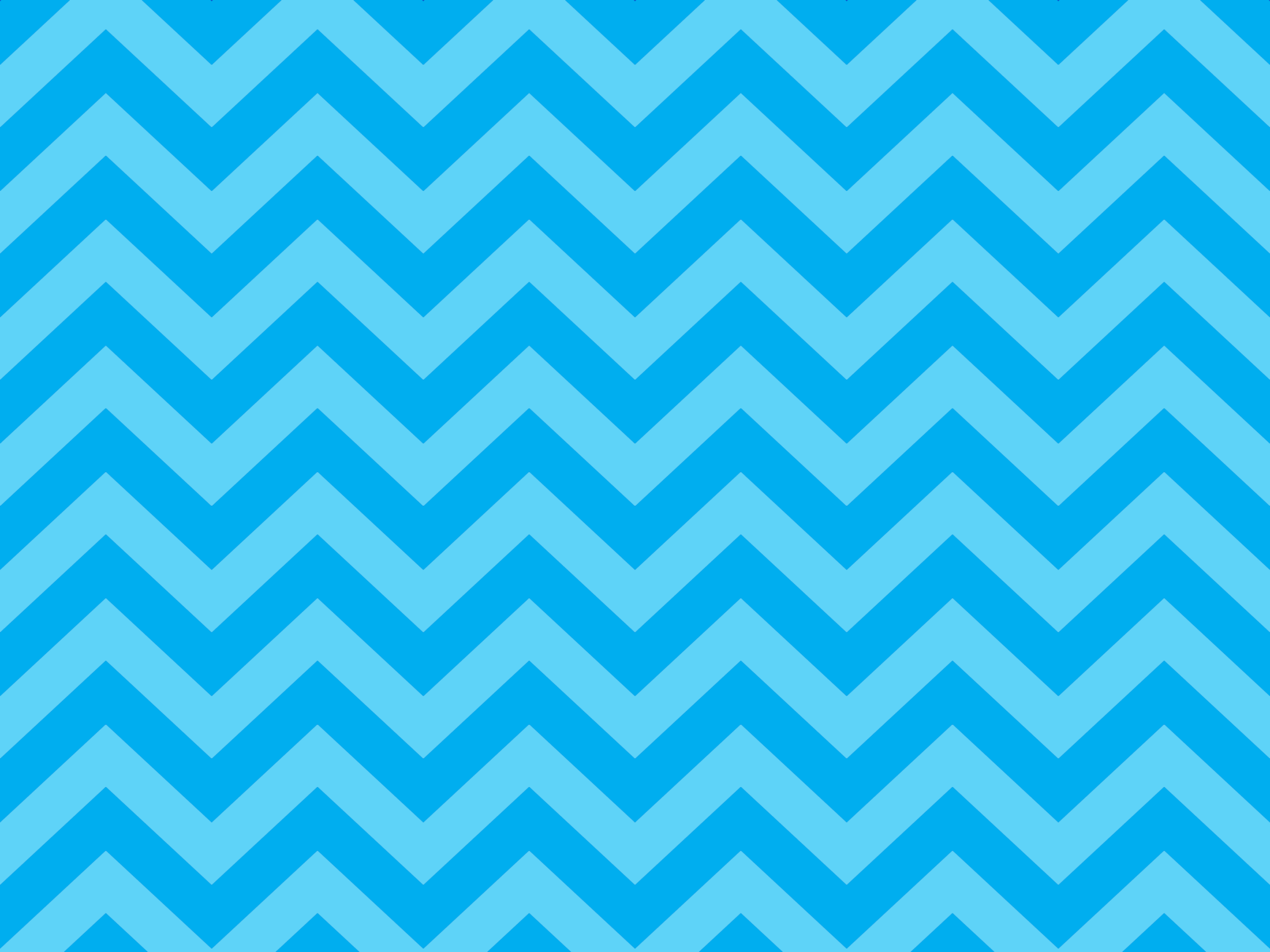 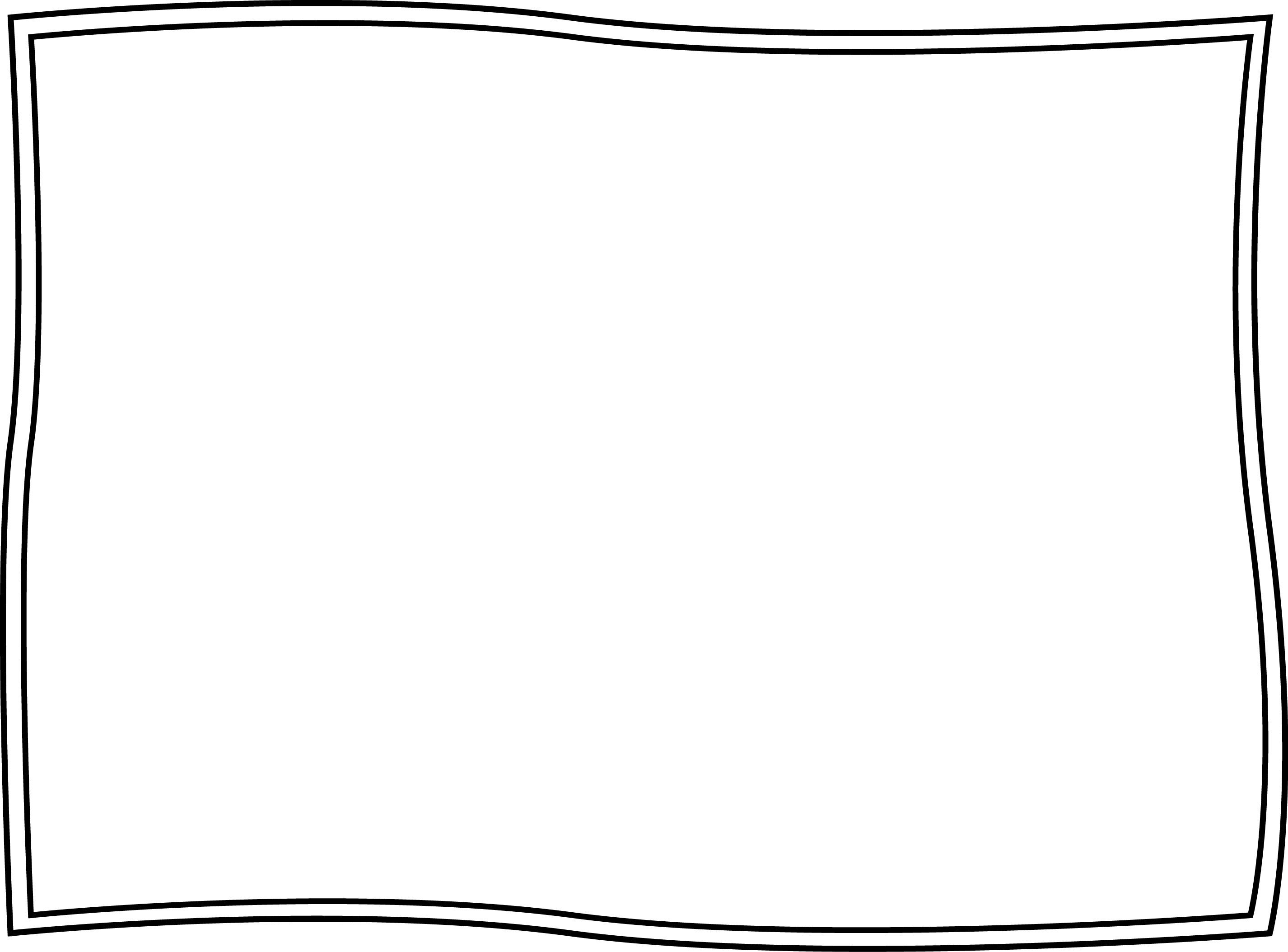 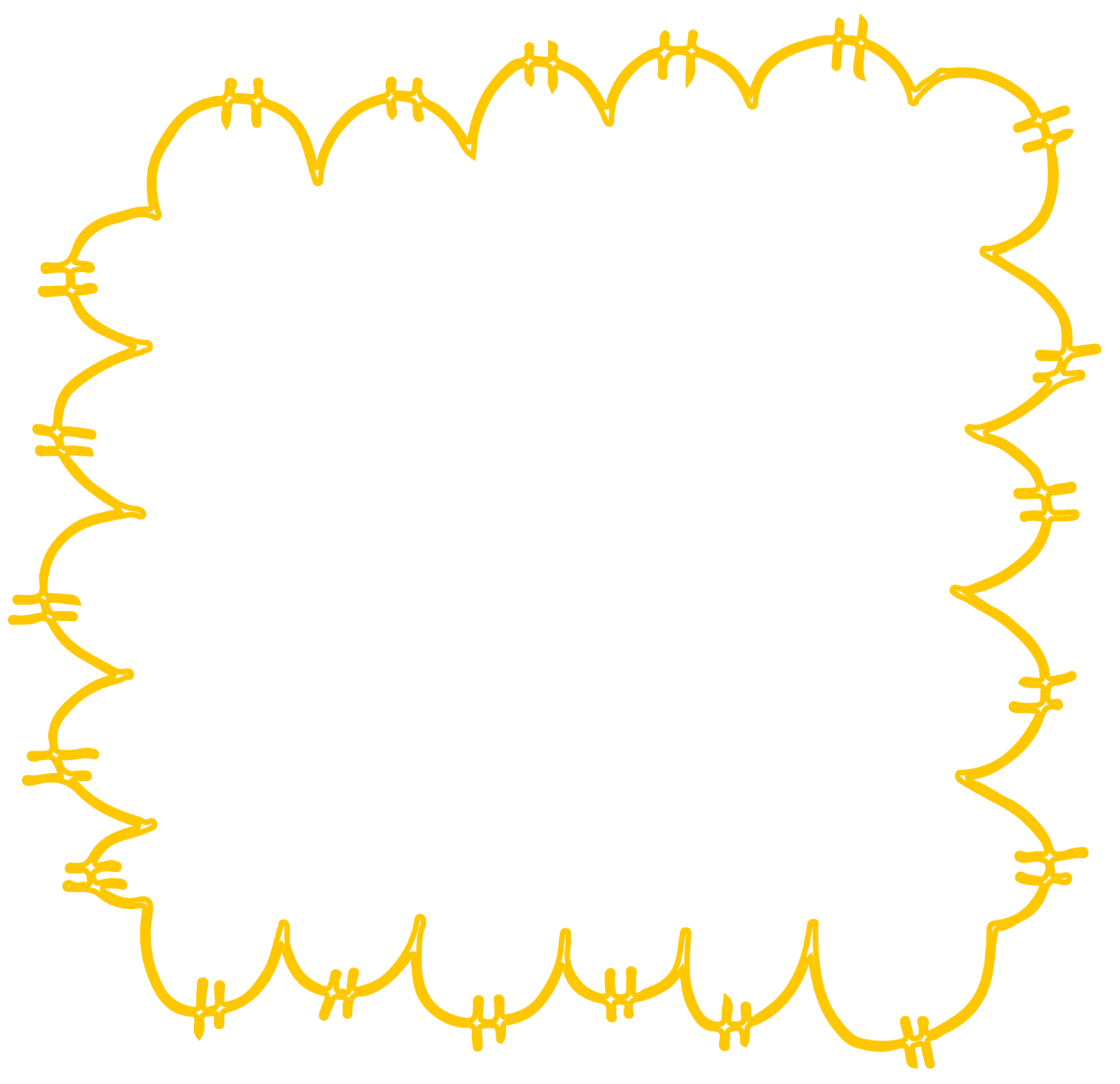 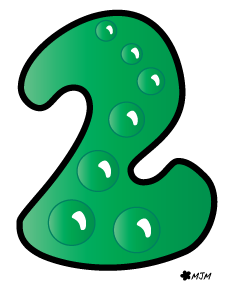 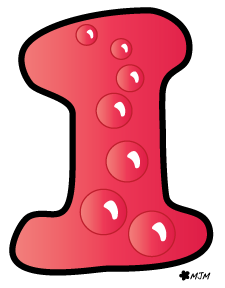 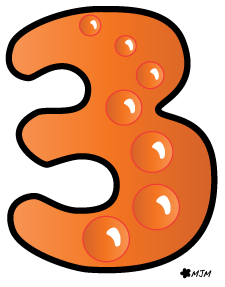 heaviest
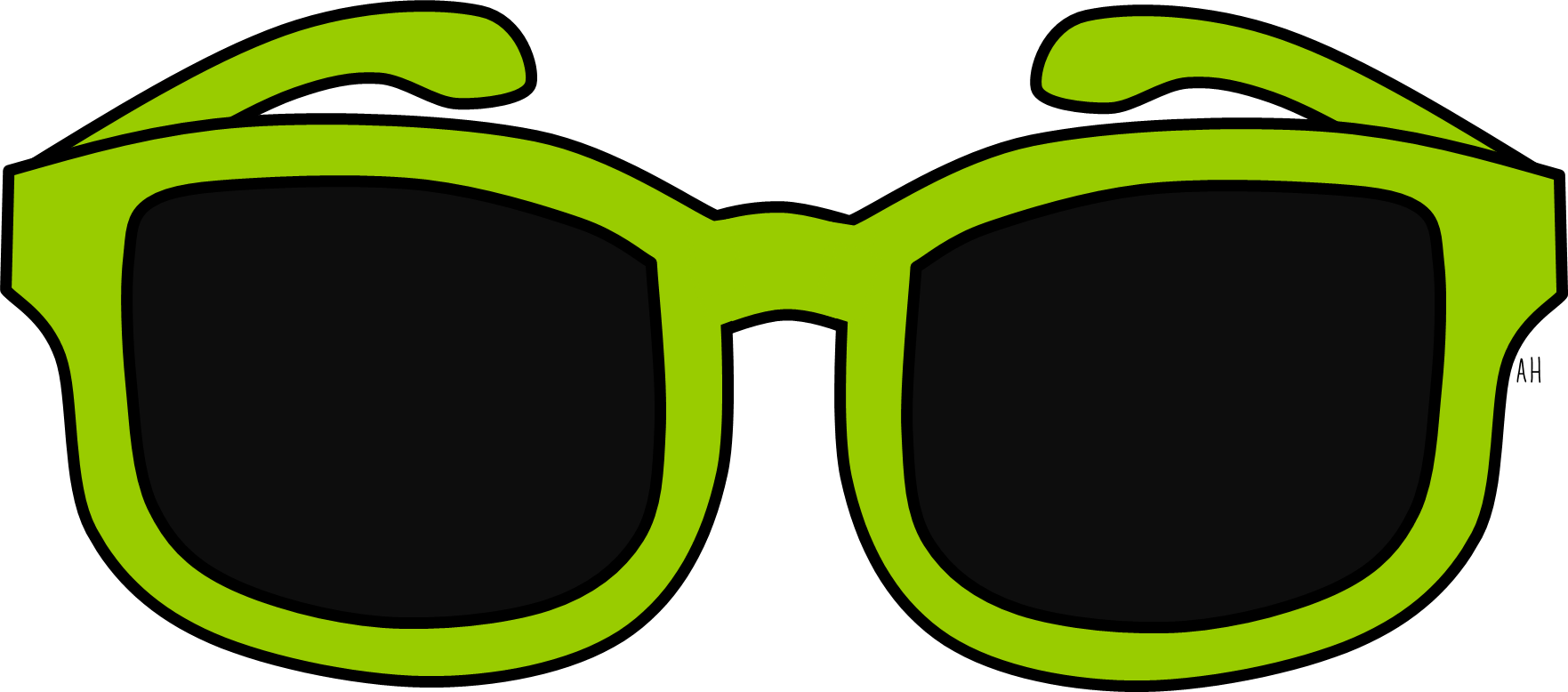 Dazzle
Me!
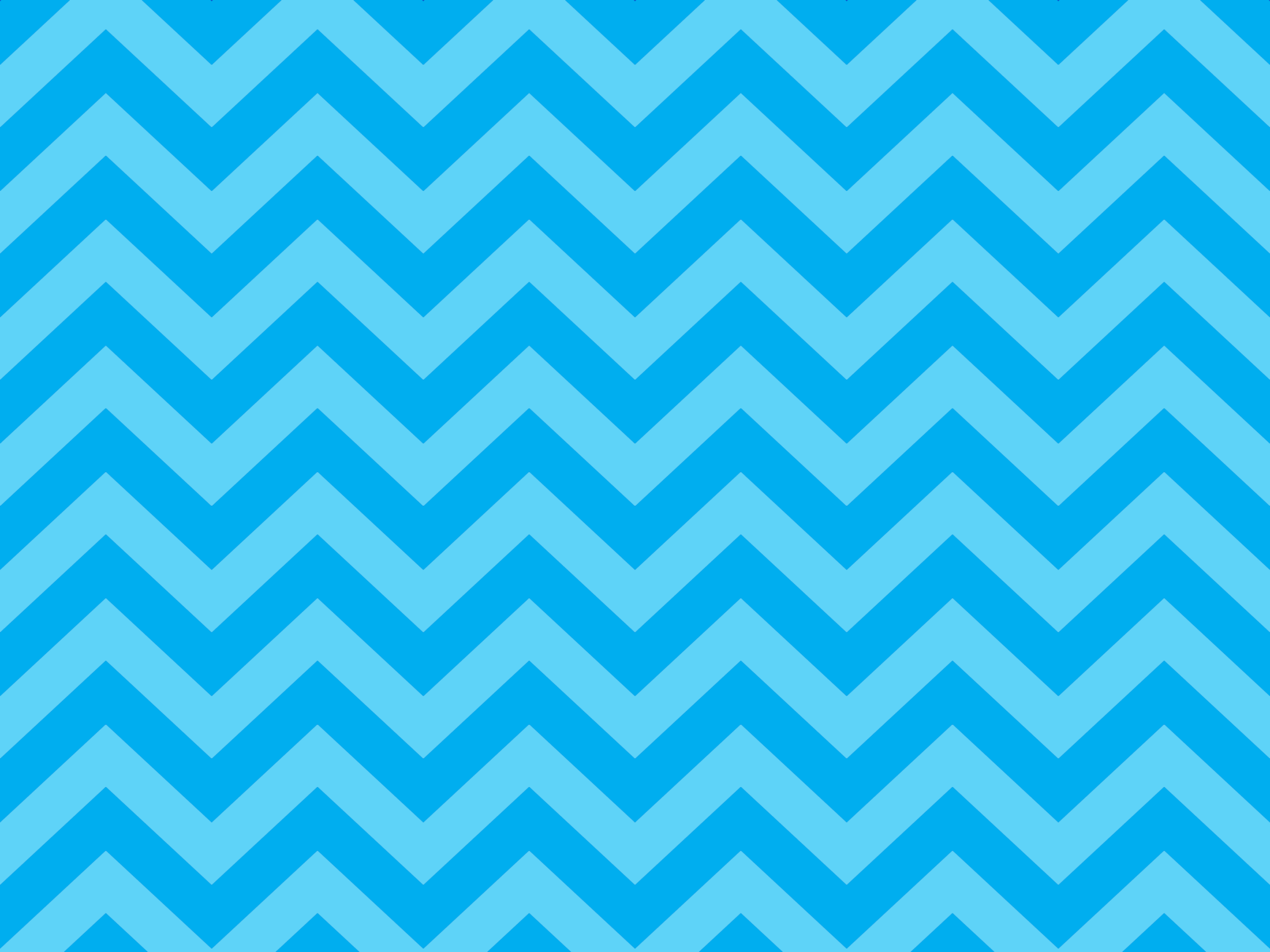 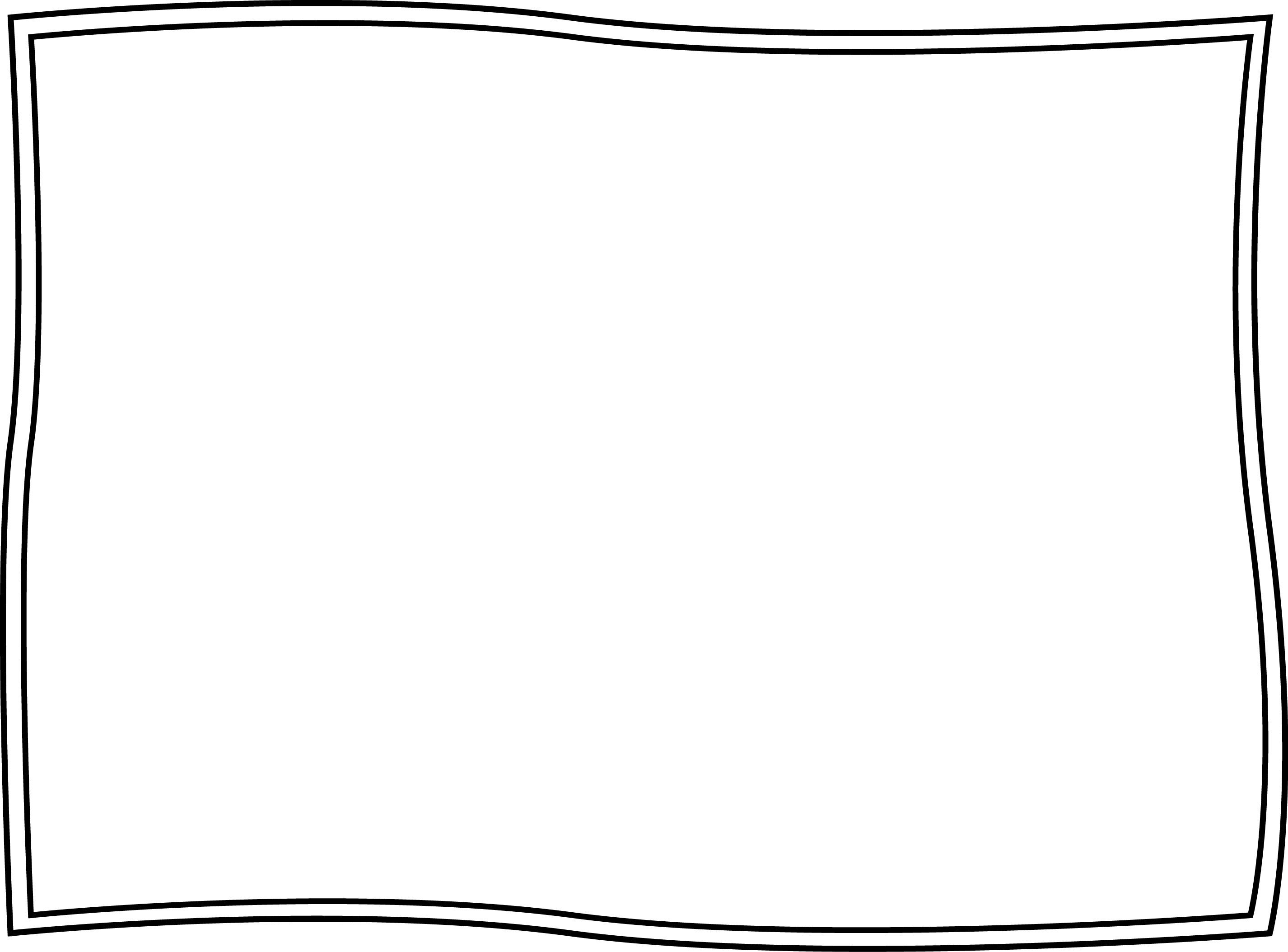 Fill in the Blank: 

__________

easier
easiest
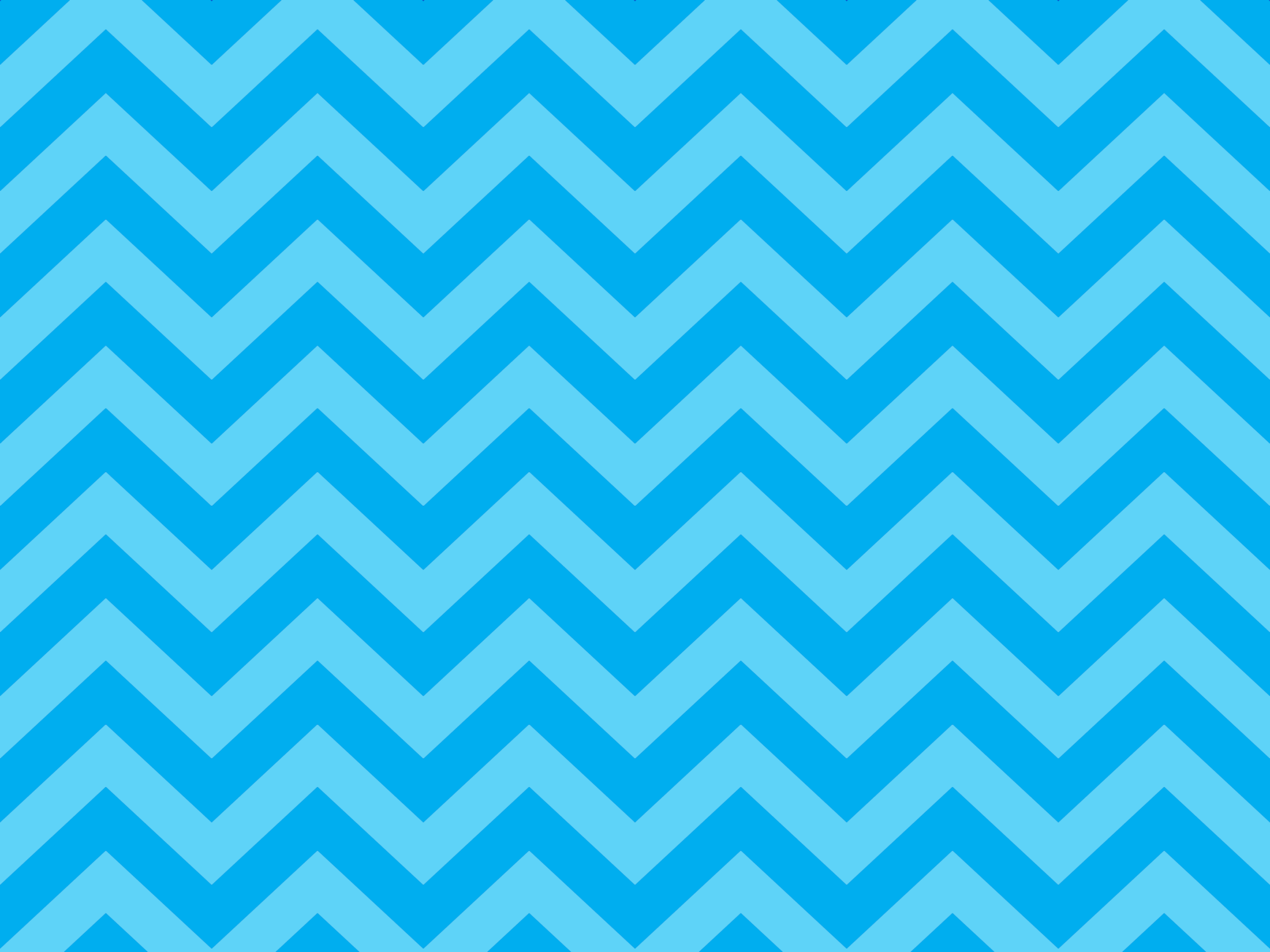 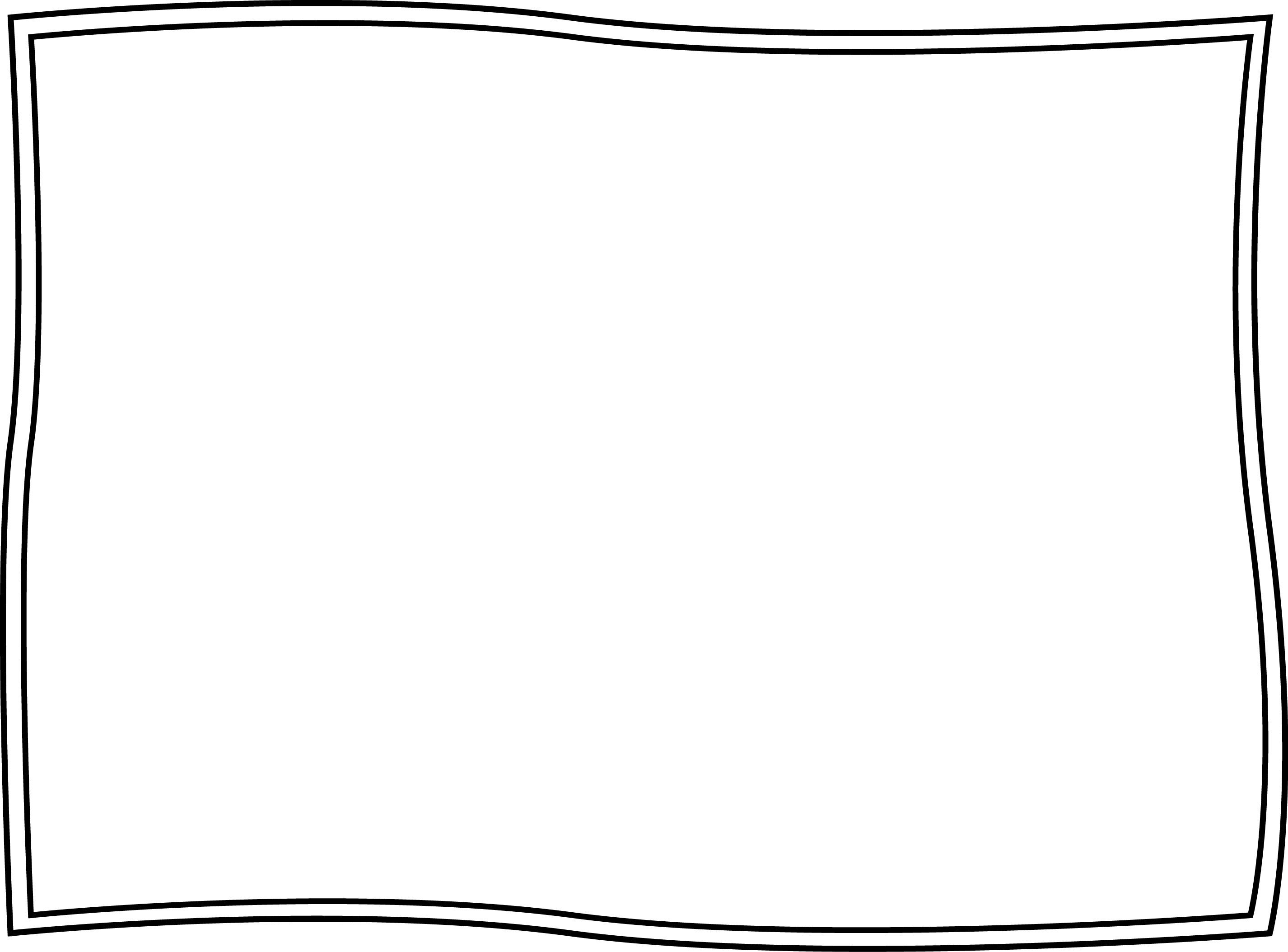 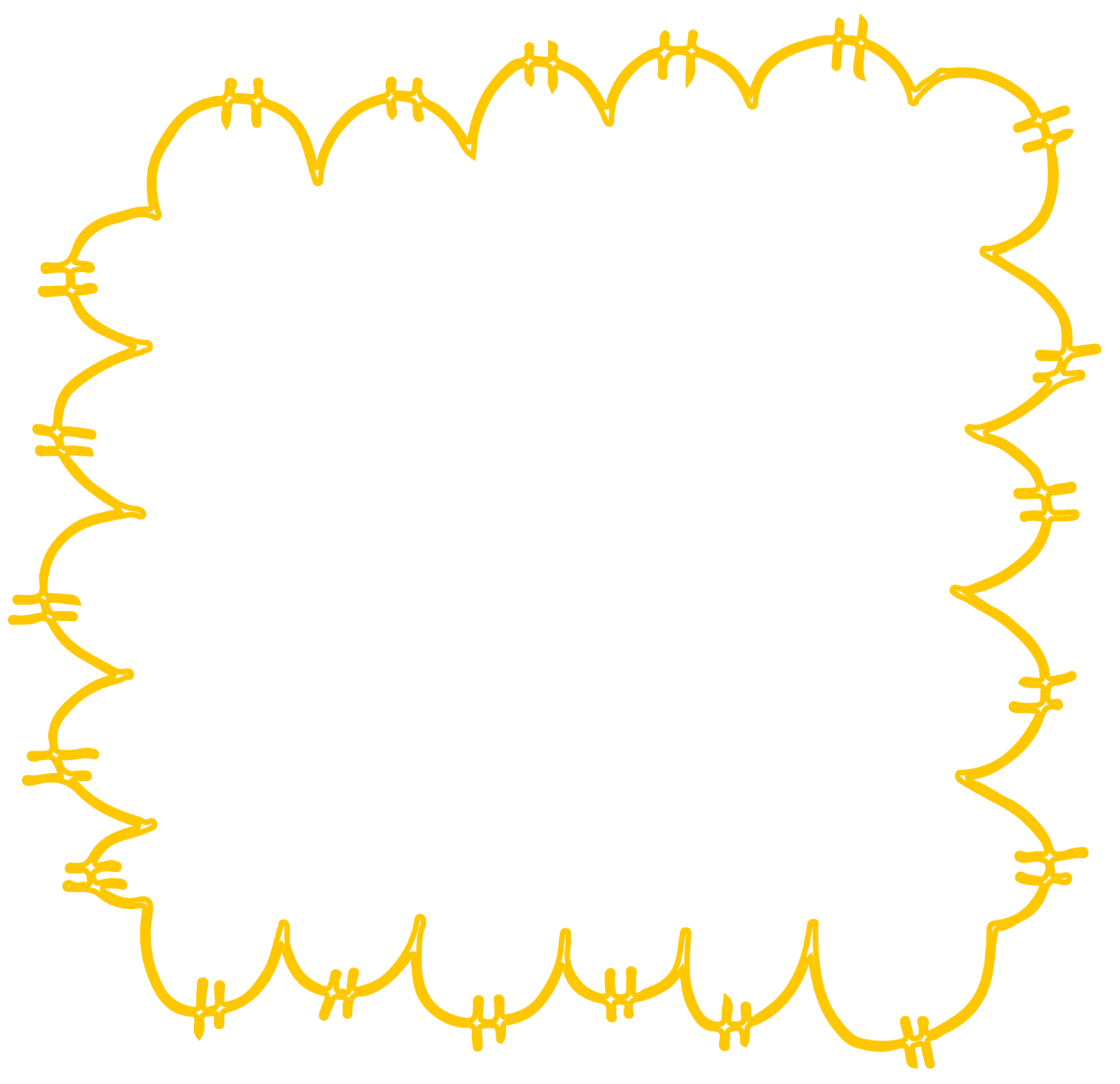 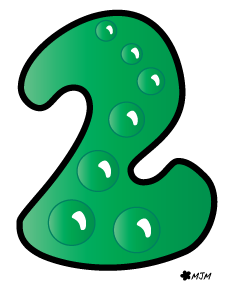 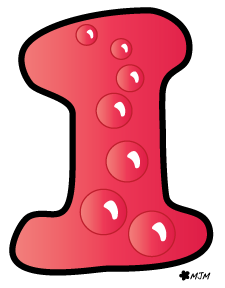 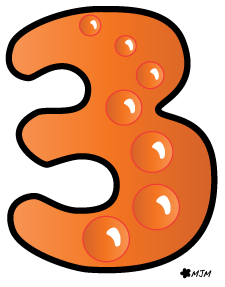 easy
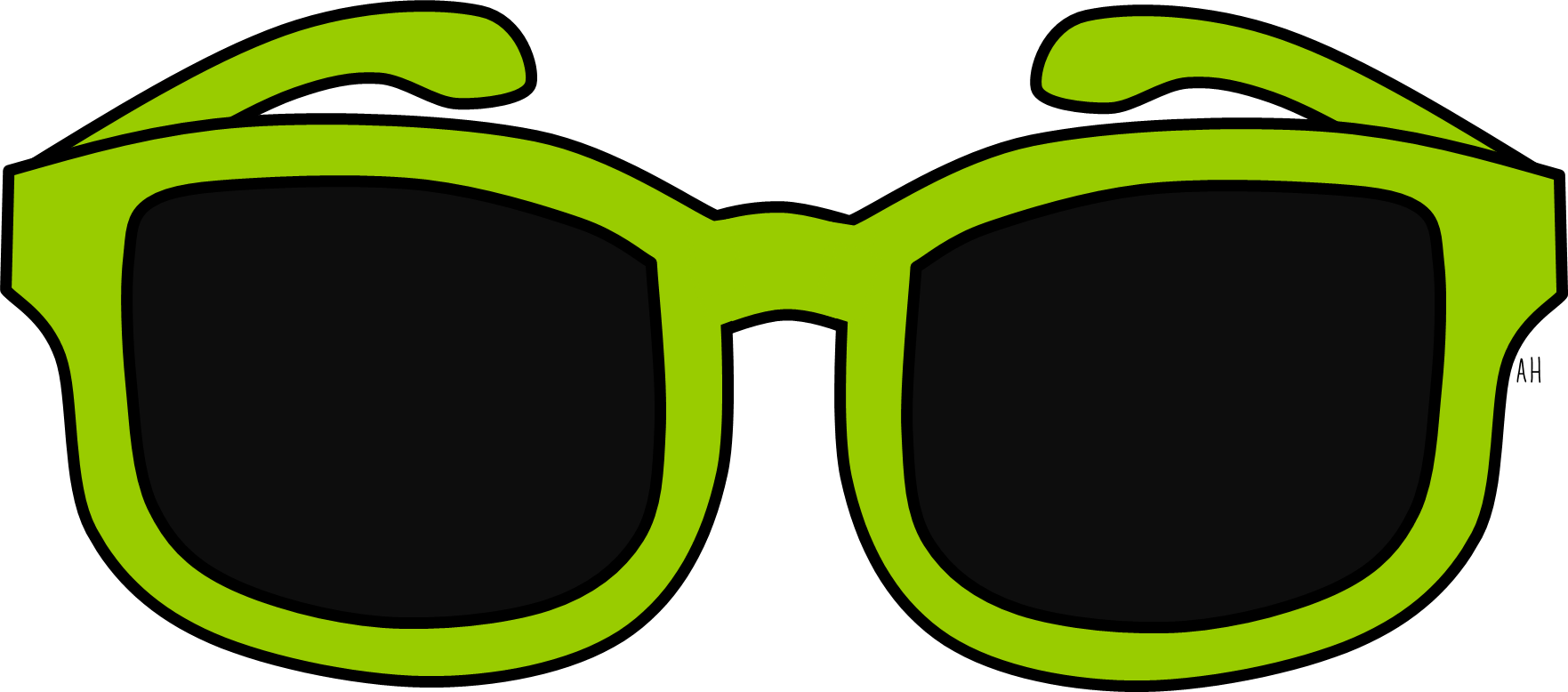 Dazzle
Me!
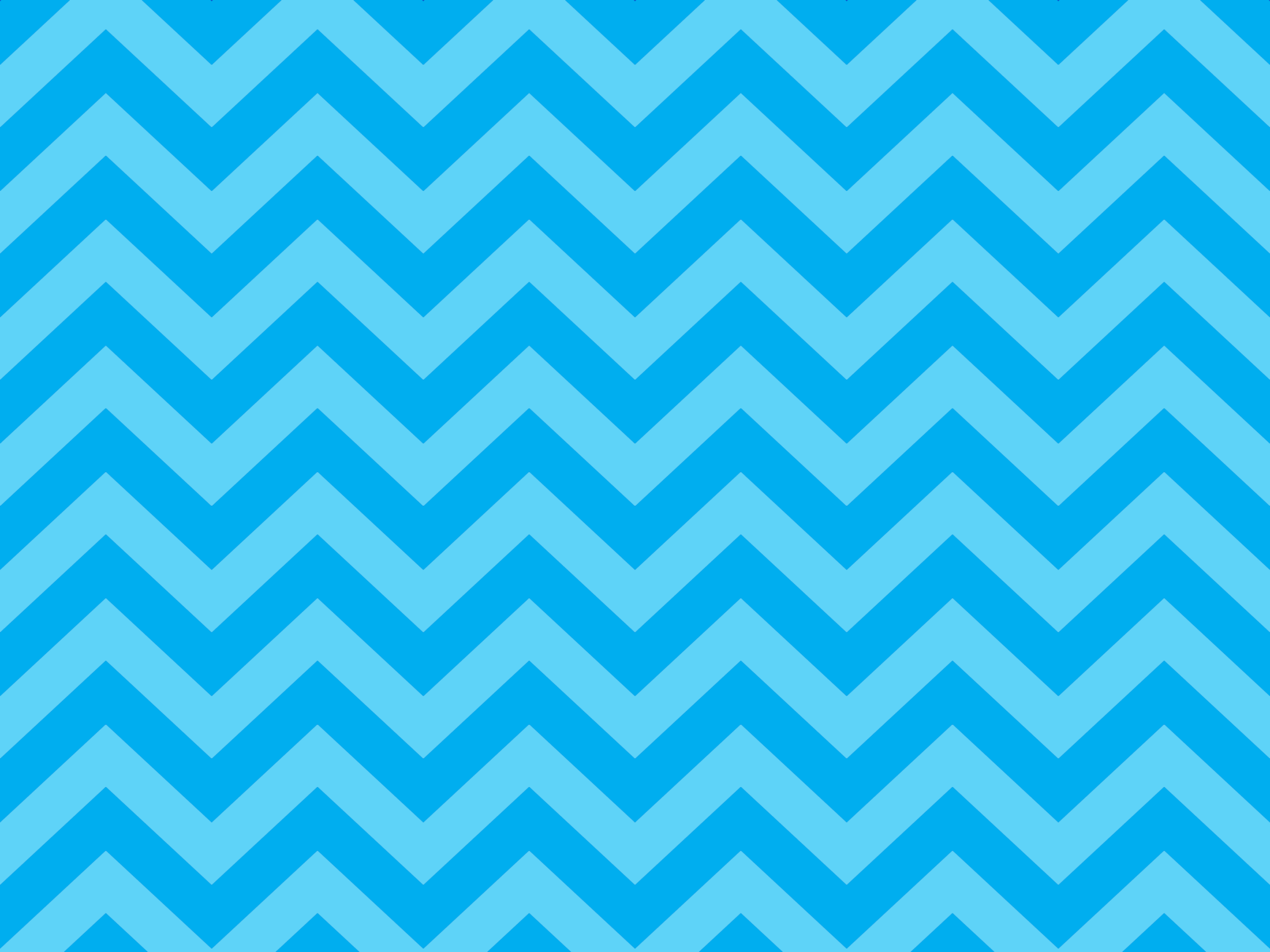 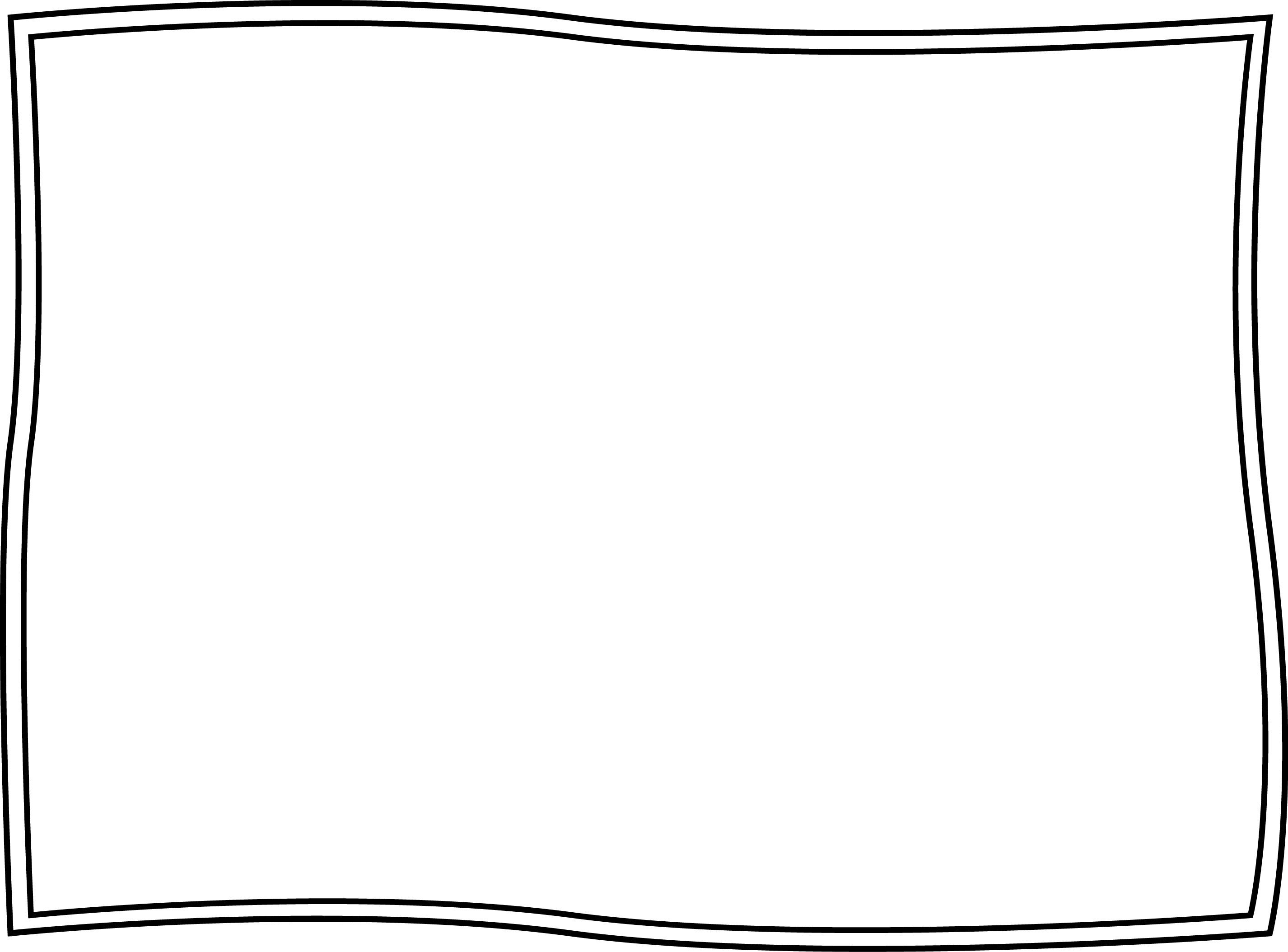 Fill in the Blank: 

rich

___________
richest
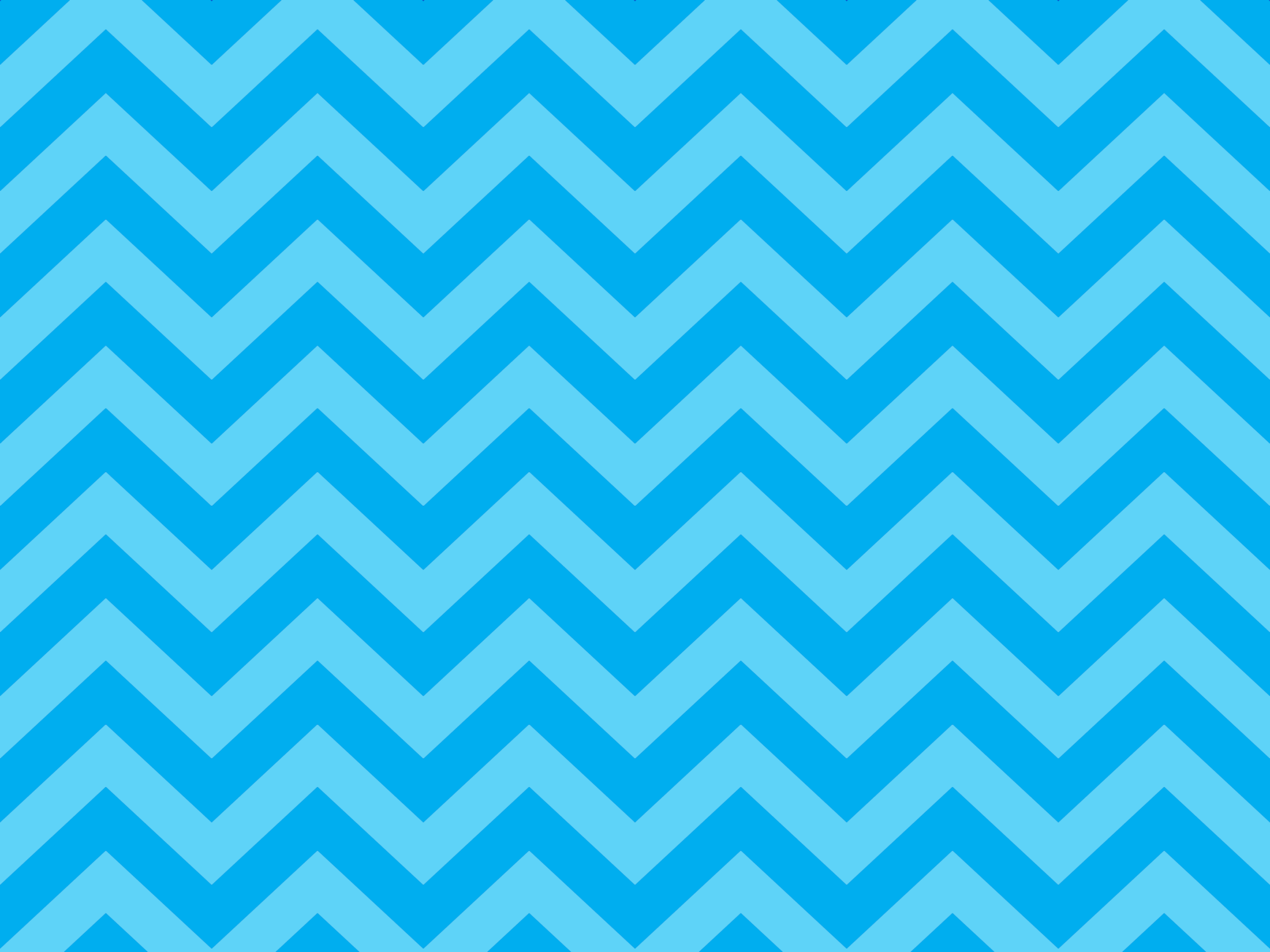 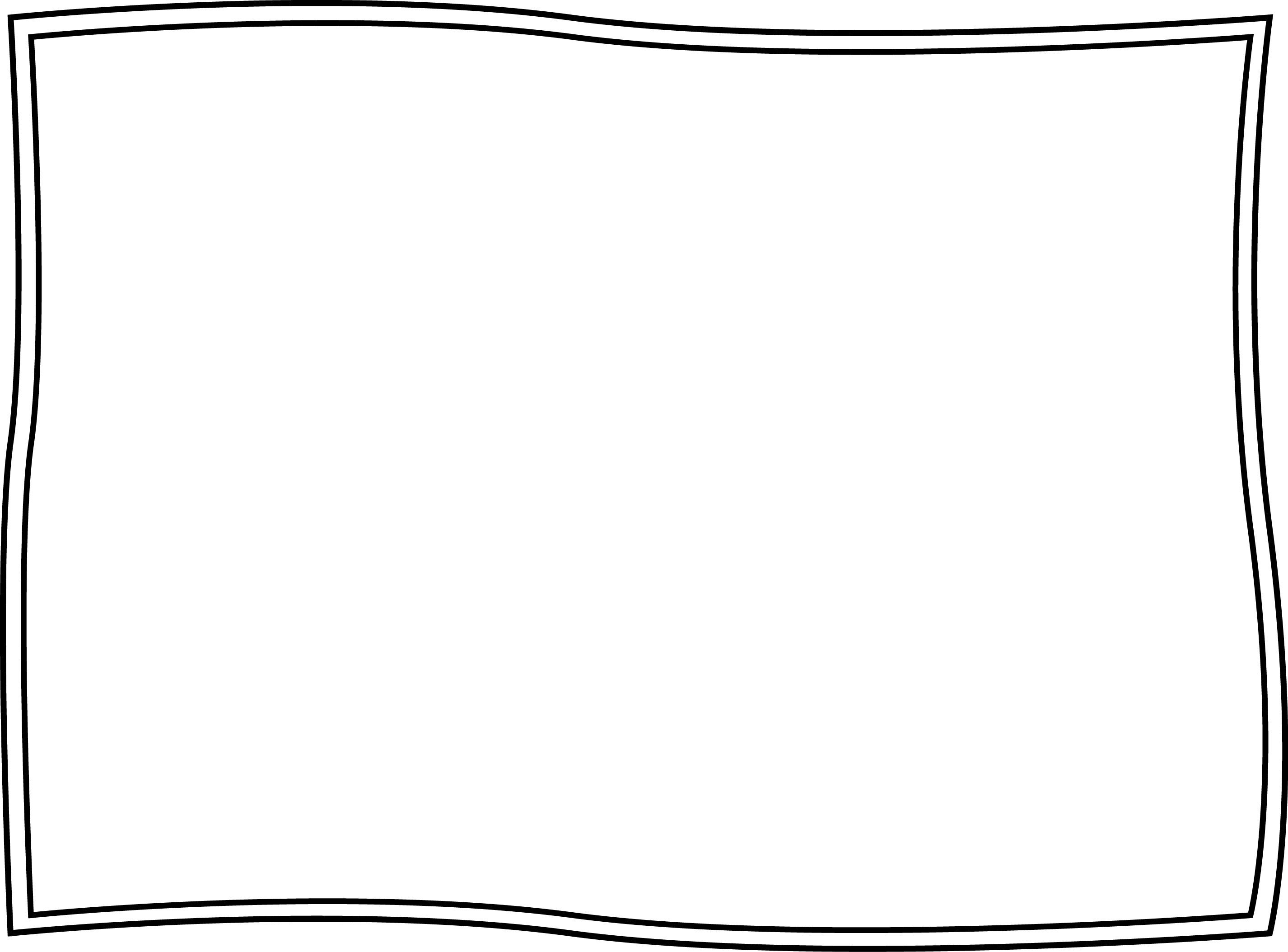 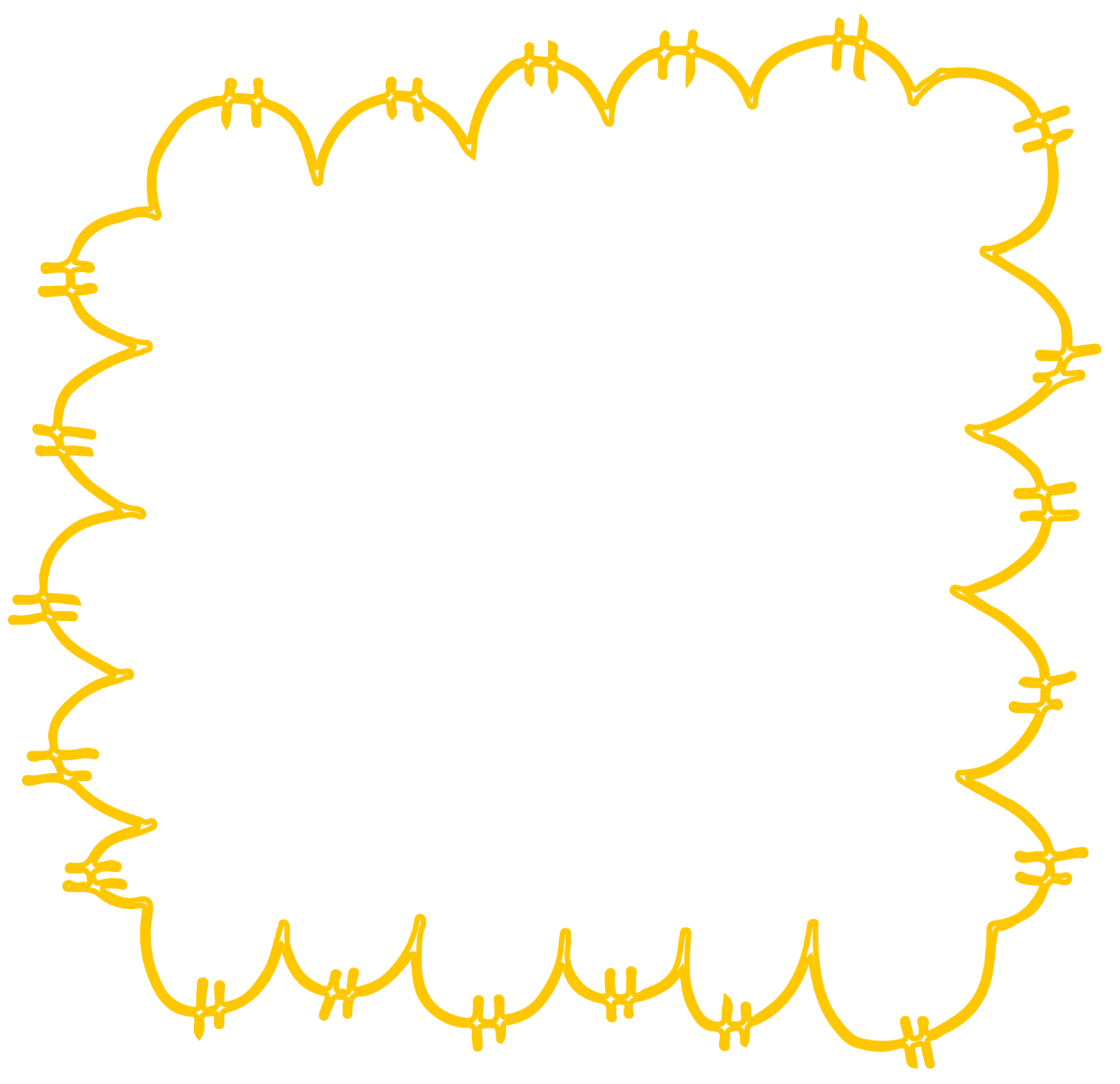 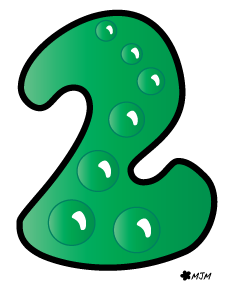 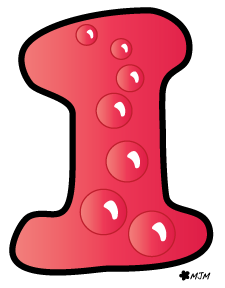 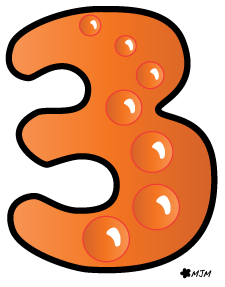 richer
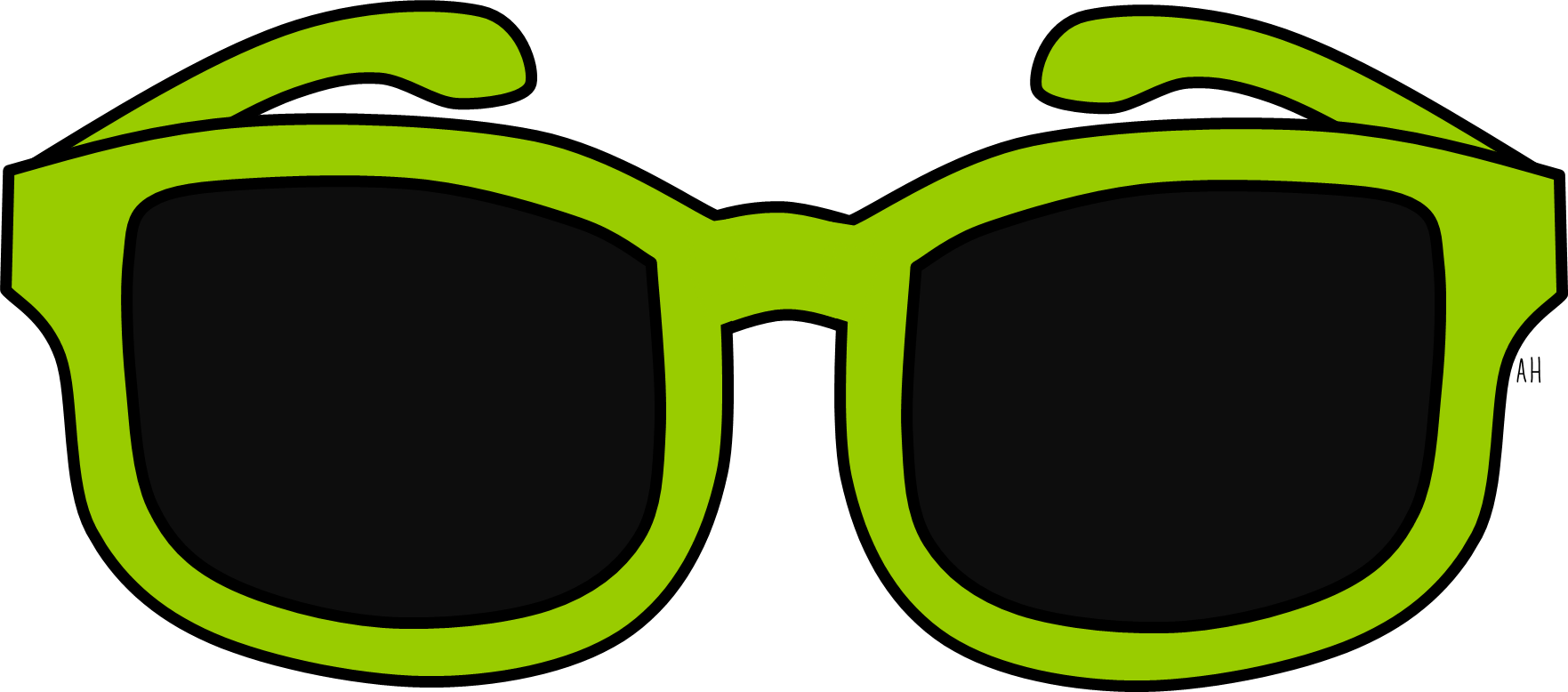 Dazzle
Me!
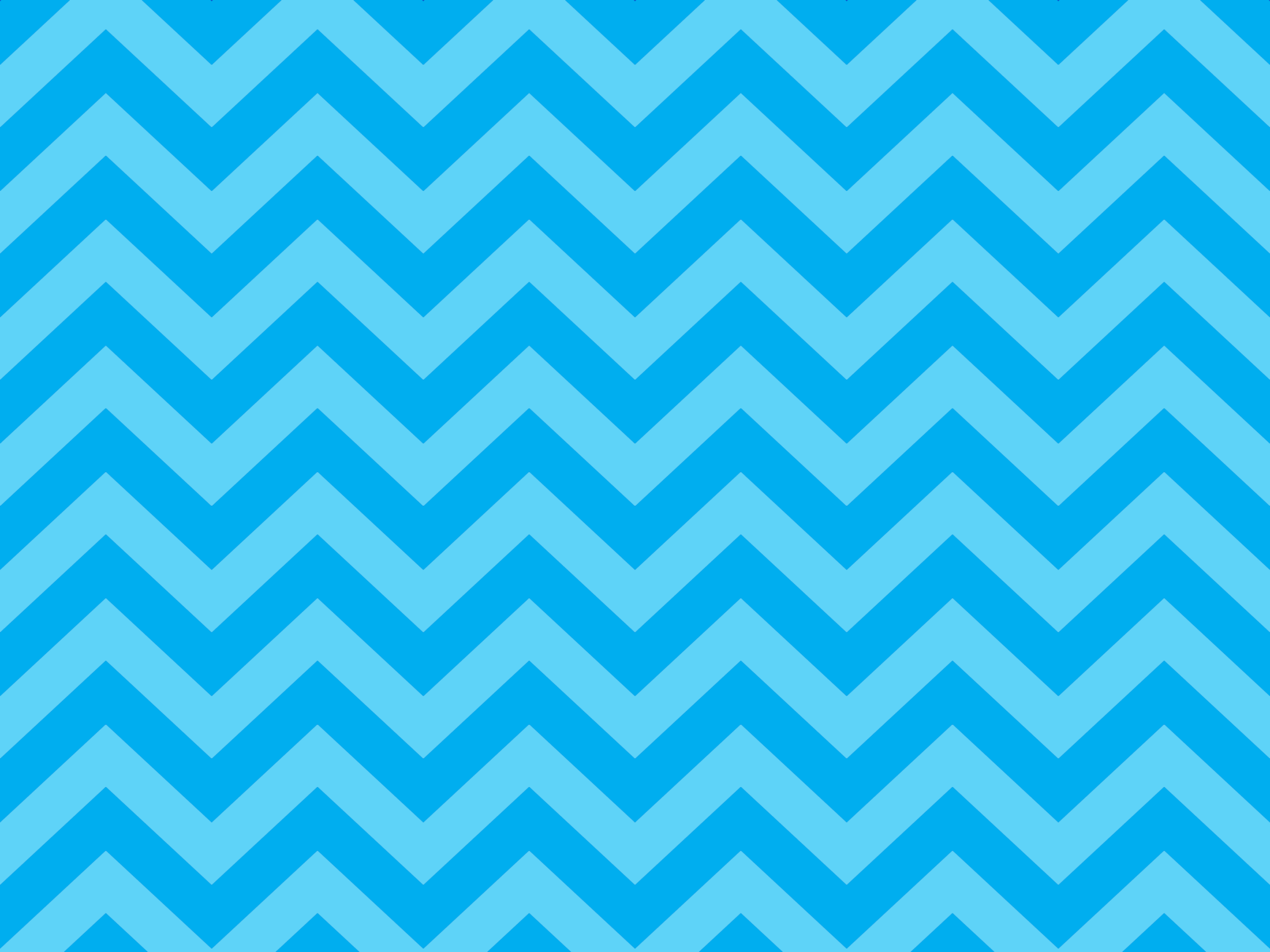 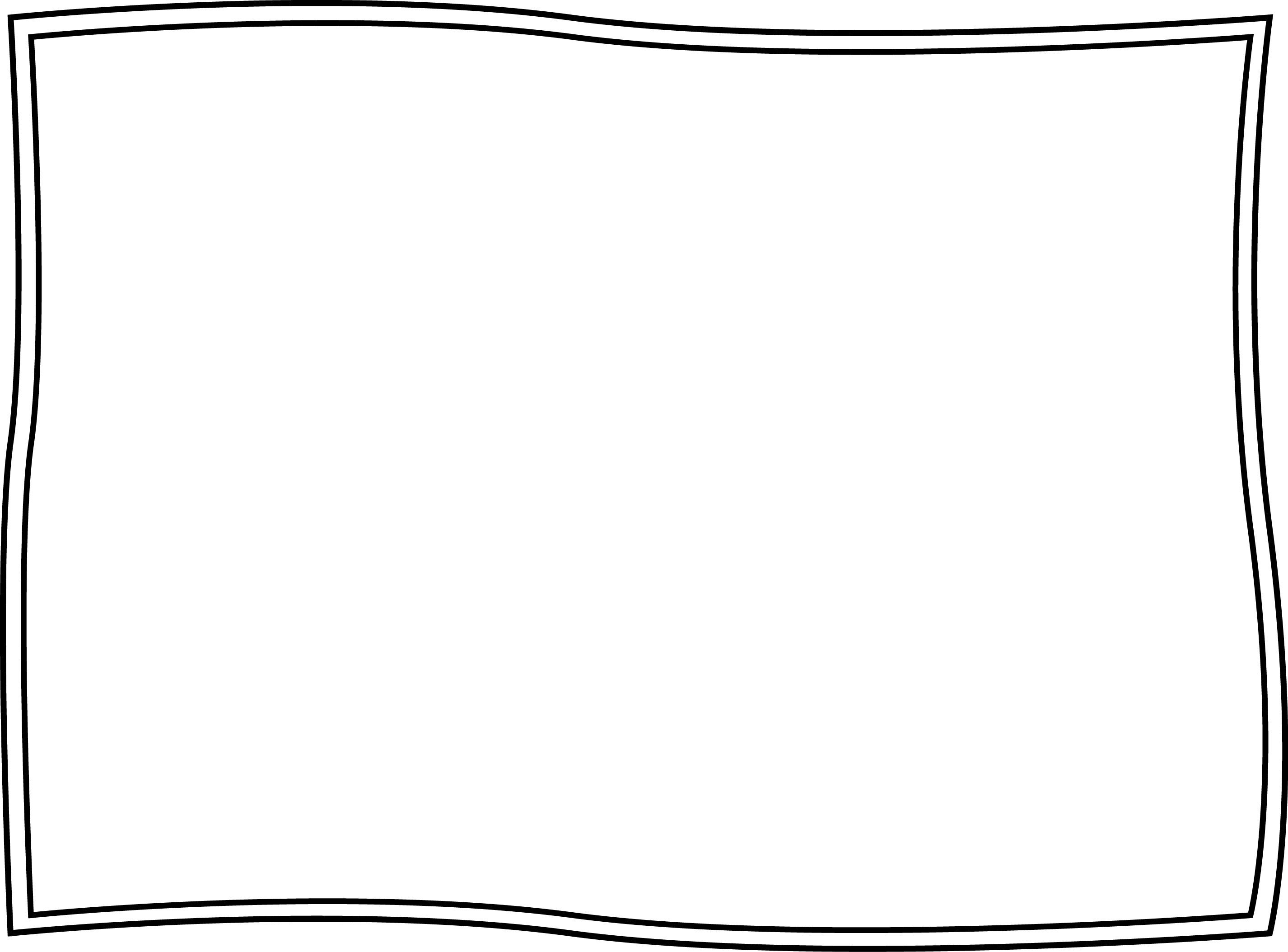 Fill in the Blank: 

big

_________
biggest
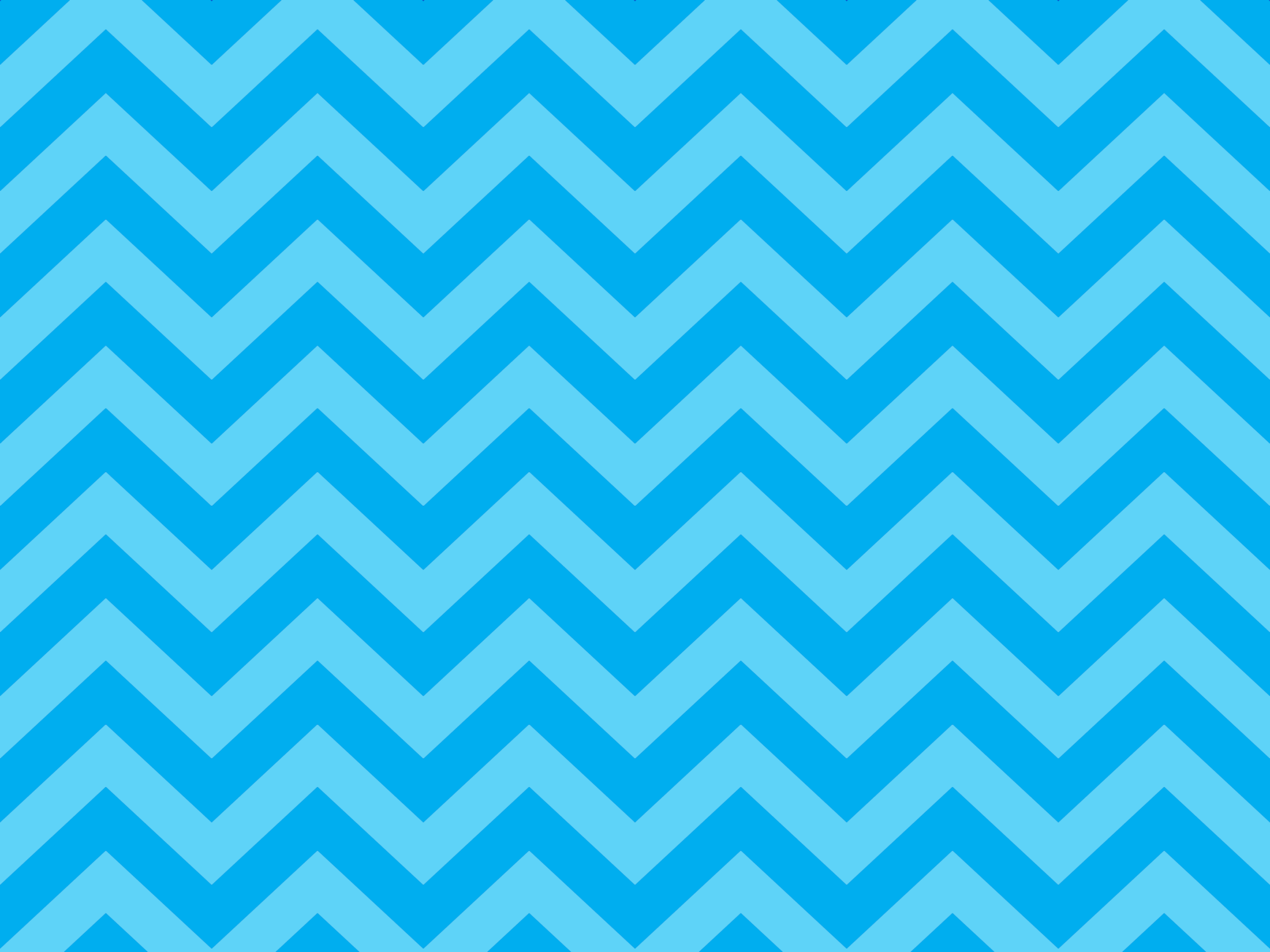 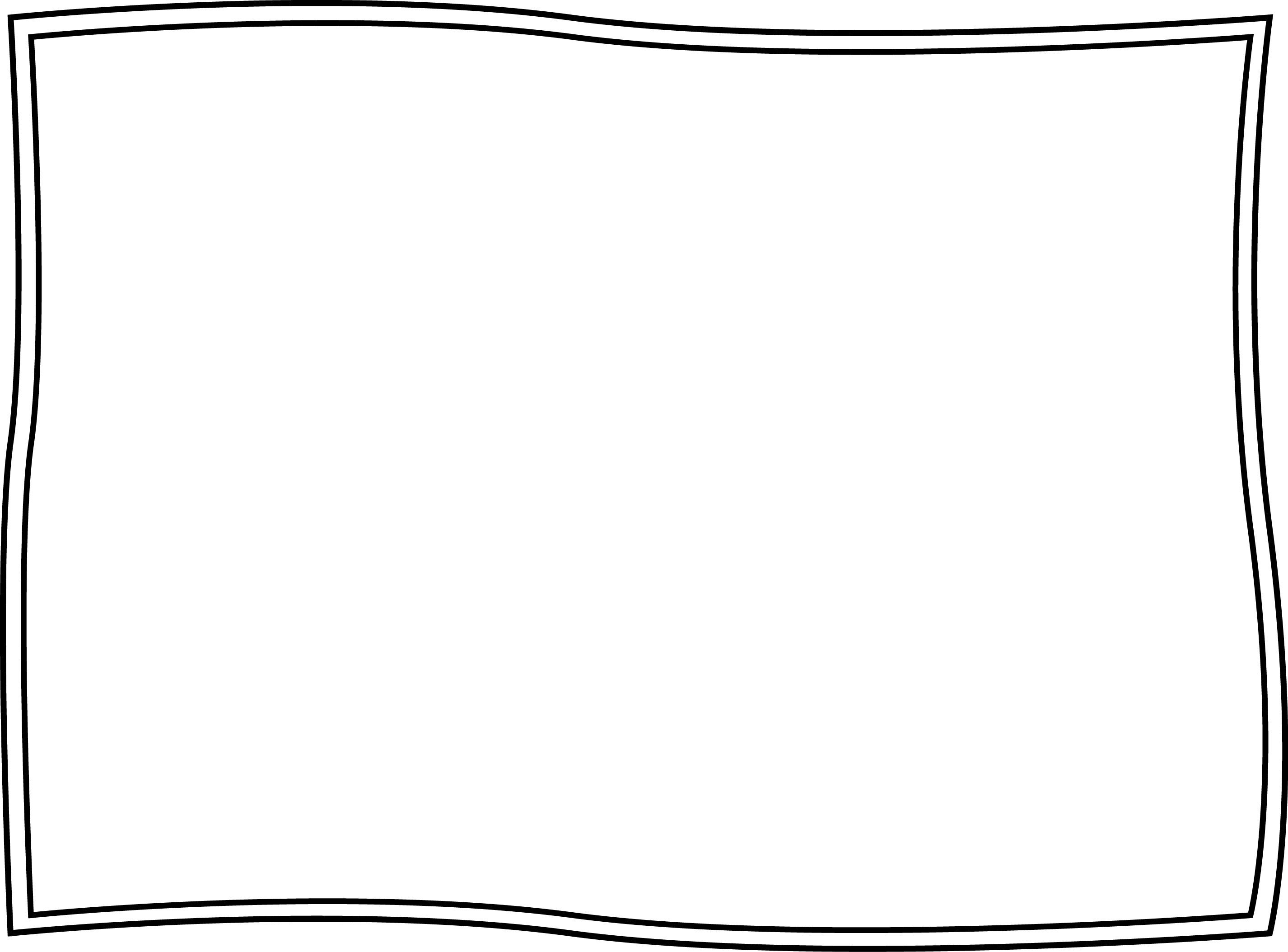 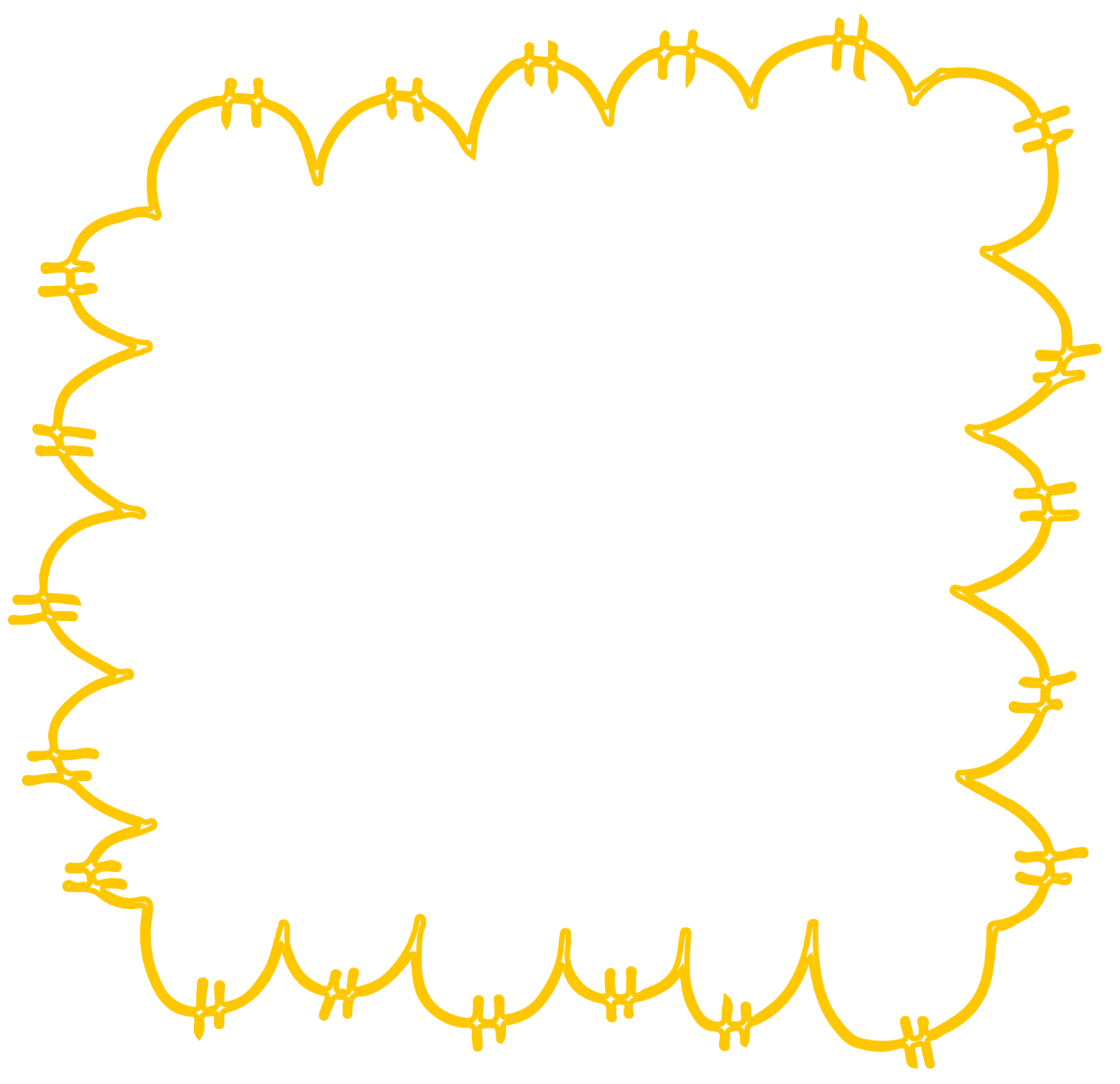 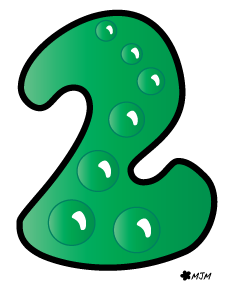 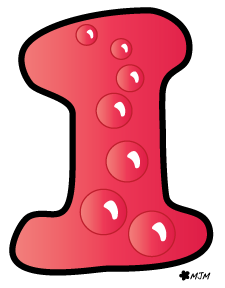 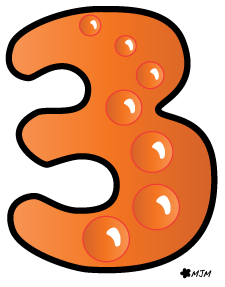 bigger
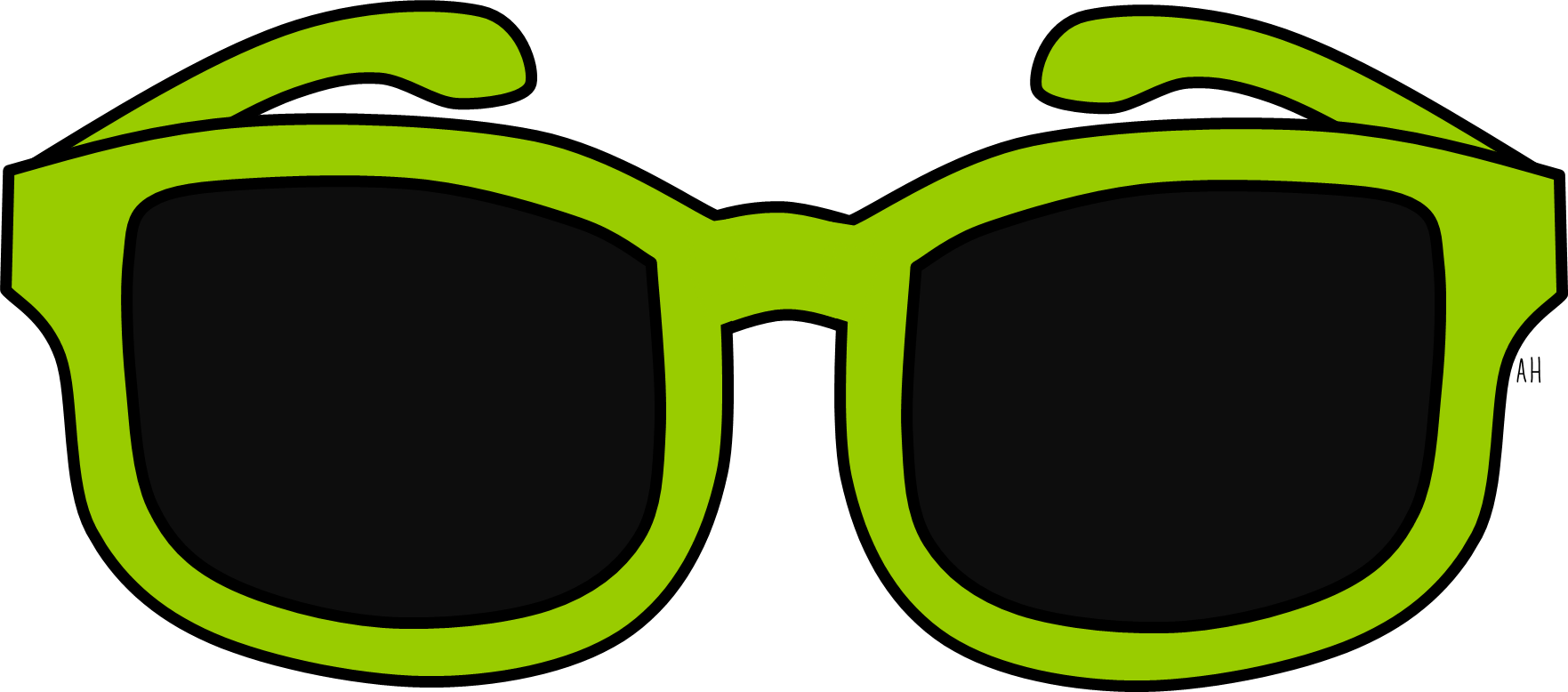 Dazzle
Me!
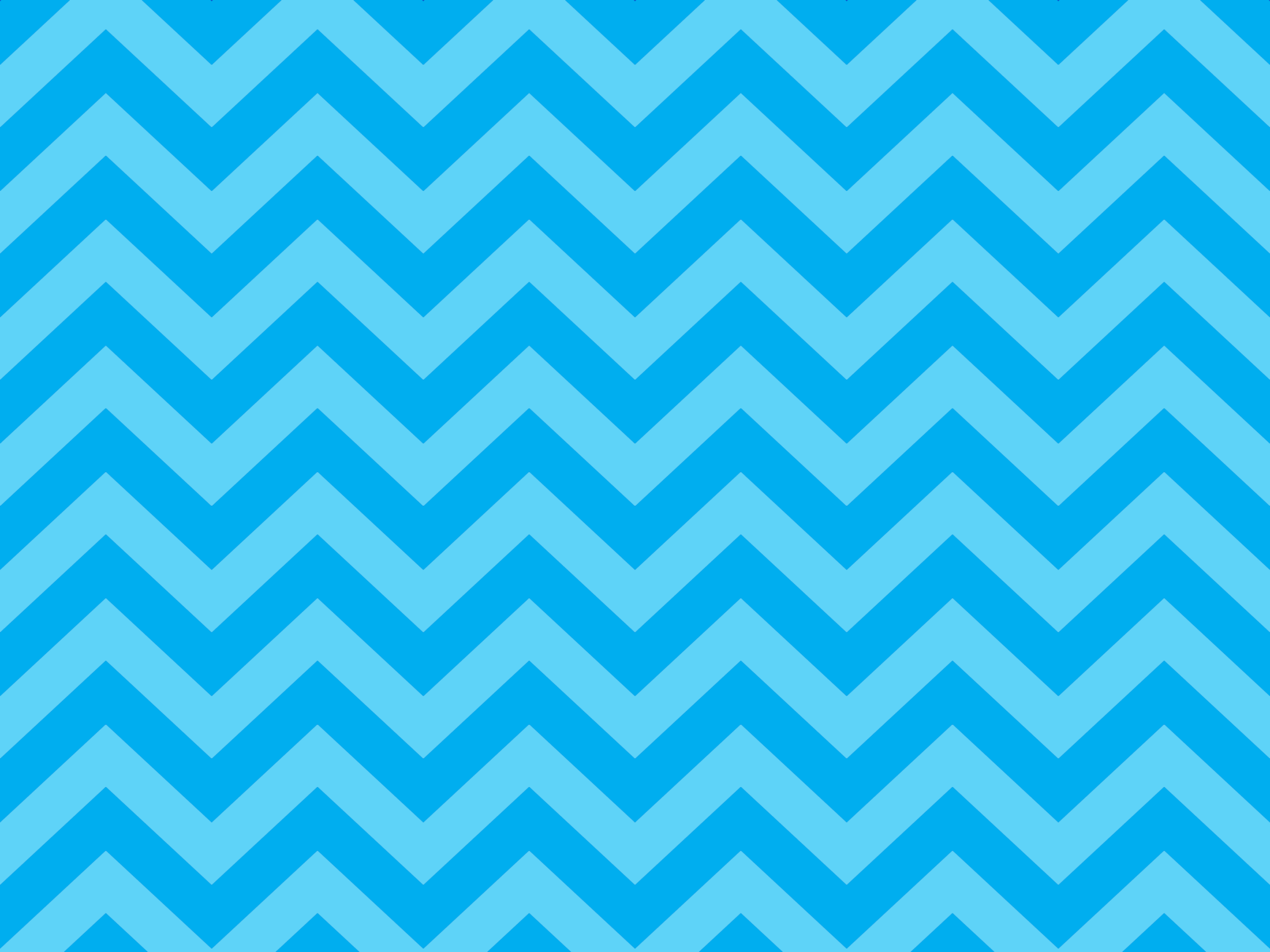 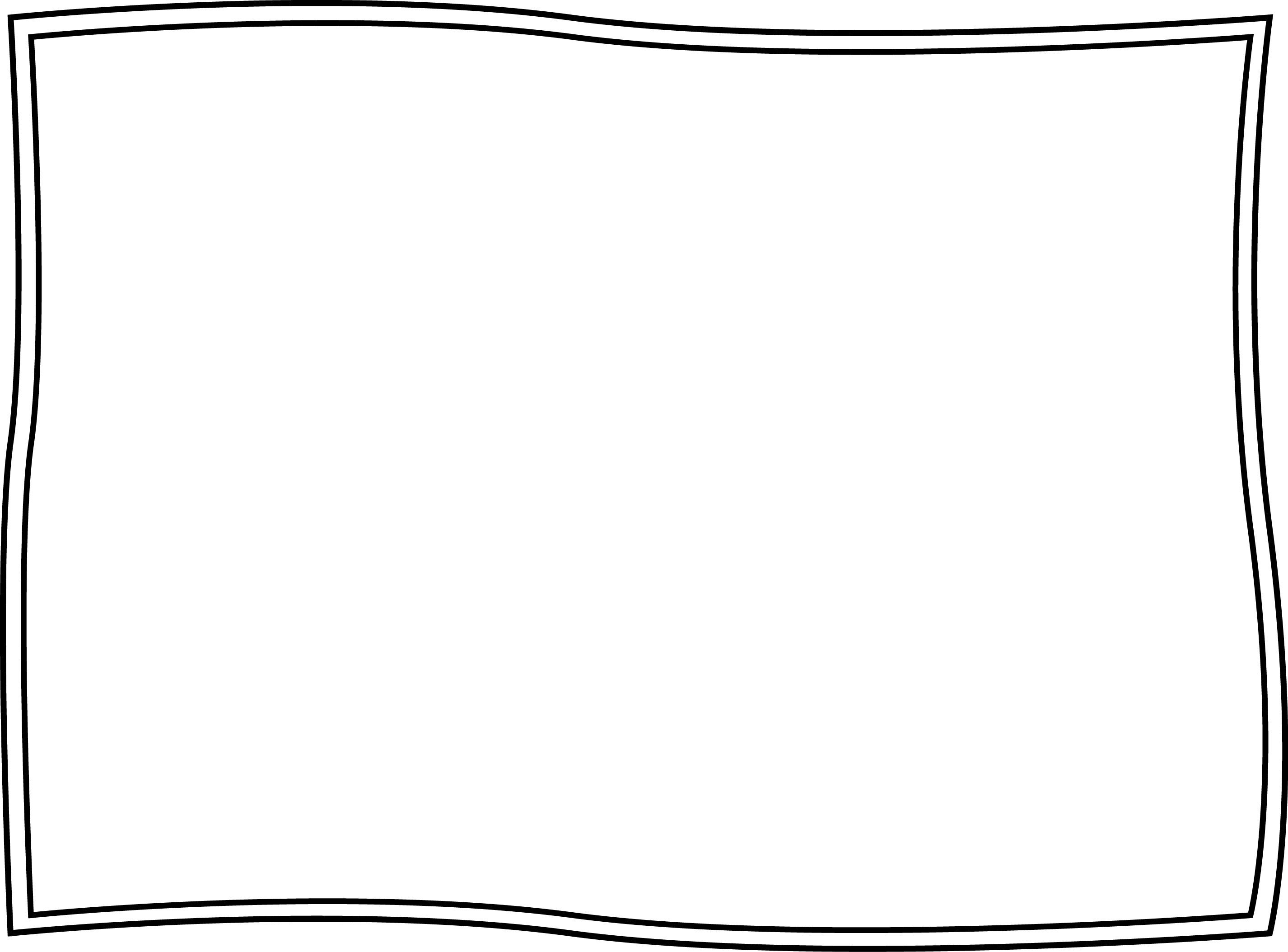 Fill in the Blank: 

strong

stronger
__________
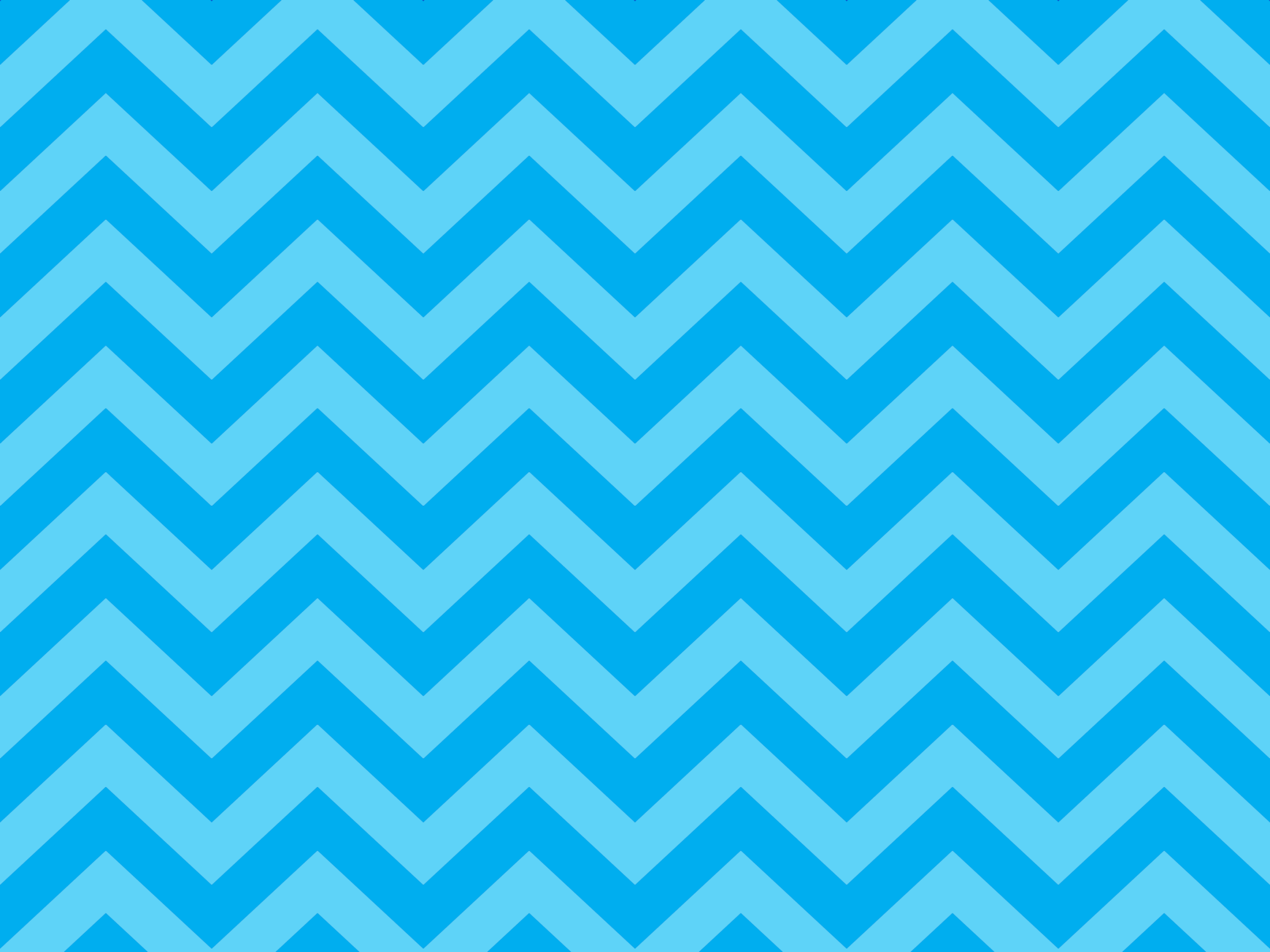 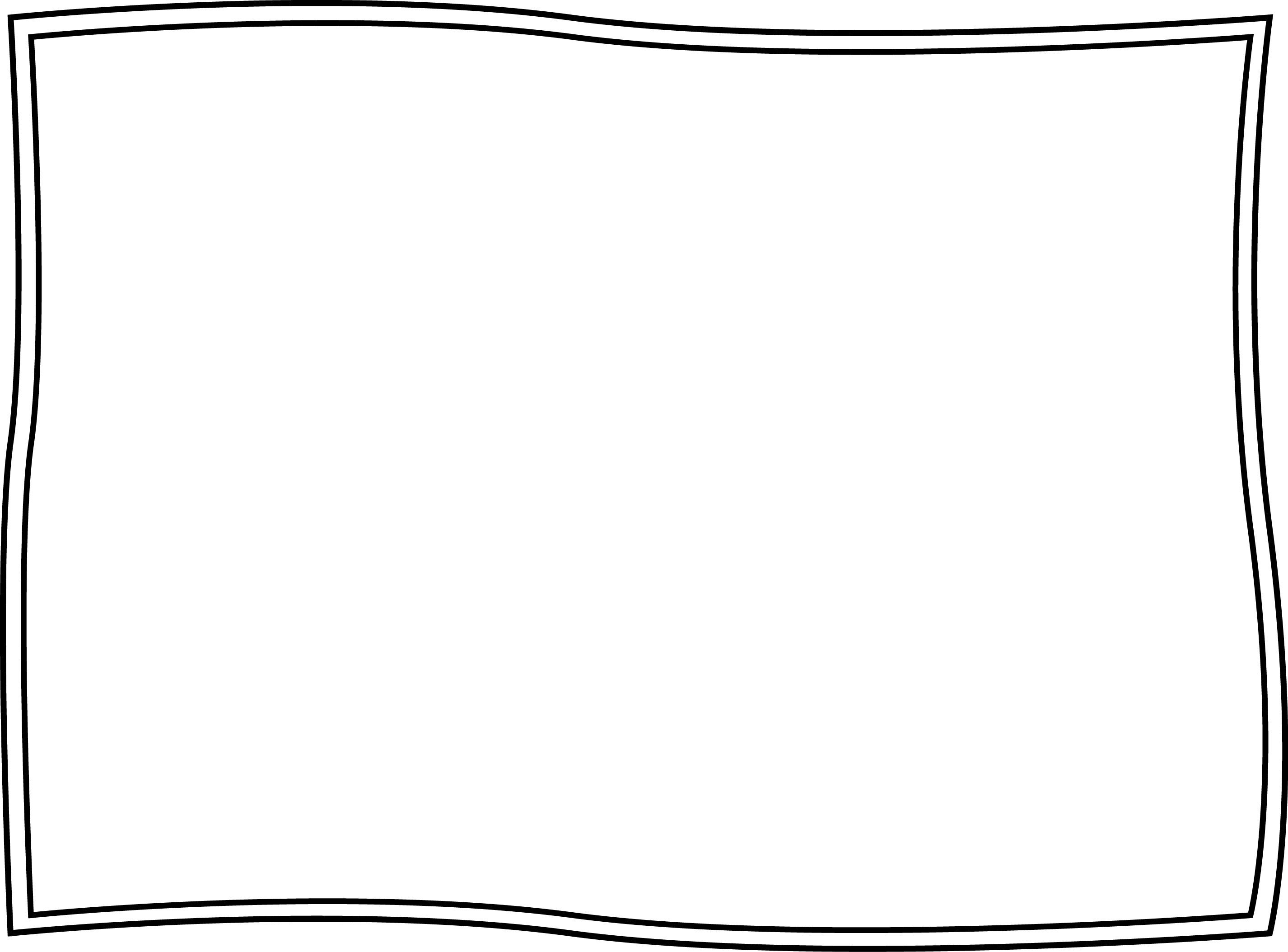 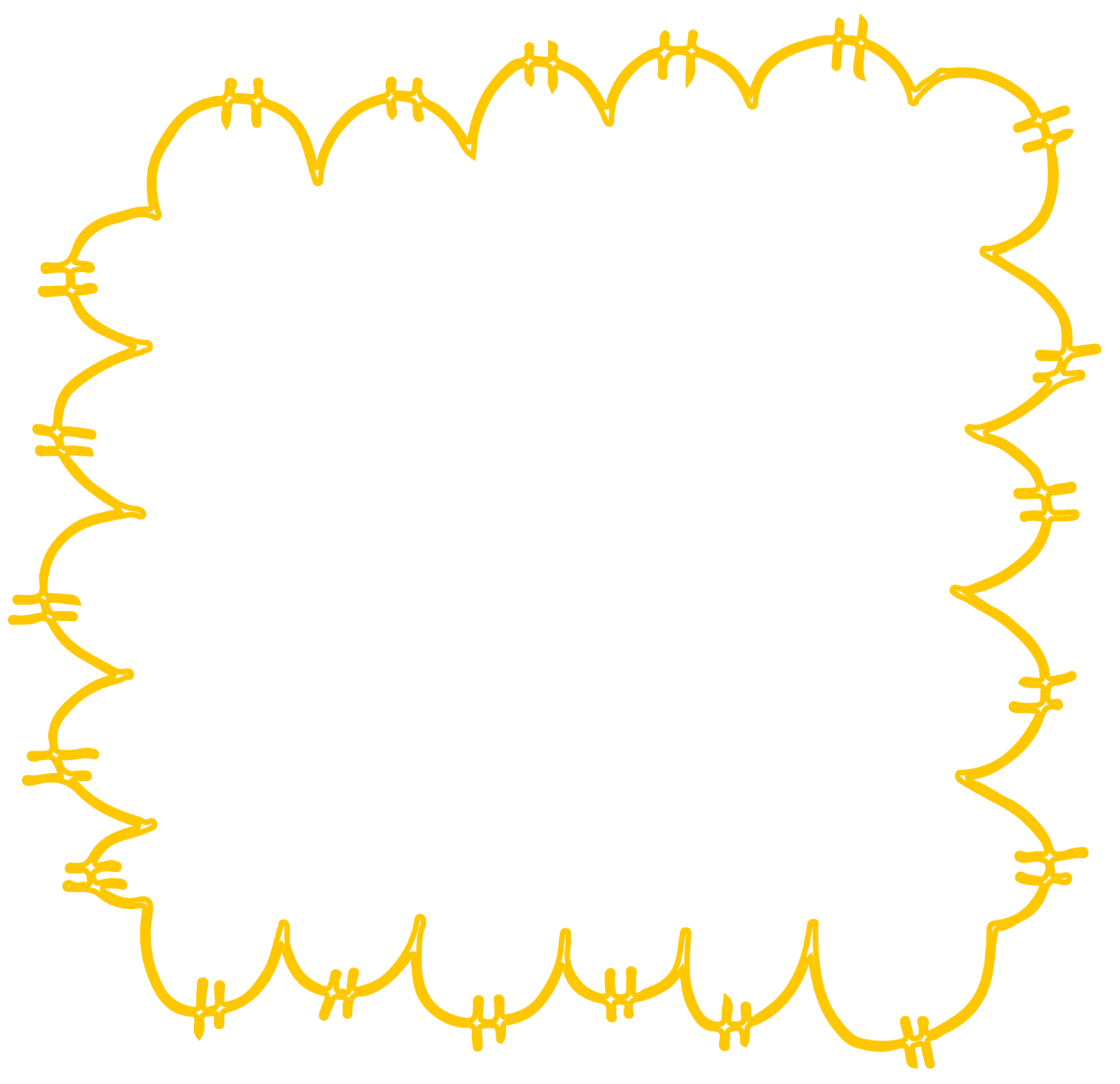 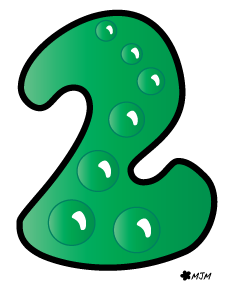 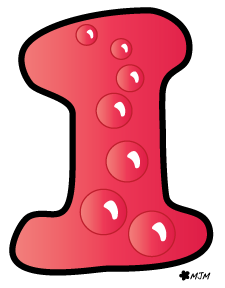 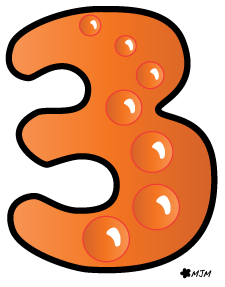 strongest
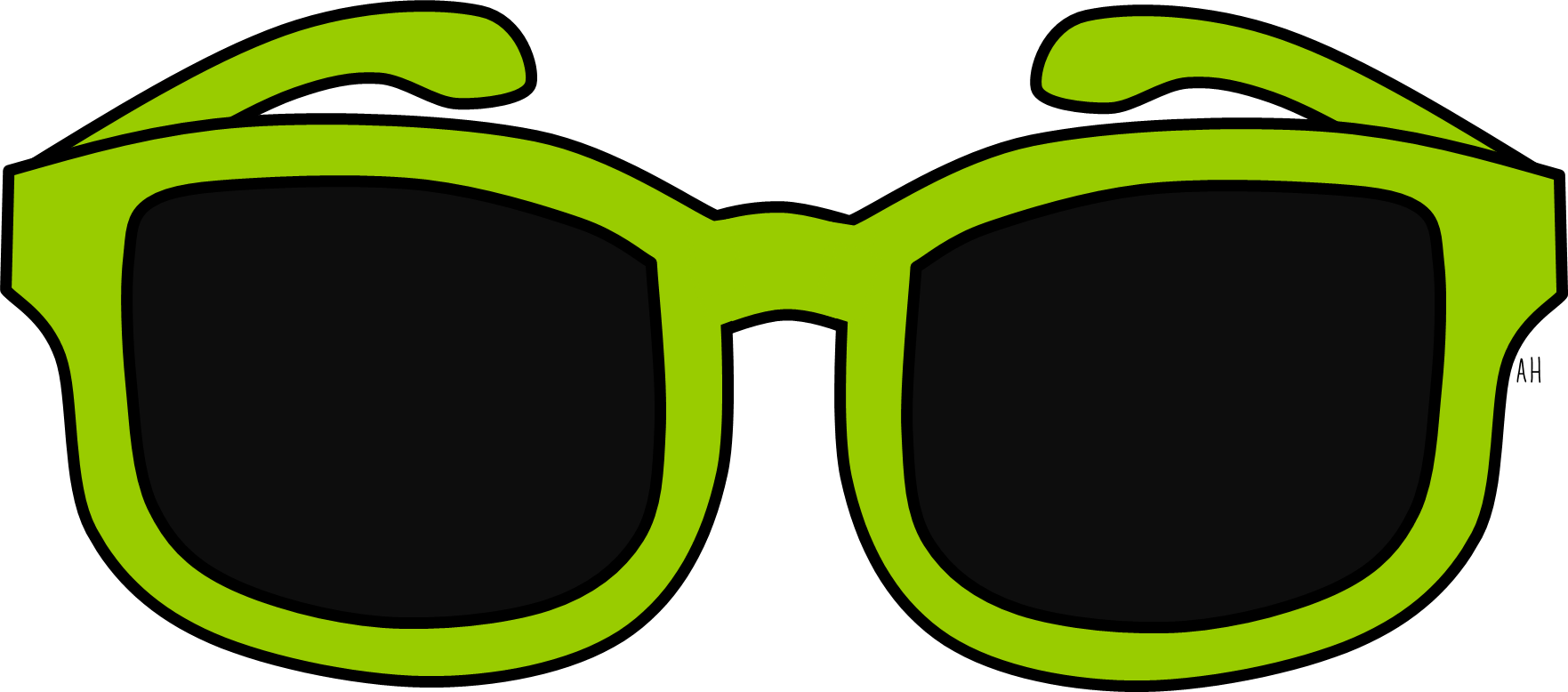 Dazzle
Me!
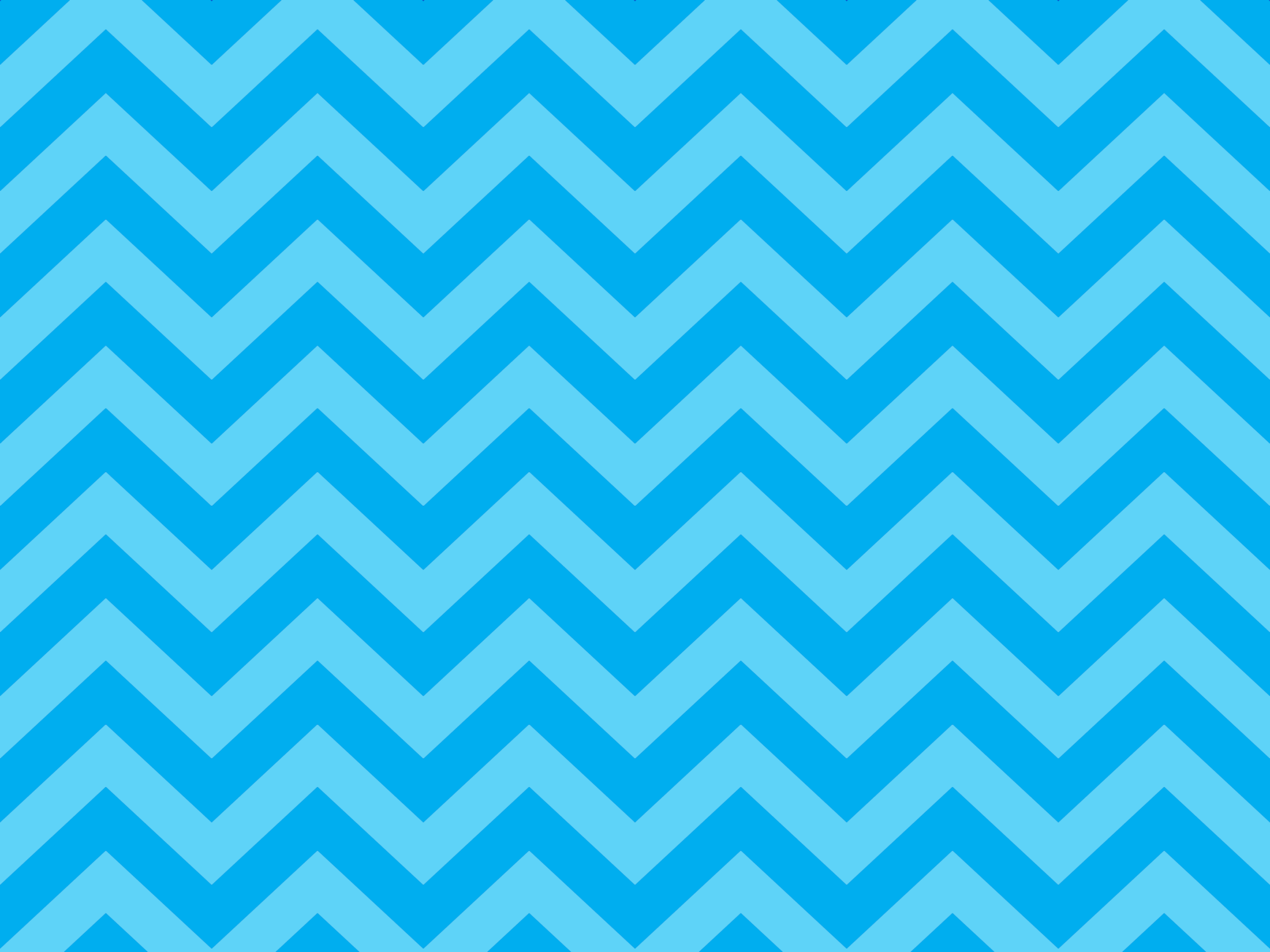 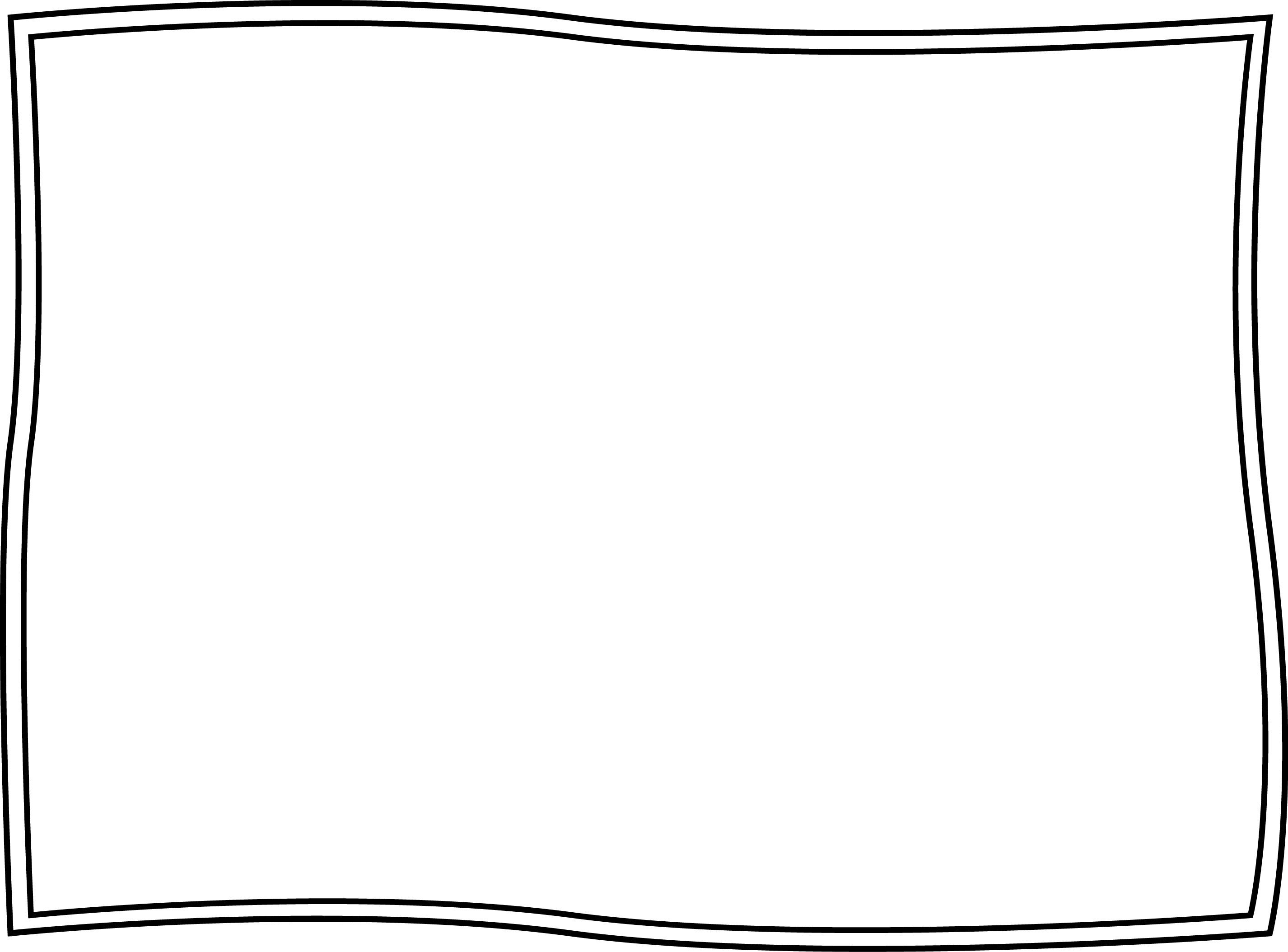 Fill in the Blank: 

__________

funnier
funniest
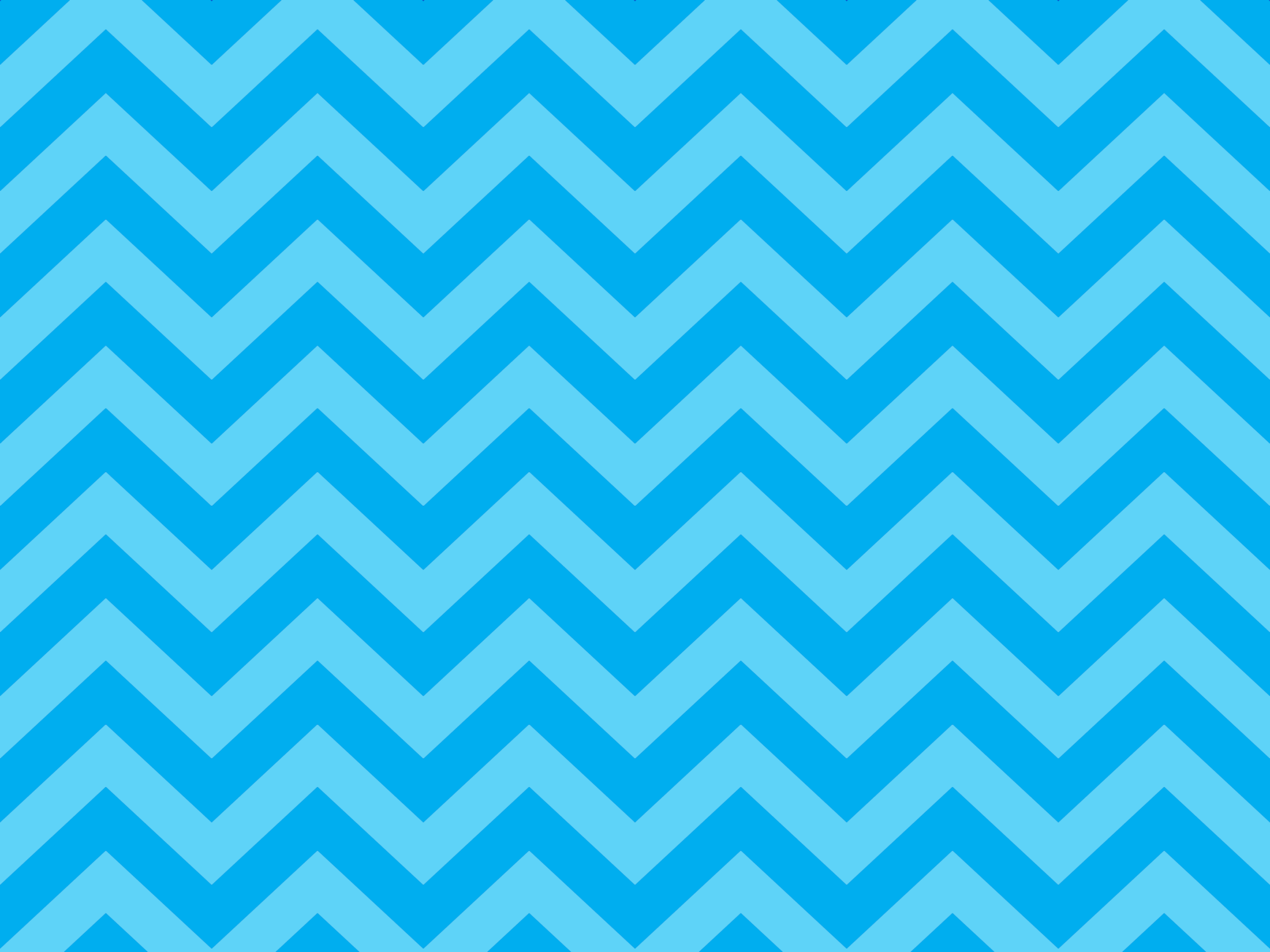 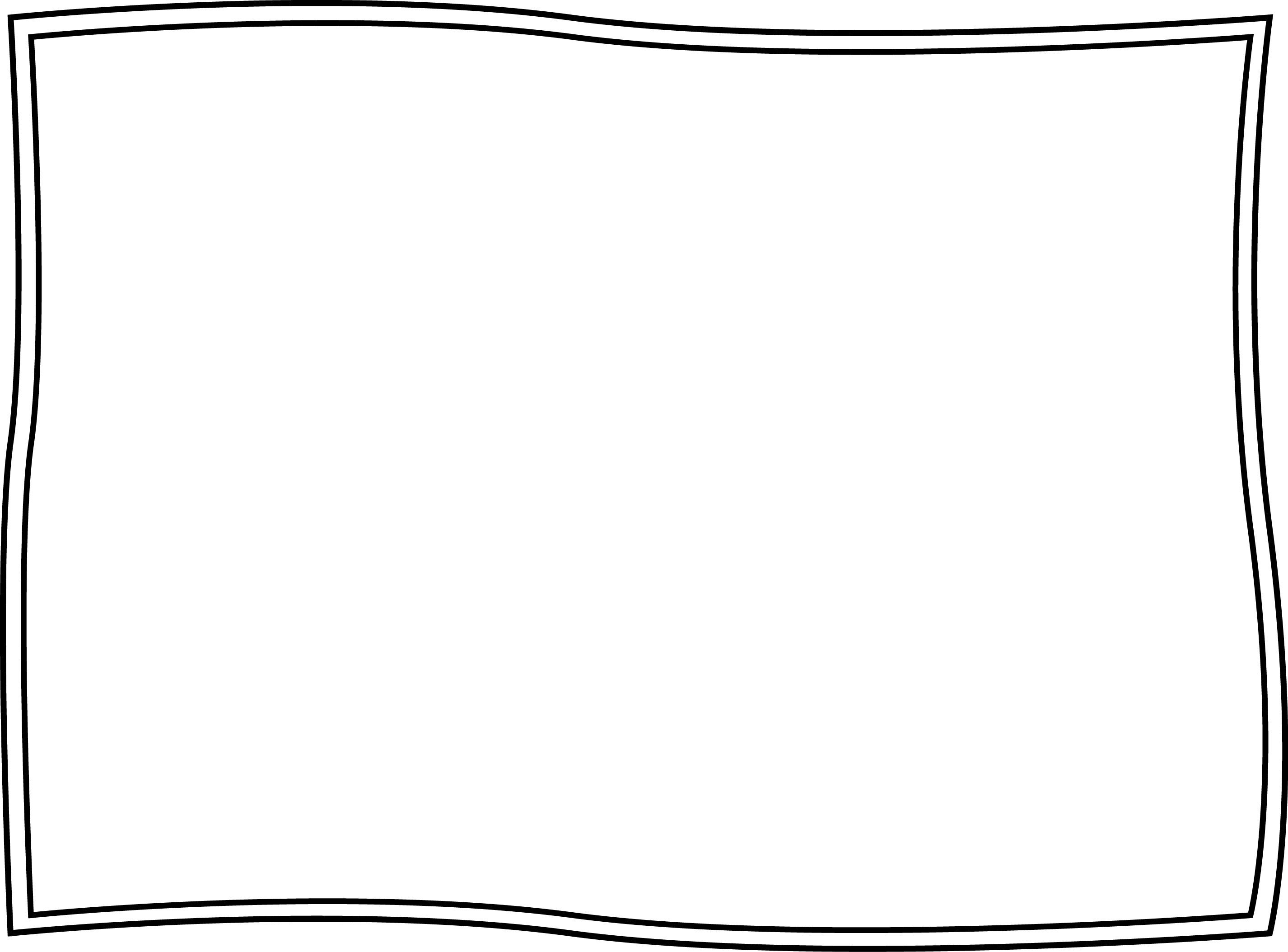 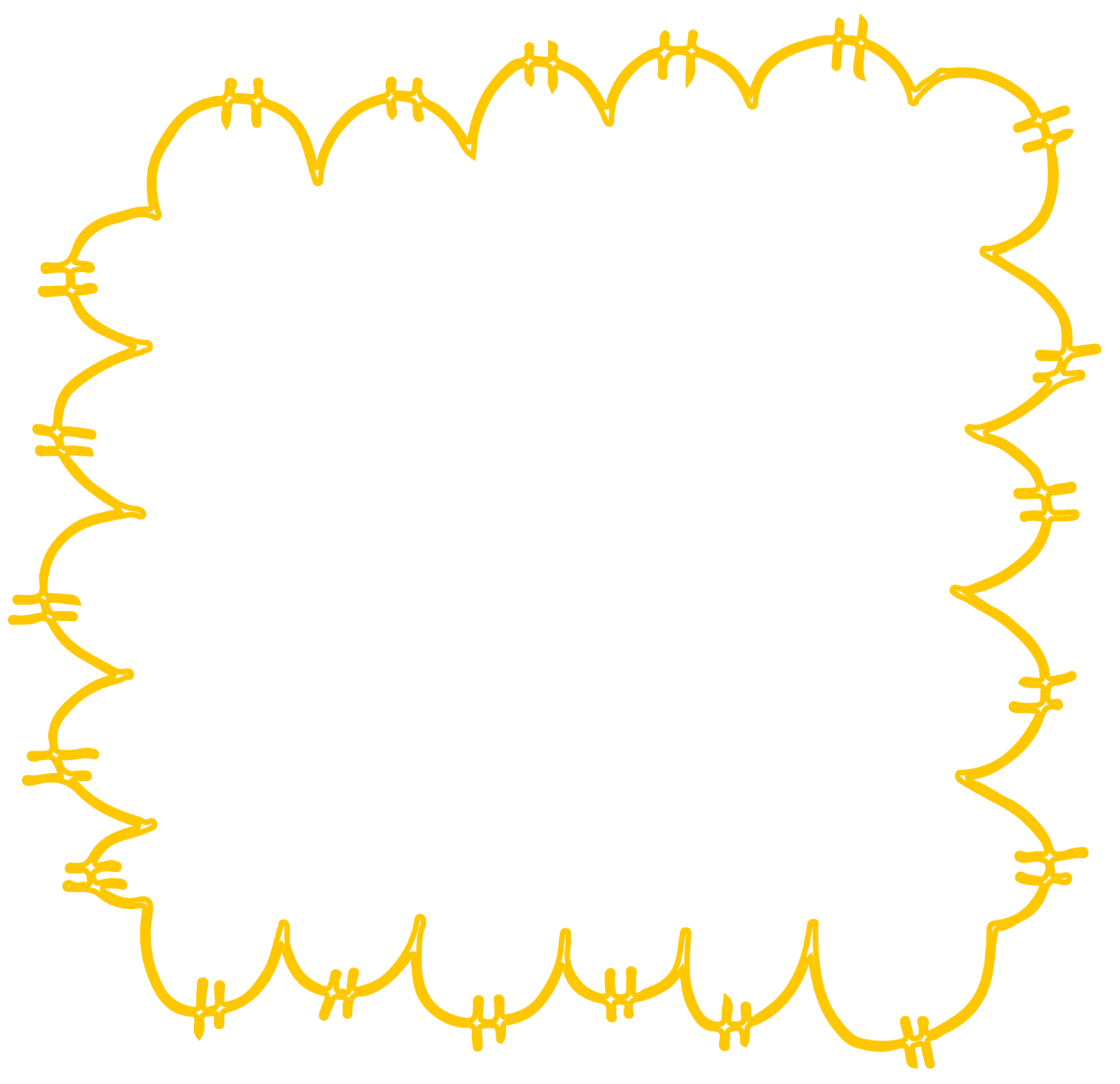 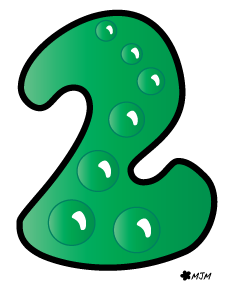 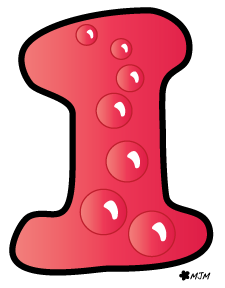 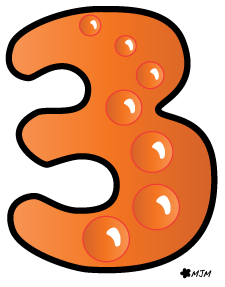 funny
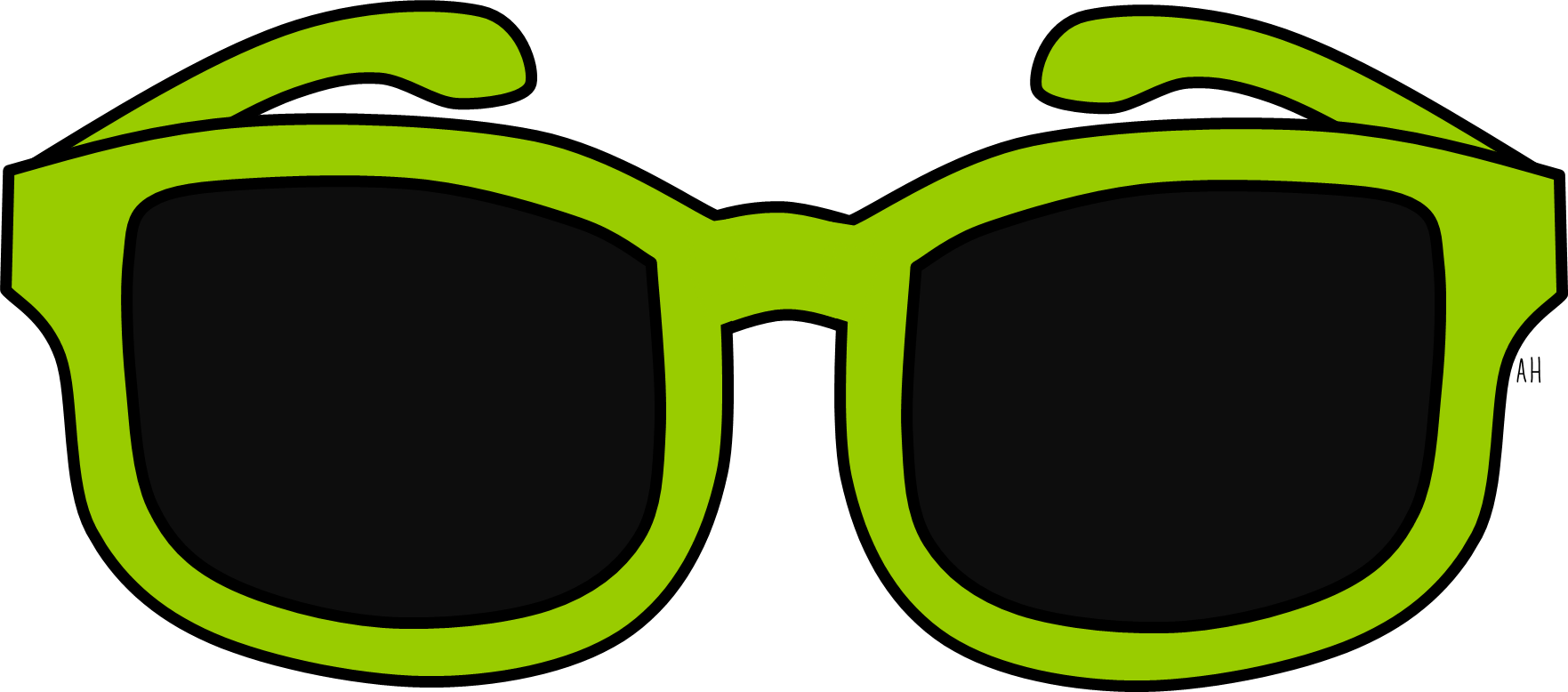 Dazzle
Me!
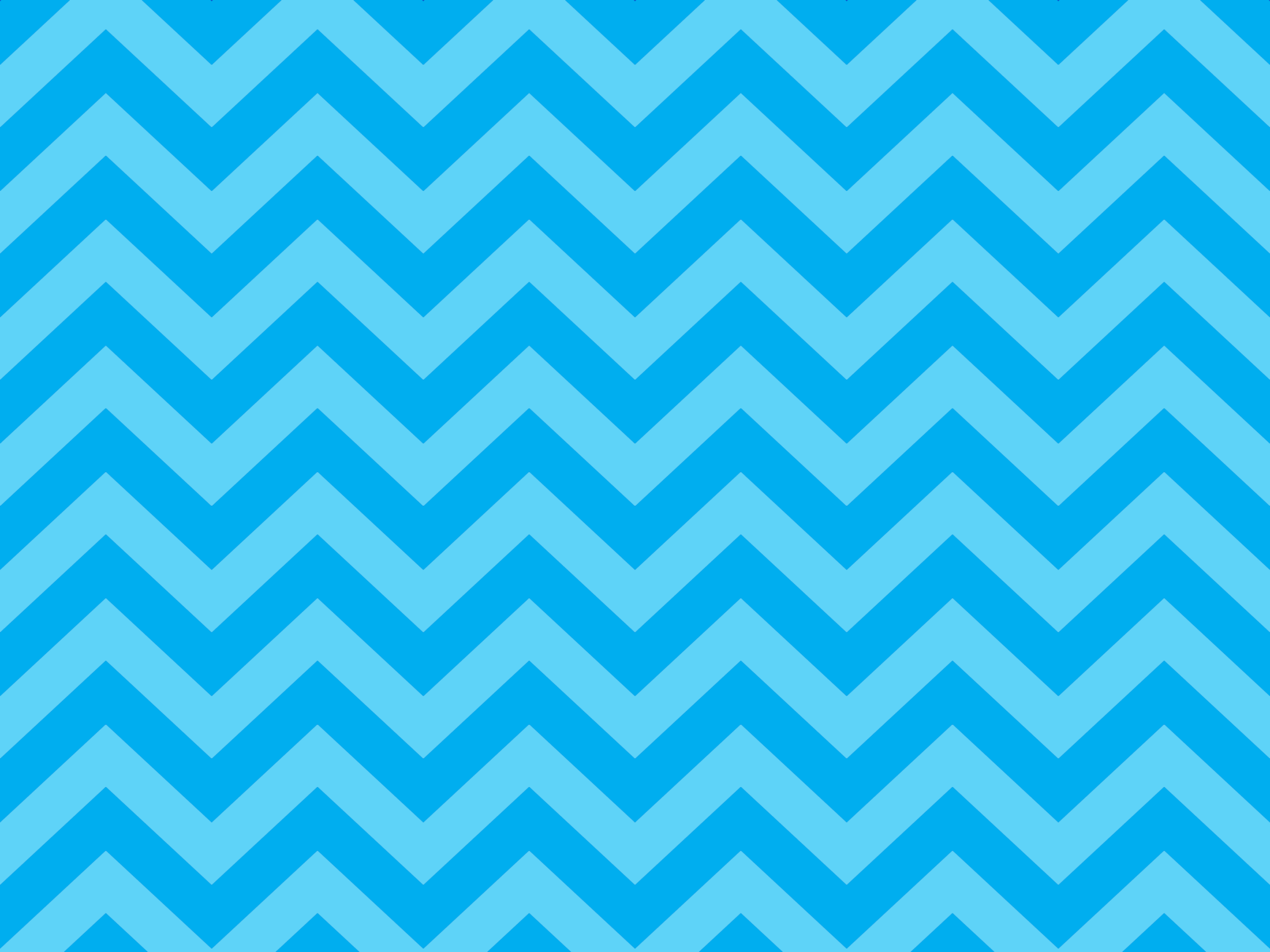 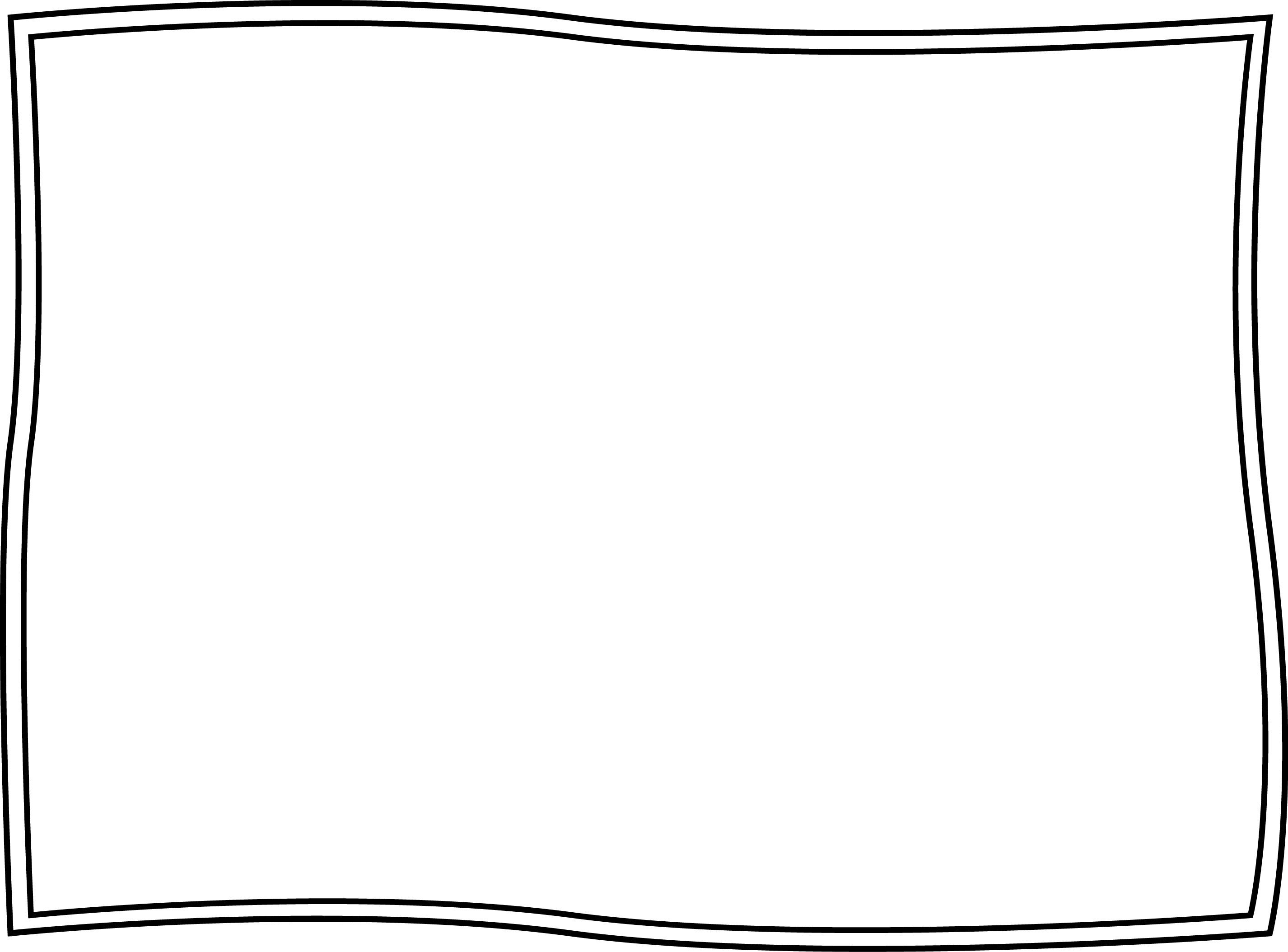 Fill in the Blank: 

bright

_________
brightest
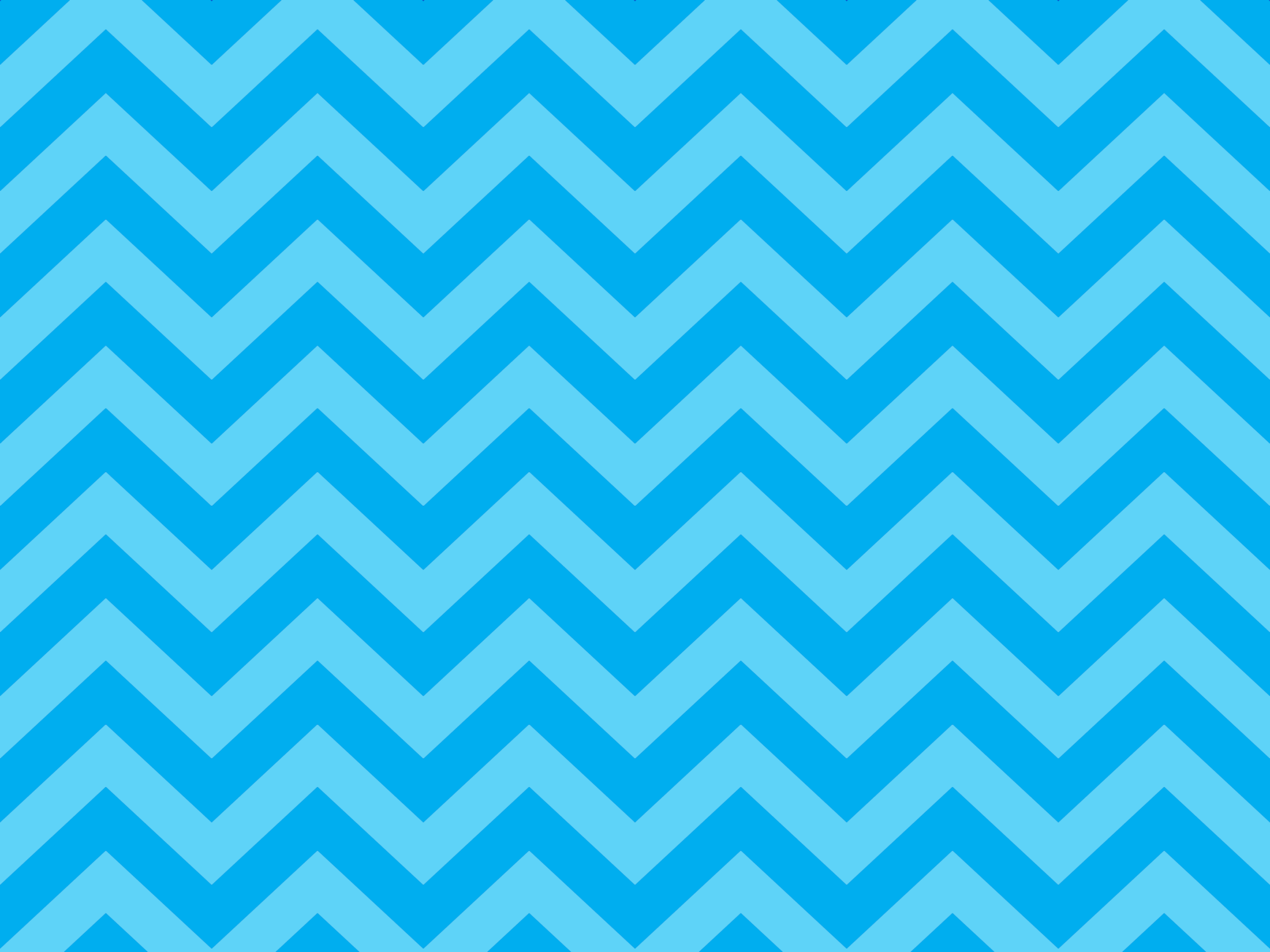 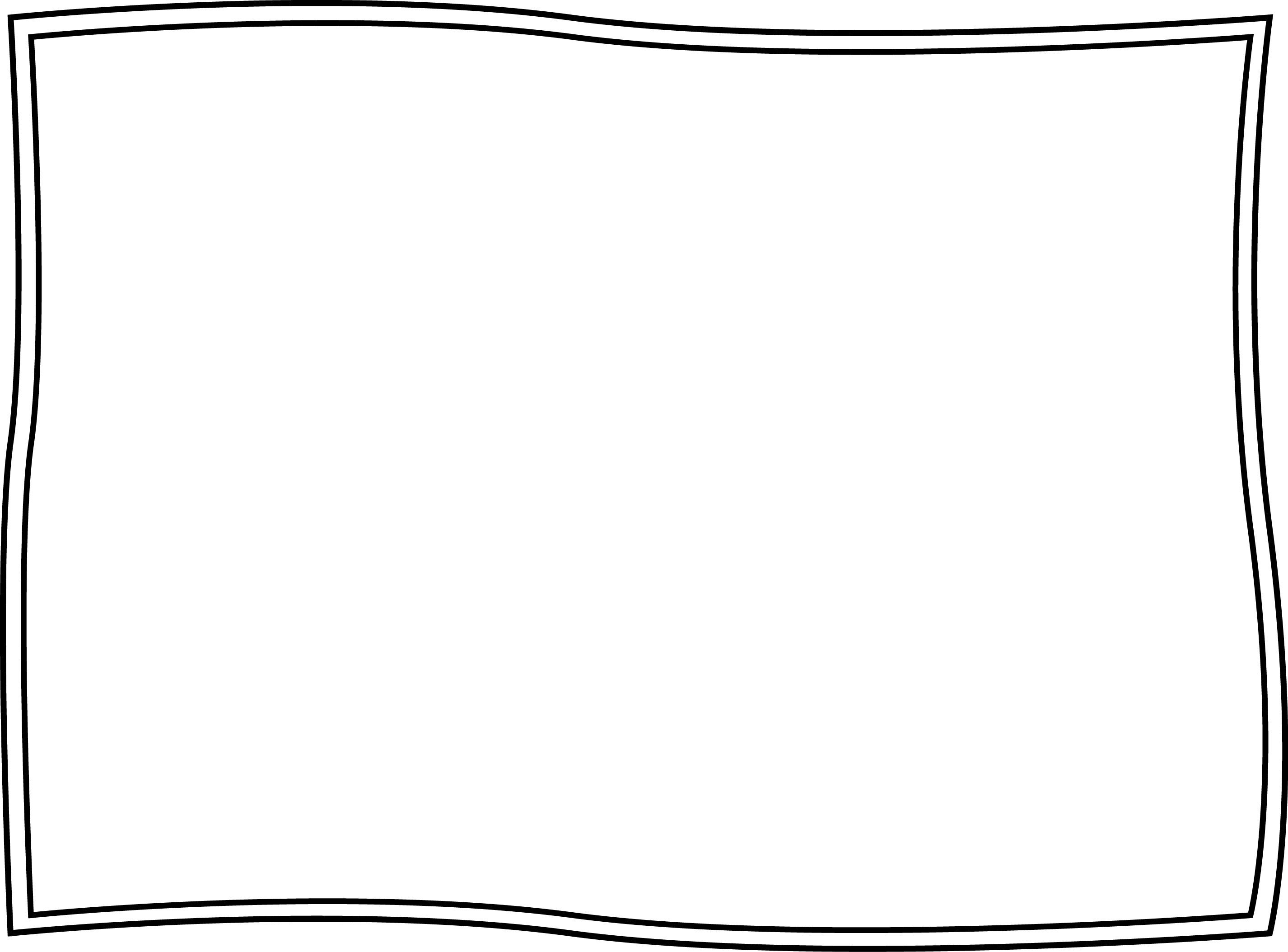 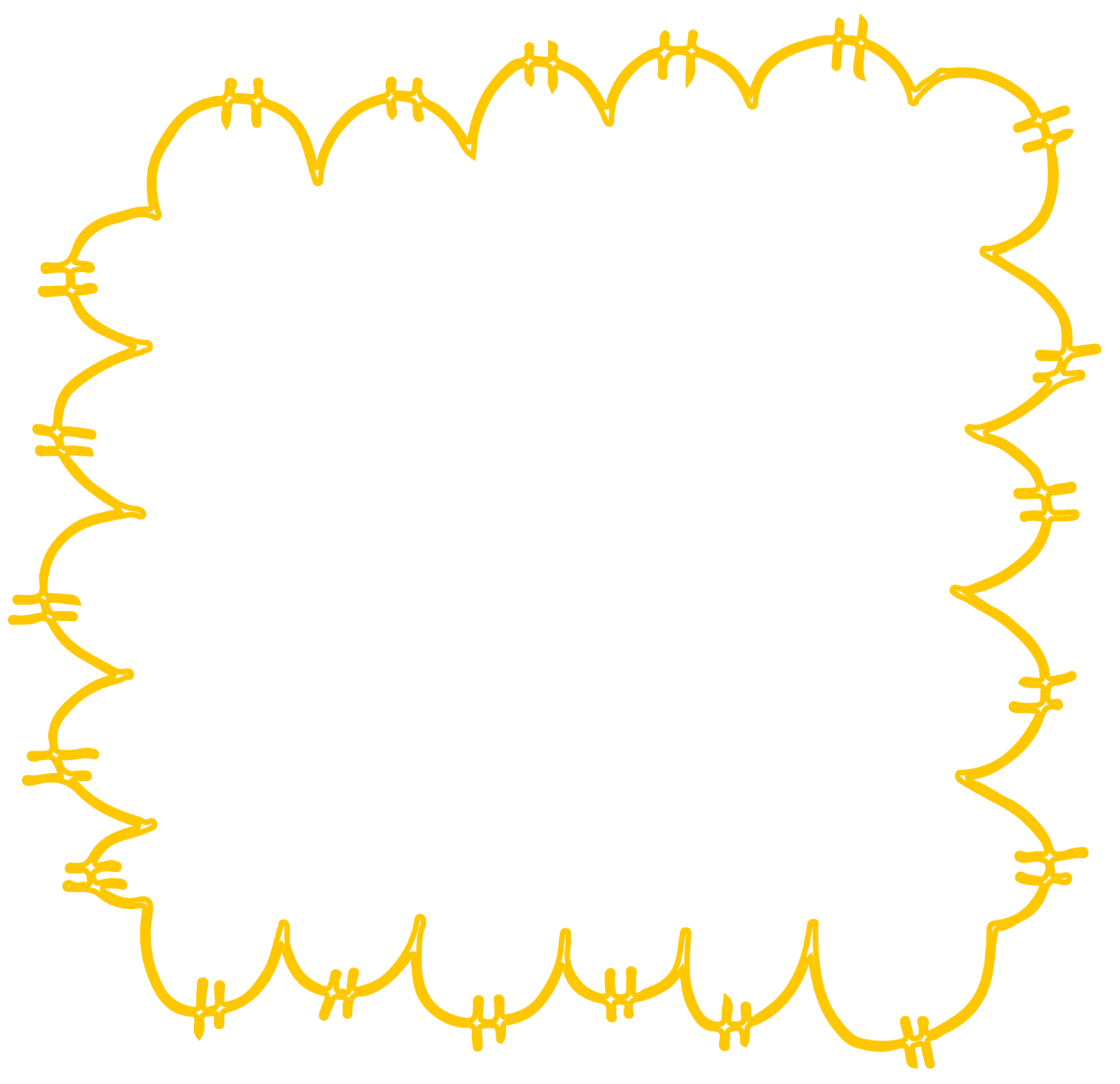 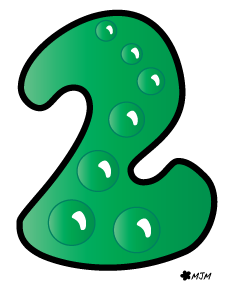 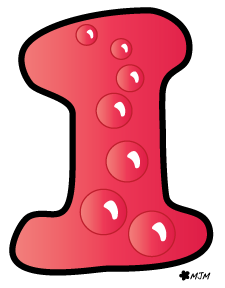 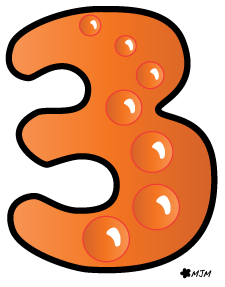 brighter
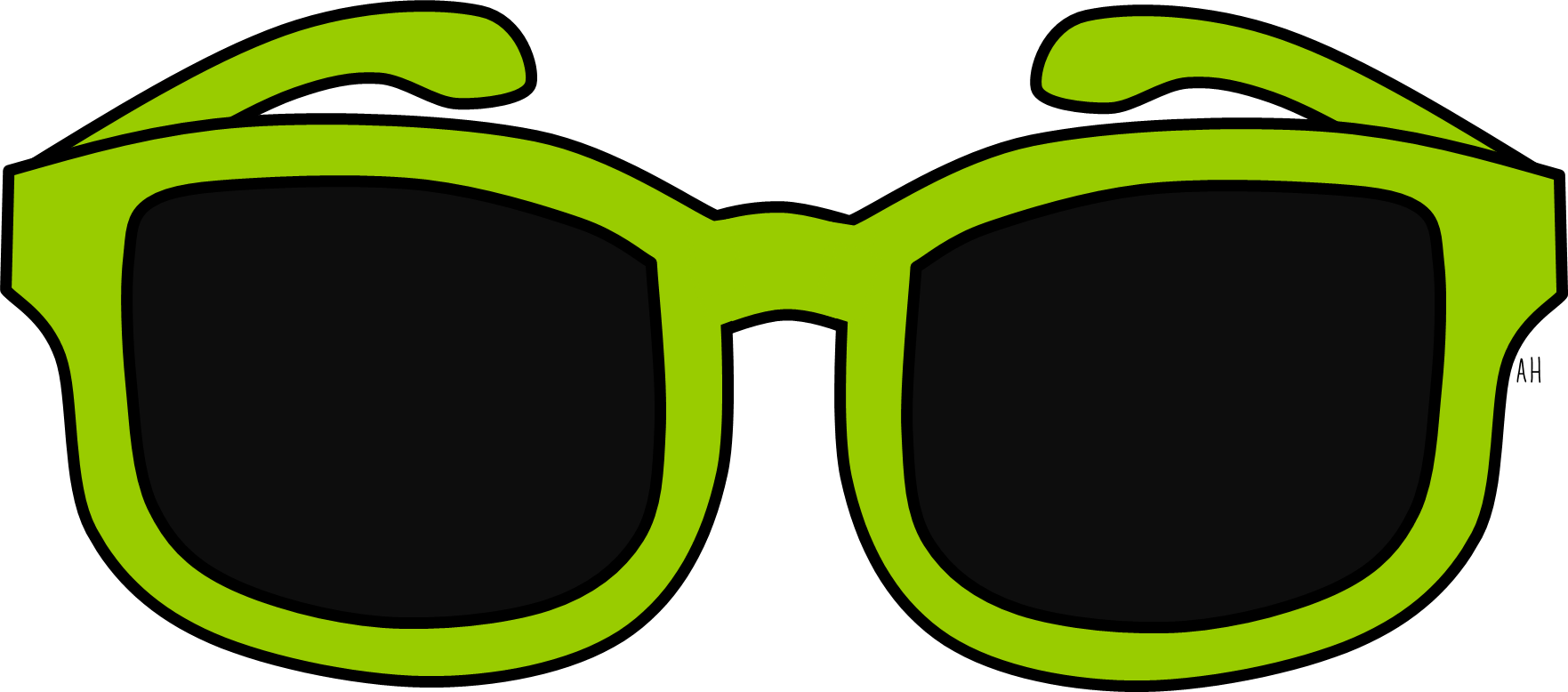 Dazzle
Me!
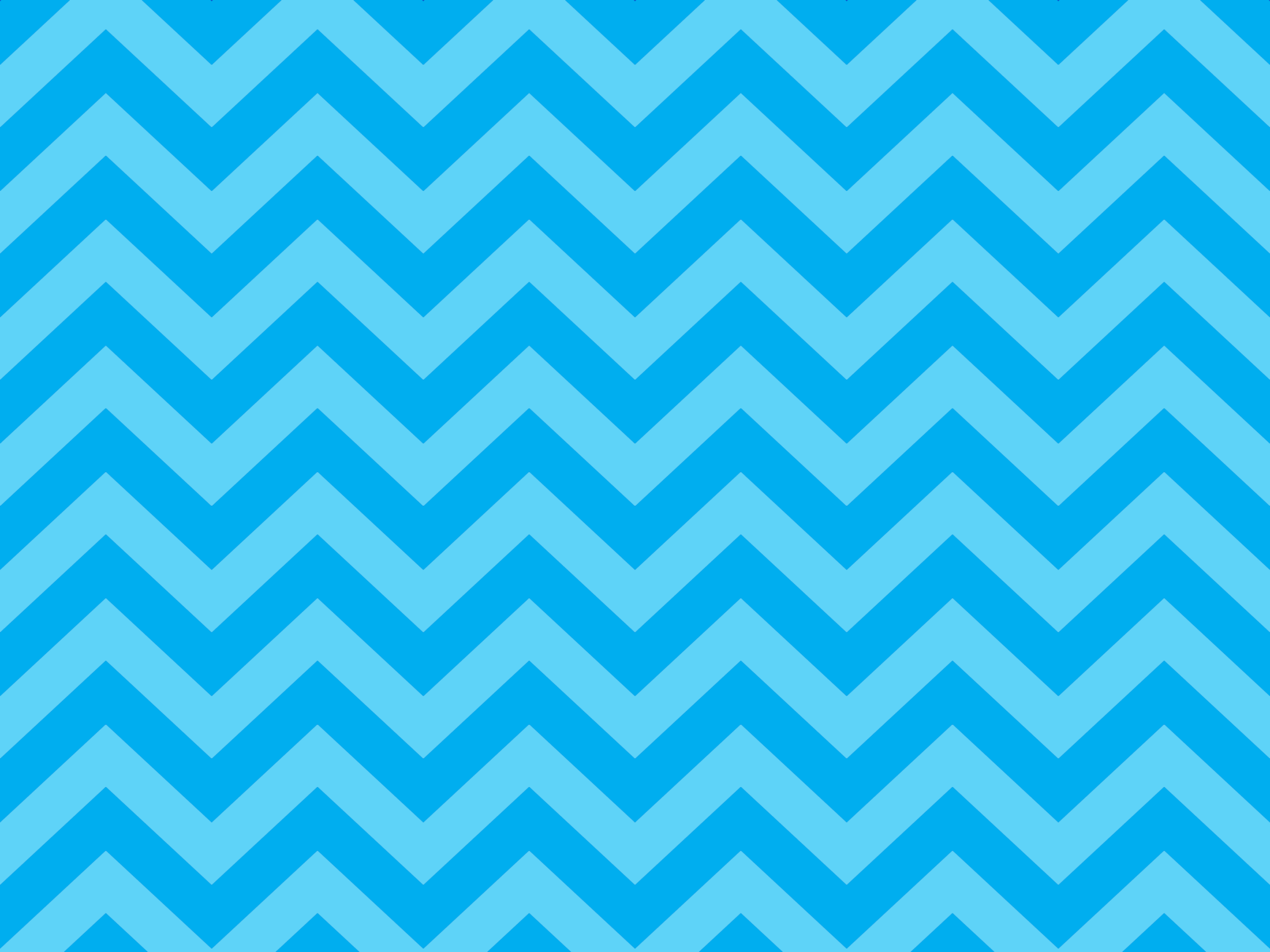 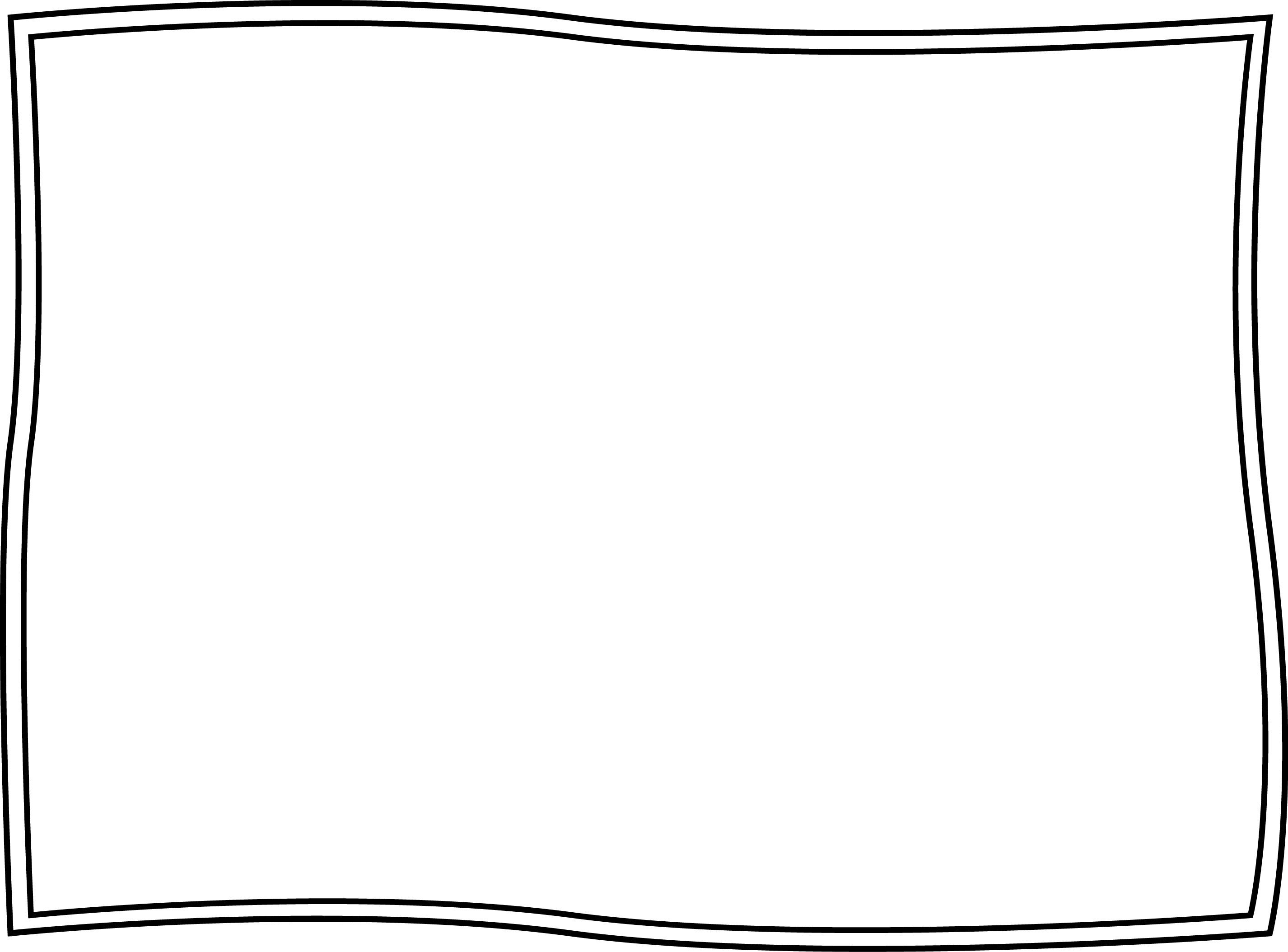 Fill in the Blank: 

__________

lovelier
loveliest
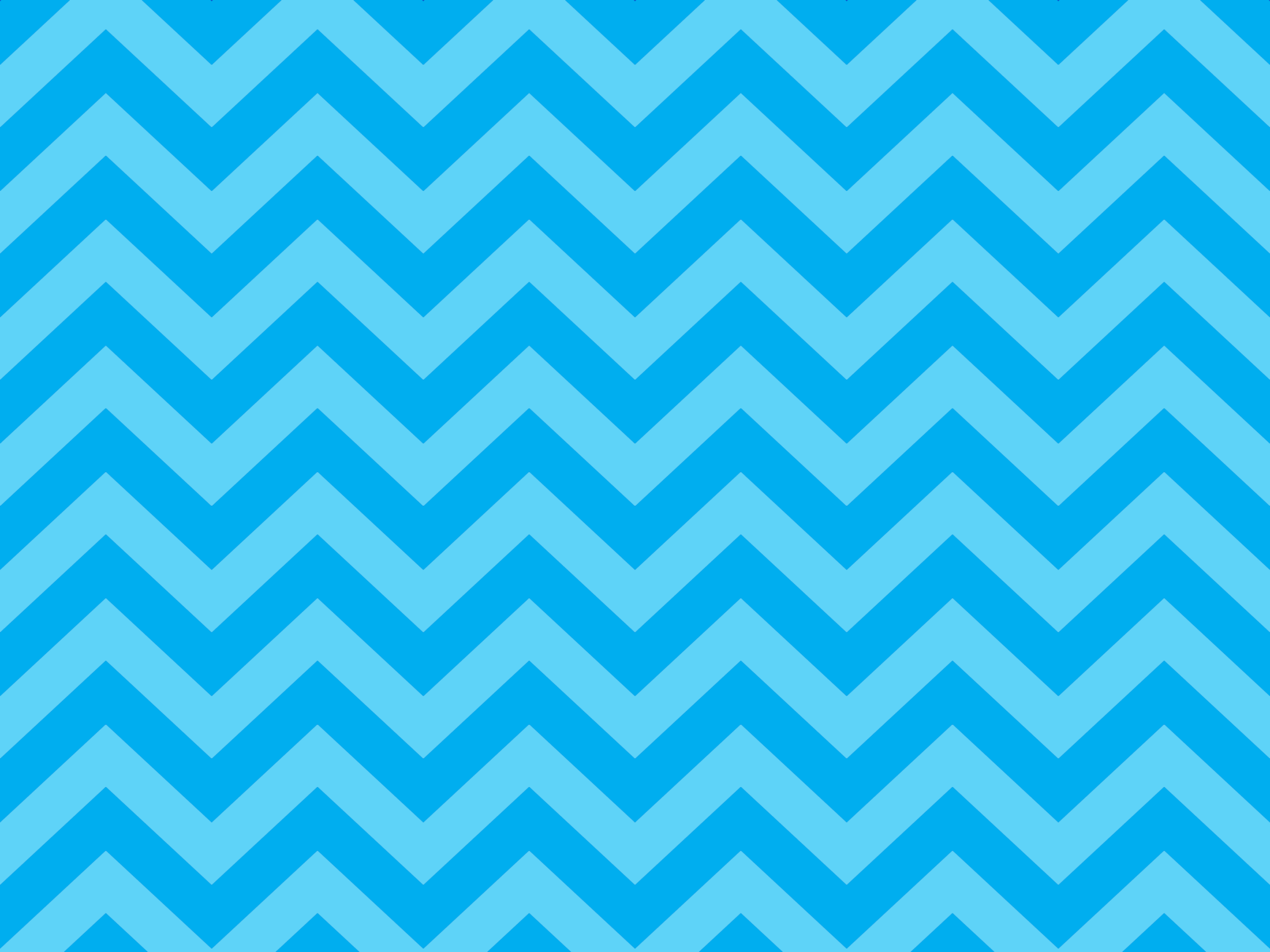 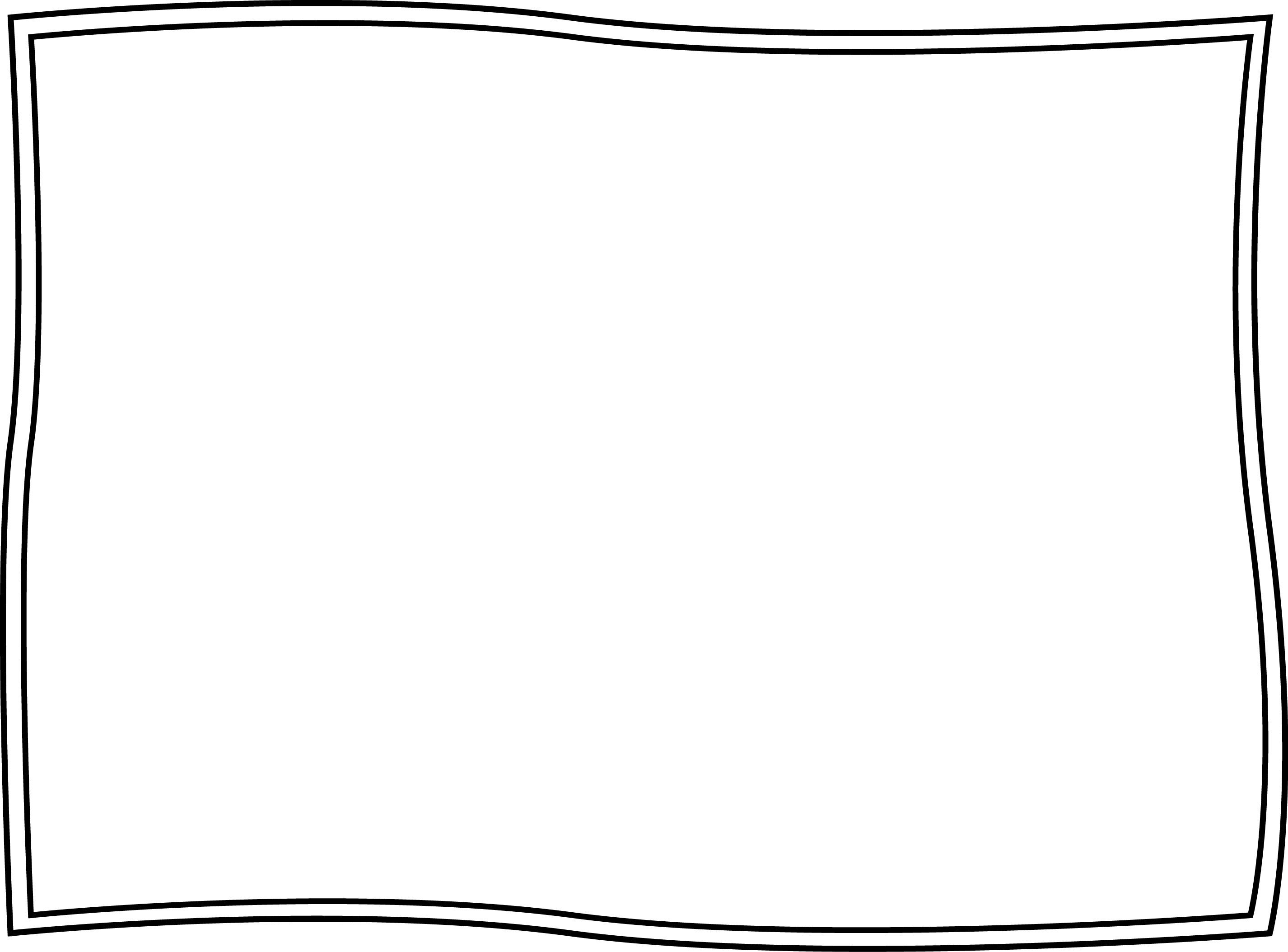 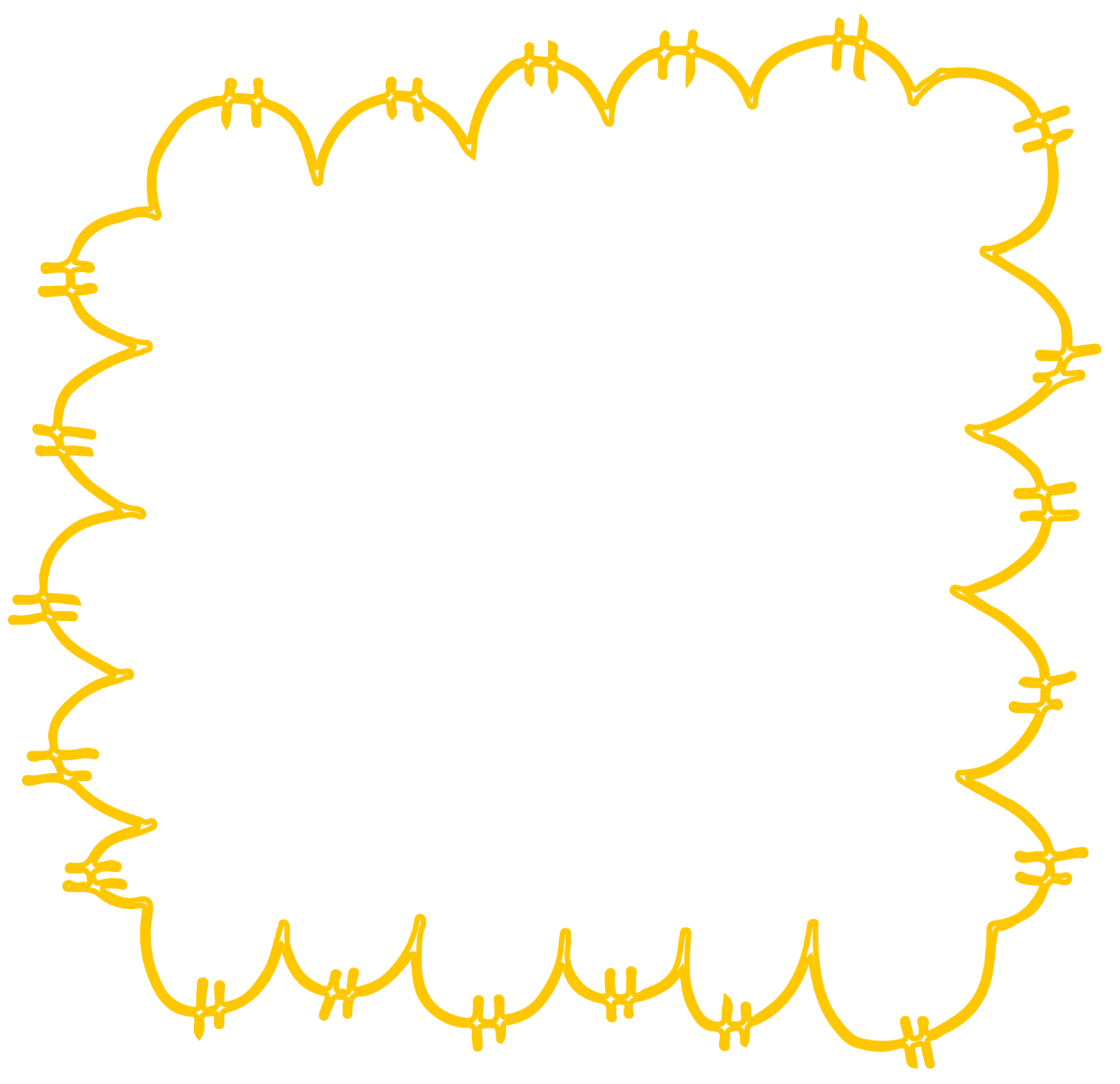 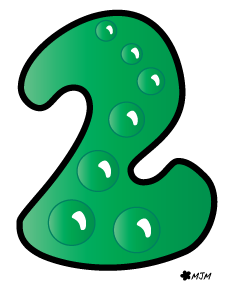 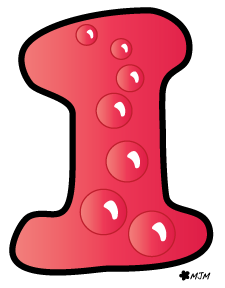 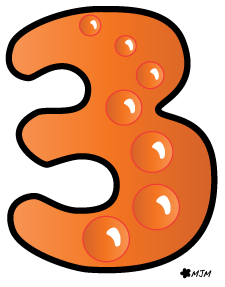 lovely
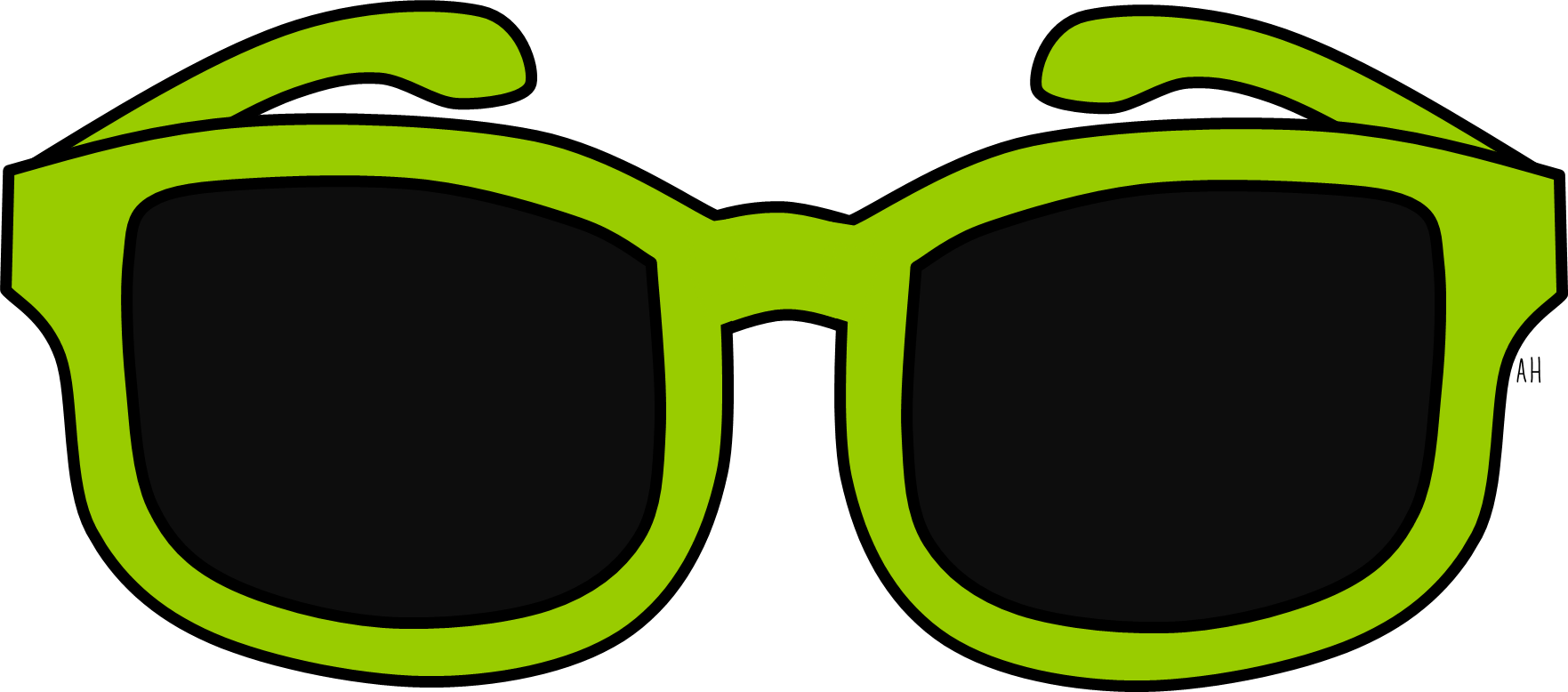 Dazzle
Me!
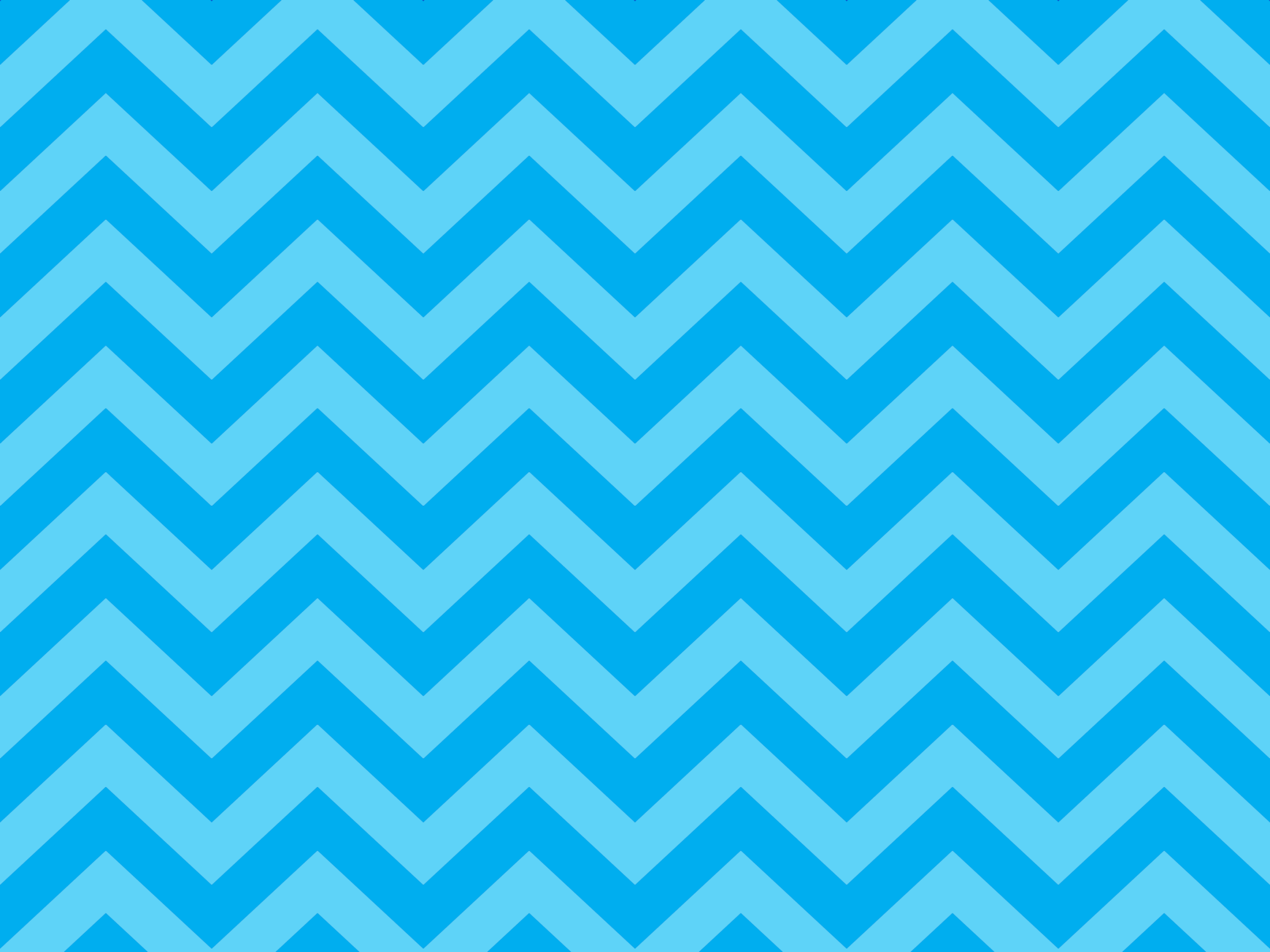 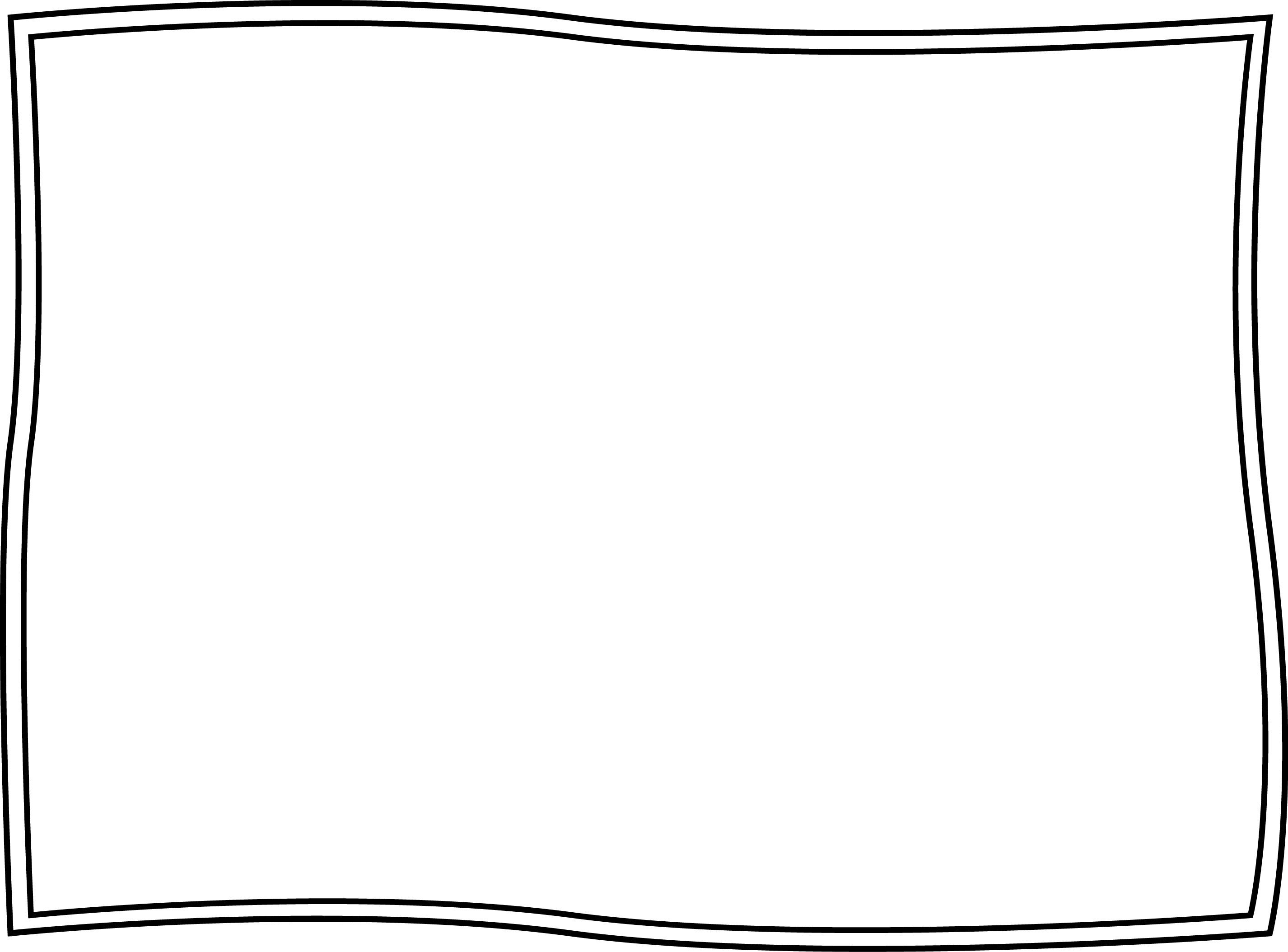 Fill in the Blank: 

little

________
littlest
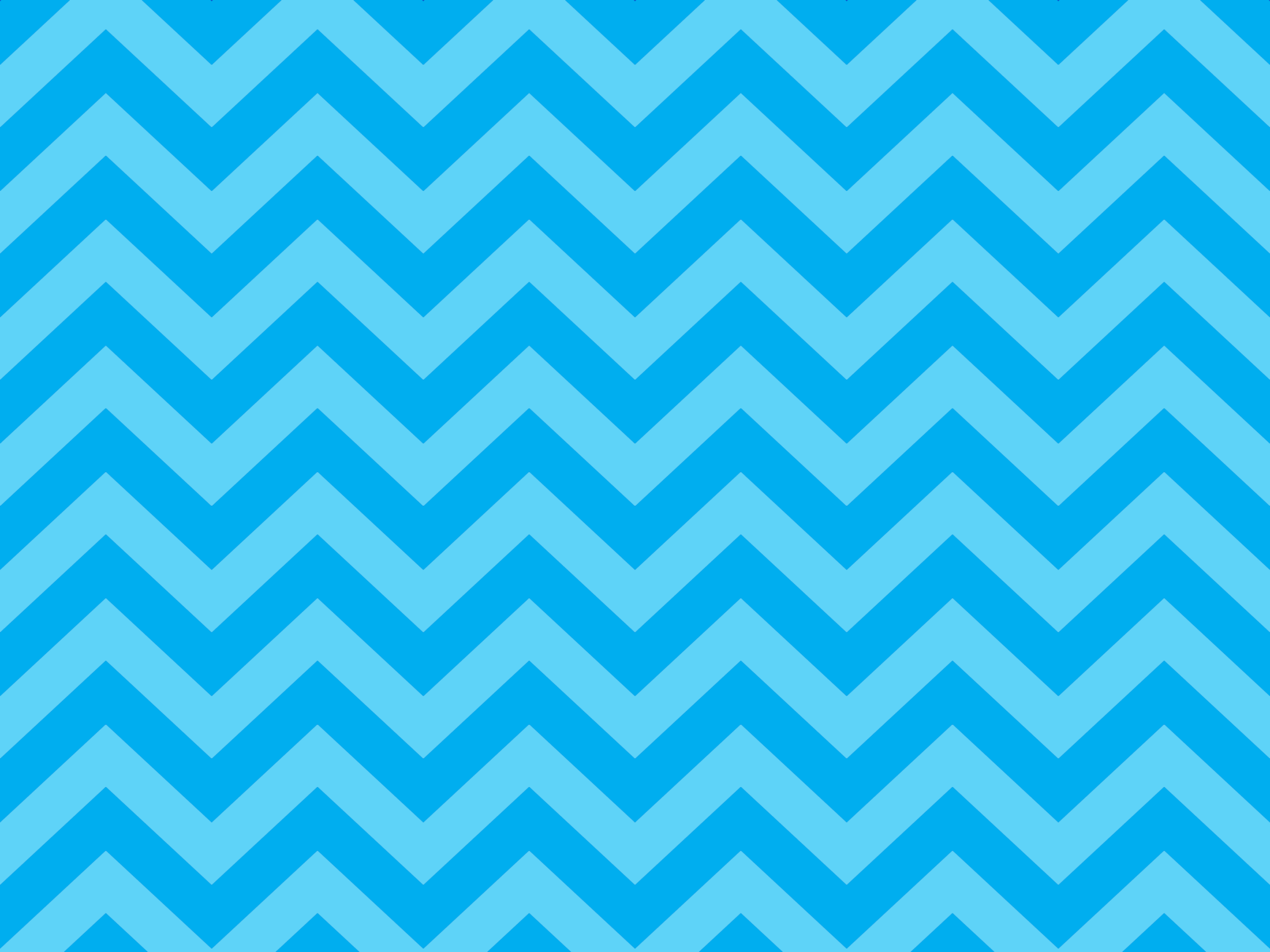 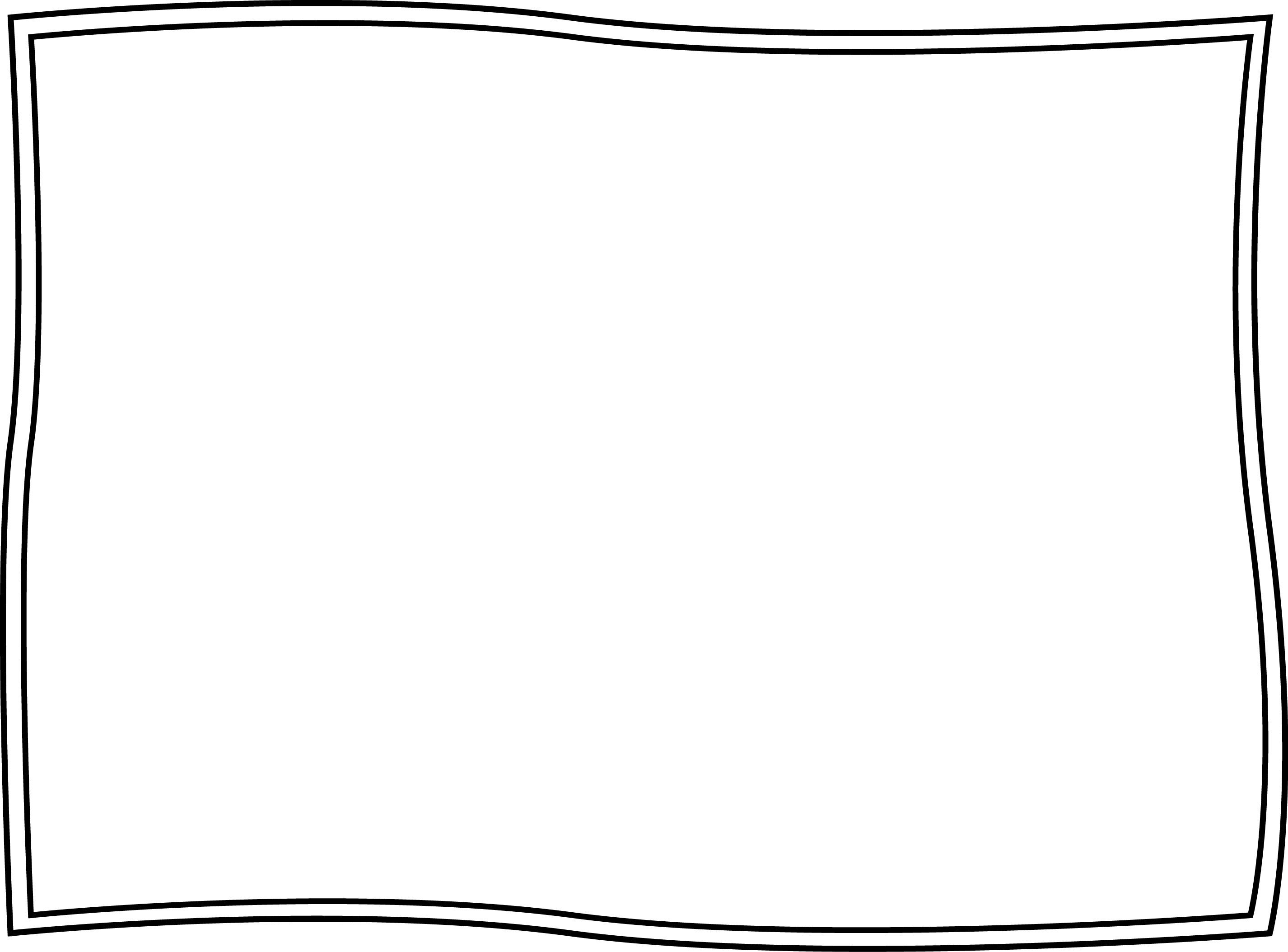 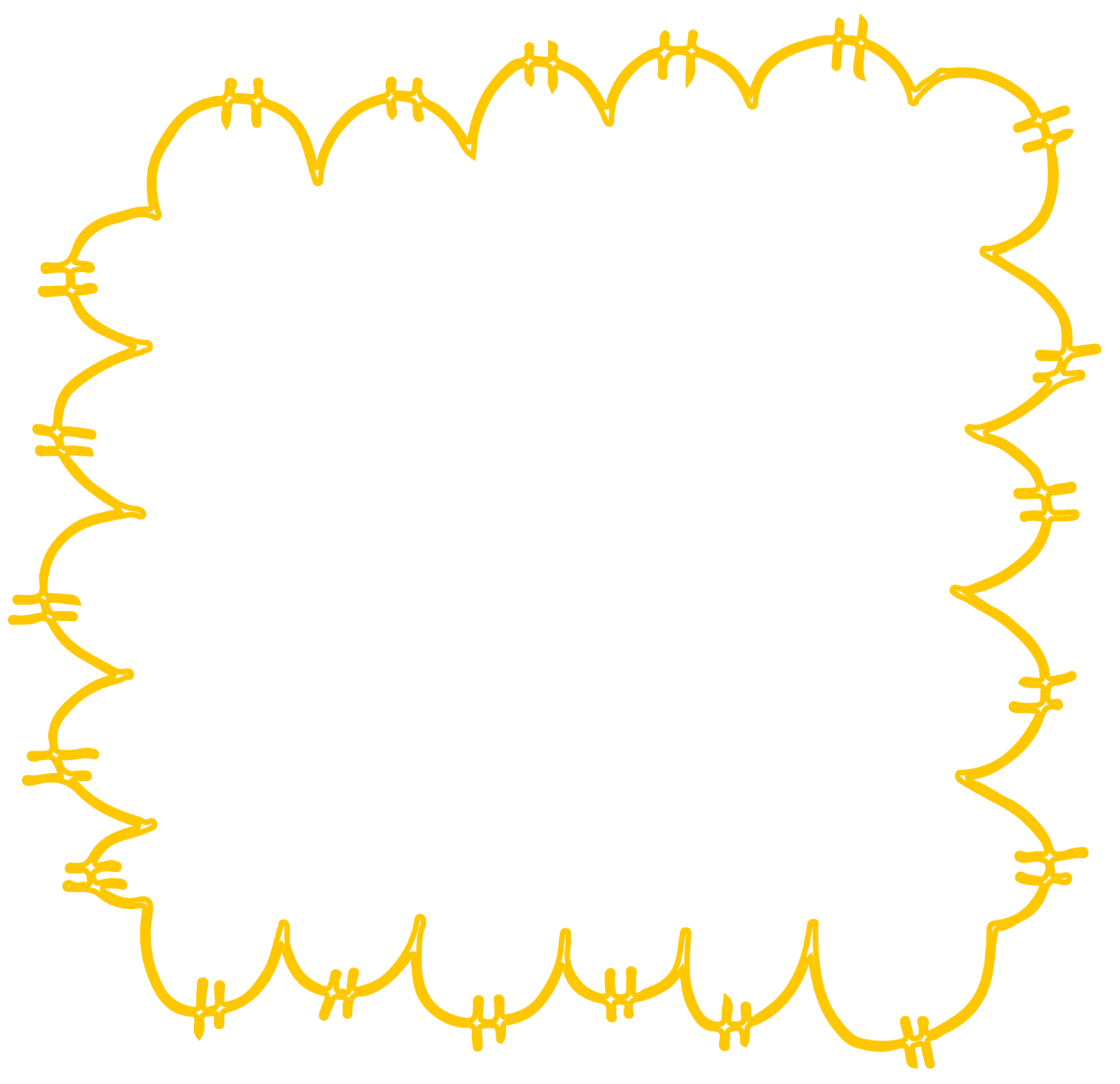 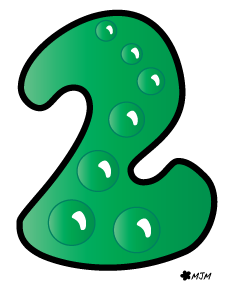 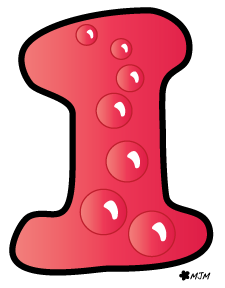 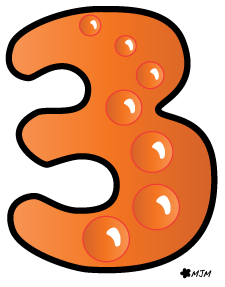 littler
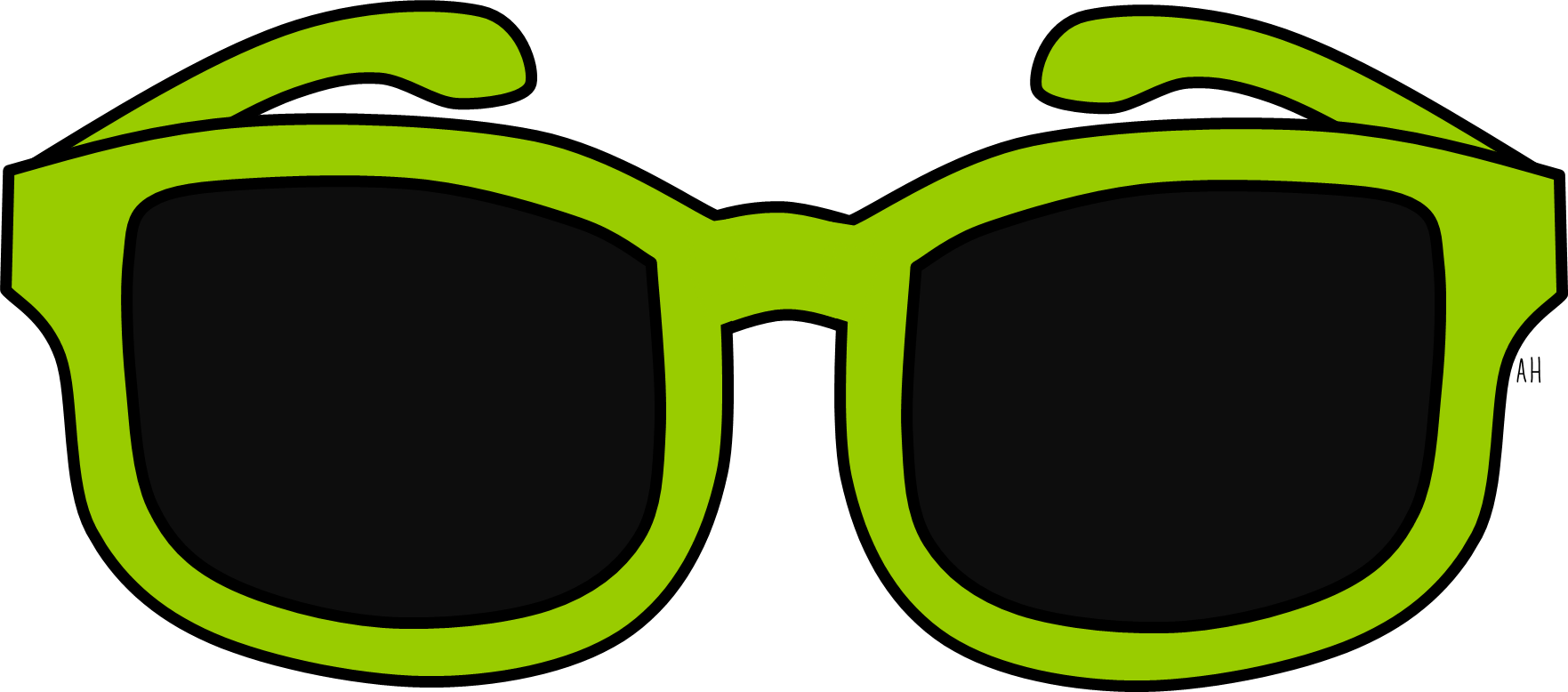 Dazzle
Me!